Die Lebensmittel
Продукты
Там, где нет стрелок,
на другой слайд  переходить пробелом
Хмеленок Николай Павлович,
г. Городня Черниговской области
Start
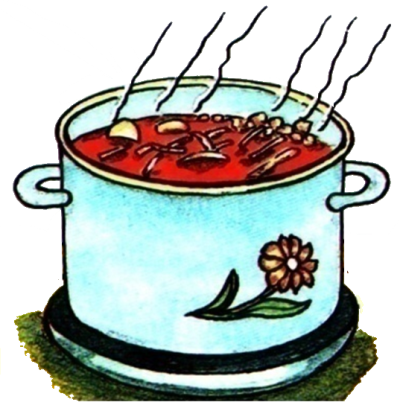 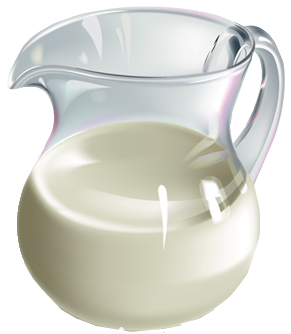 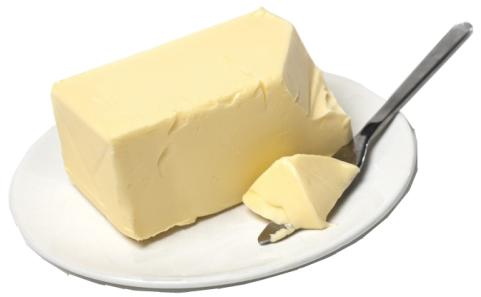 die Milch
die Butter
die Suppe
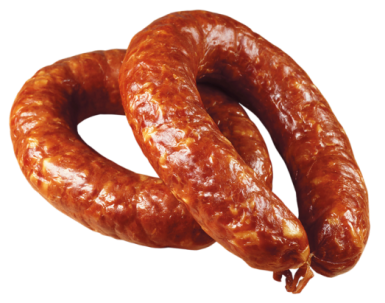 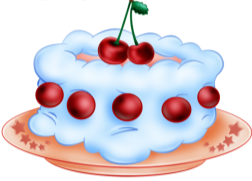 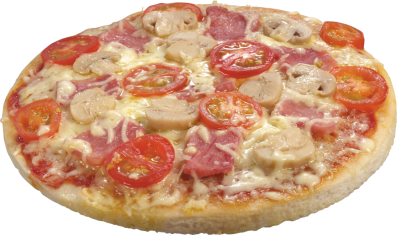 die Torte
die Pizza
die Wurst
Start
die Torte
die Pizza
die Wurst
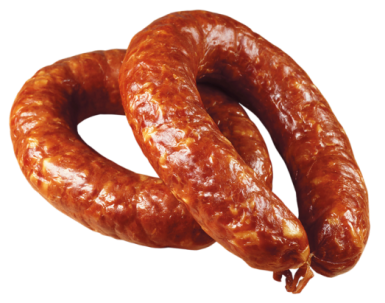 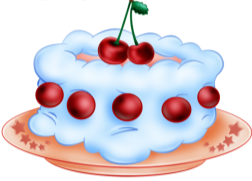 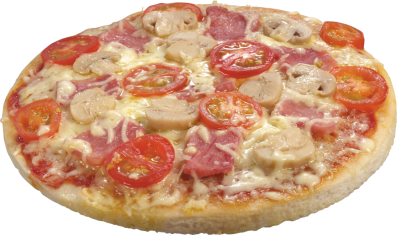 die Milch
die Butter
die Suppe
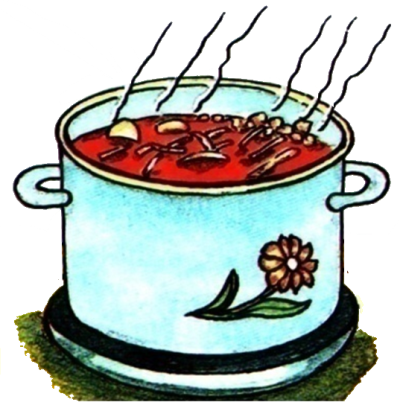 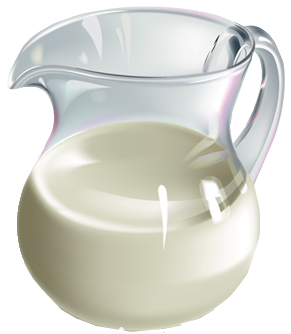 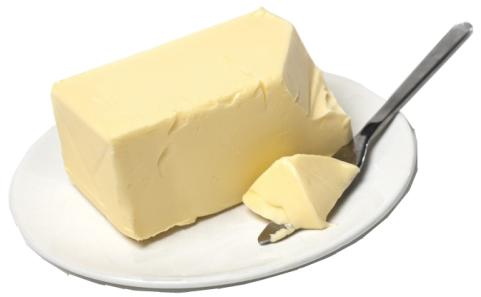 Start
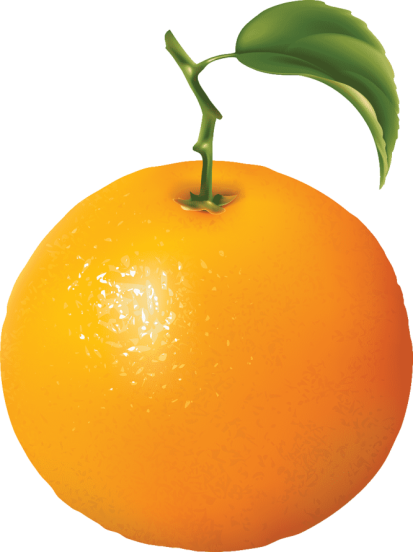 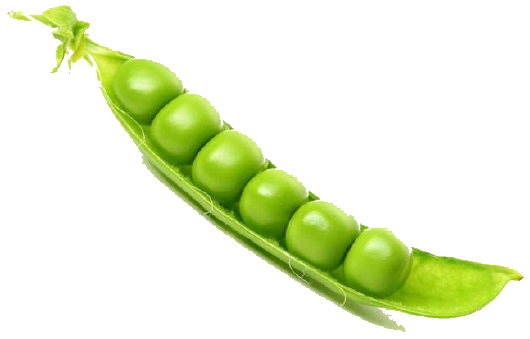 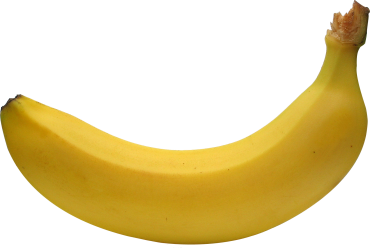 die Apfelsine
die Erbse
die Banane
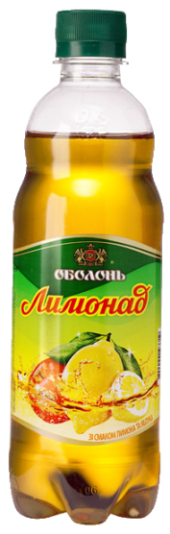 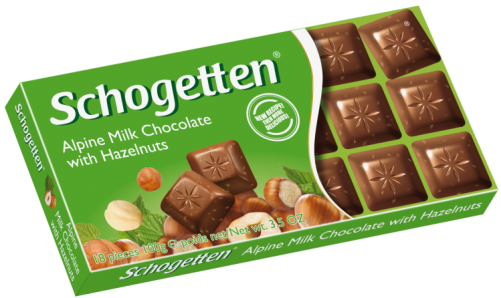 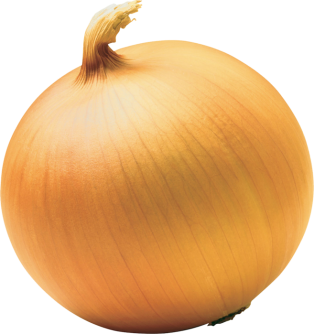 die Limo-nade
die Schoko-lade
die Zwiebel
Start
die Limo-nade
die Schoko-lade
die Zwiebel
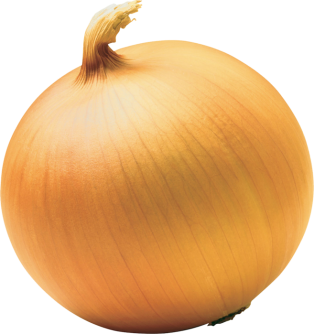 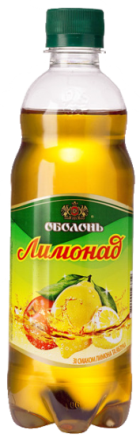 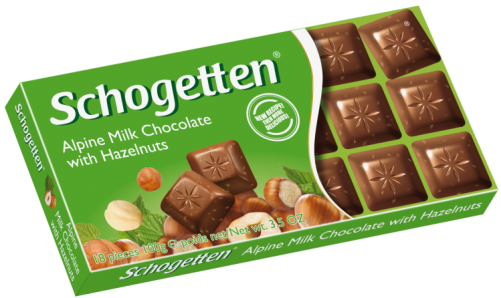 die Erbse
die Apfelsine
die Banane
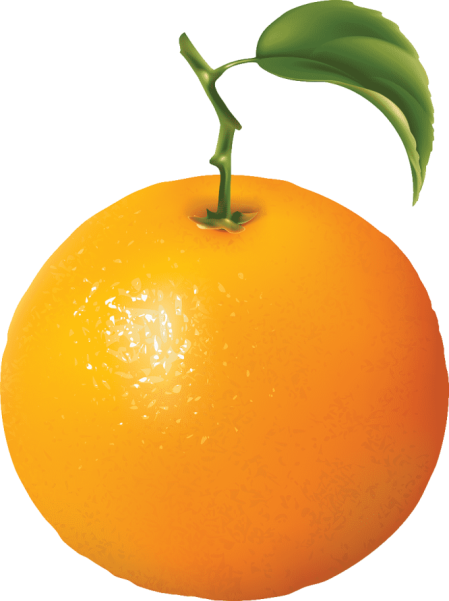 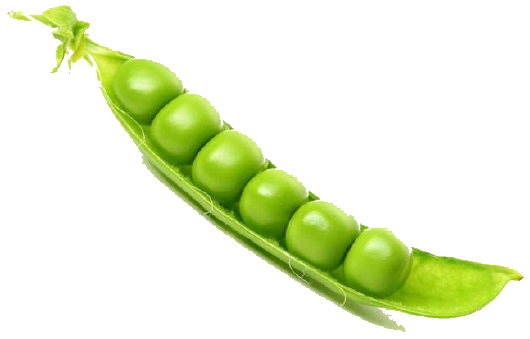 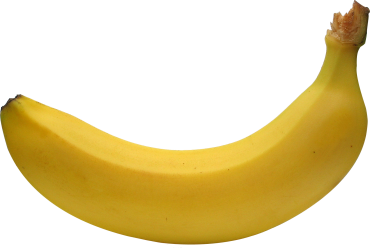 Start
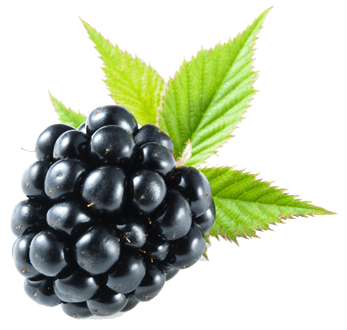 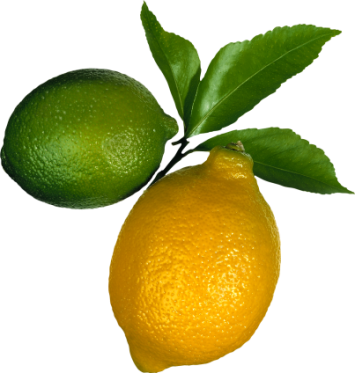 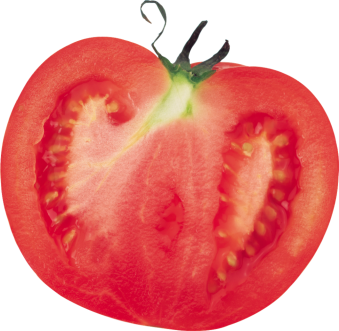 die Beere
die Tomate
die Zitrone
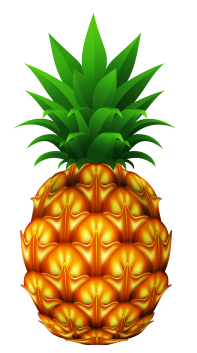 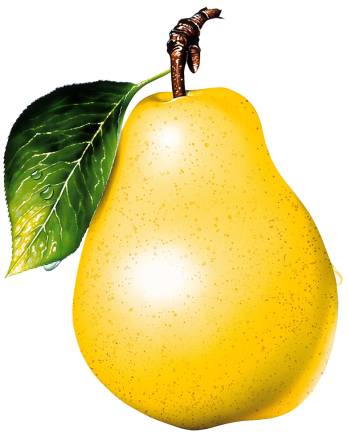 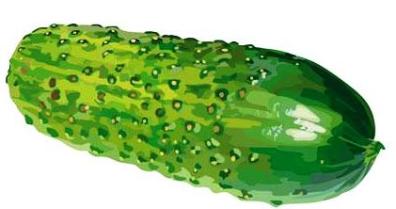 die Gurke
die Birne
die Ananas
Start
die Gurke
die Birne
die Ananas
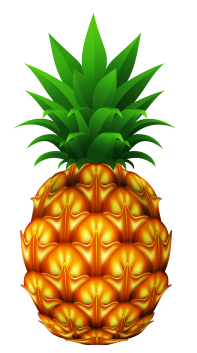 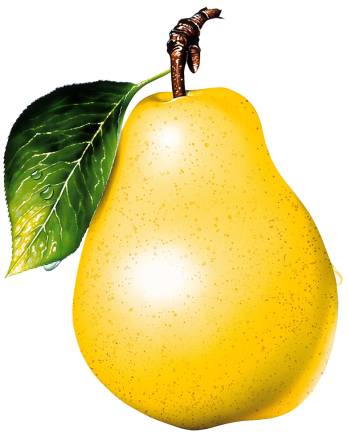 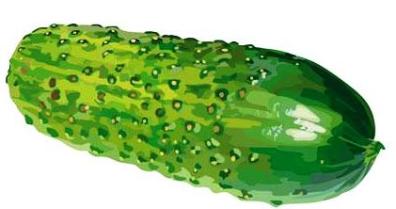 die Beere
die Tomate
die Zitrone
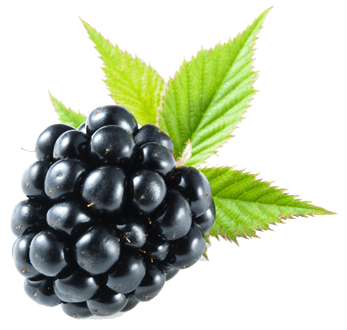 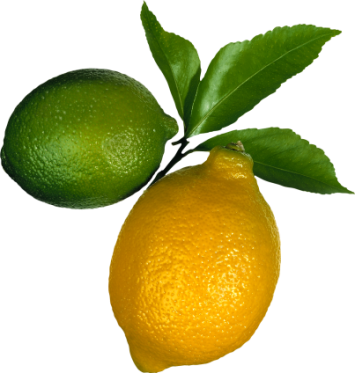 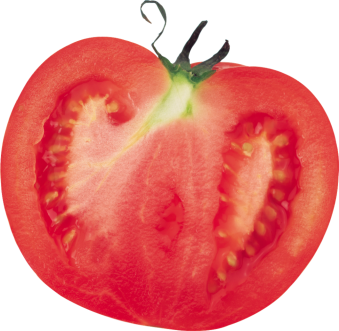 Start
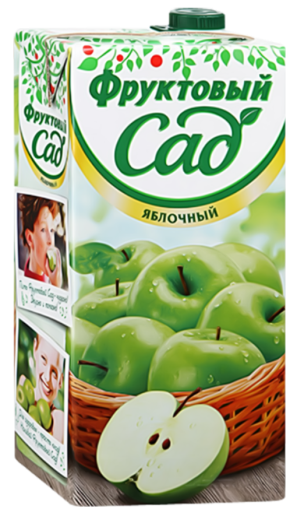 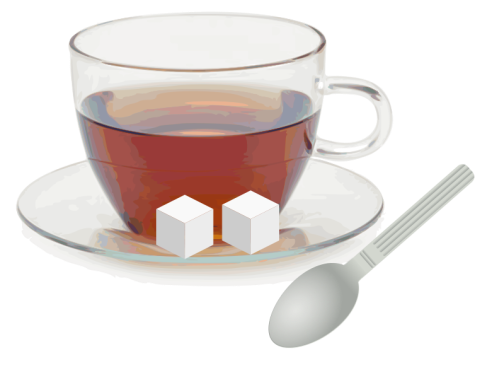 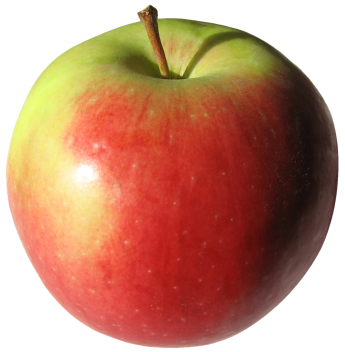 der Apfel
der Saft
der Tee
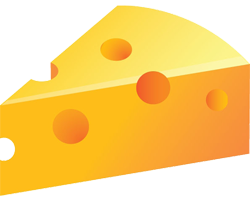 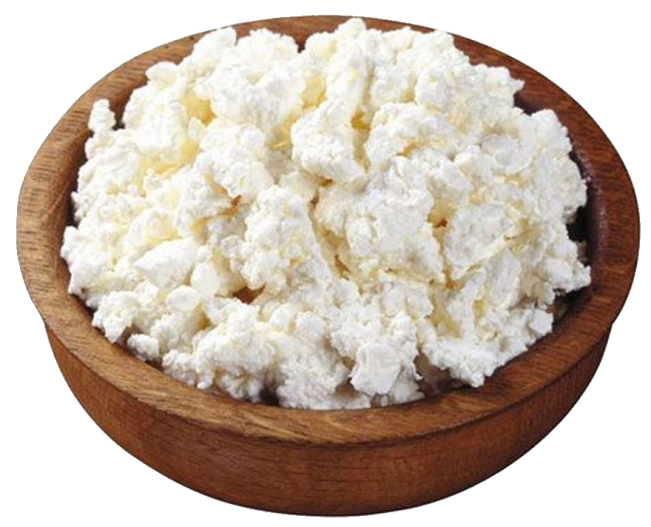 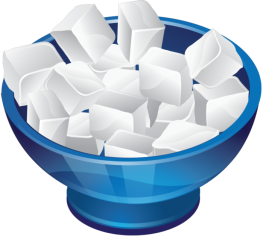 der Käse
der Quark
der Zucker
Start
der Käse
der Quark
der Zucker
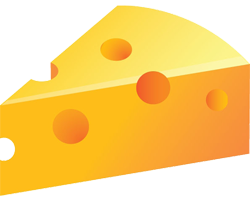 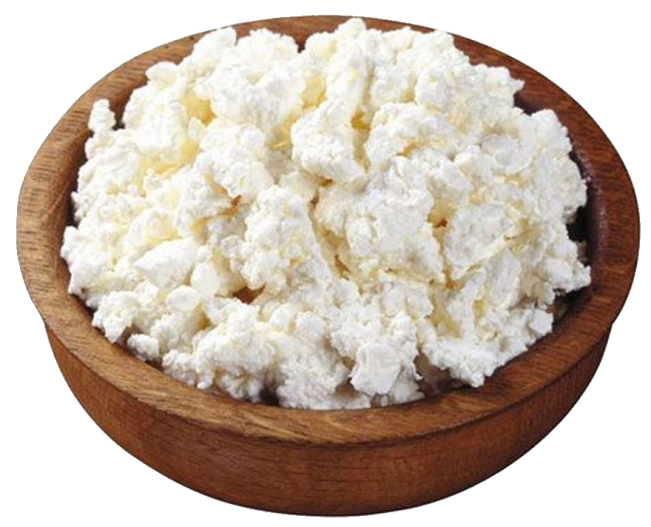 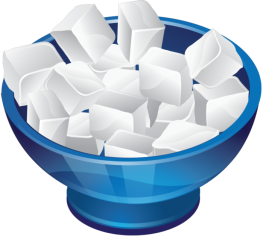 der Apfel
der Saft
der Tee
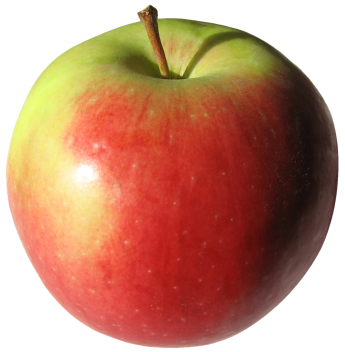 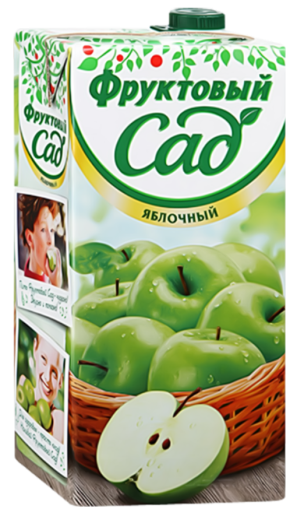 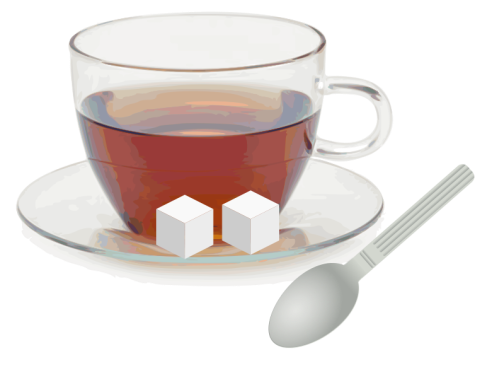 Start
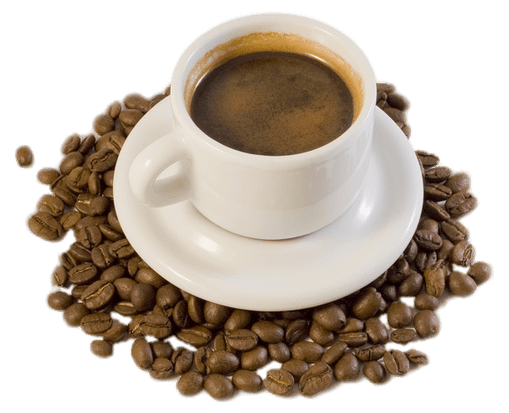 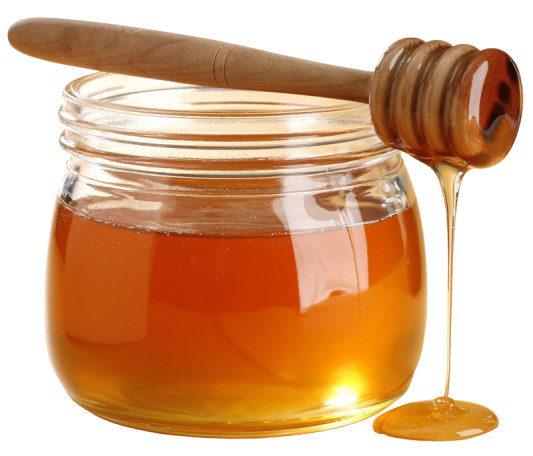 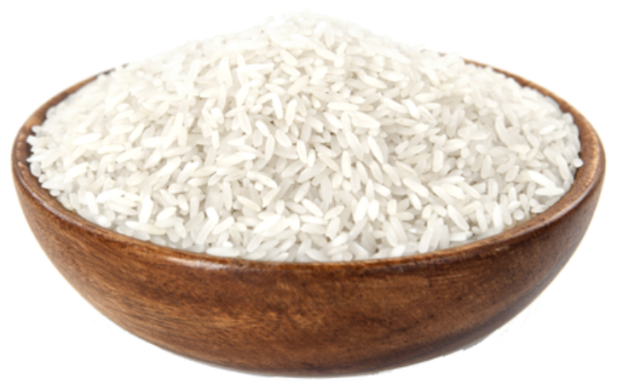 der Kaffee
der Honig
der Reis
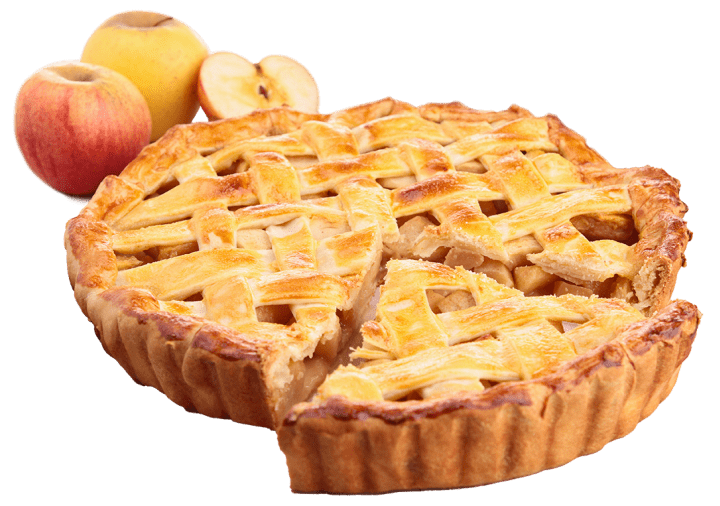 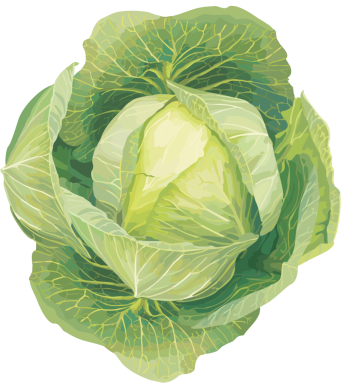 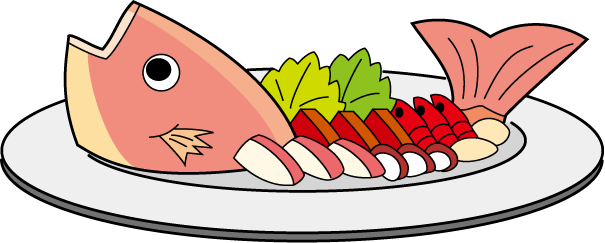 der Fisch
der Kuchen
der Kohl
Start
der Kohl
der Fisch
der Kuchen
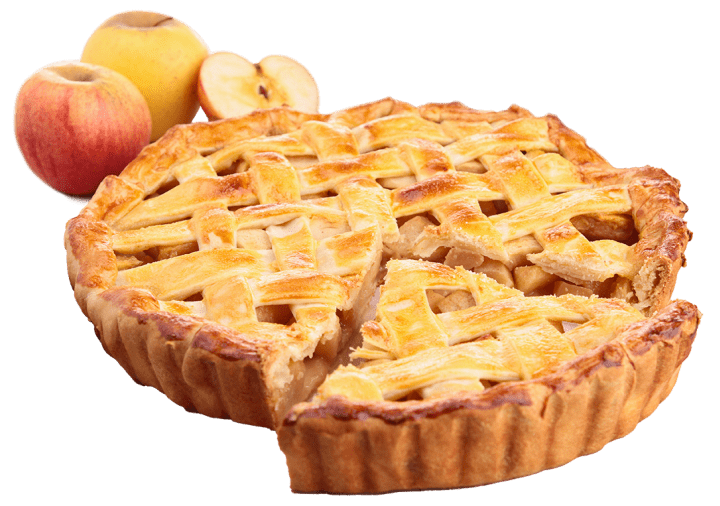 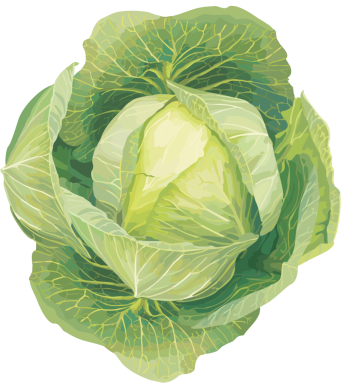 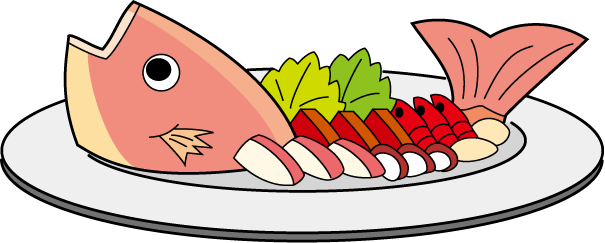 der Kaffee
der Honig
der Reis
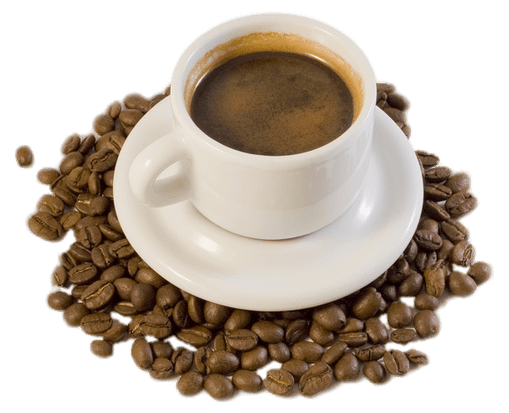 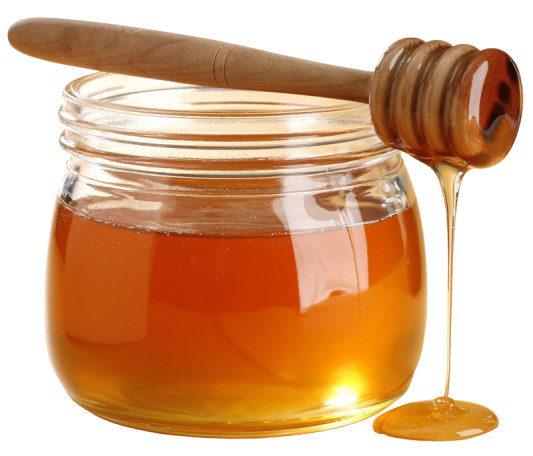 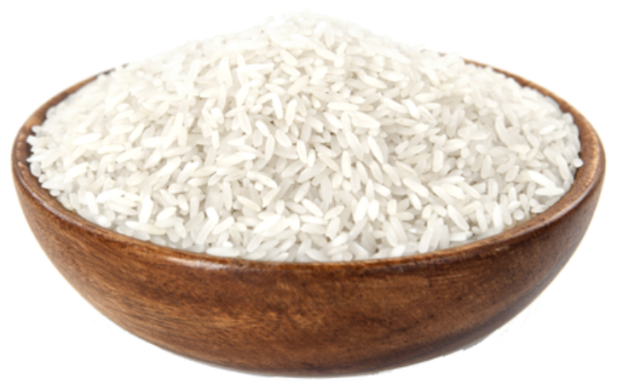 Start
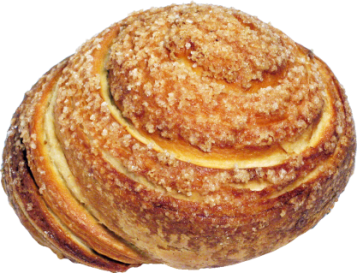 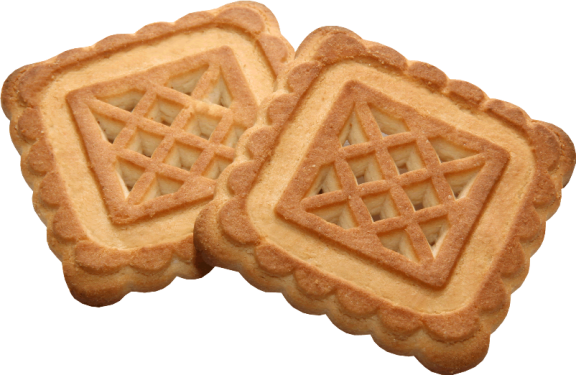 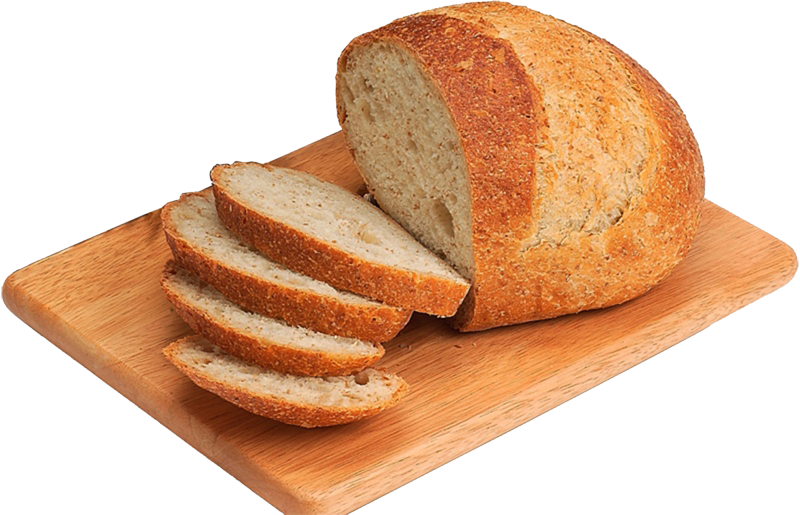 das Brot
das Brötchen
das Gebäck
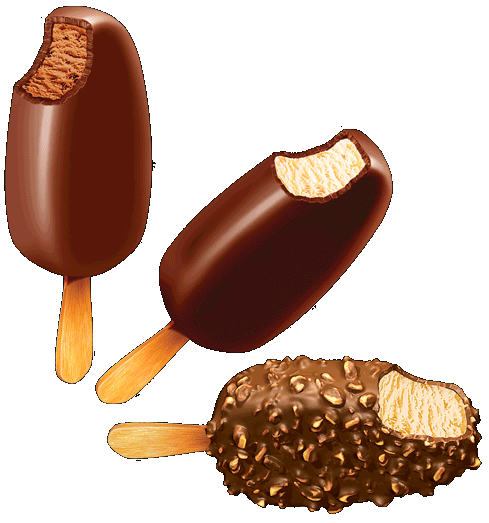 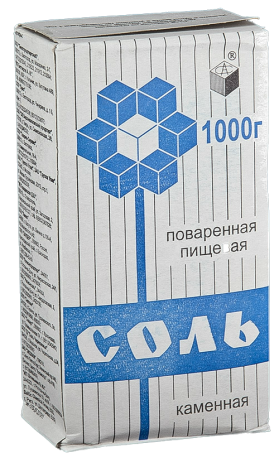 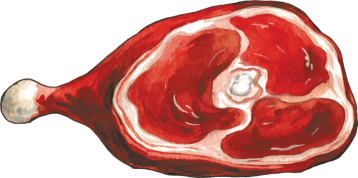 das Eis
das Salz
das Fleisch
Start
das Eis
das Salz
das Fleisch
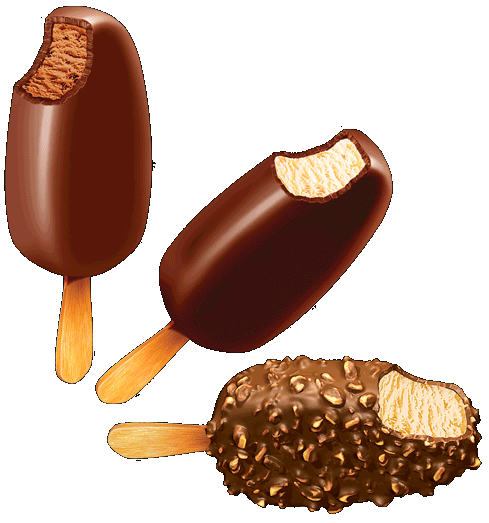 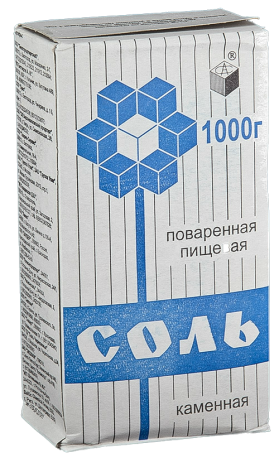 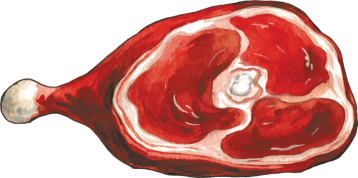 das Brot
das Brötchen
das Gebäck
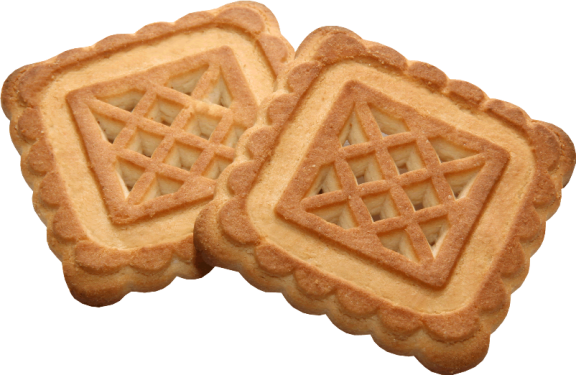 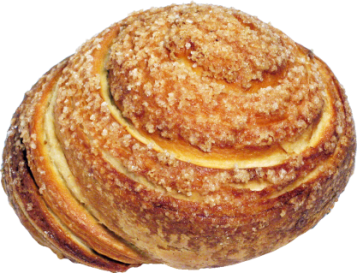 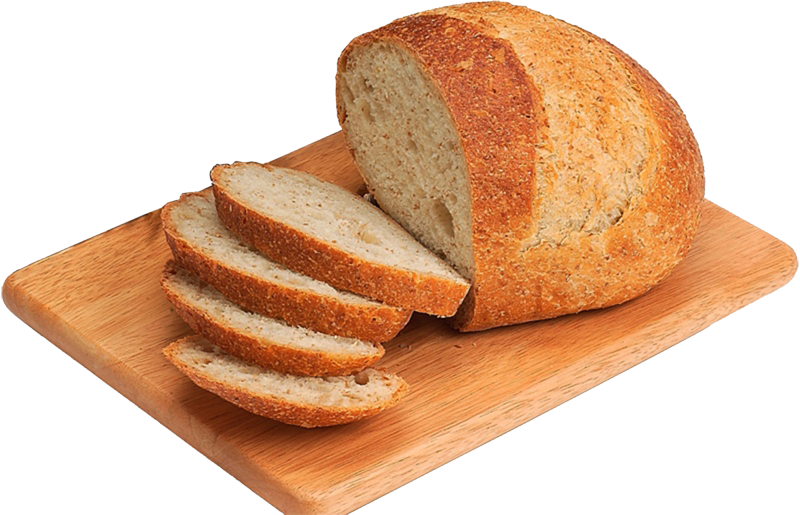 Start
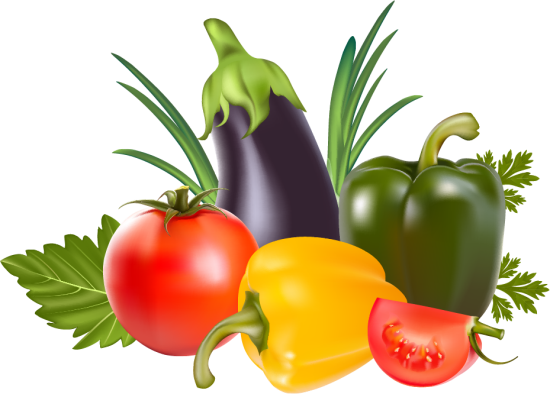 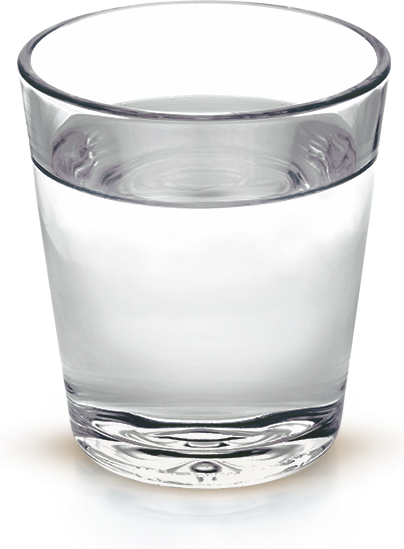 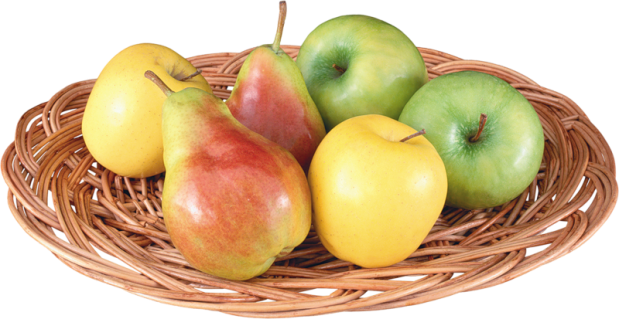 das Obst
das Wasser
das Gemüse
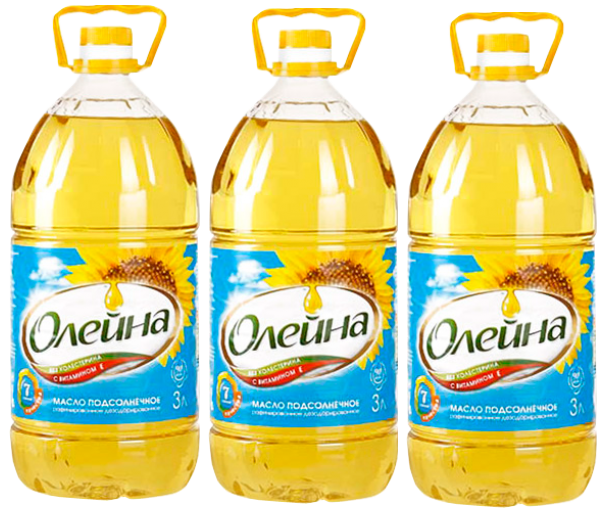 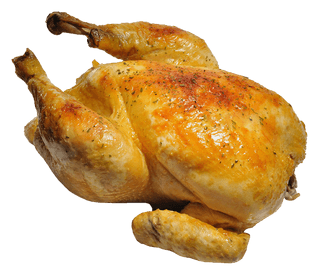 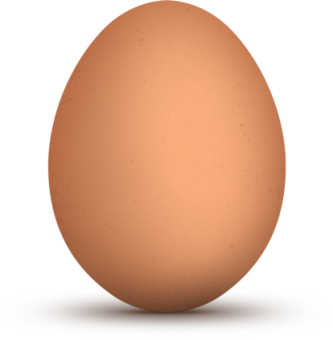 das Öl
das Hühnchen
das Ei
Start
das Öl
das Ei
das Hühnchen
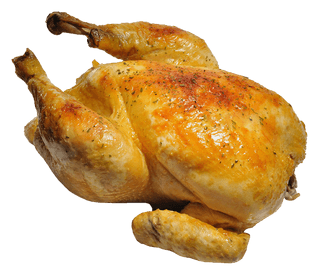 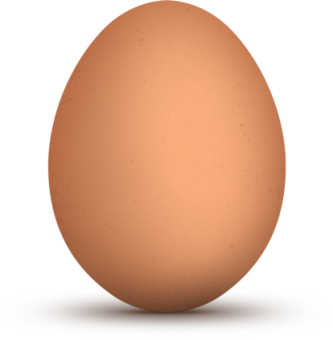 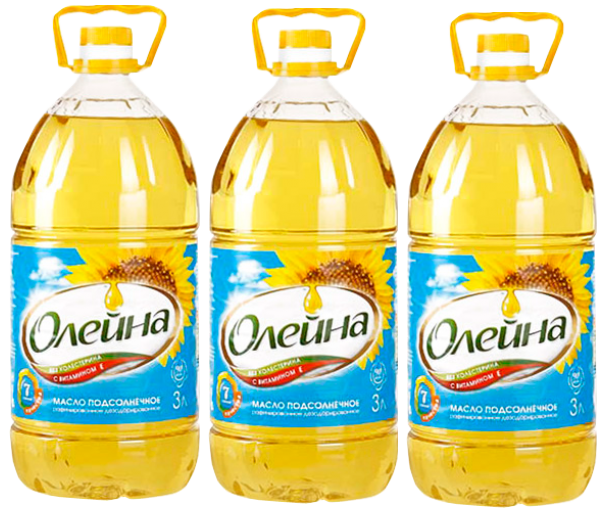 das Obst
das Wasser
das Gemüse
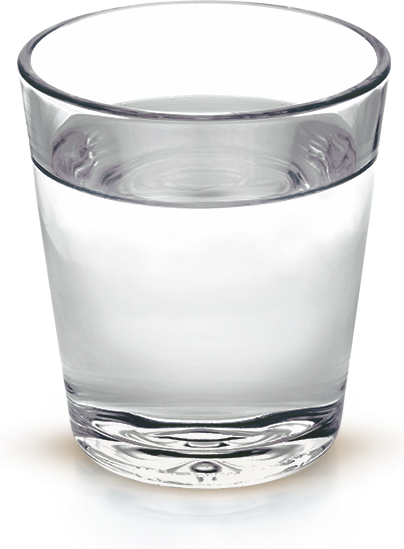 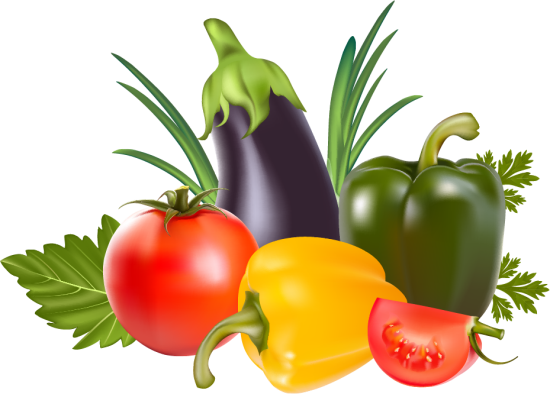 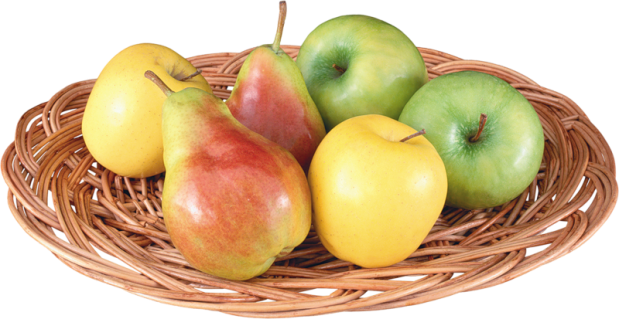 Start
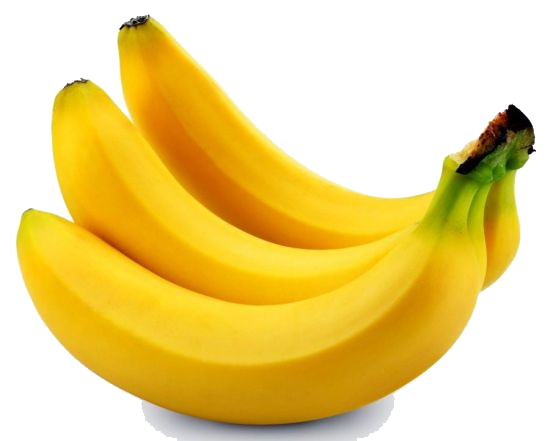 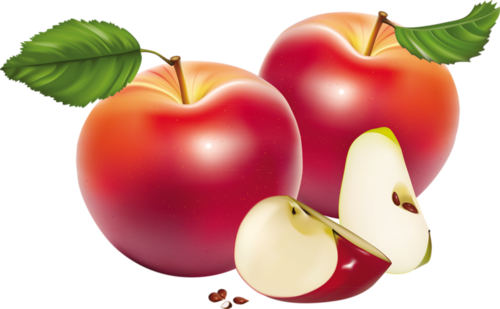 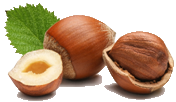 die Äpfel
die Nüsse
die Bananen
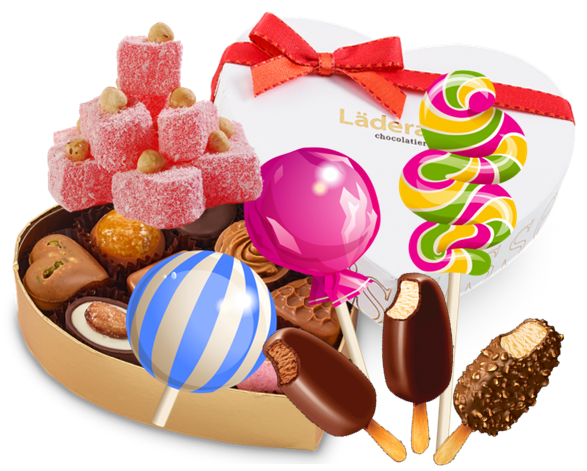 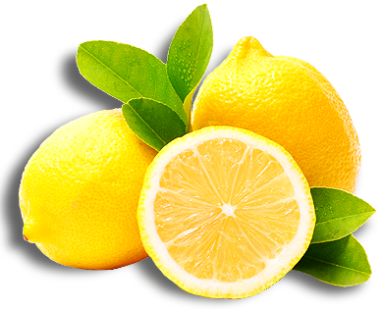 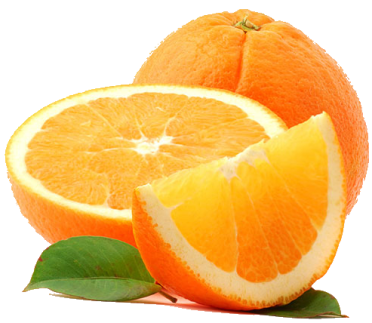 Süßigkeiten
die Zitronen
die Apfelsinen
Start
Süßigkeiten
die Zitronen
die Apfelsinen
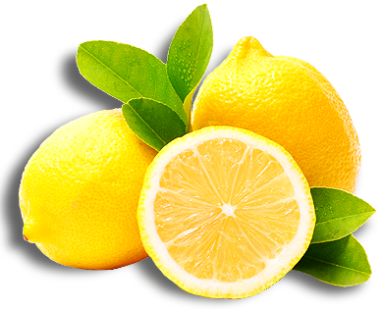 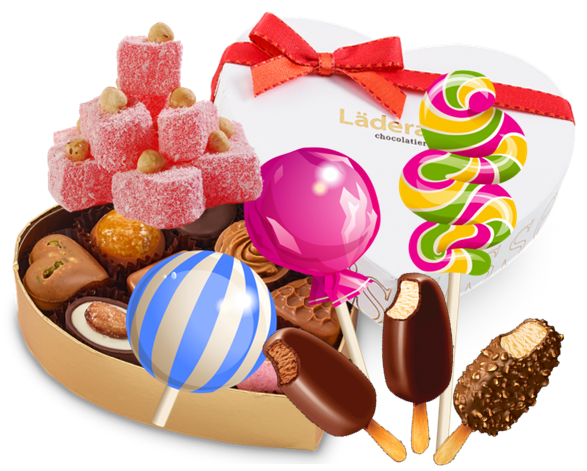 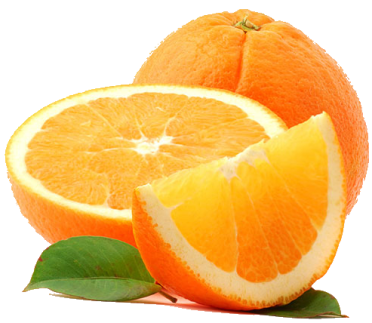 die Äpfel
die Nüsse
die Bananen
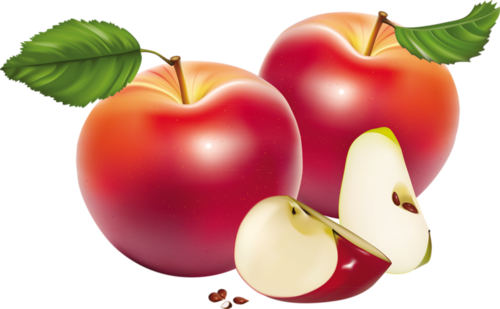 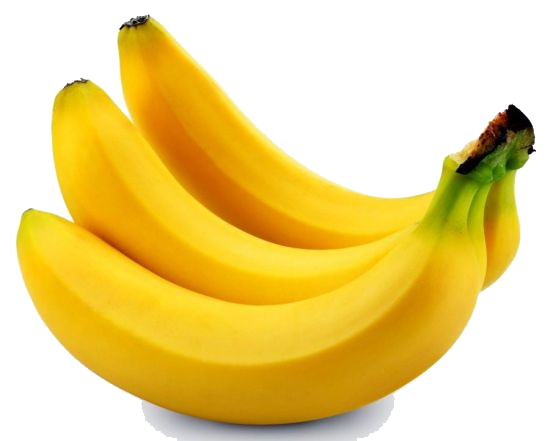 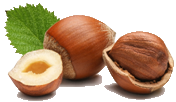 Start
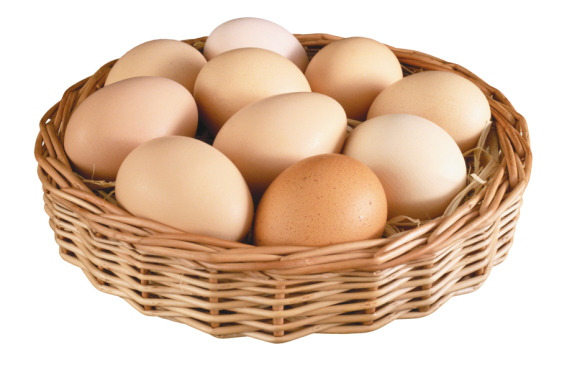 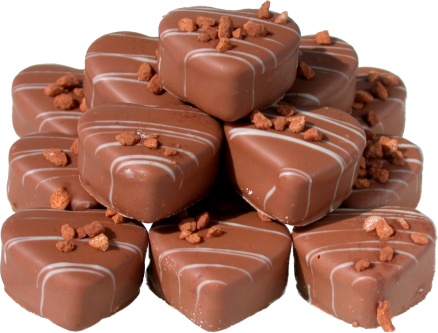 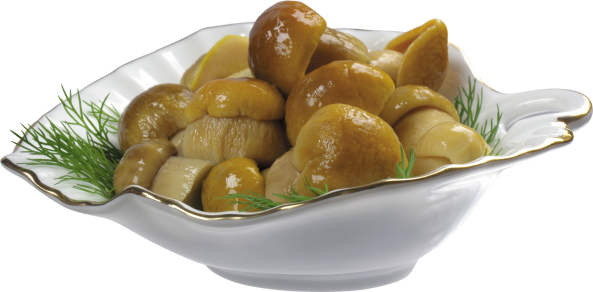 die Pilze
die Eier
die Pralinen
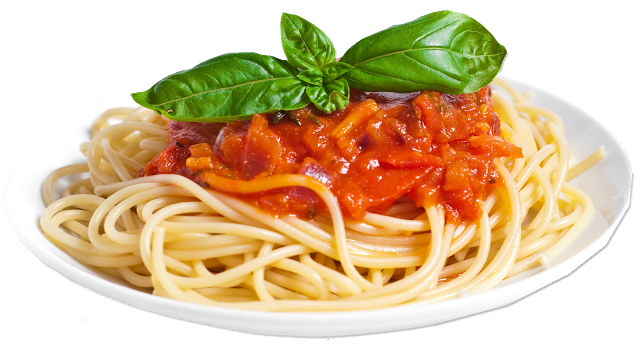 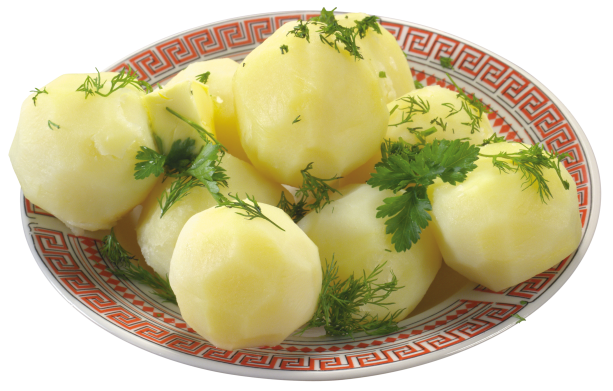 die Nudeln
die Kartoffeln
Start
die Nudeln
die Kartoffeln
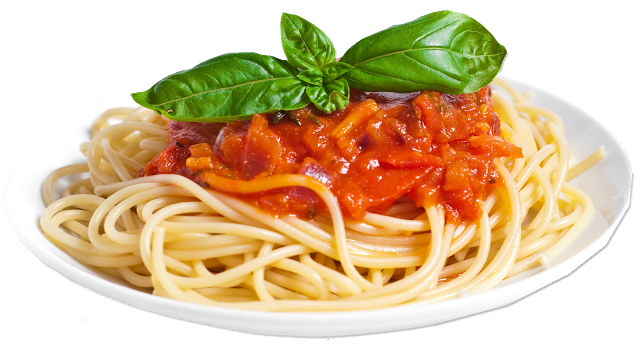 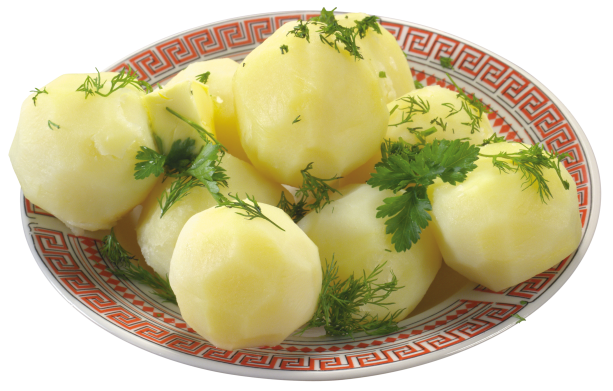 die Pilze
die Eier
die Pralinen
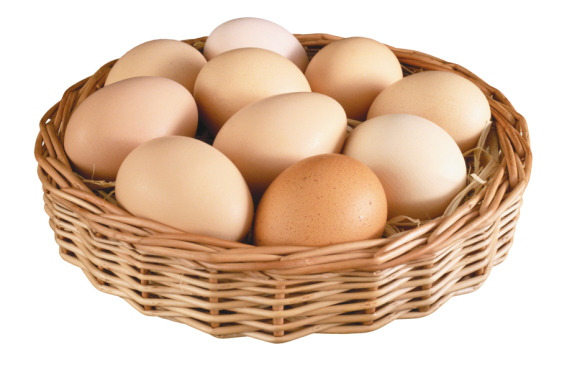 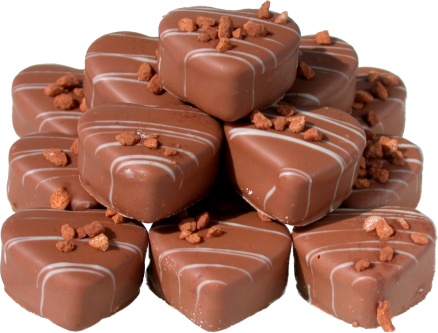 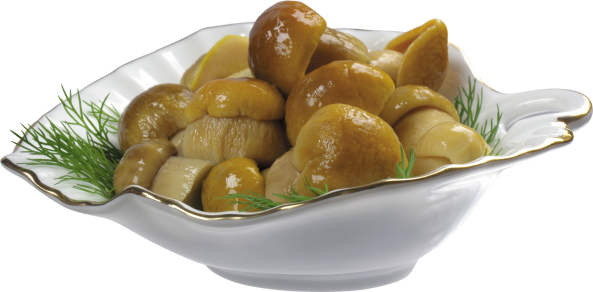 Что пропало?
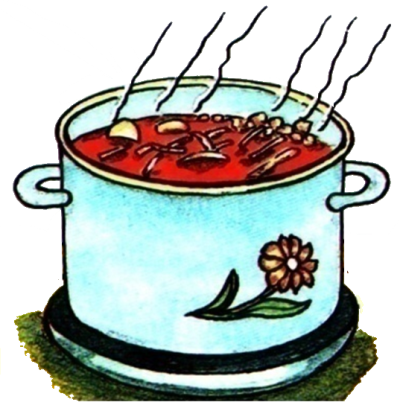 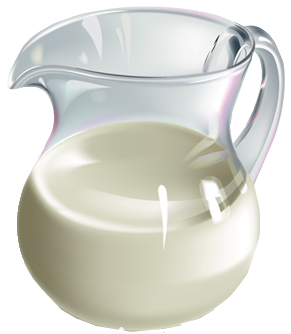 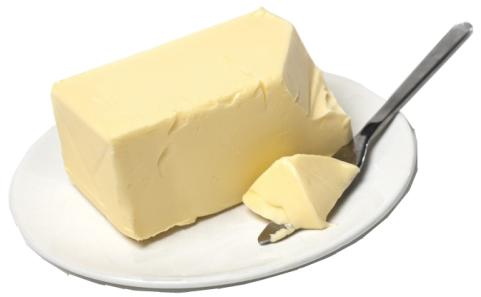 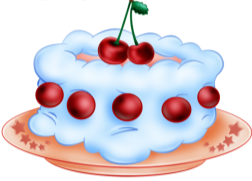 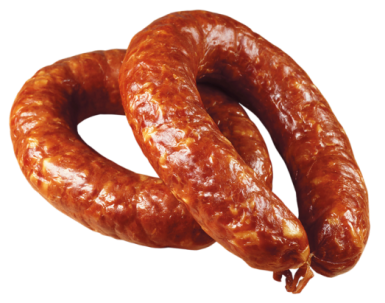 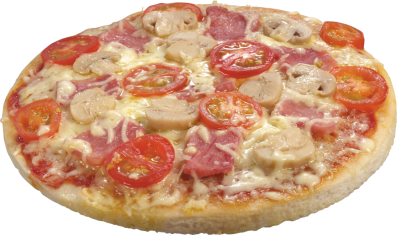 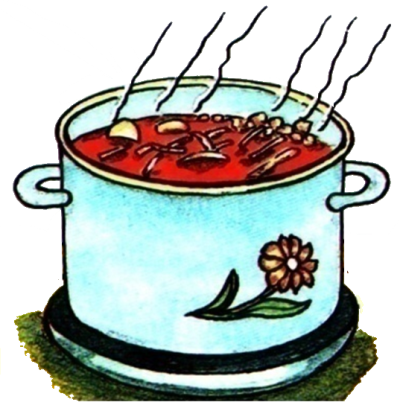 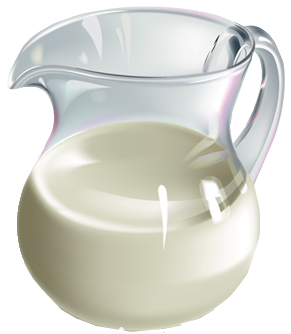 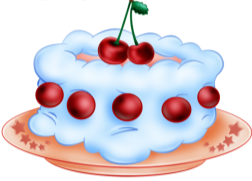 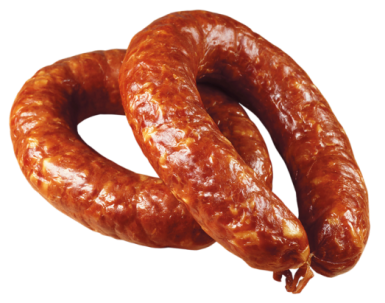 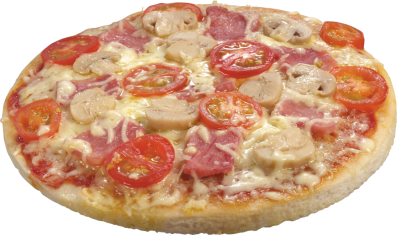 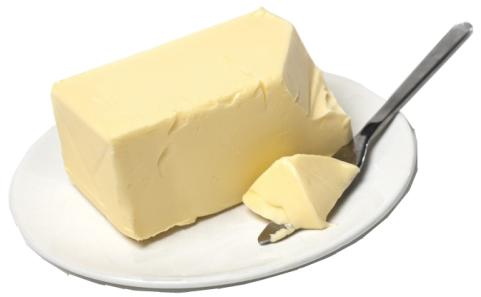 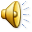 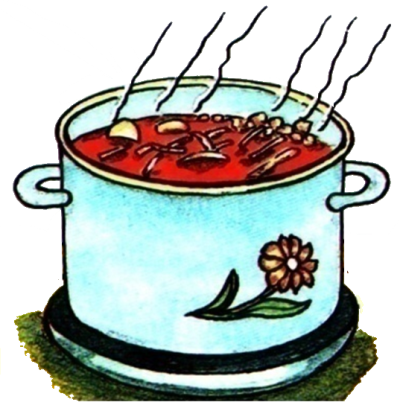 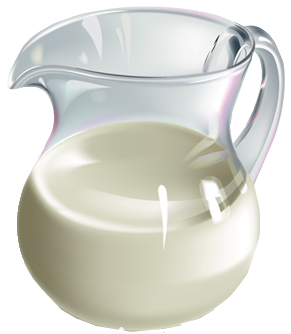 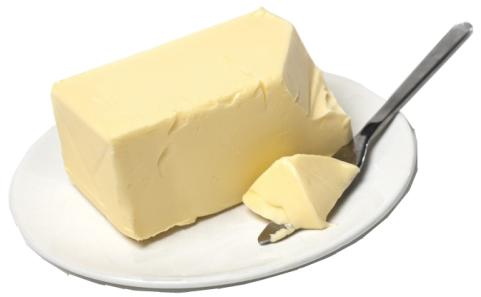 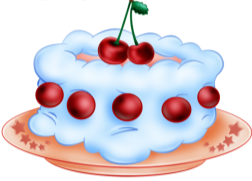 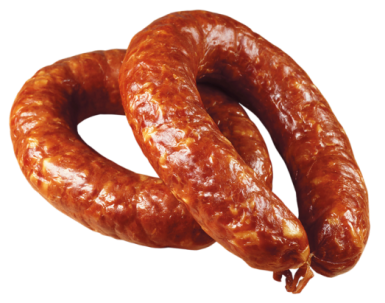 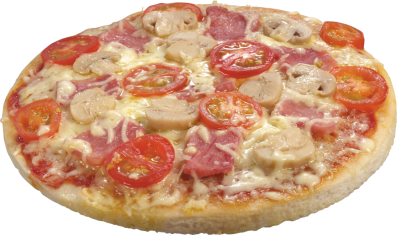 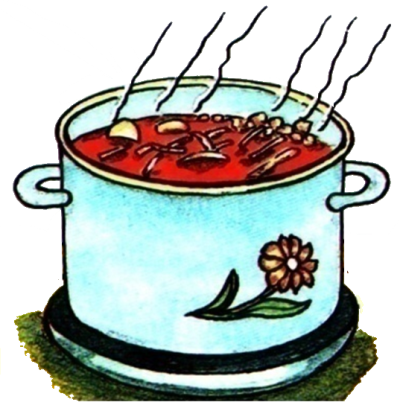 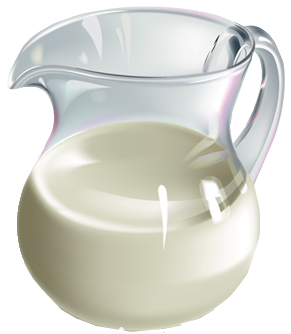 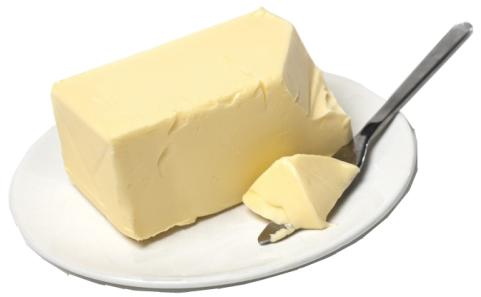 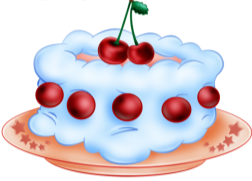 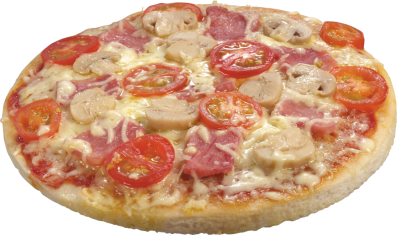 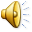 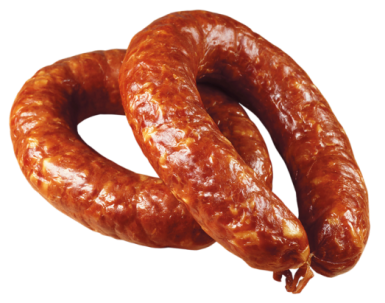 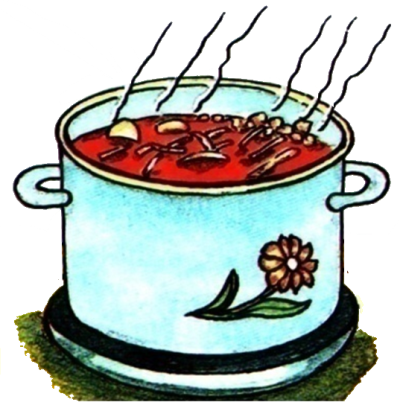 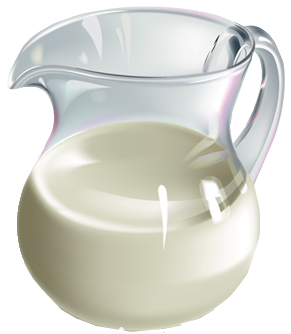 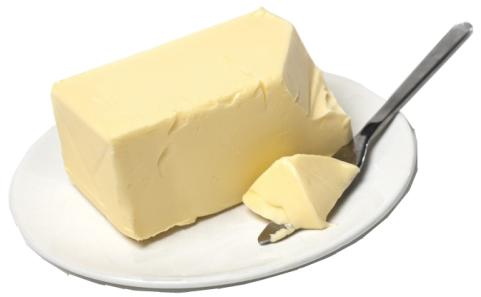 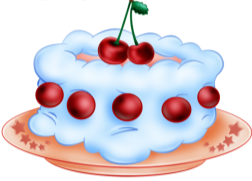 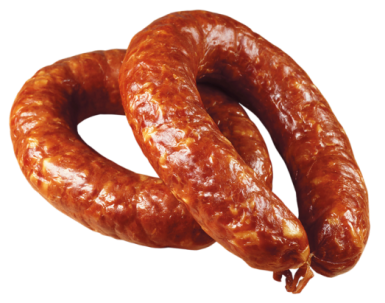 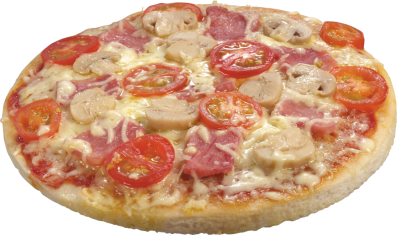 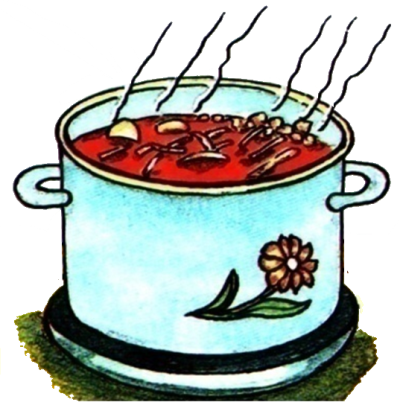 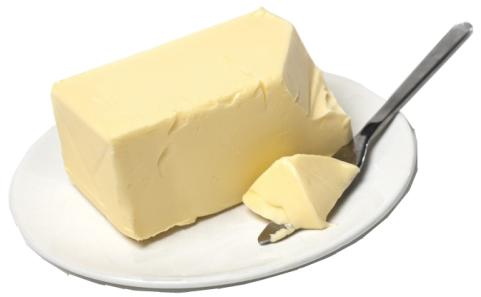 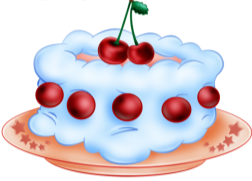 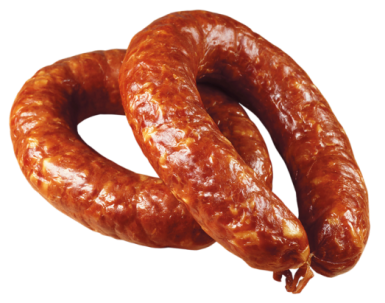 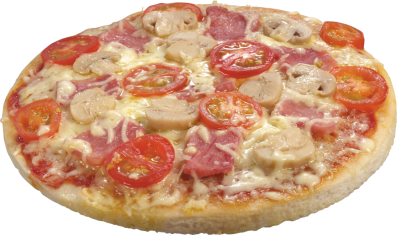 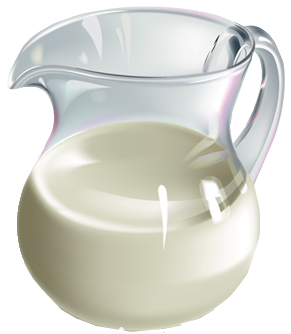 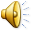 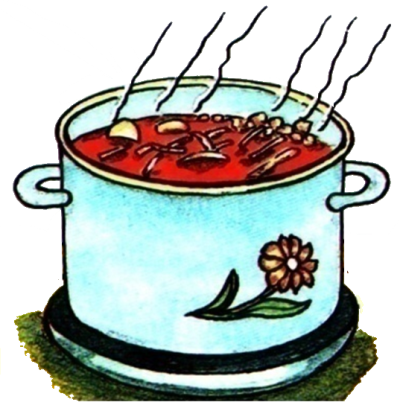 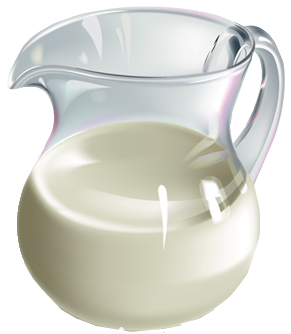 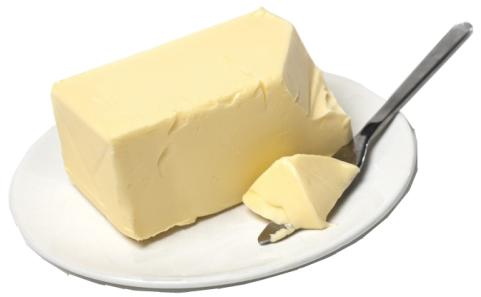 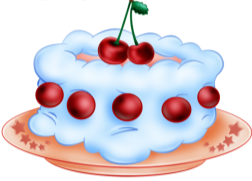 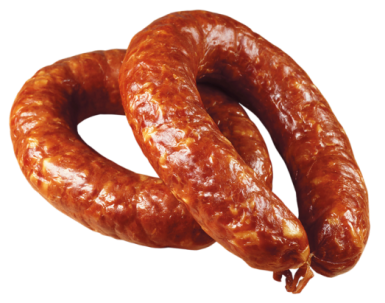 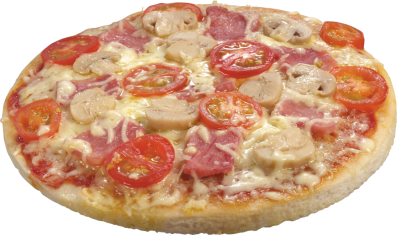 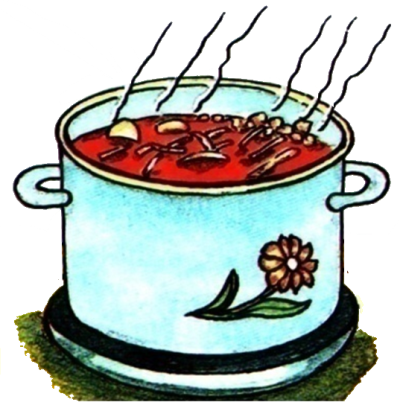 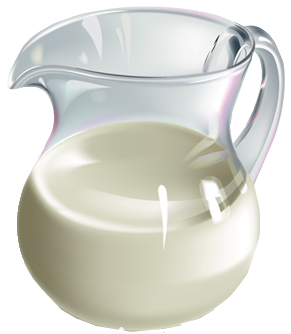 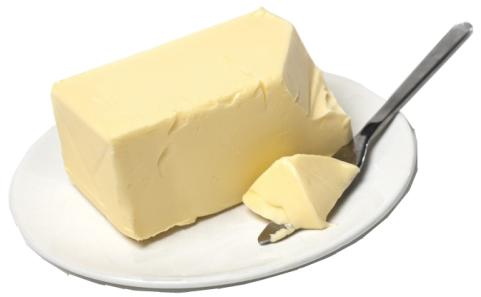 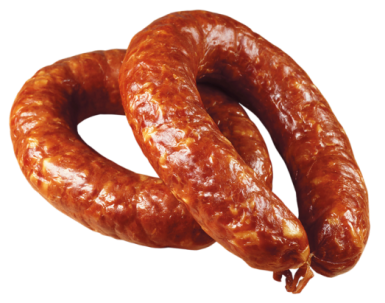 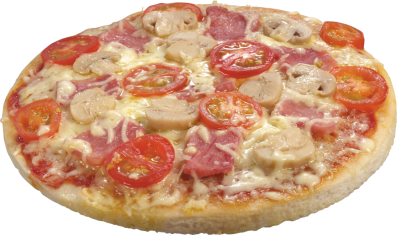 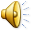 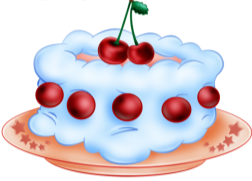 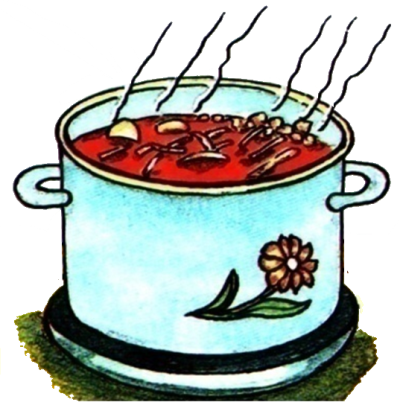 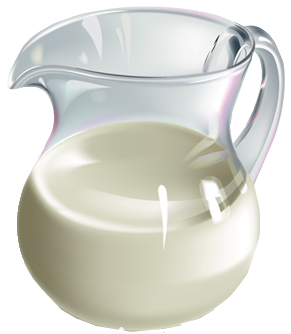 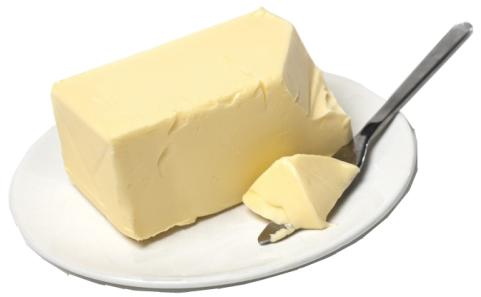 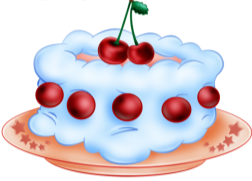 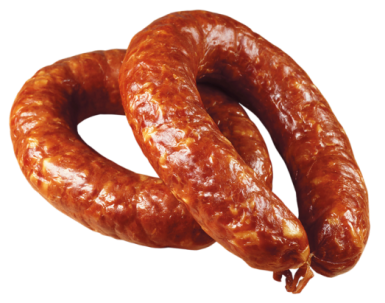 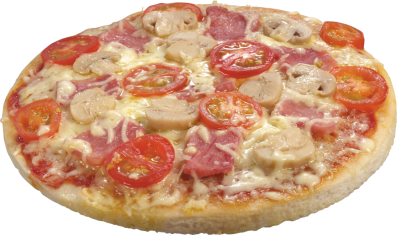 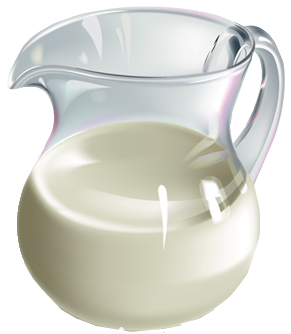 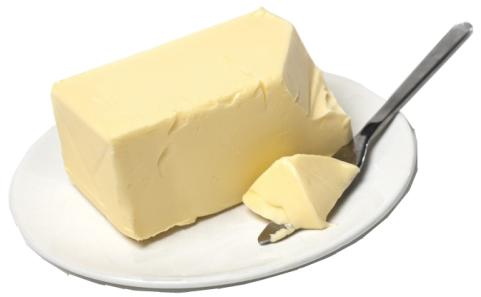 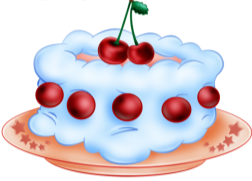 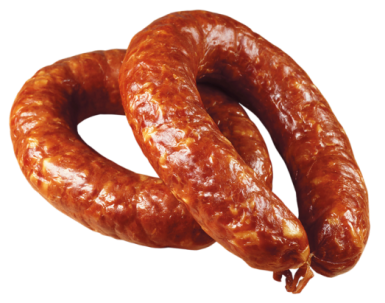 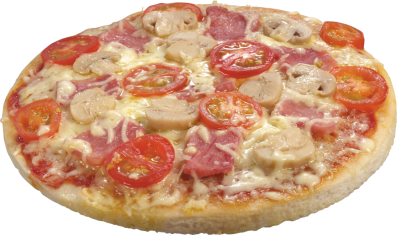 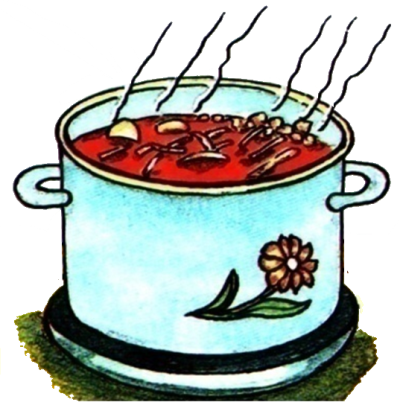 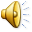 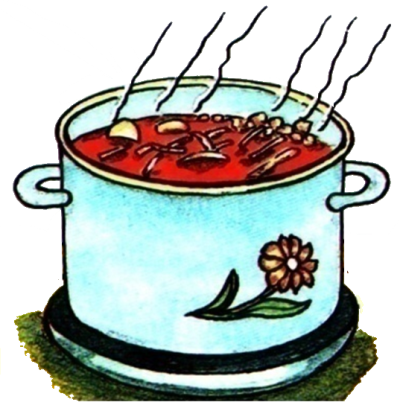 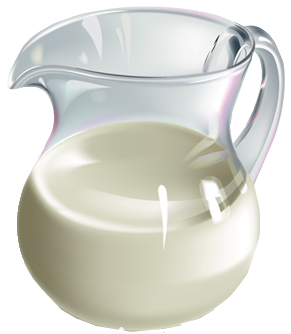 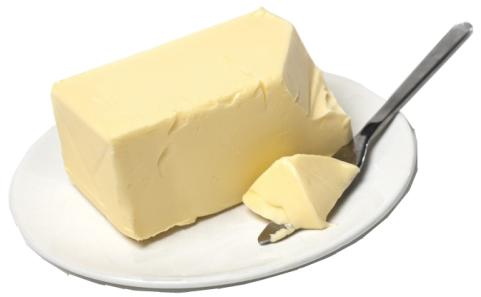 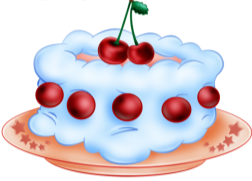 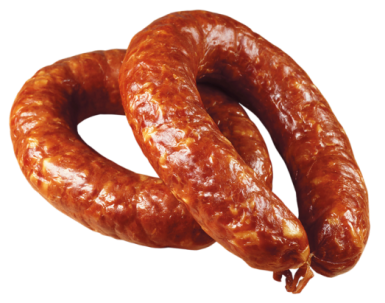 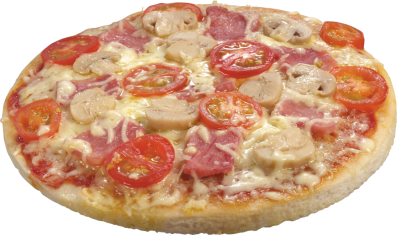 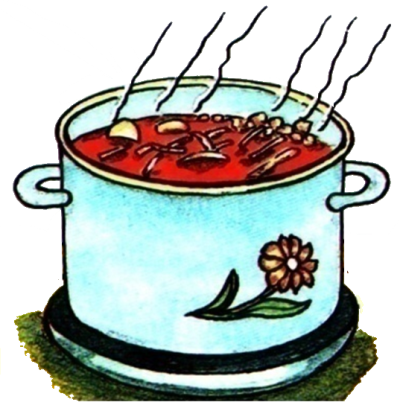 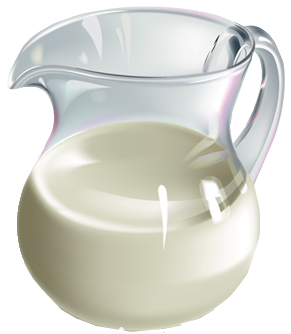 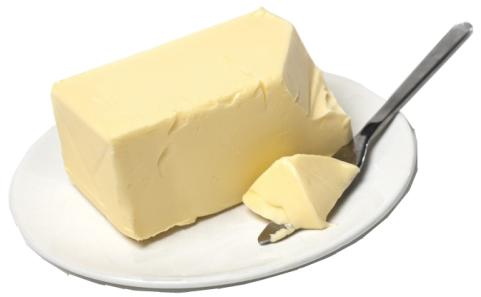 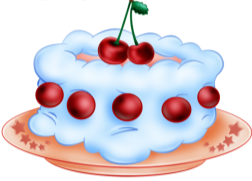 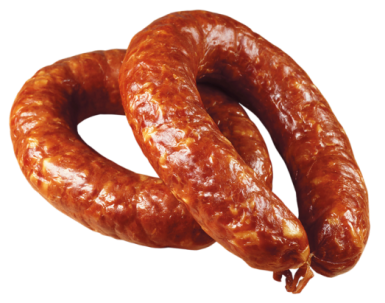 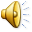 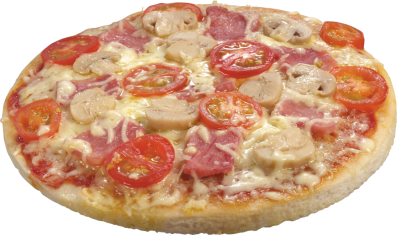 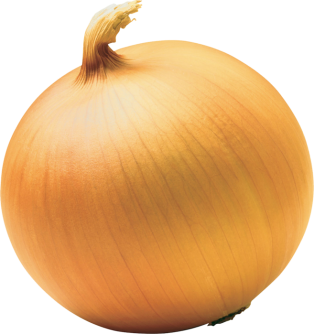 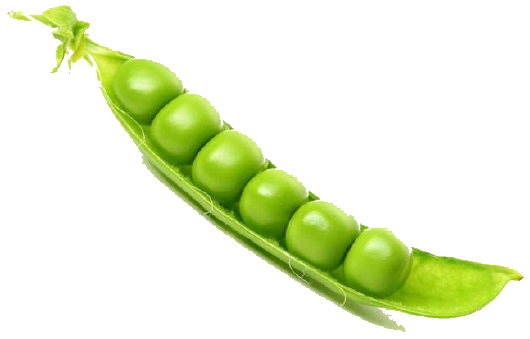 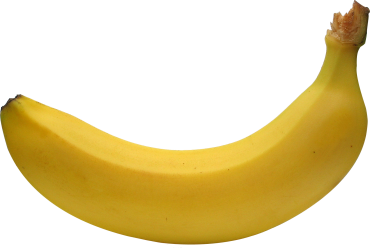 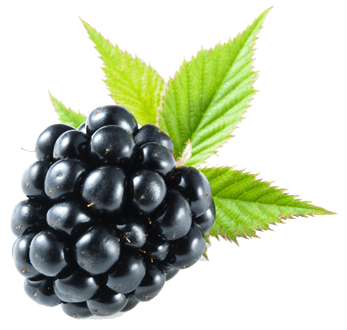 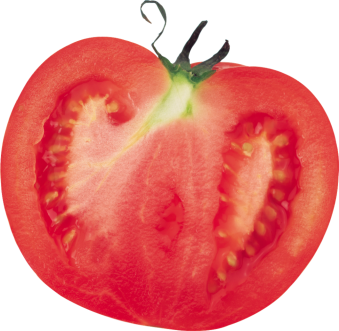 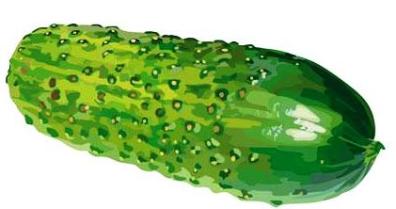 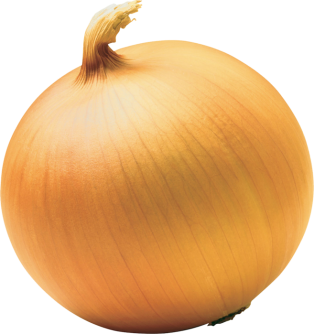 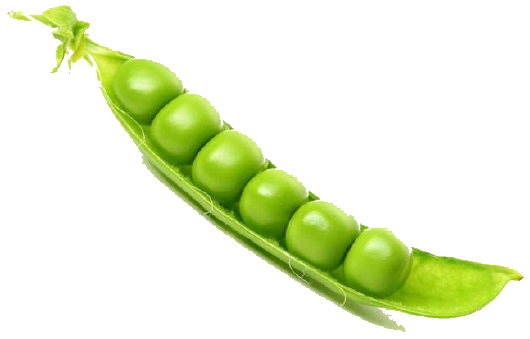 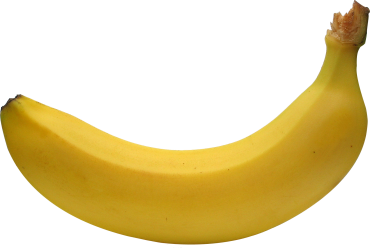 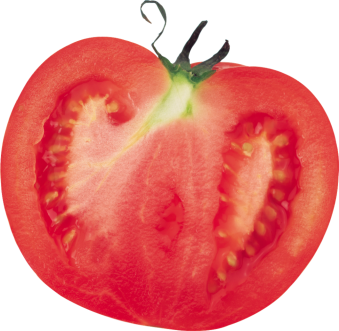 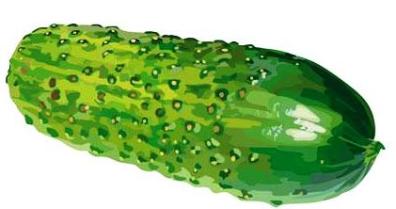 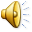 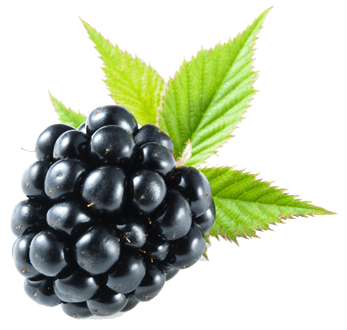 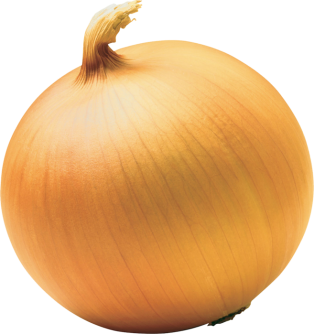 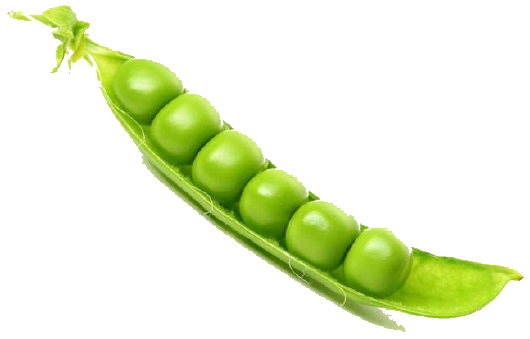 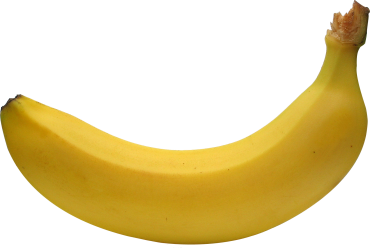 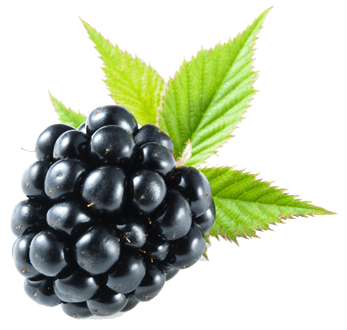 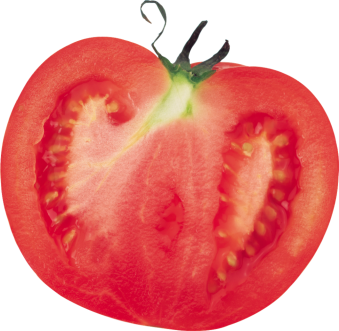 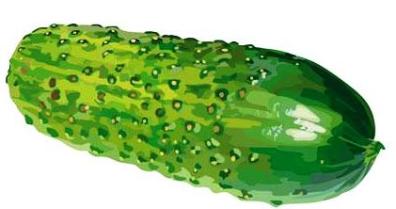 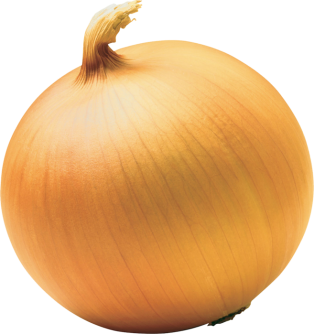 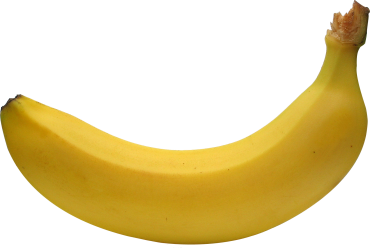 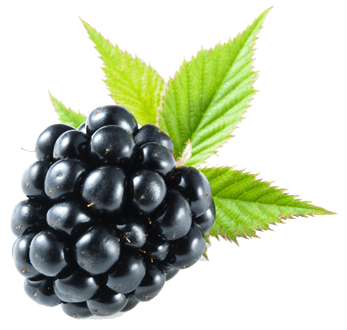 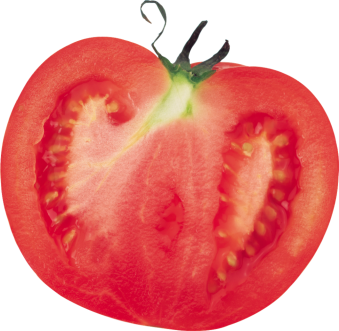 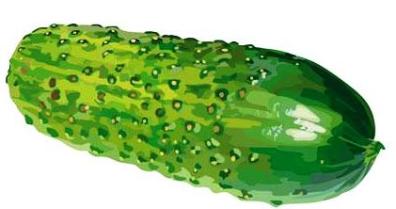 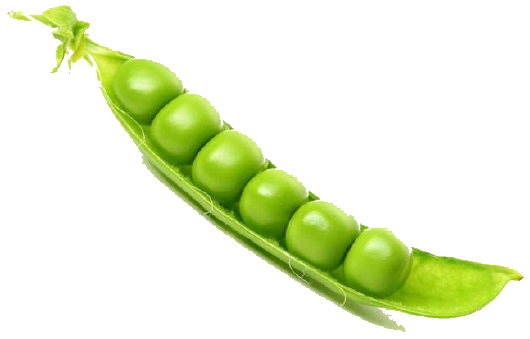 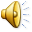 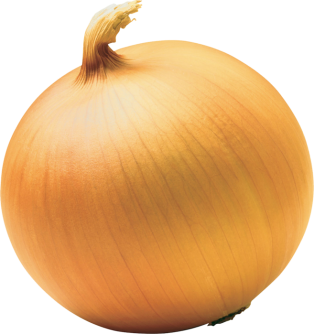 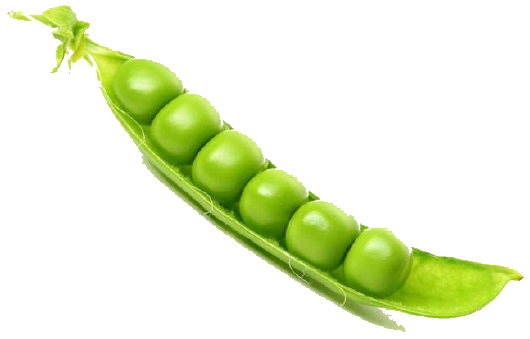 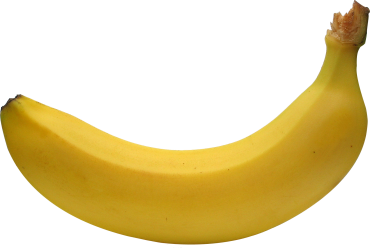 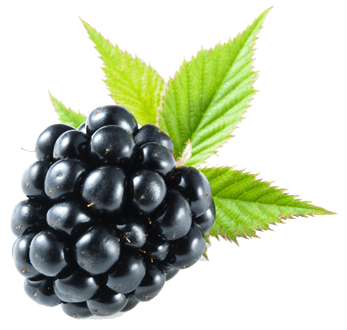 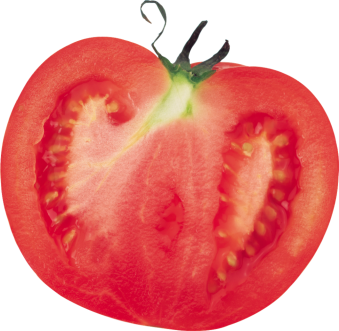 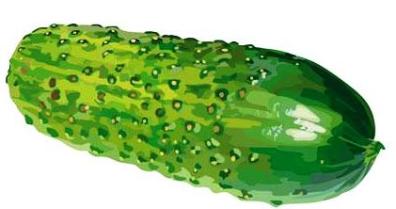 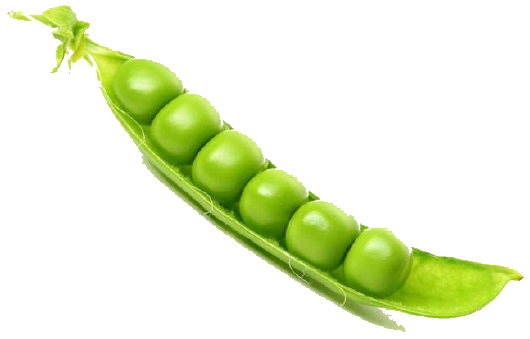 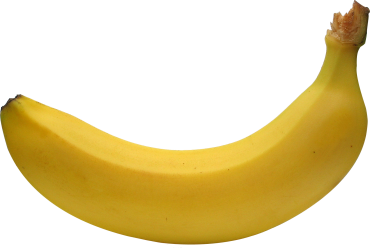 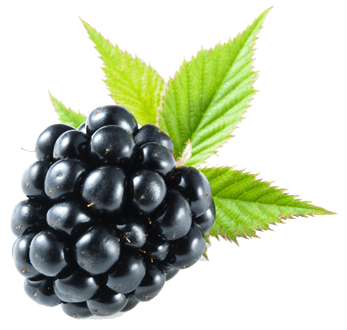 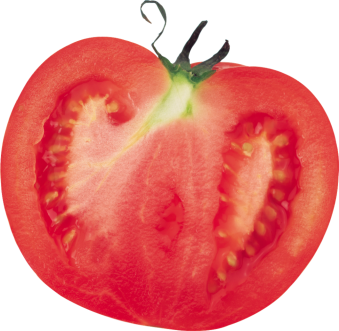 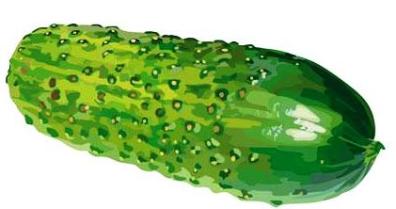 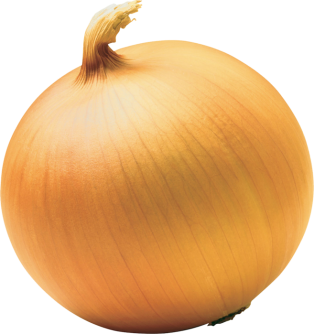 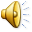 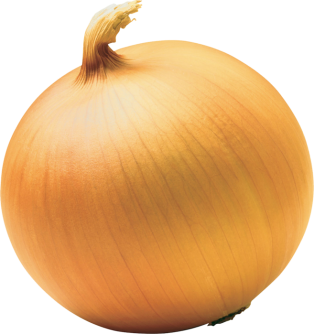 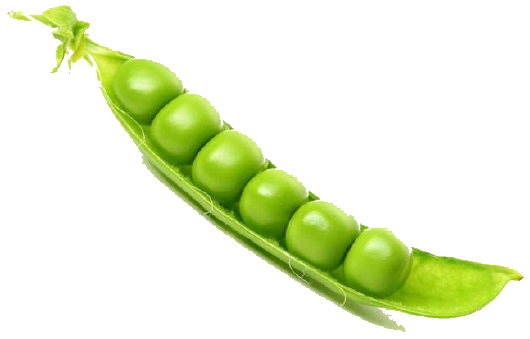 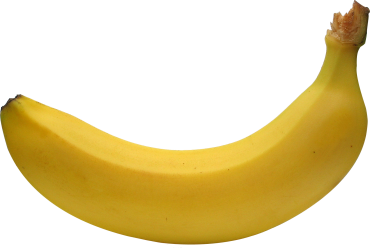 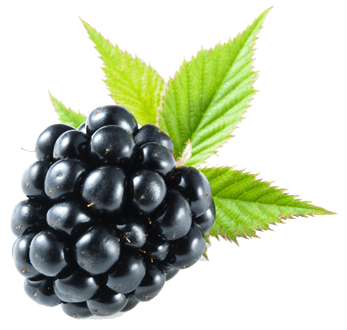 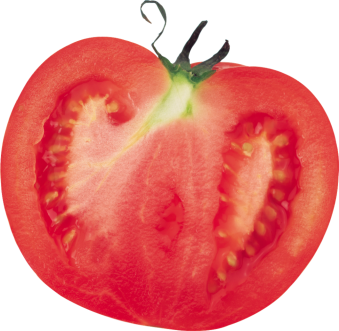 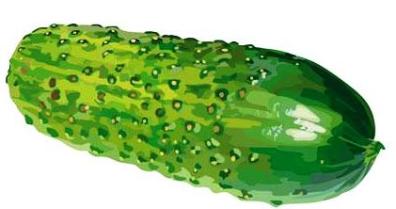 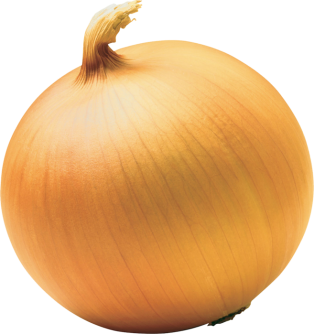 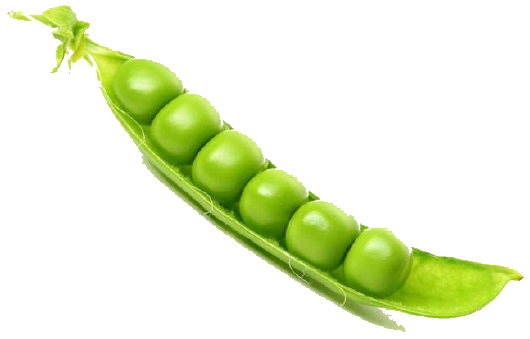 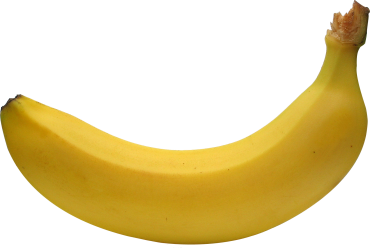 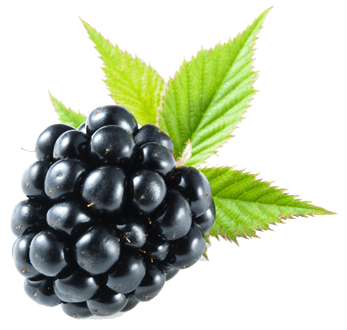 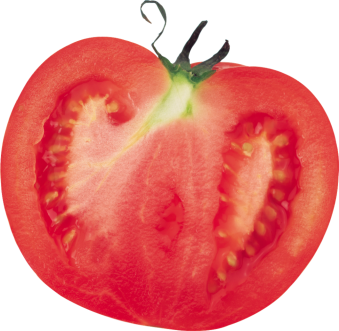 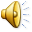 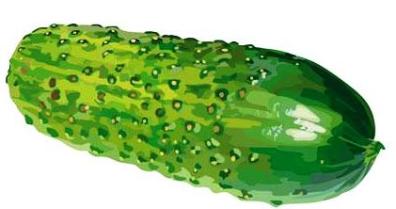 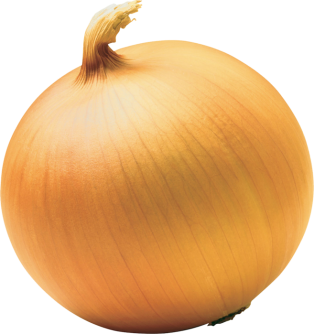 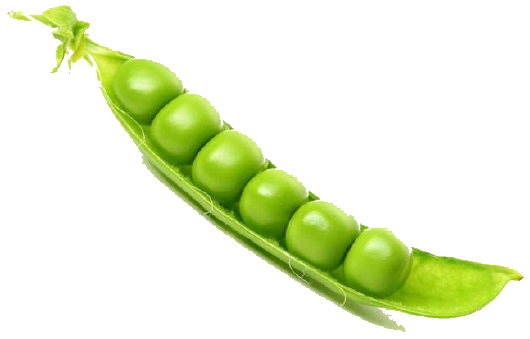 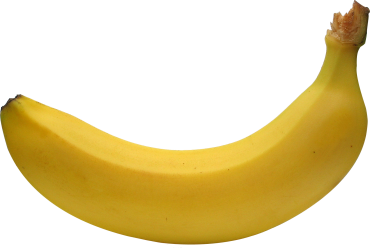 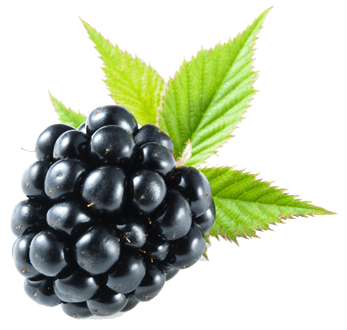 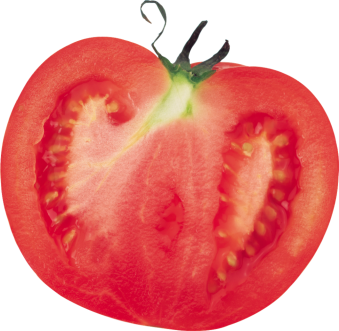 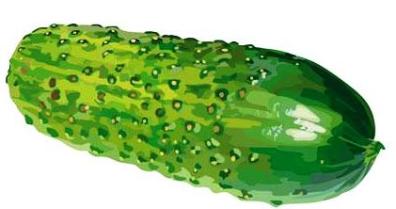 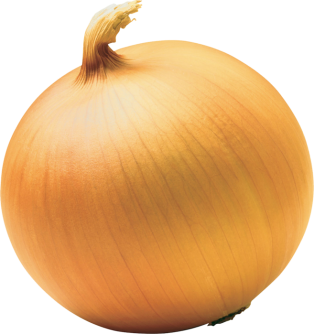 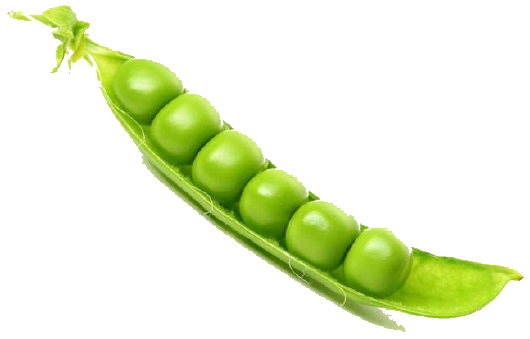 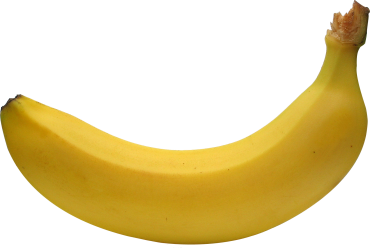 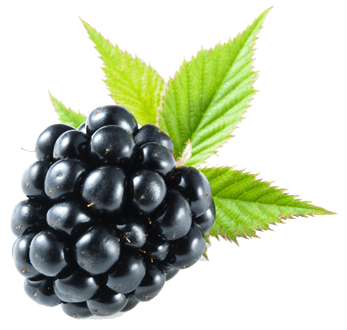 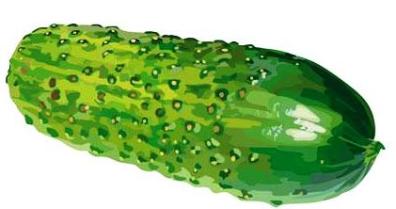 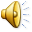 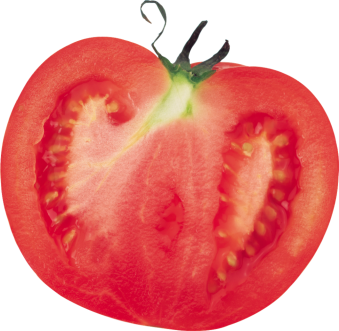 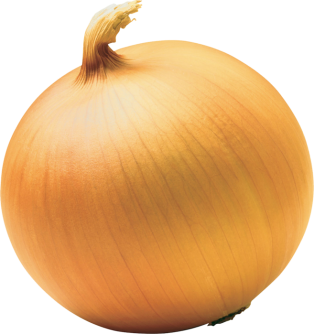 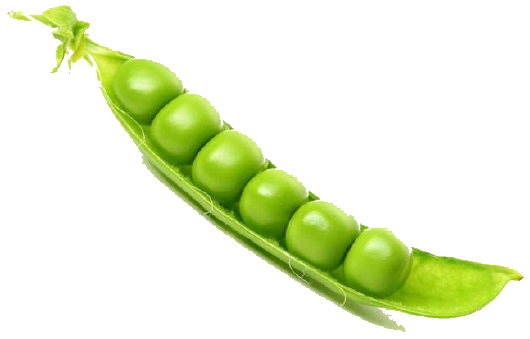 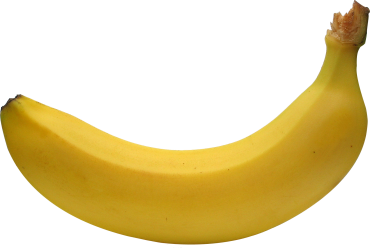 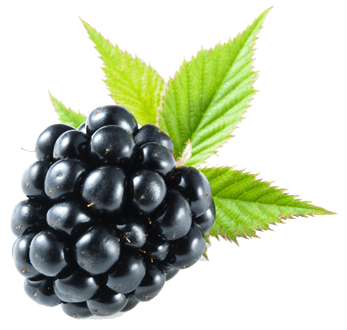 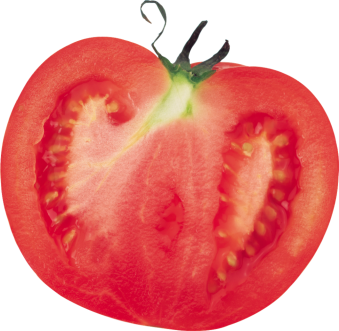 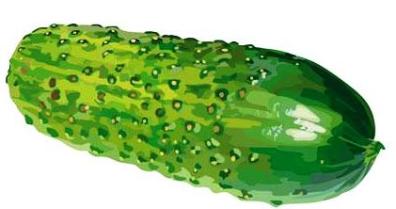 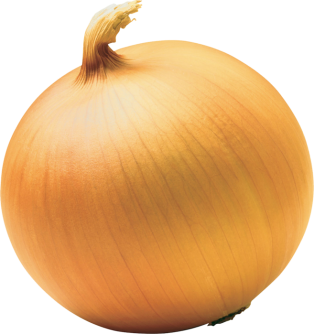 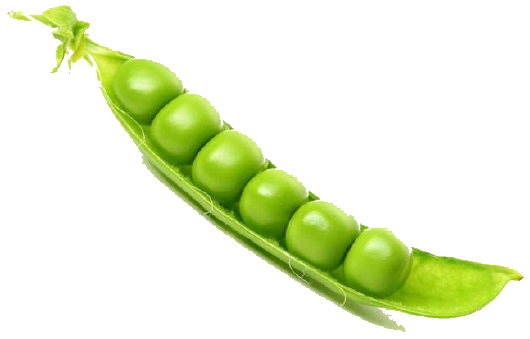 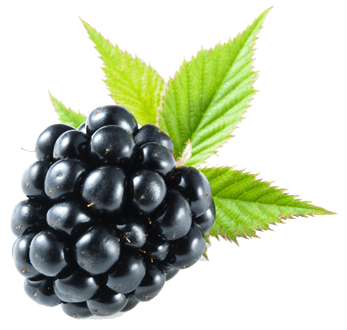 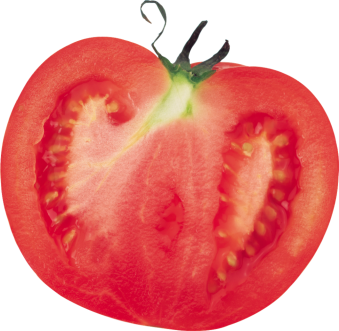 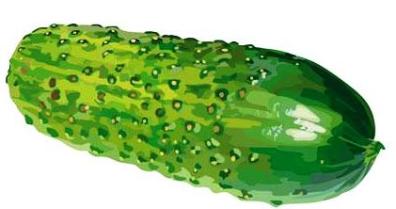 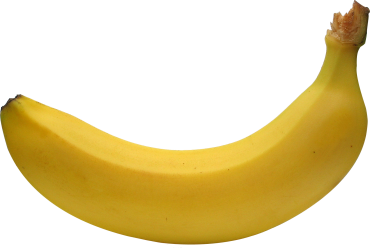 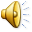 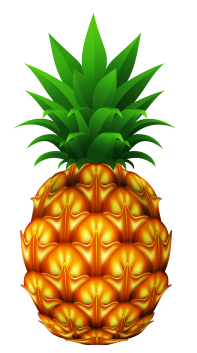 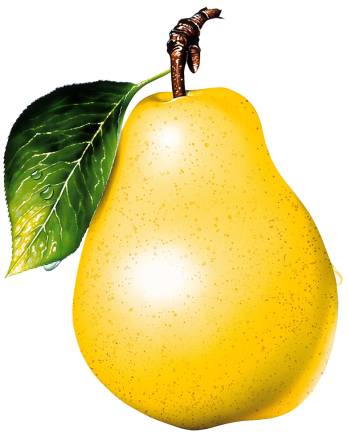 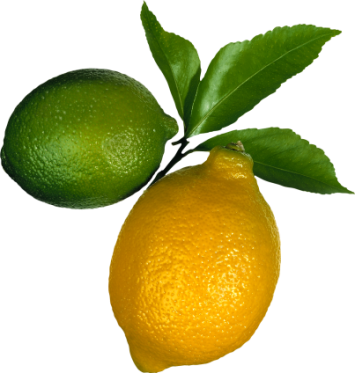 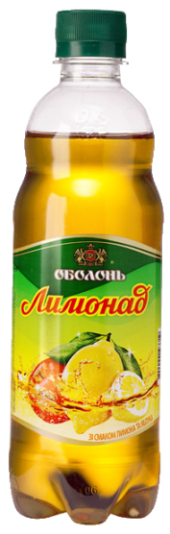 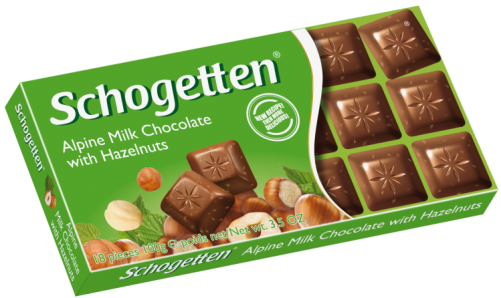 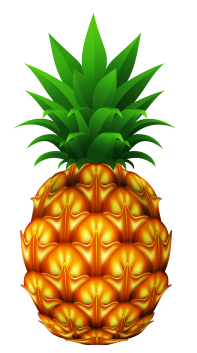 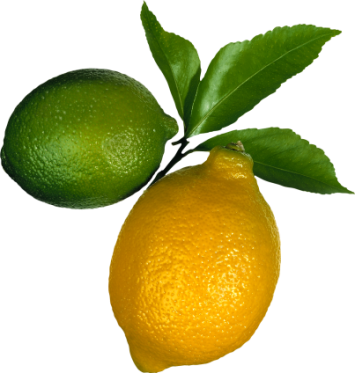 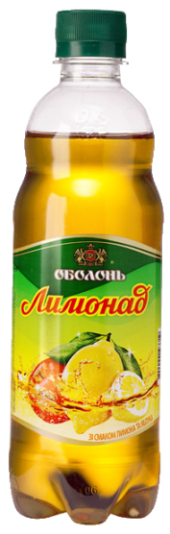 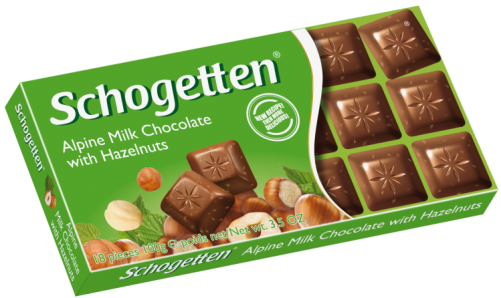 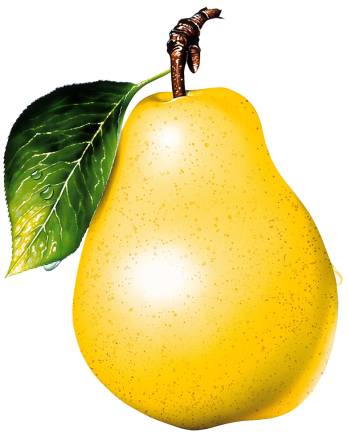 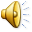 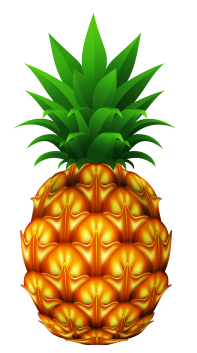 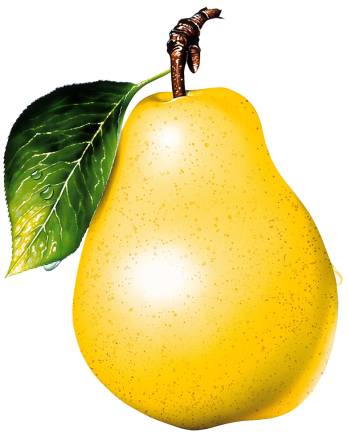 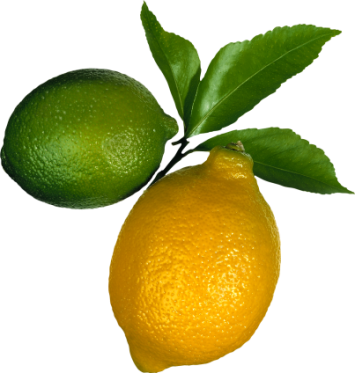 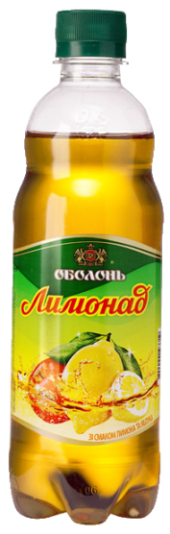 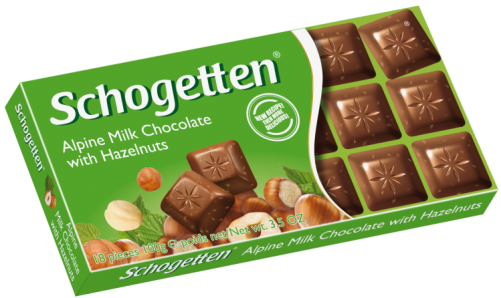 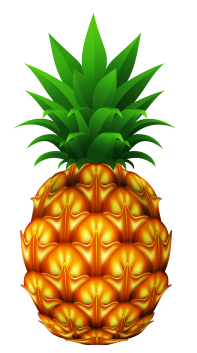 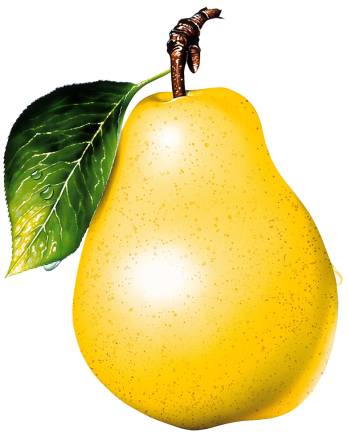 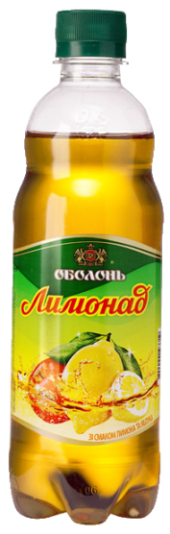 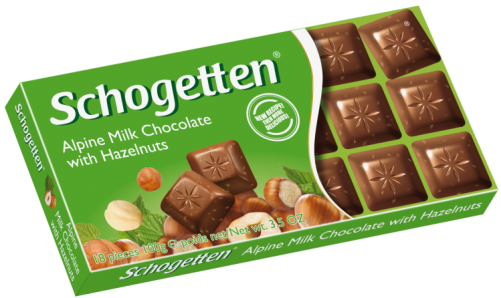 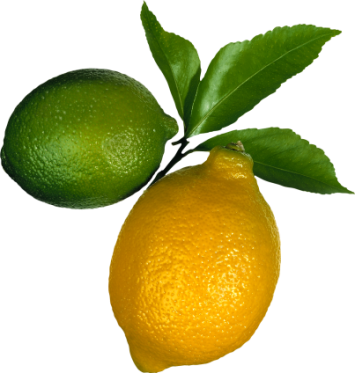 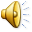 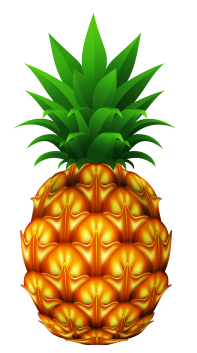 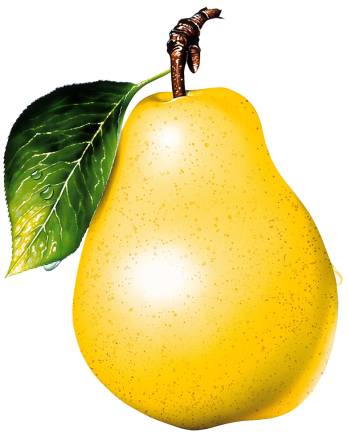 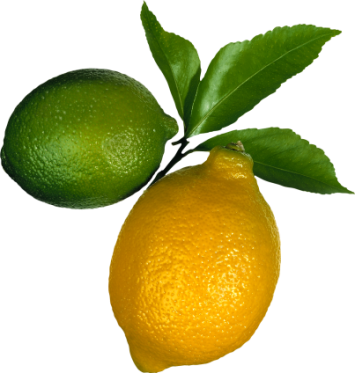 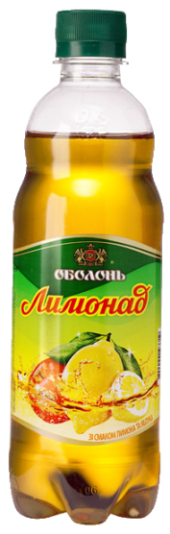 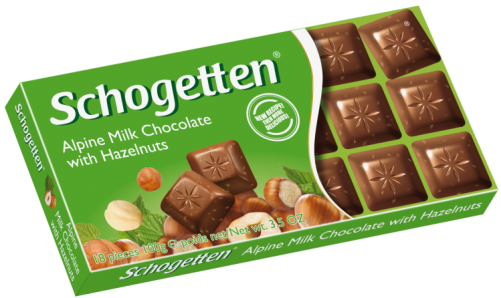 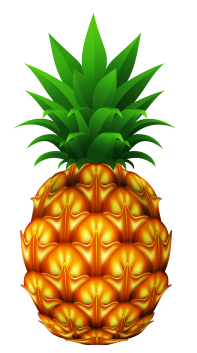 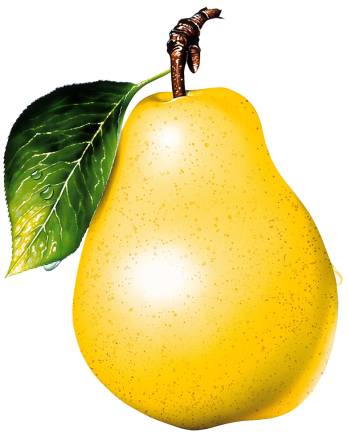 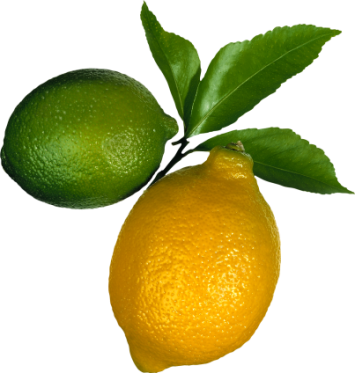 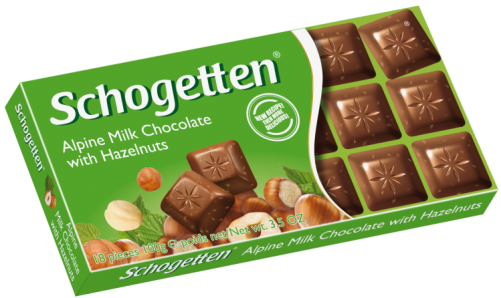 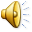 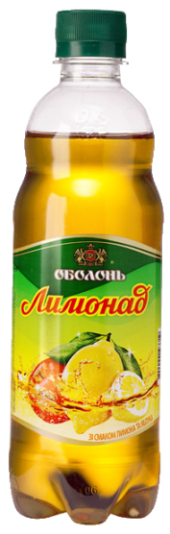 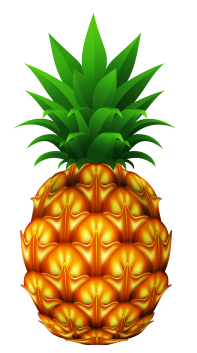 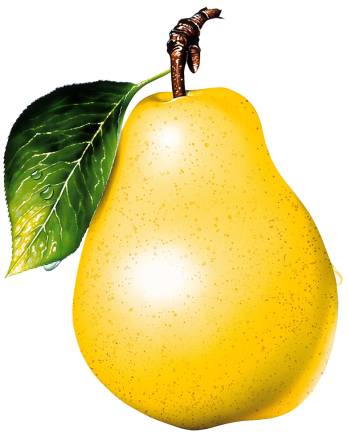 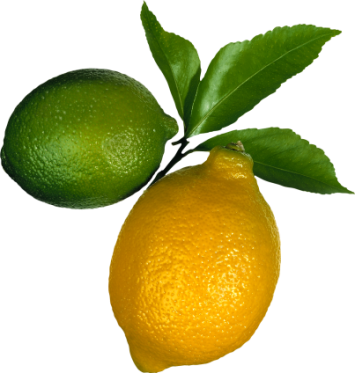 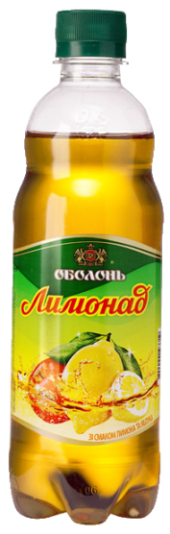 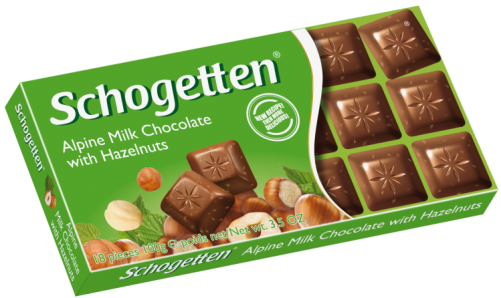 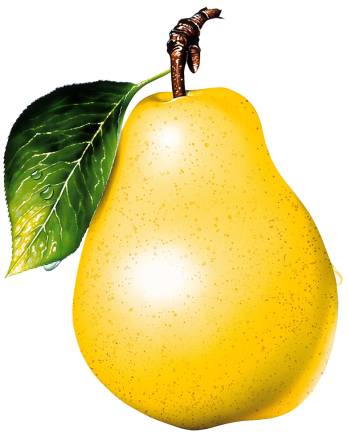 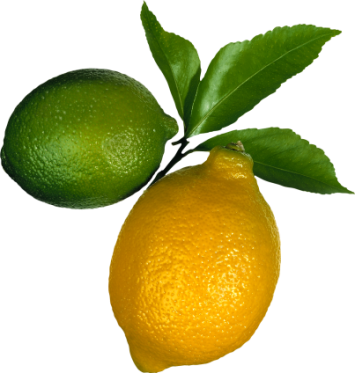 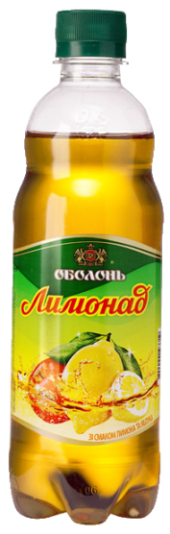 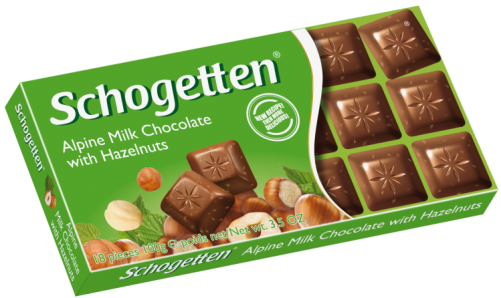 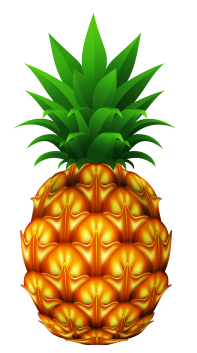 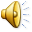 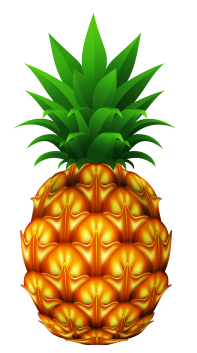 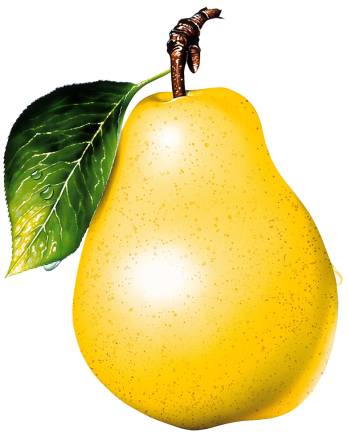 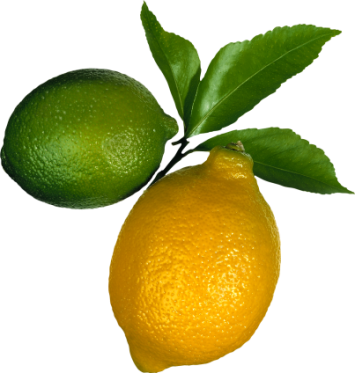 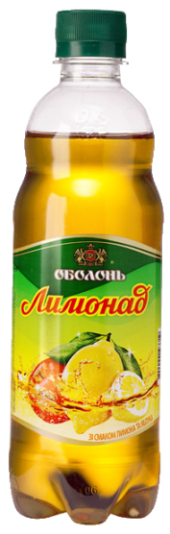 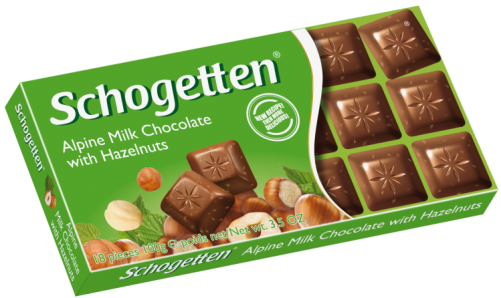 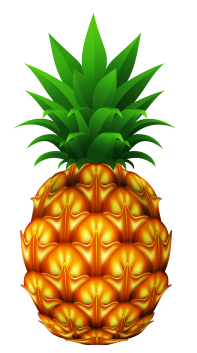 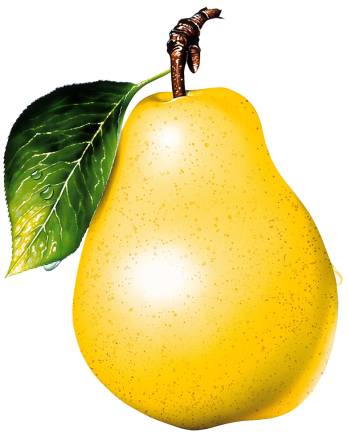 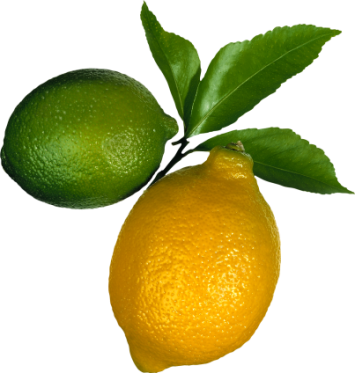 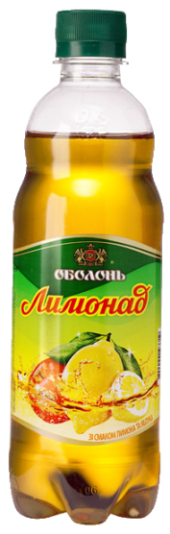 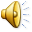 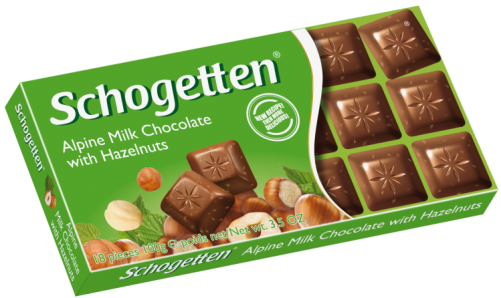 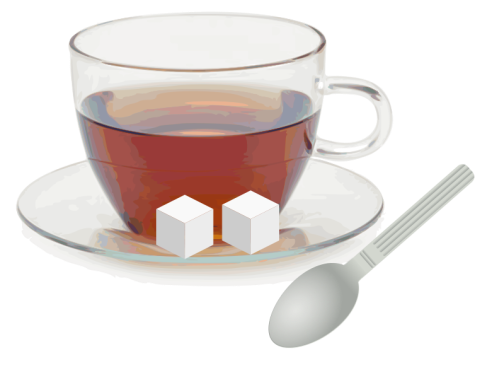 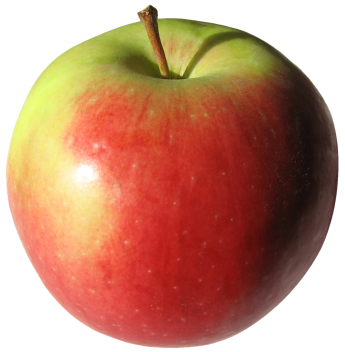 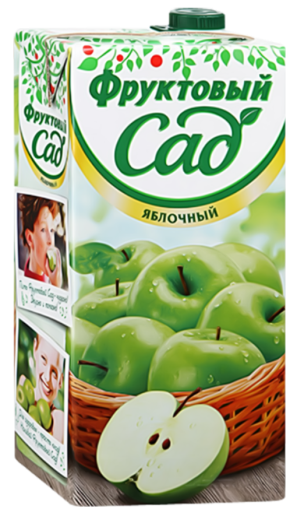 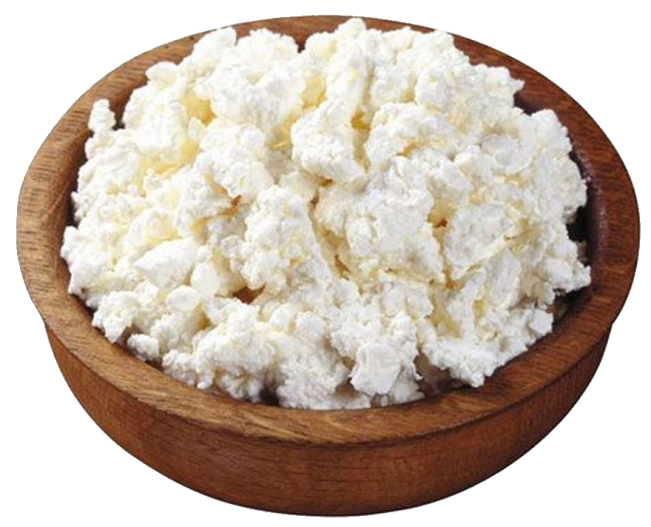 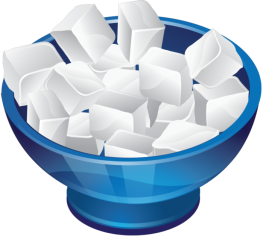 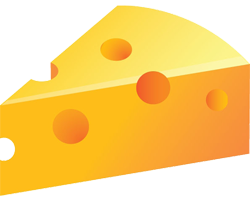 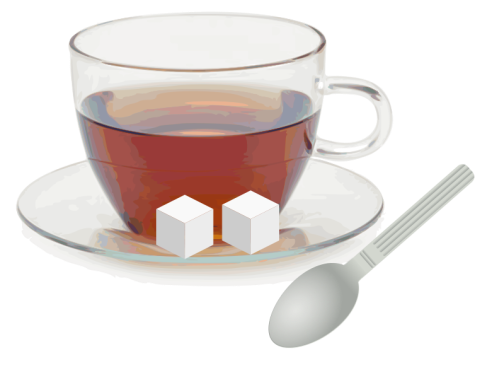 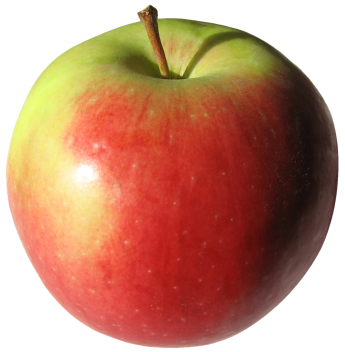 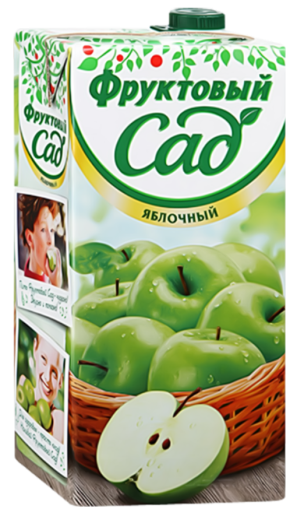 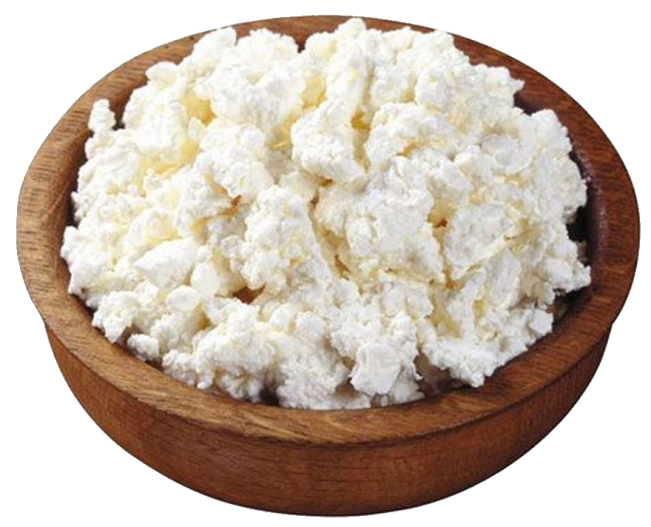 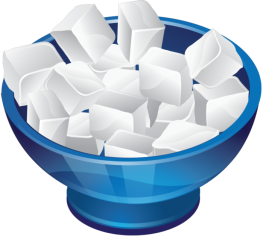 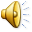 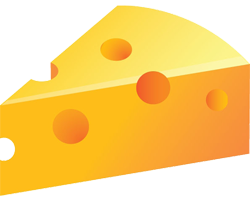 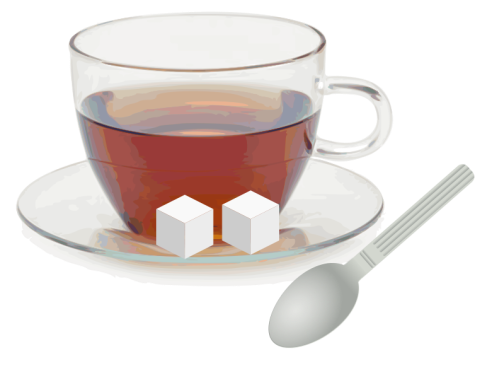 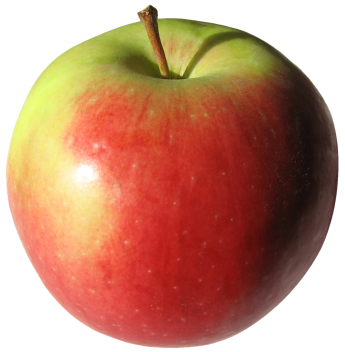 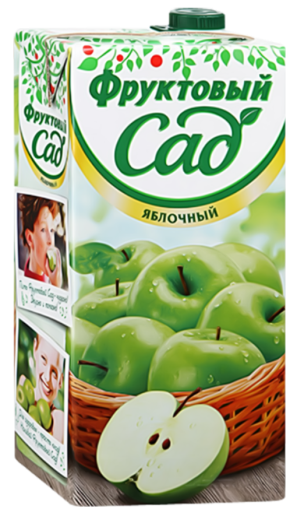 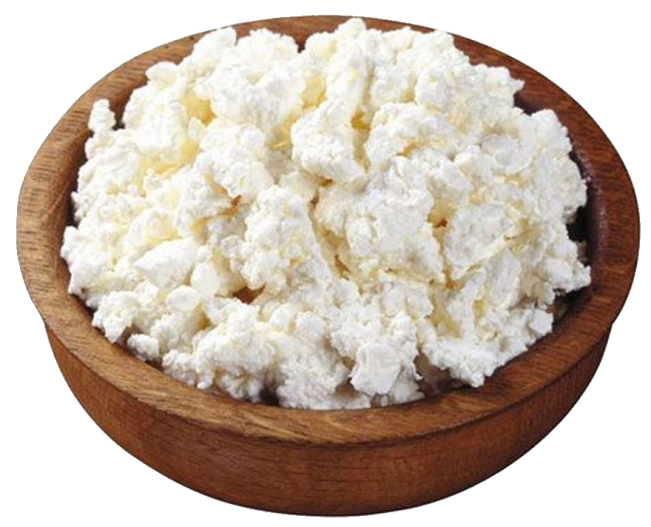 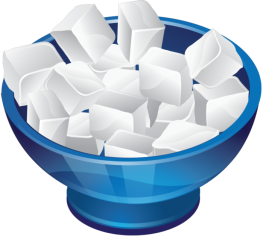 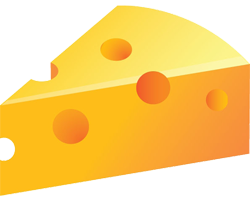 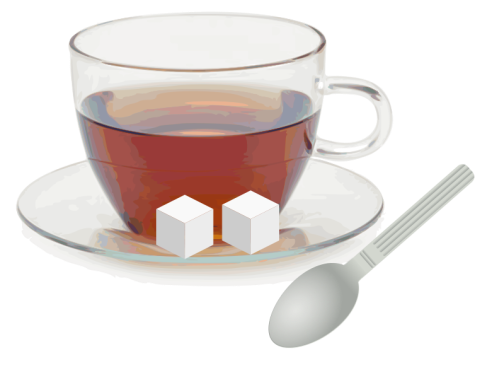 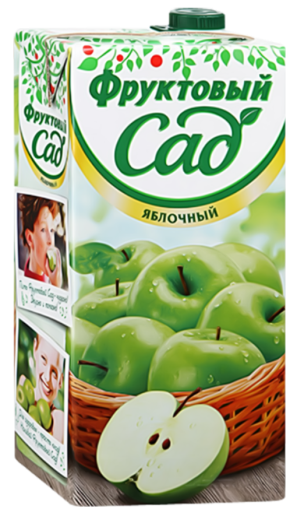 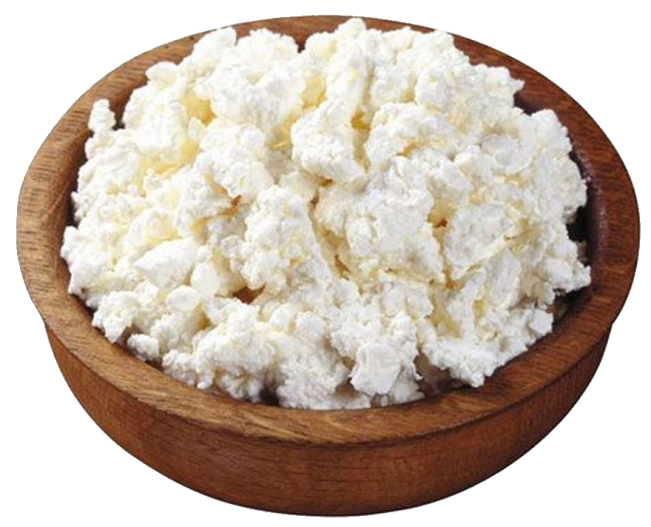 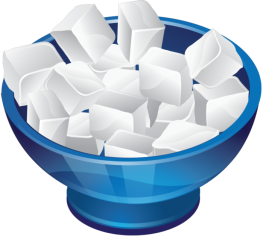 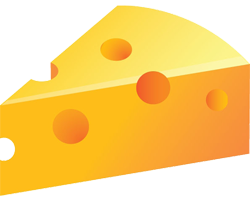 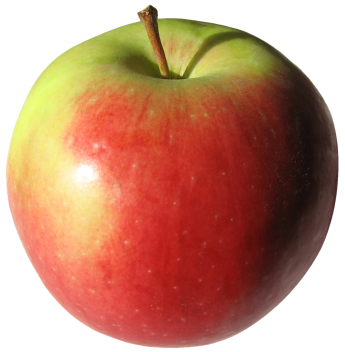 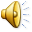 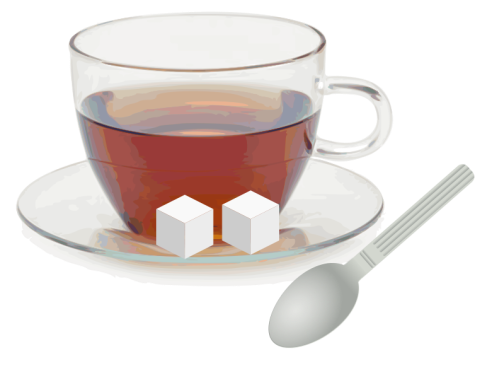 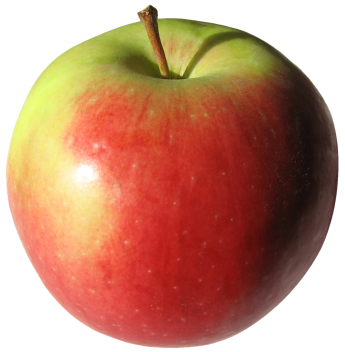 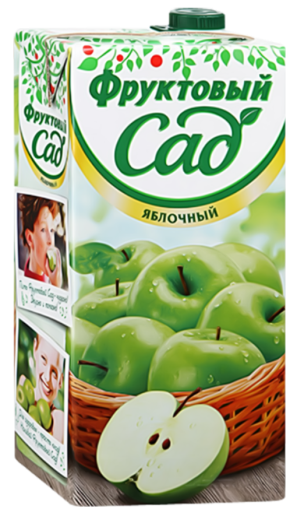 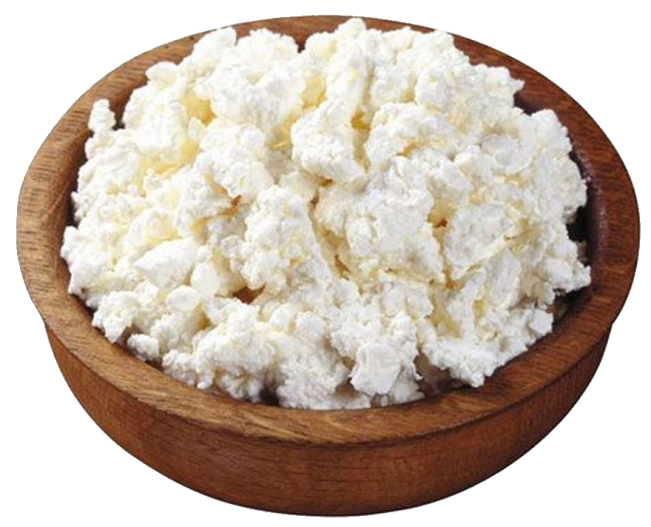 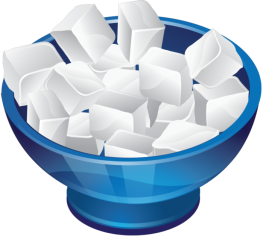 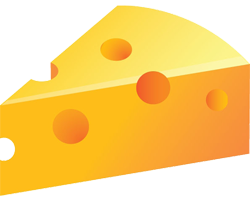 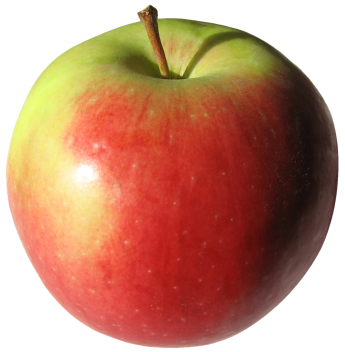 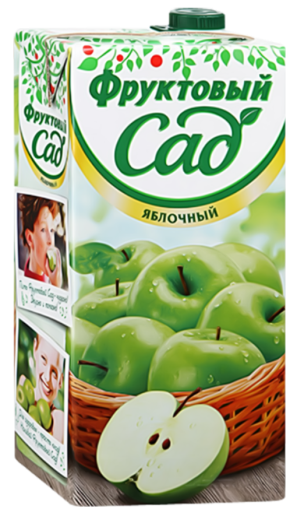 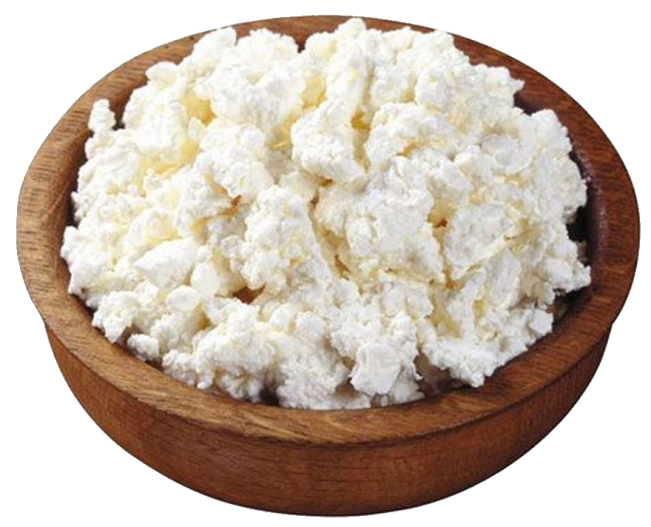 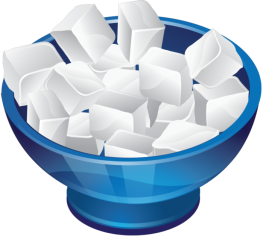 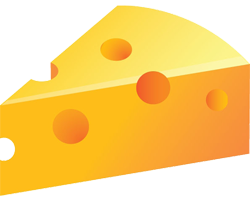 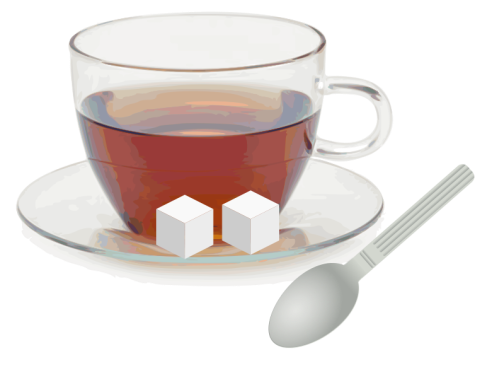 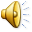 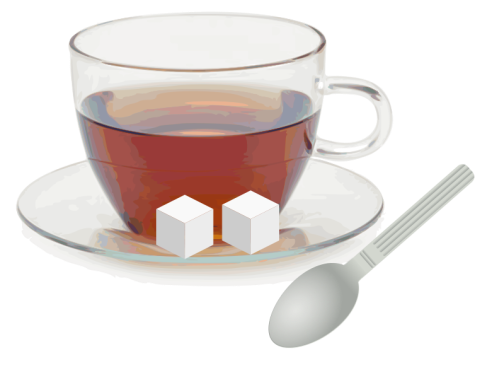 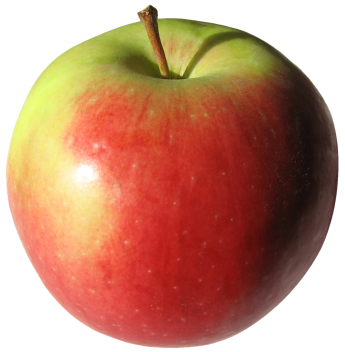 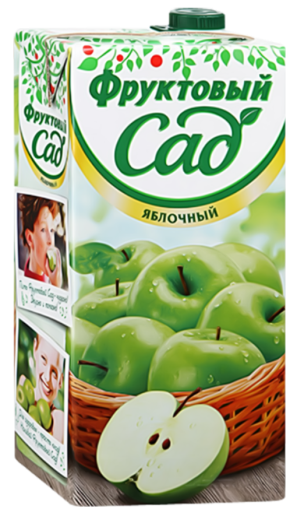 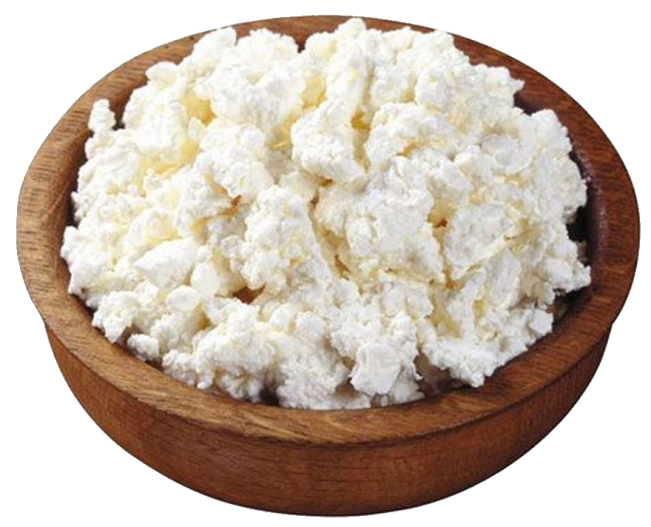 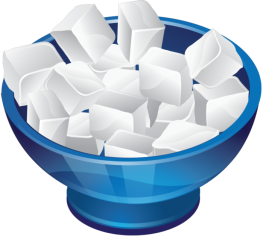 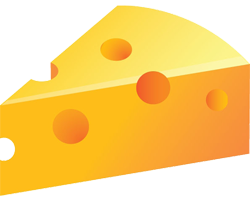 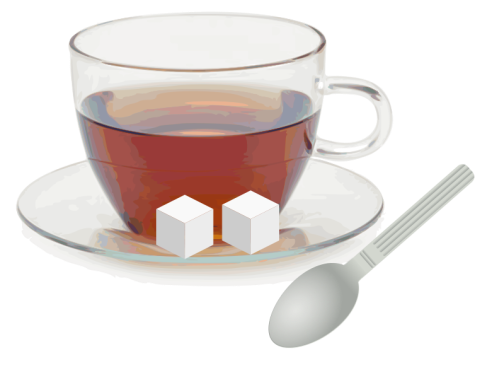 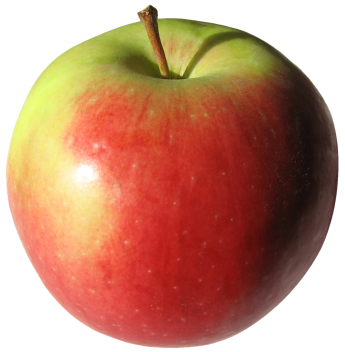 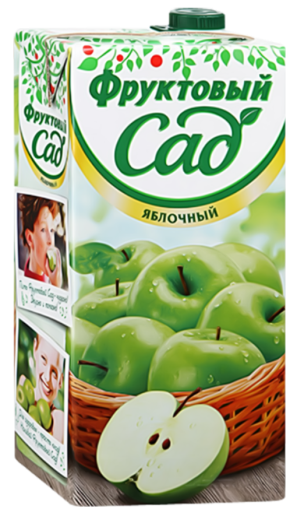 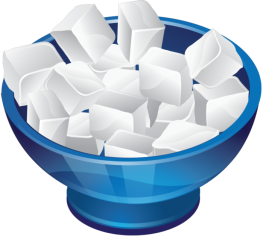 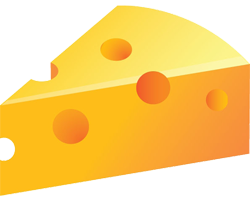 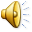 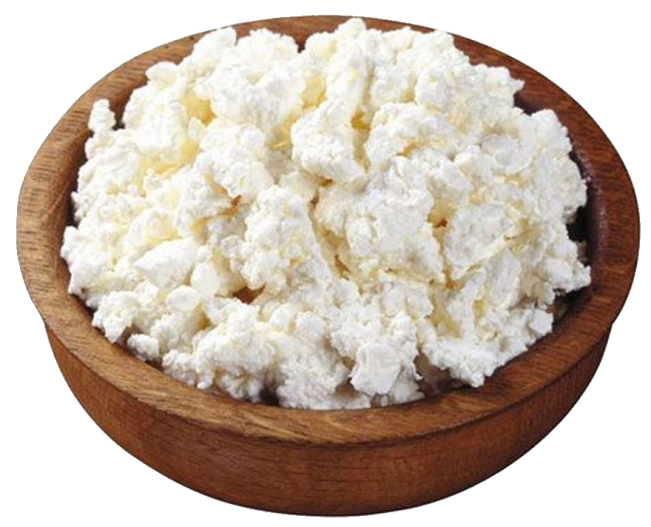 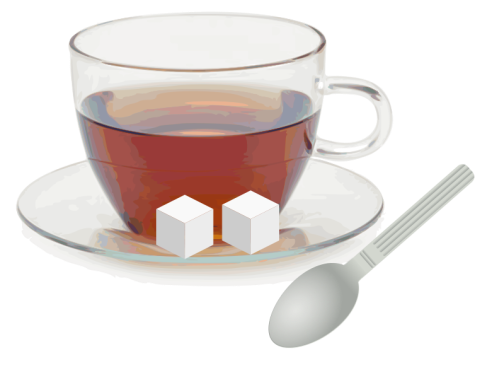 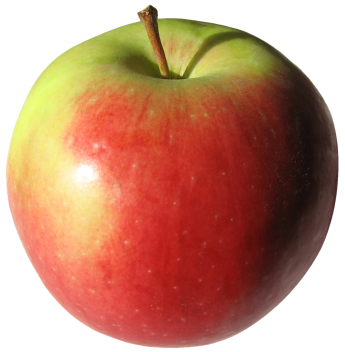 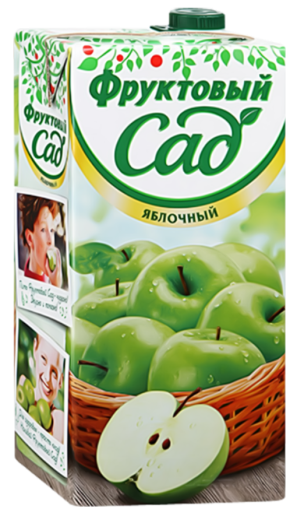 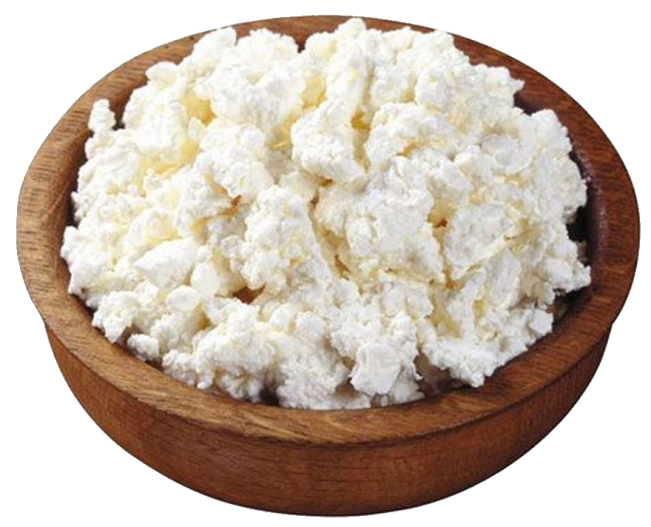 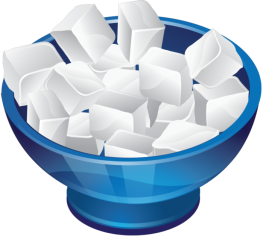 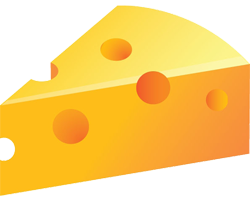 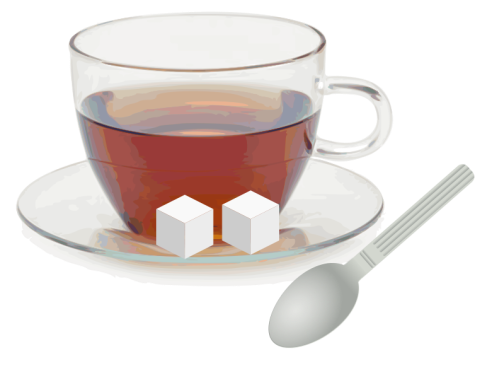 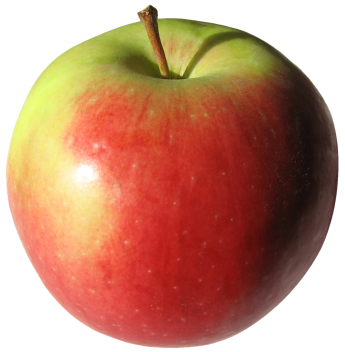 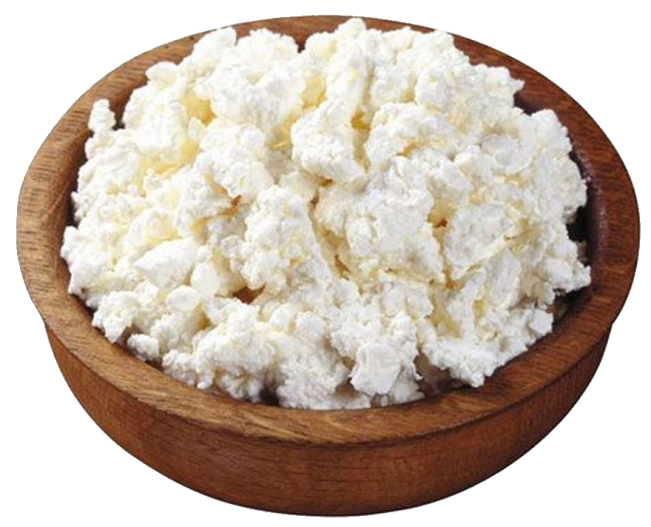 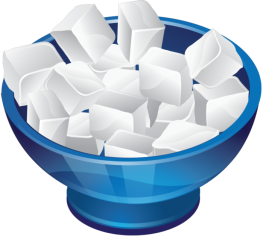 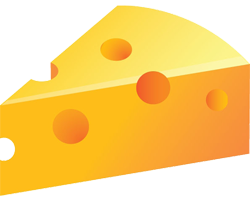 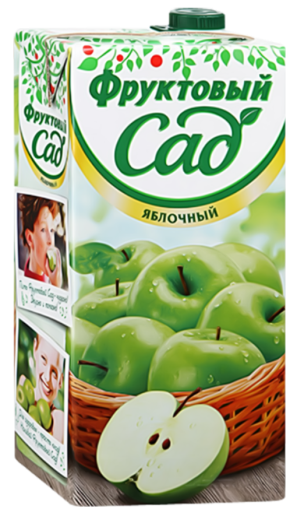 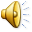 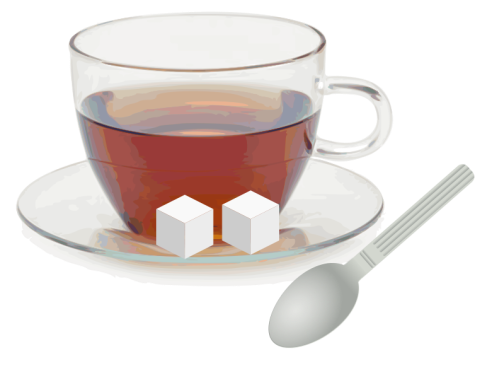 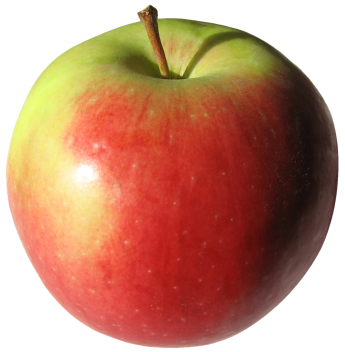 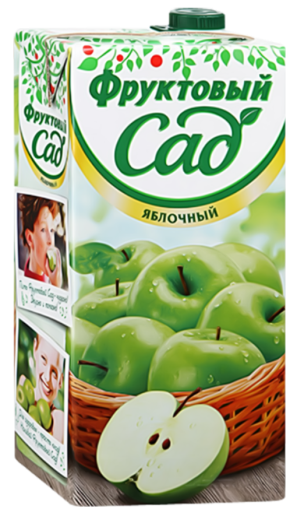 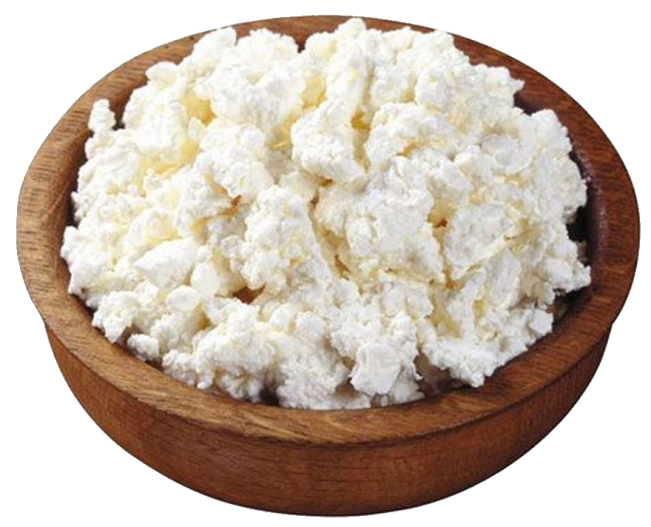 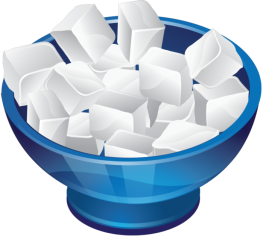 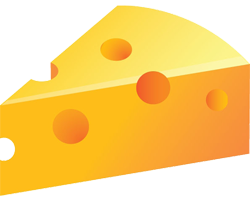 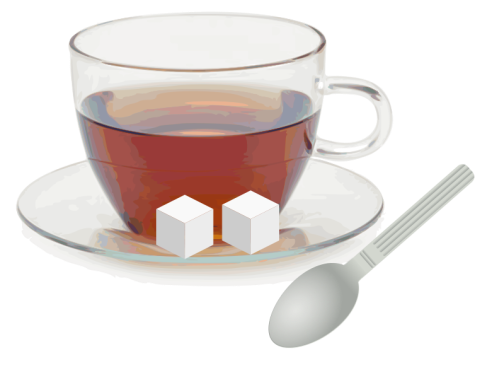 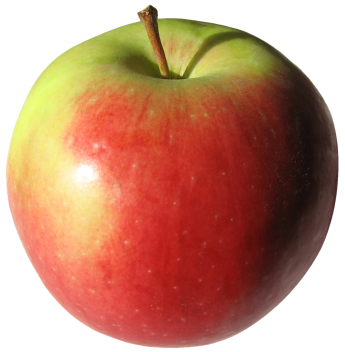 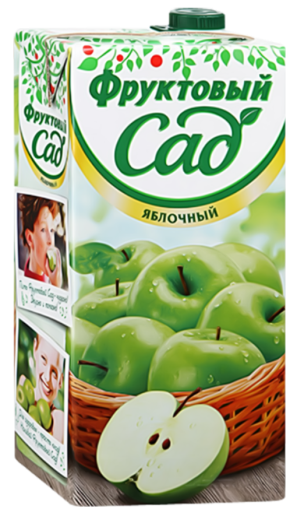 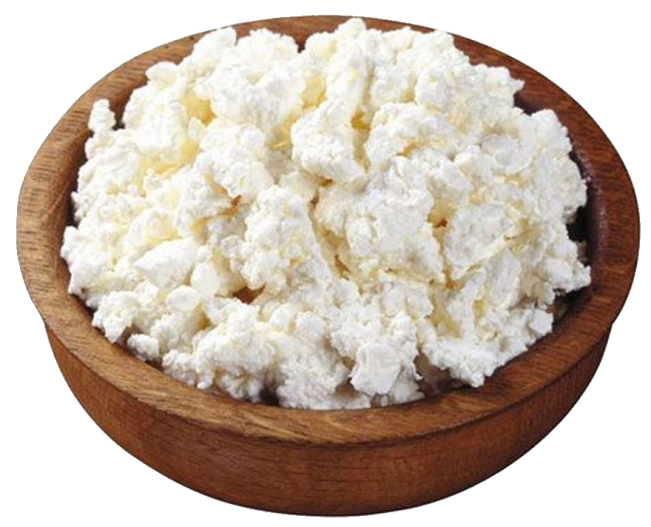 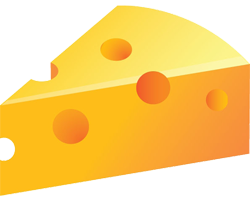 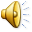 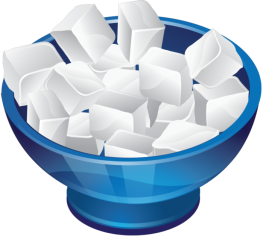 Start
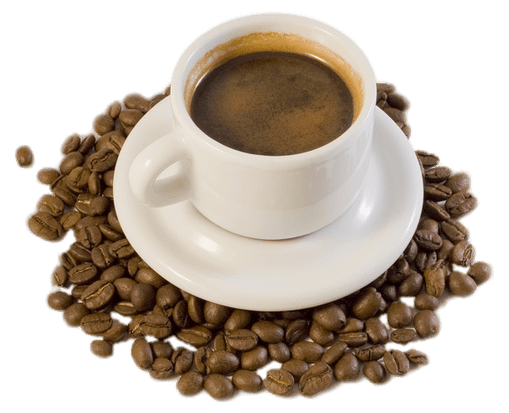 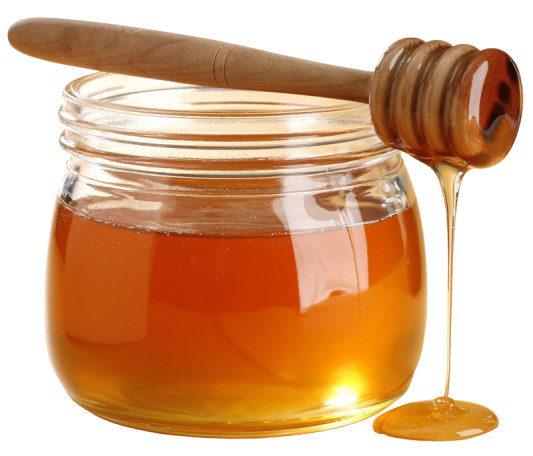 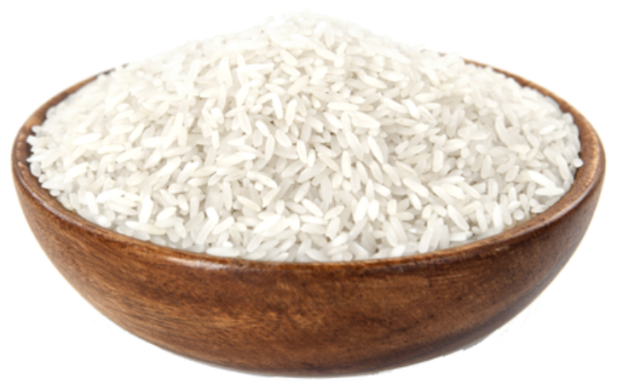 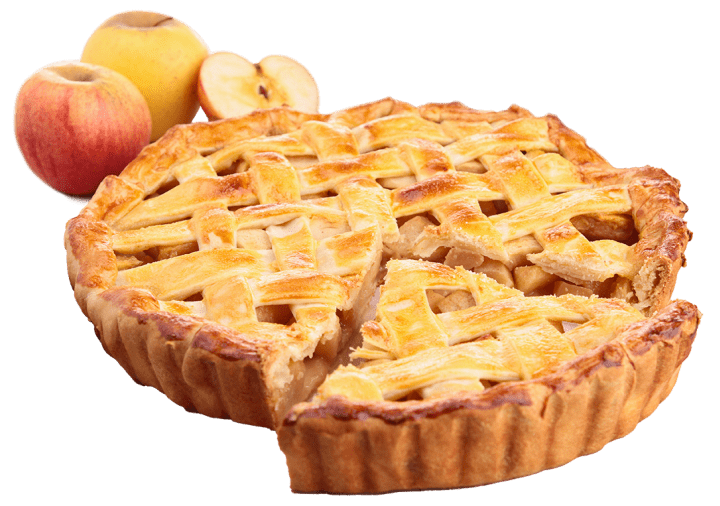 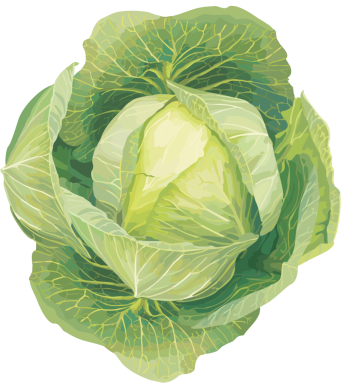 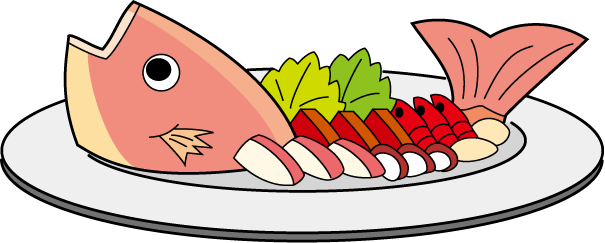 Start
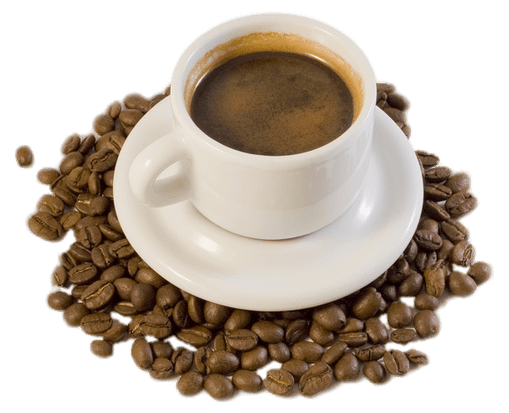 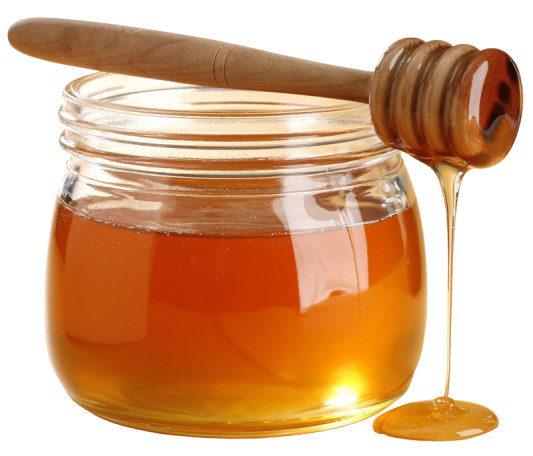 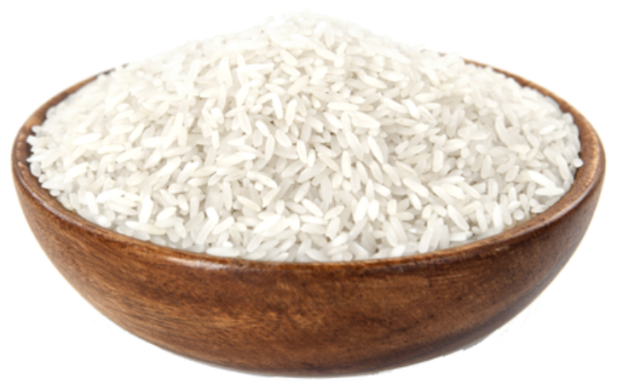 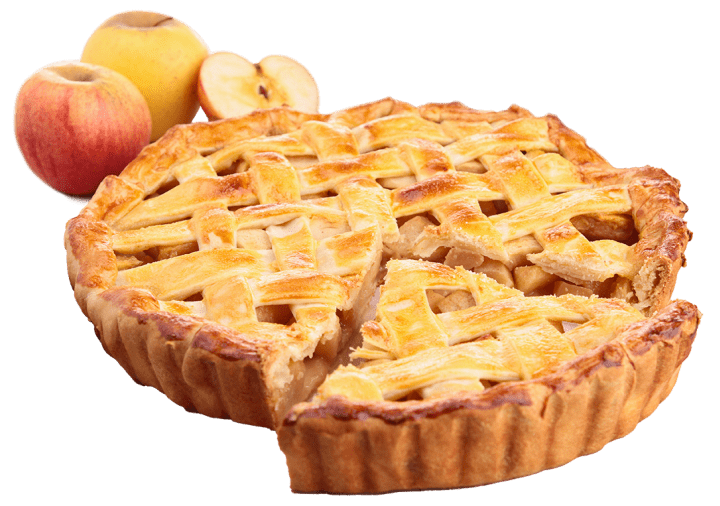 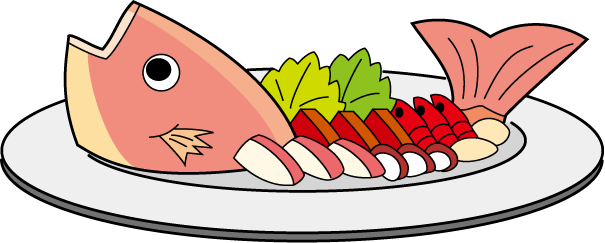 Start
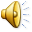 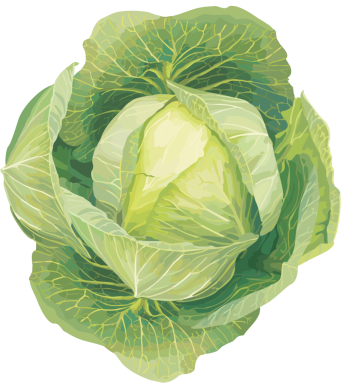 Start
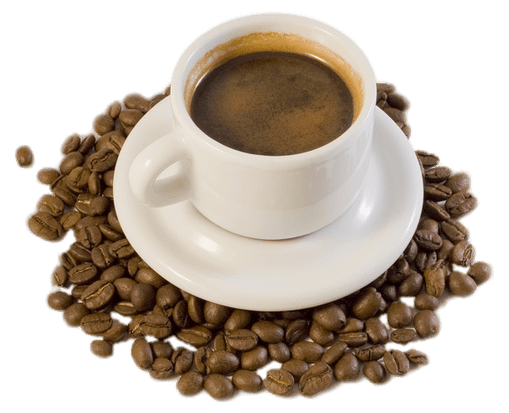 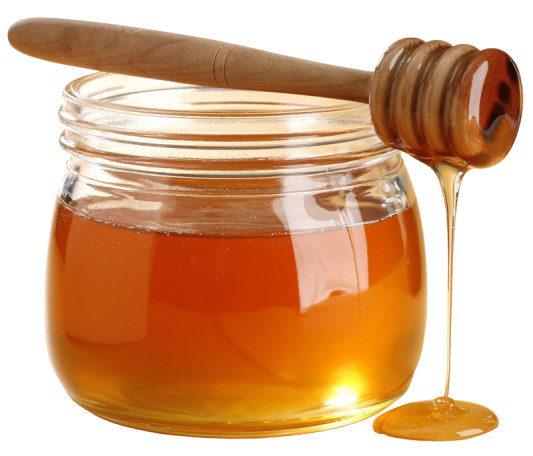 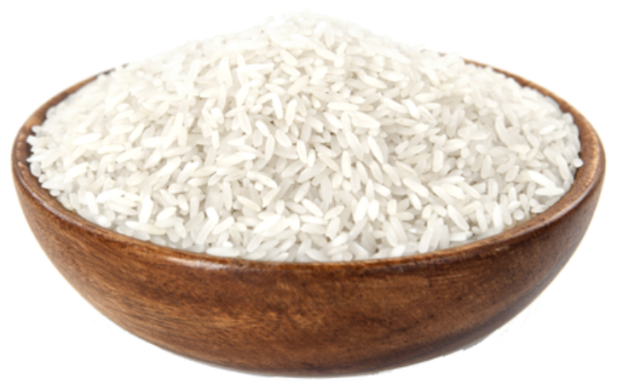 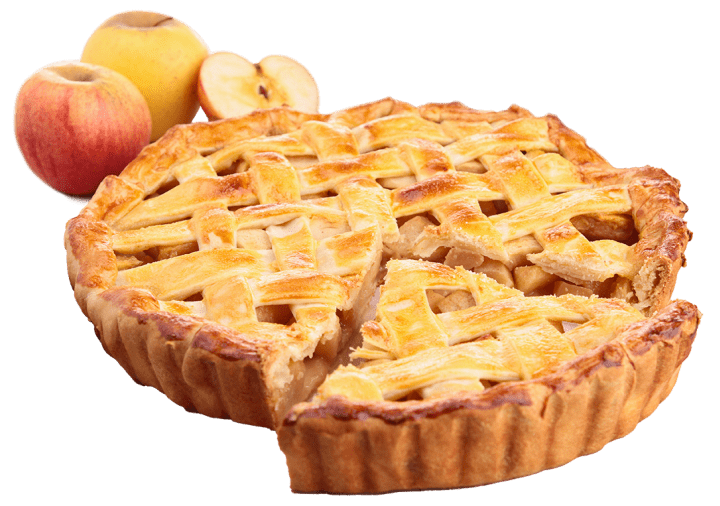 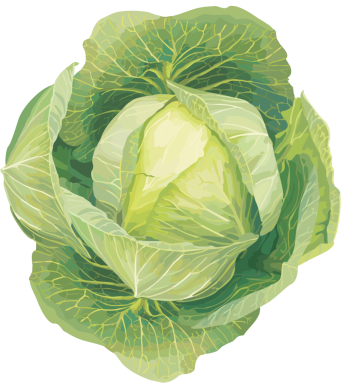 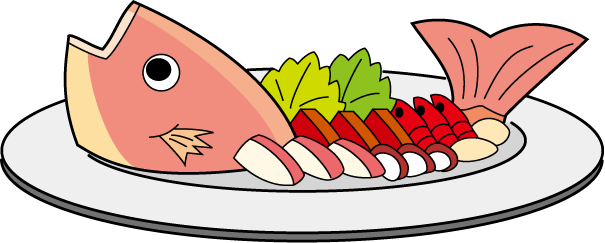 Start
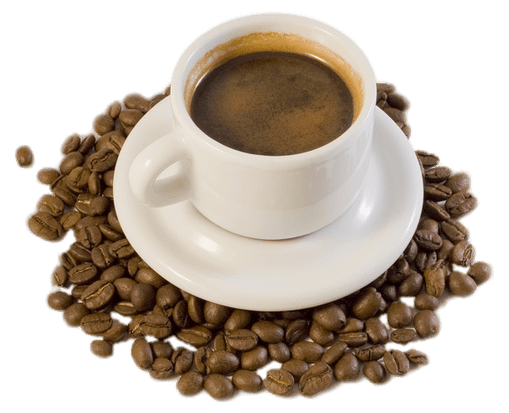 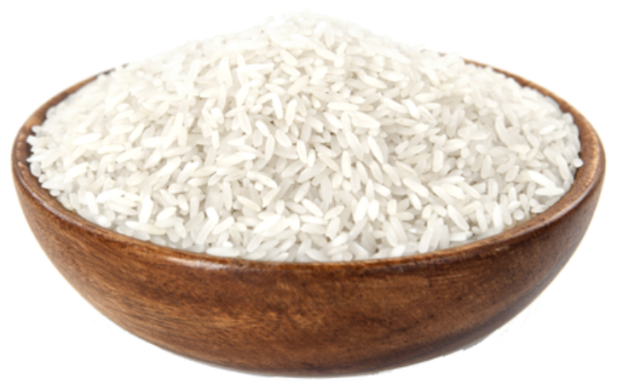 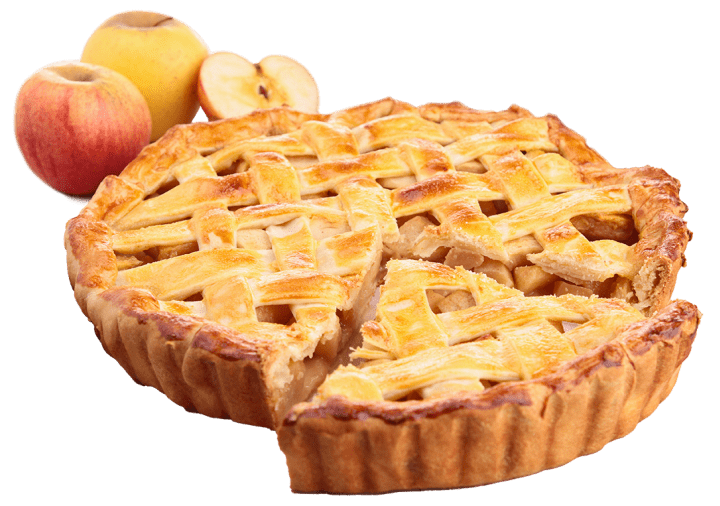 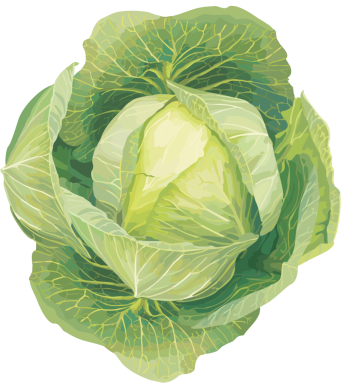 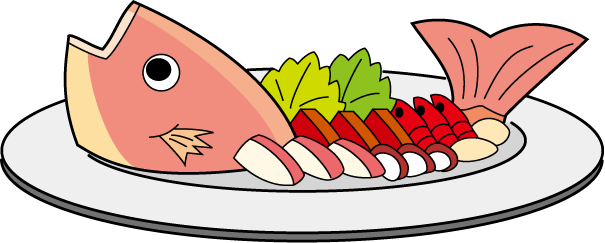 Start
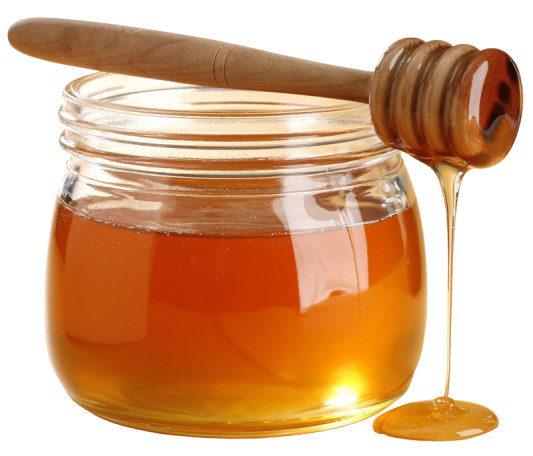 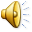 Start
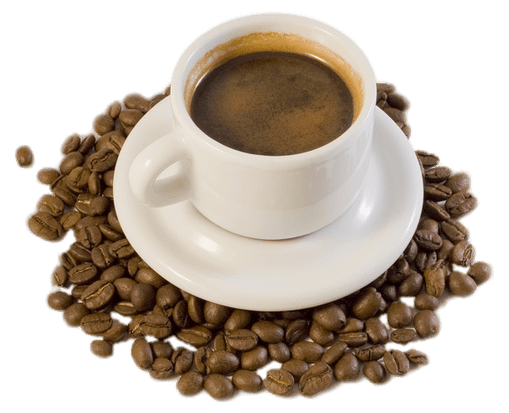 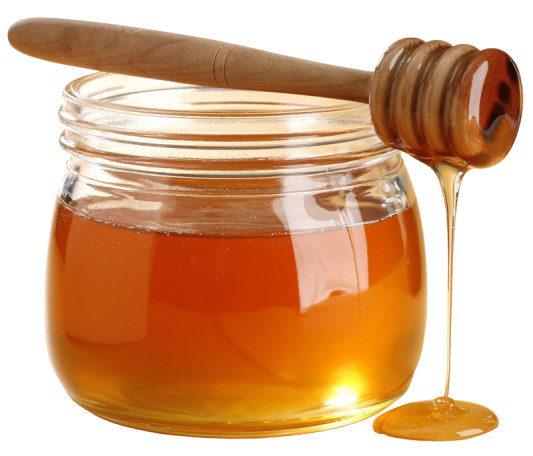 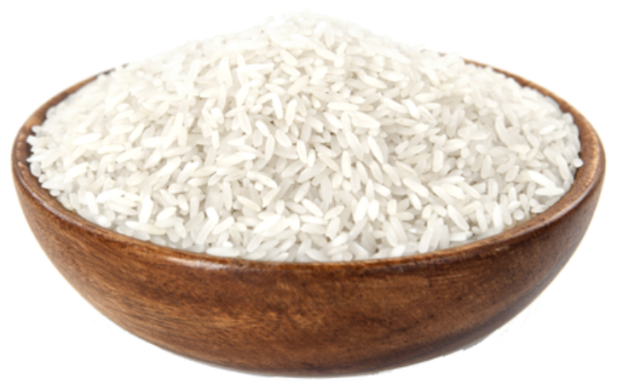 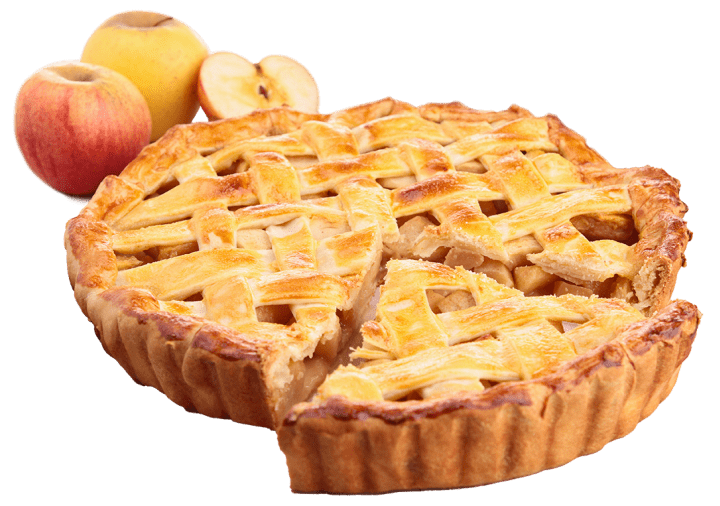 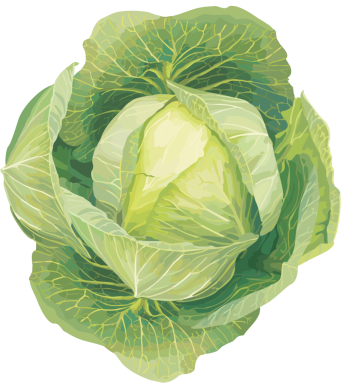 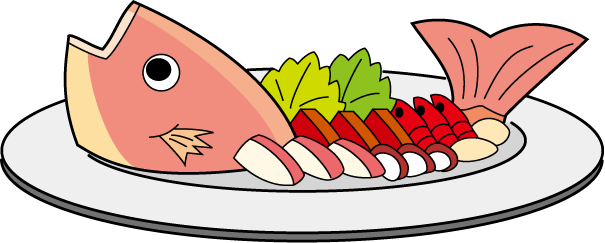 Start
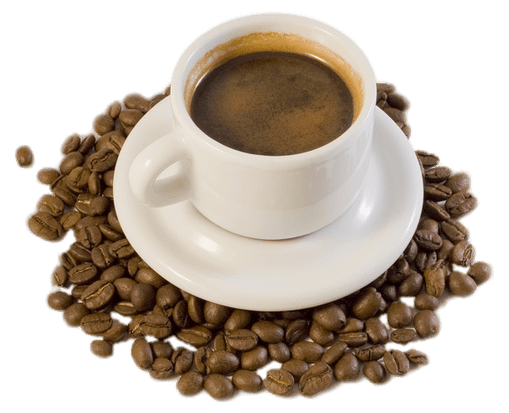 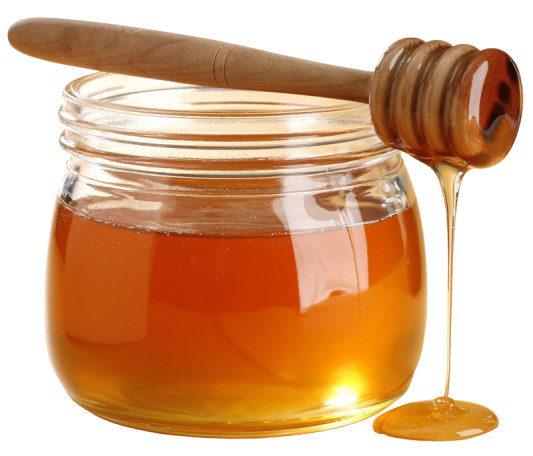 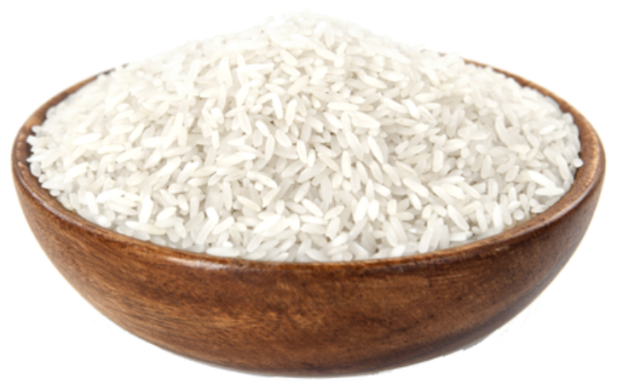 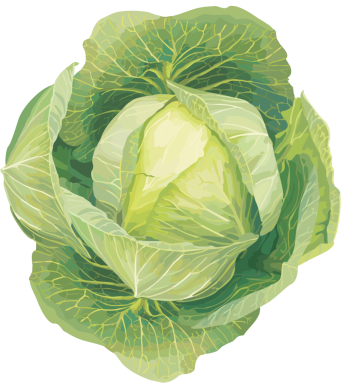 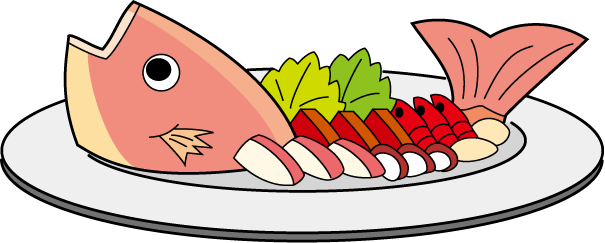 Start
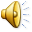 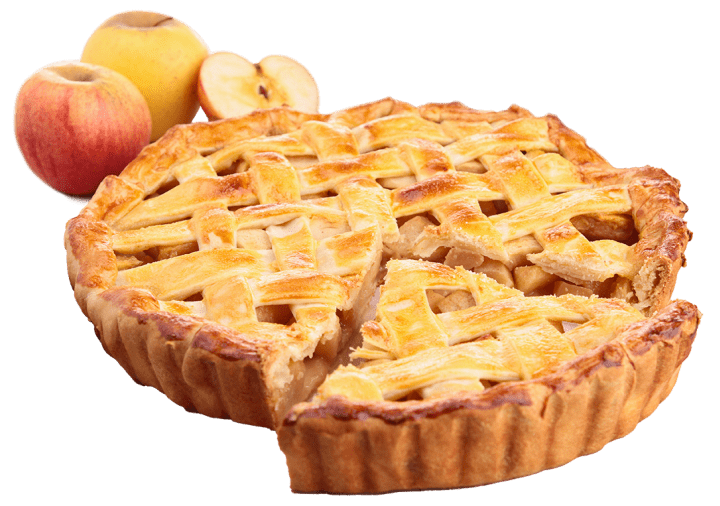 Start
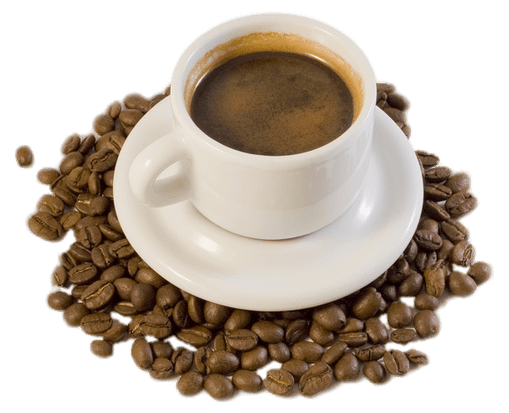 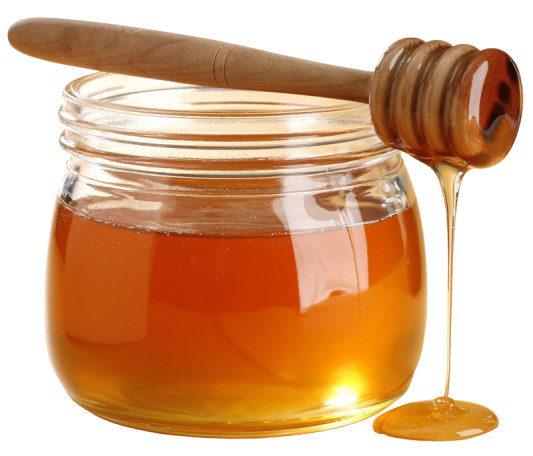 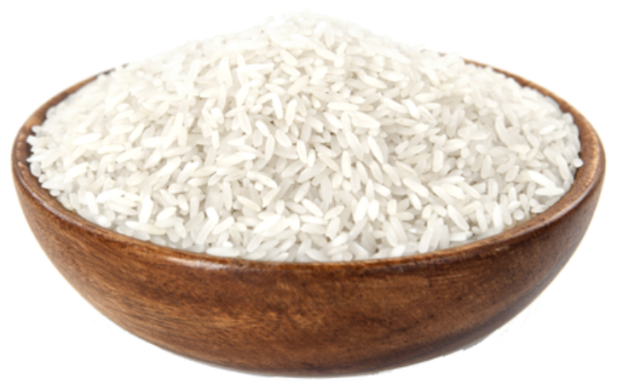 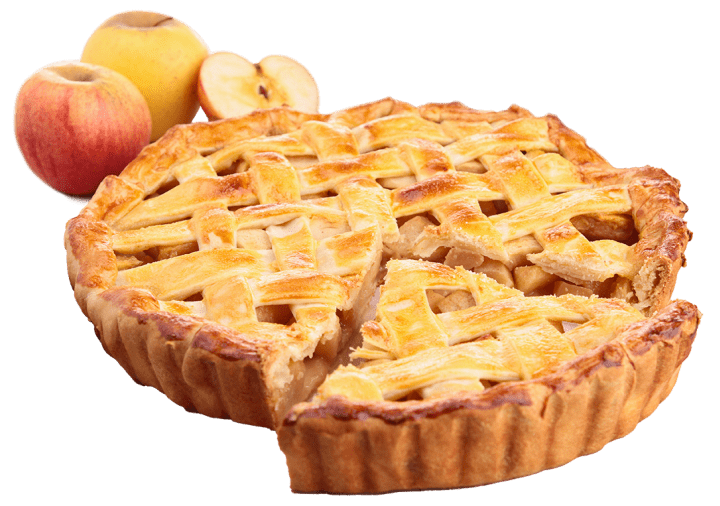 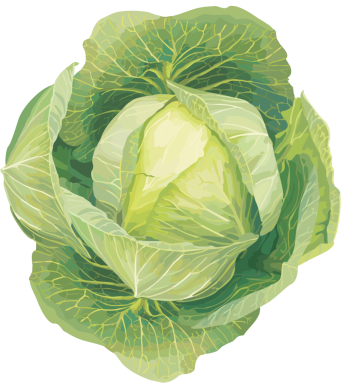 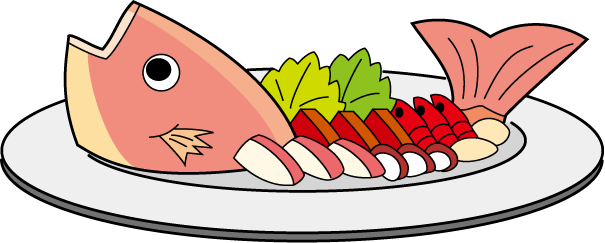 Start
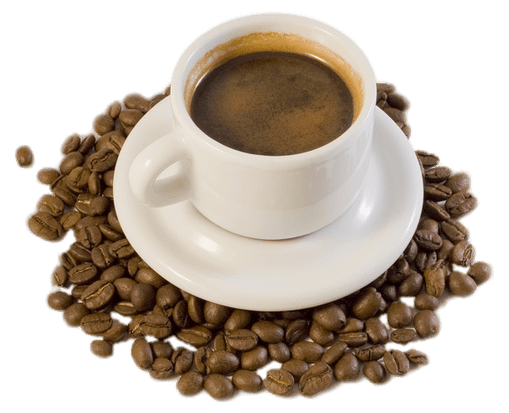 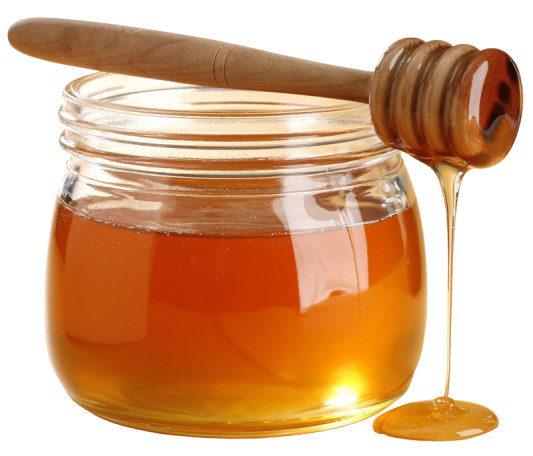 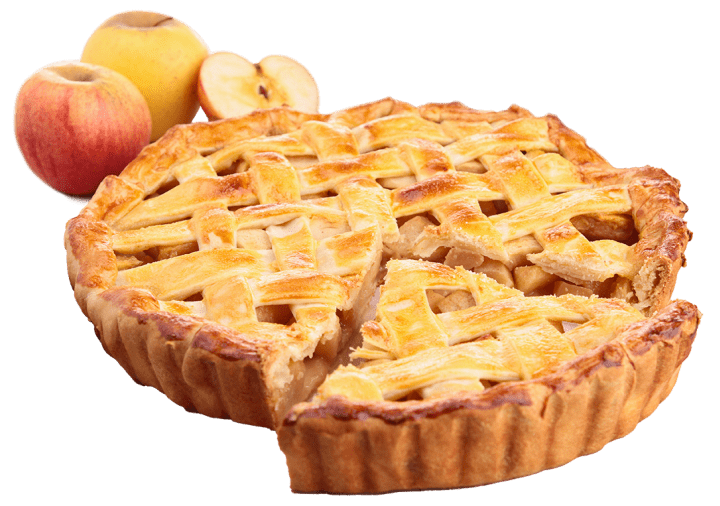 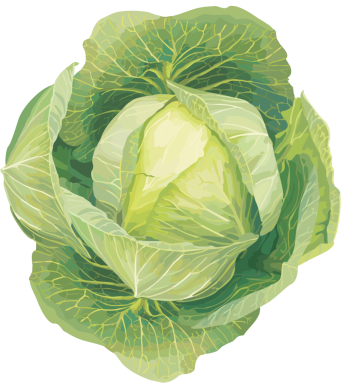 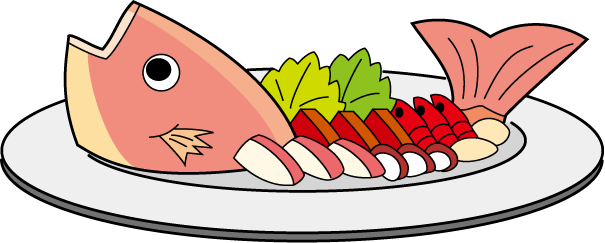 Start
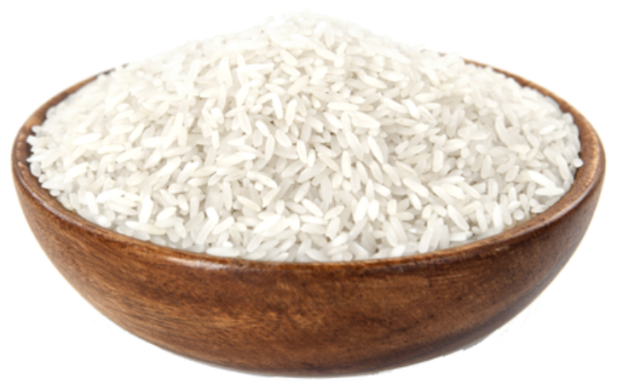 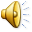 Start
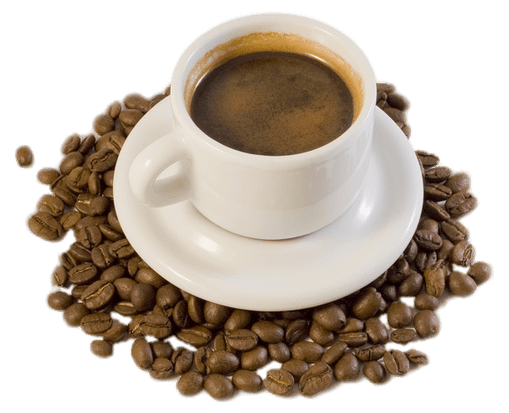 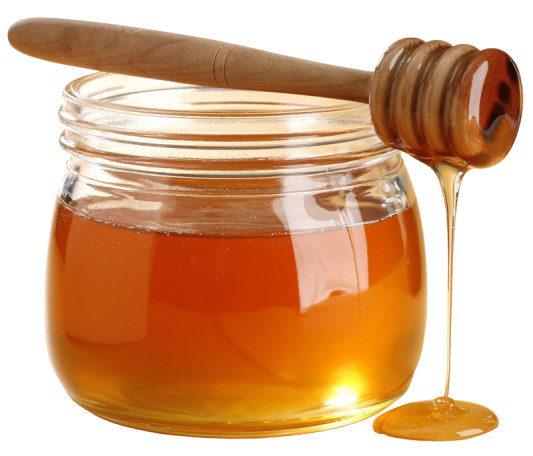 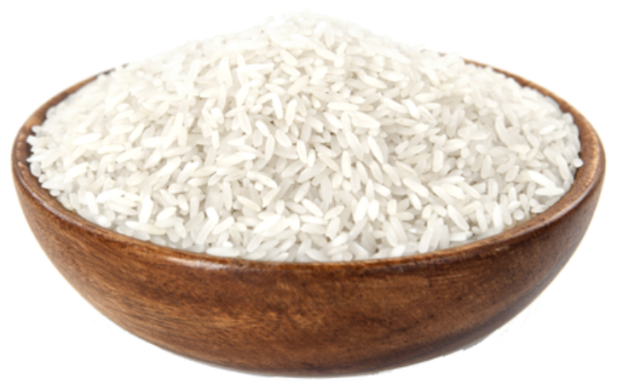 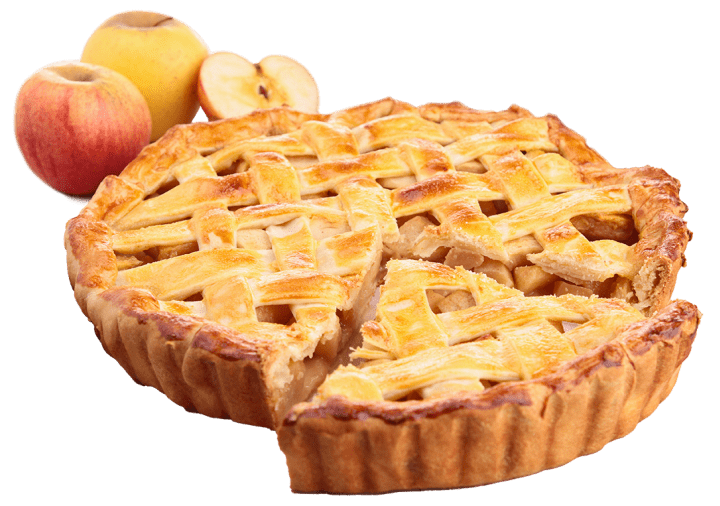 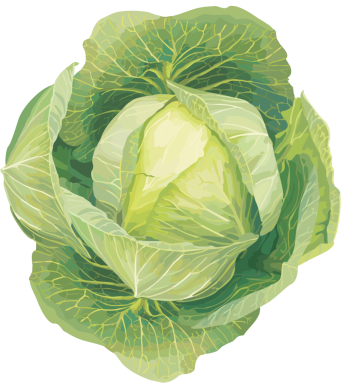 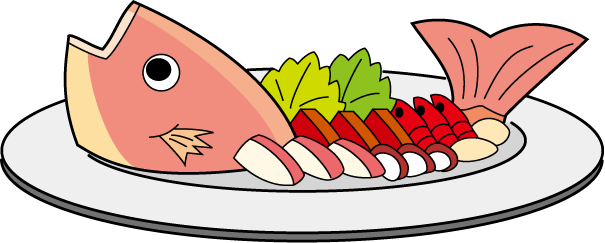 Start
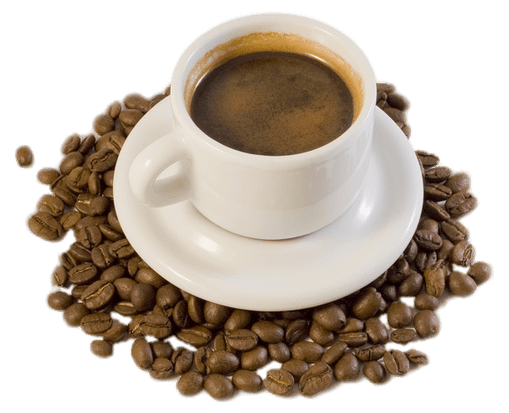 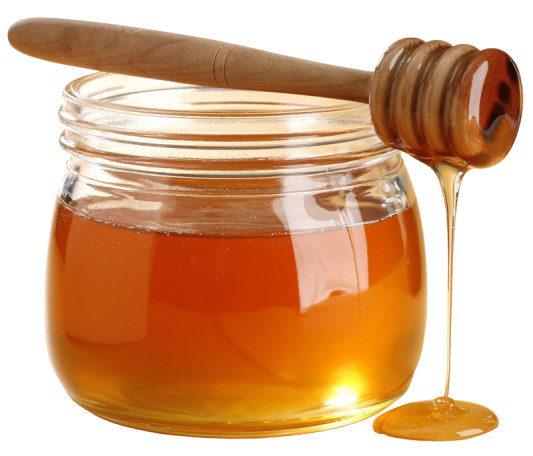 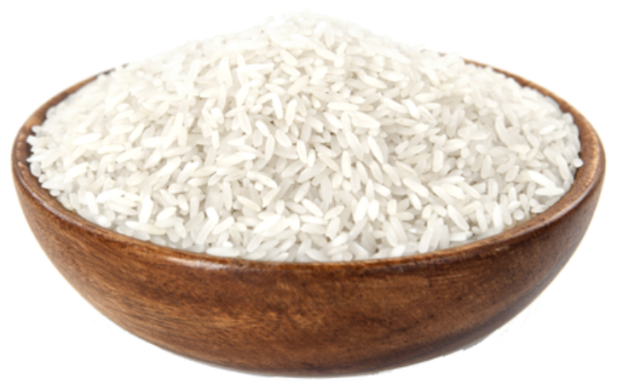 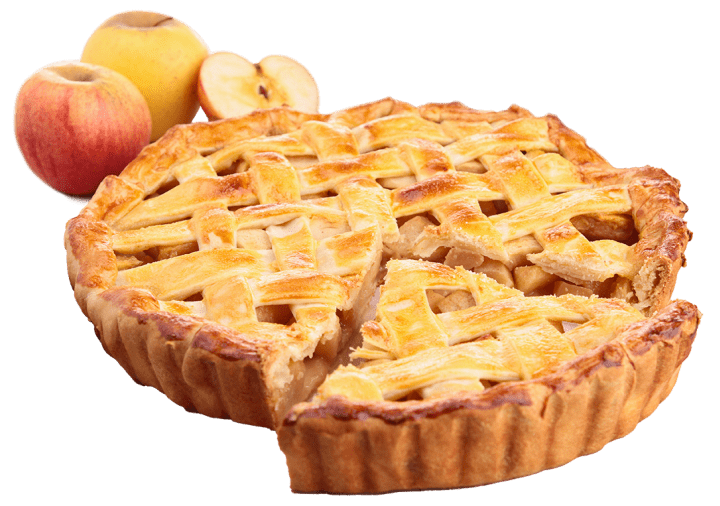 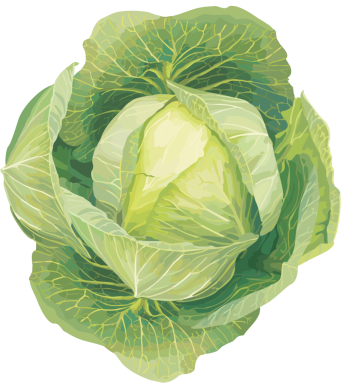 Start
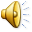 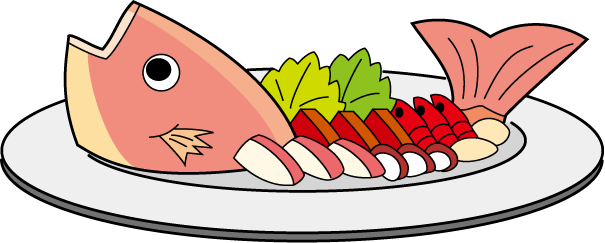 Start
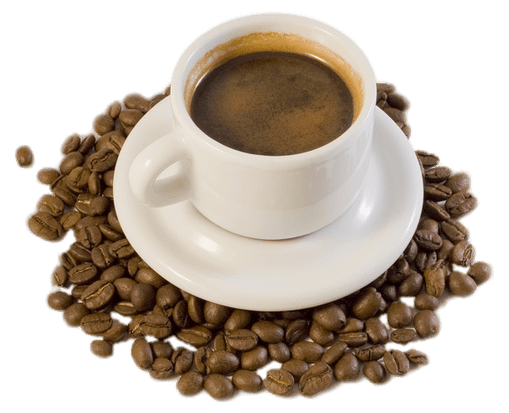 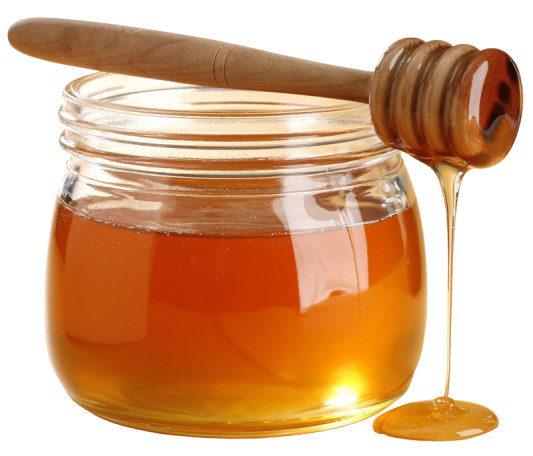 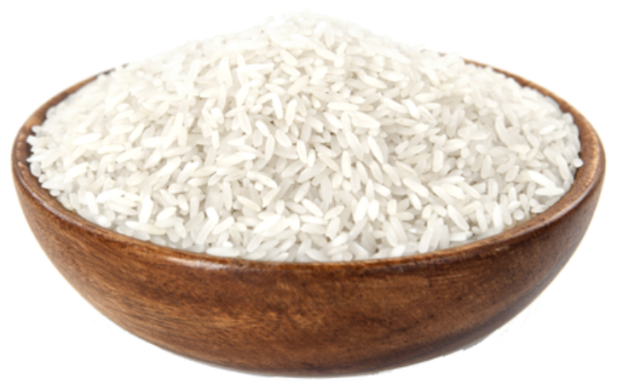 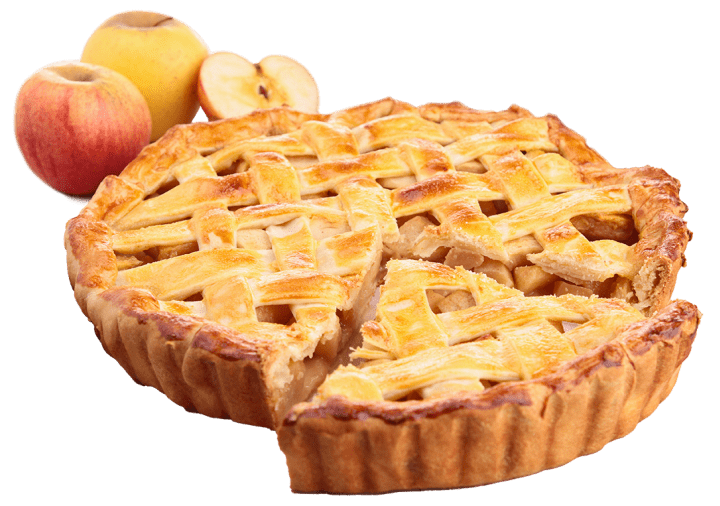 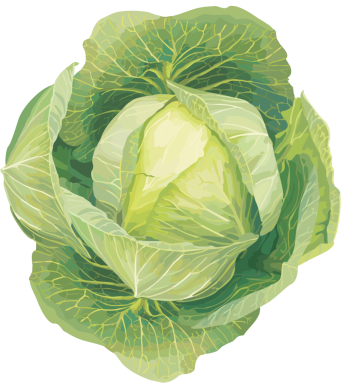 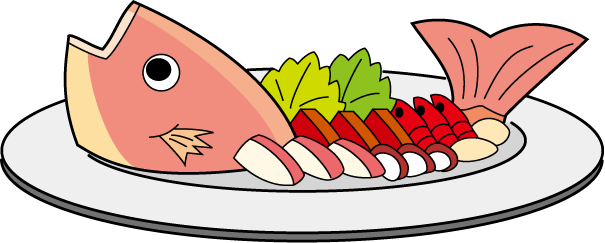 Start
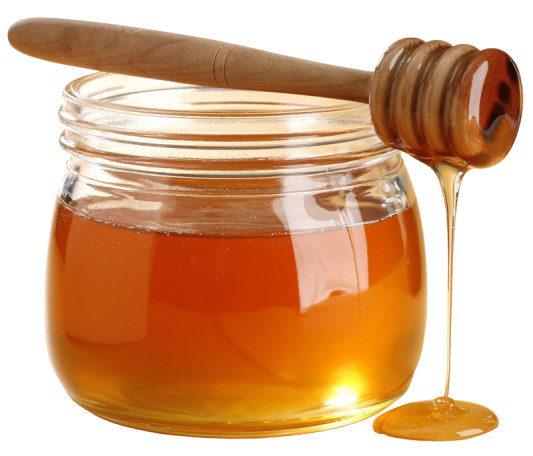 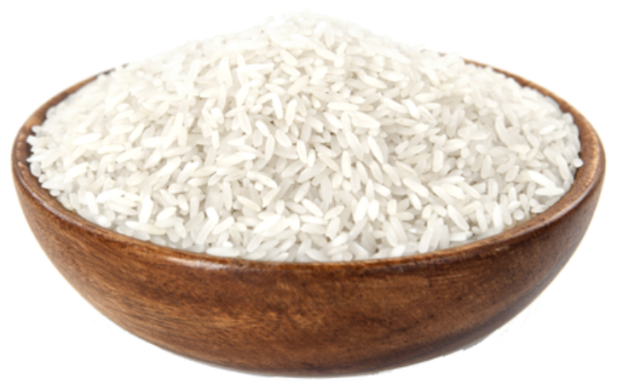 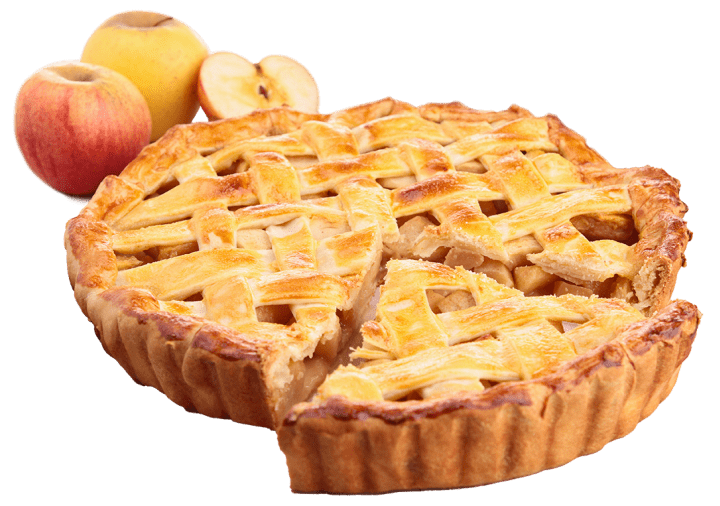 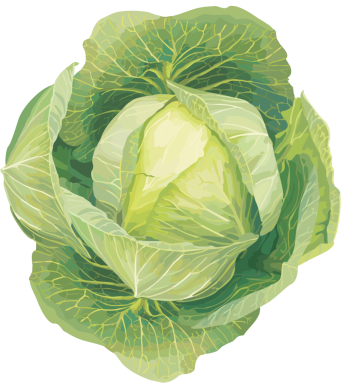 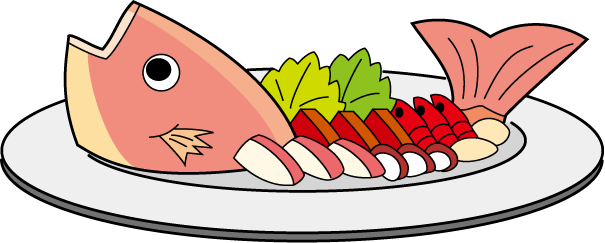 Start
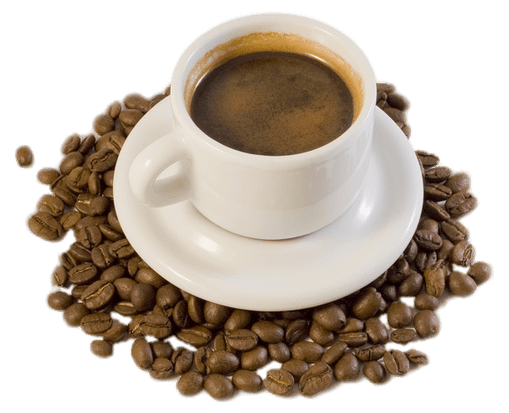 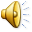 Start
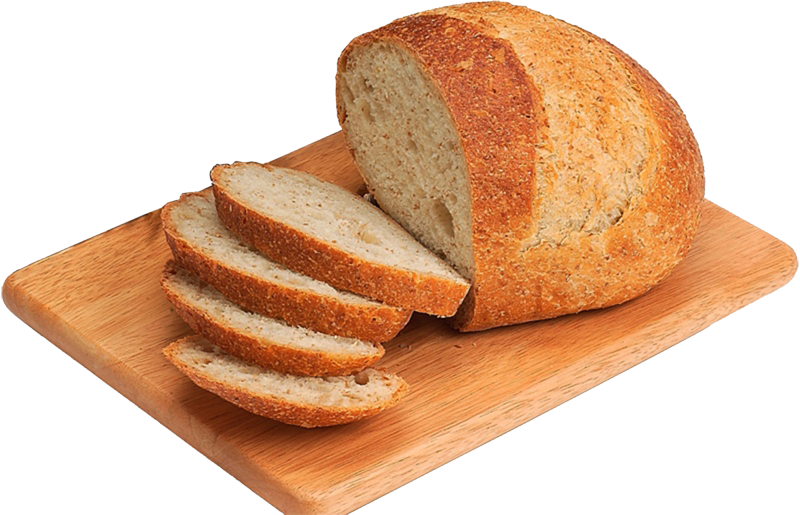 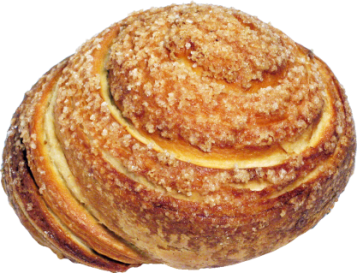 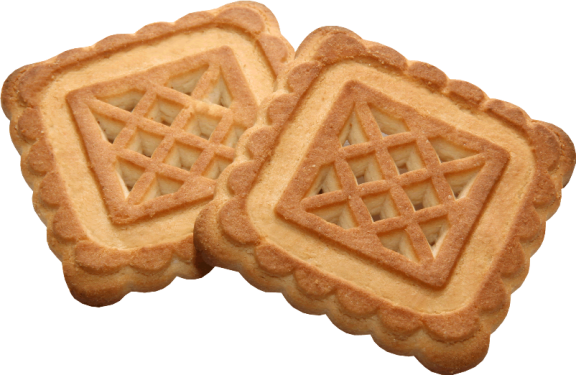 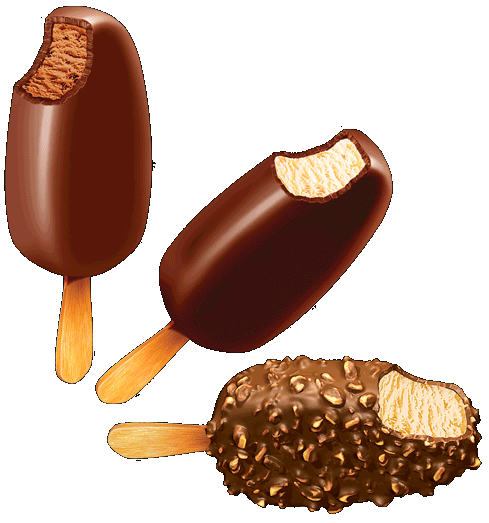 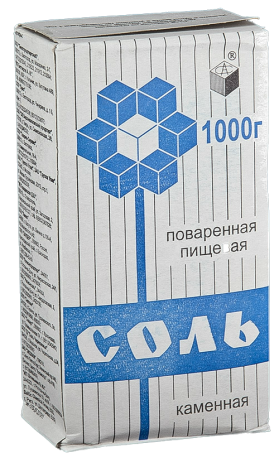 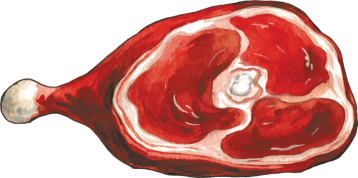 Start
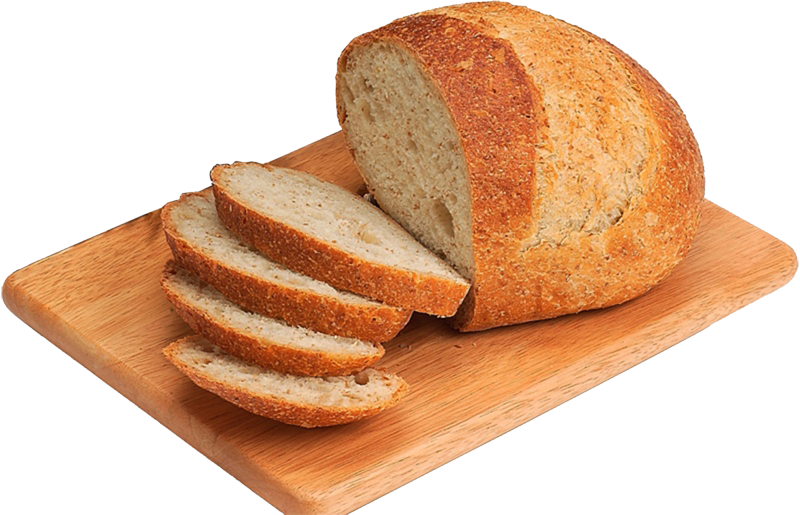 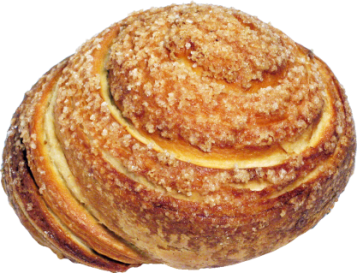 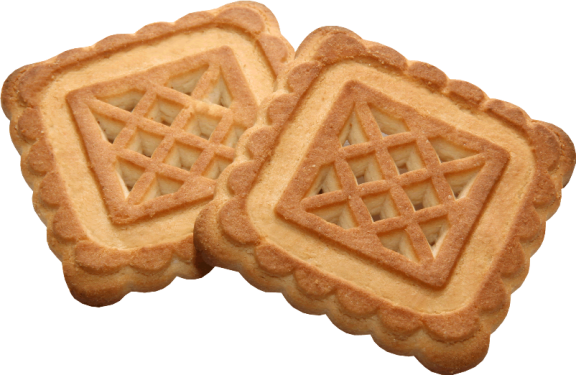 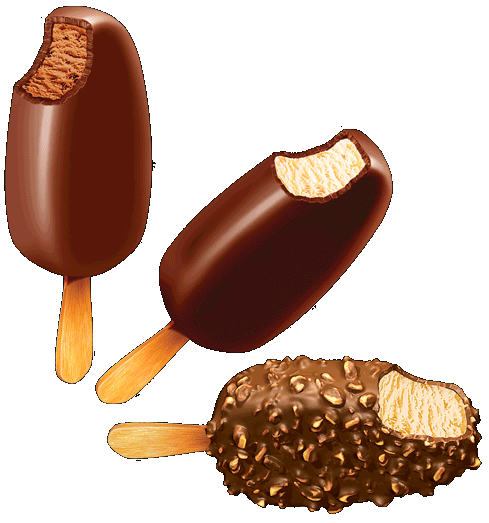 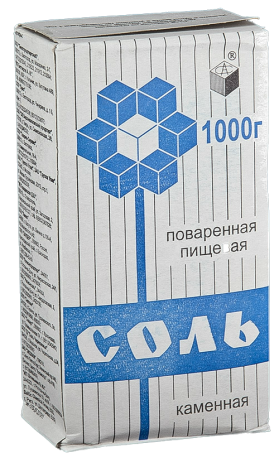 Start
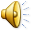 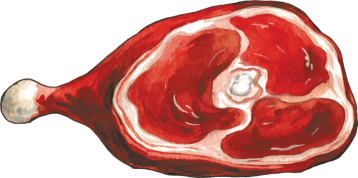 Start
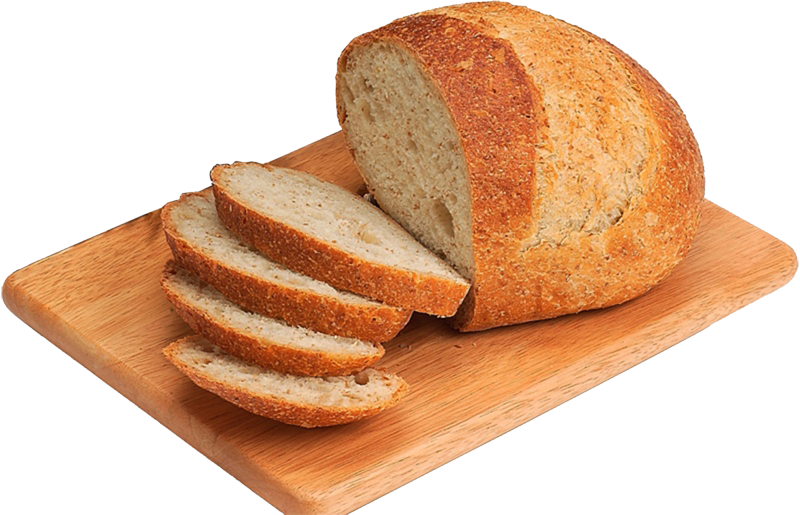 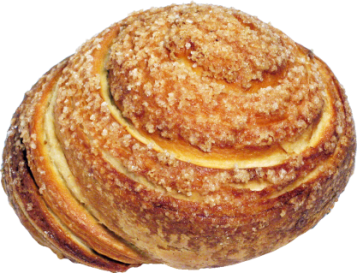 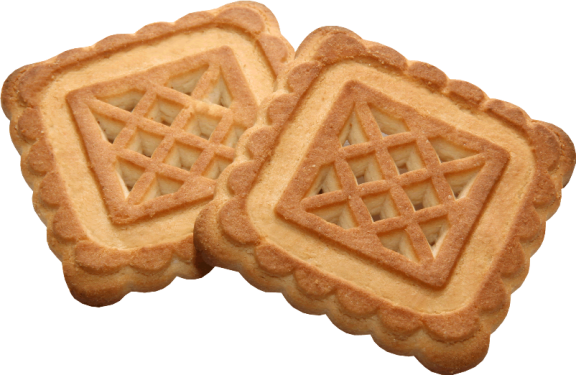 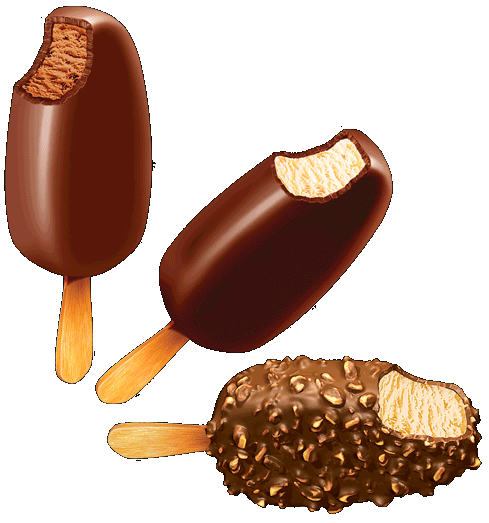 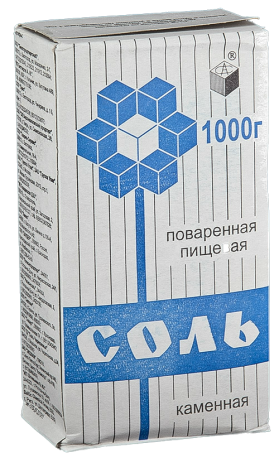 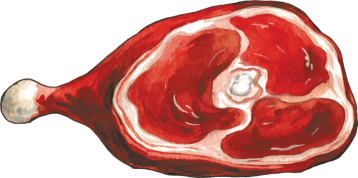 Start
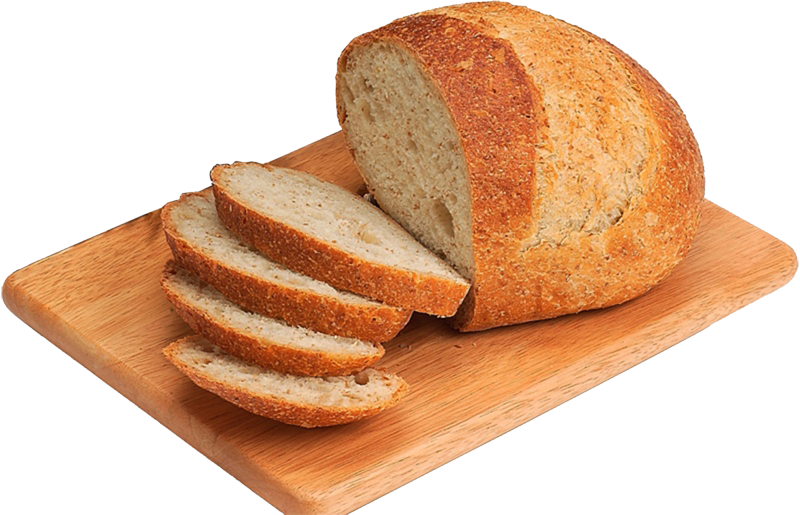 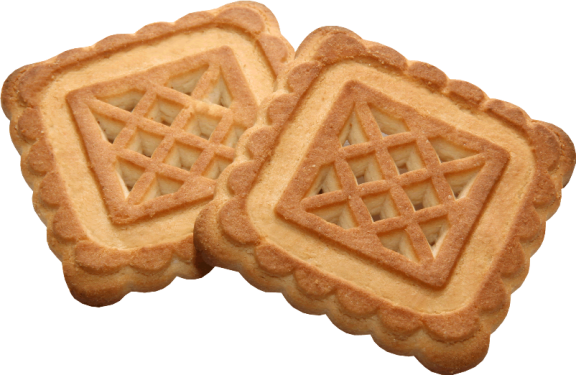 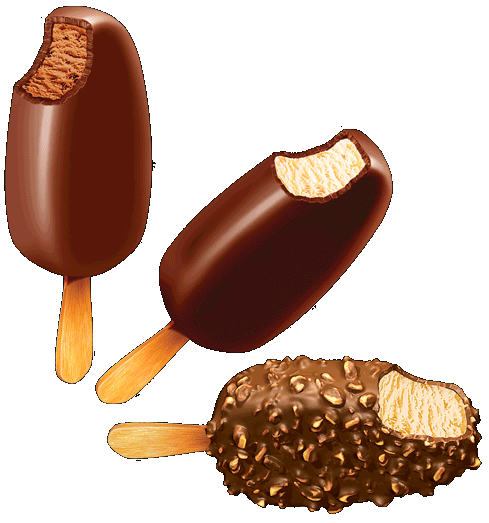 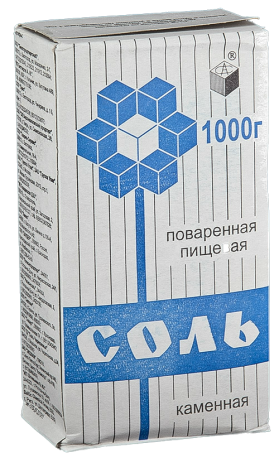 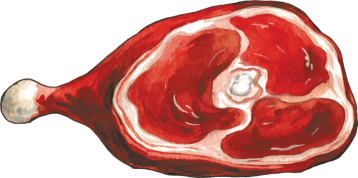 Start
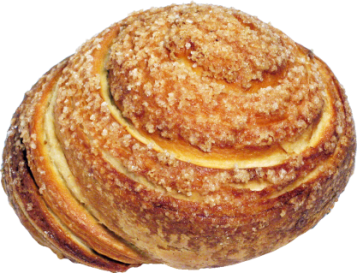 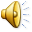 Start
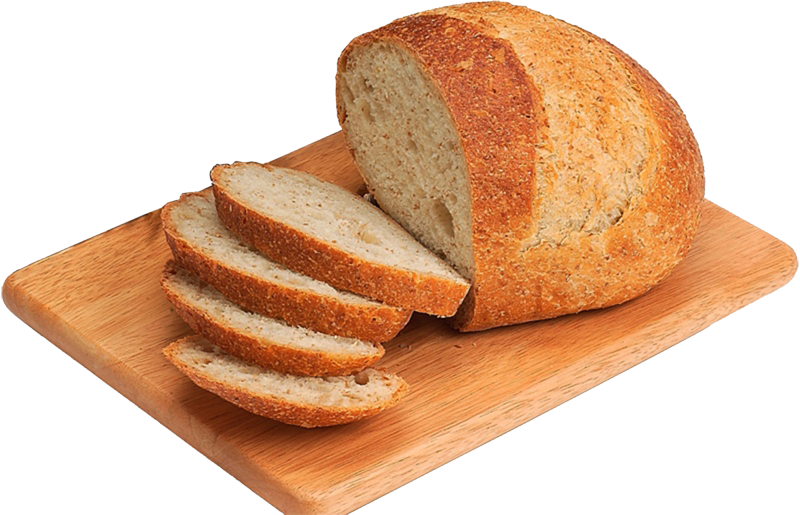 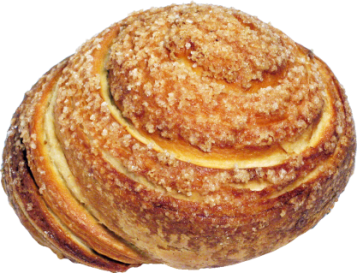 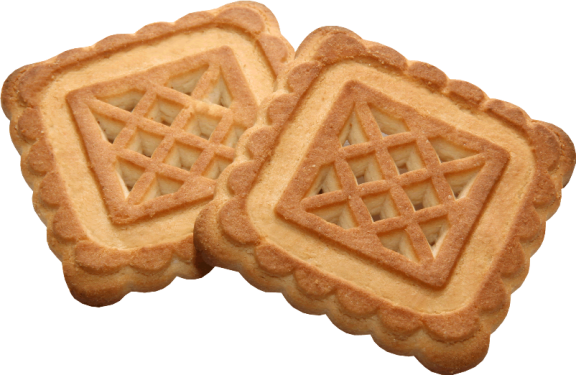 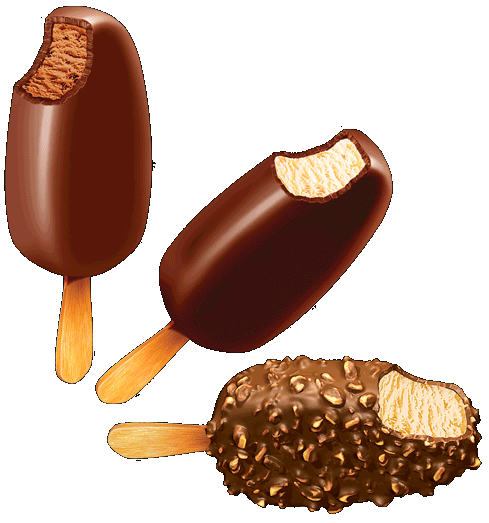 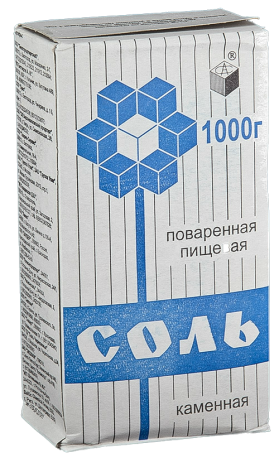 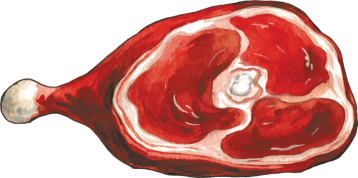 Start
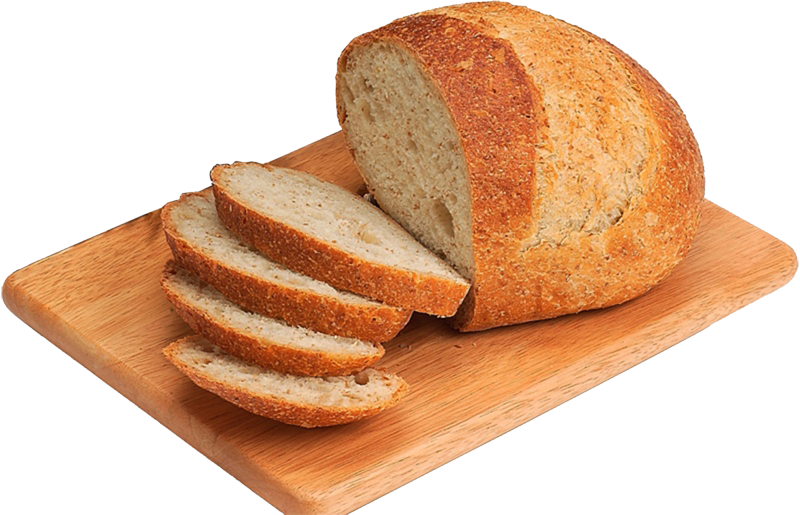 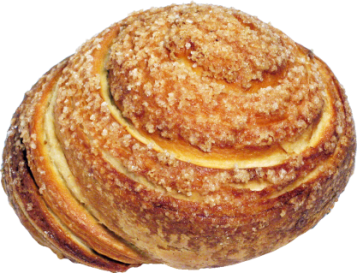 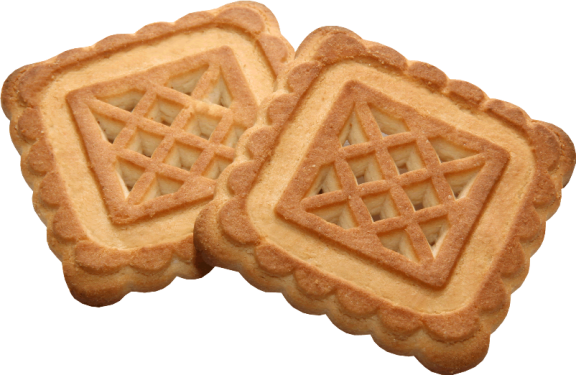 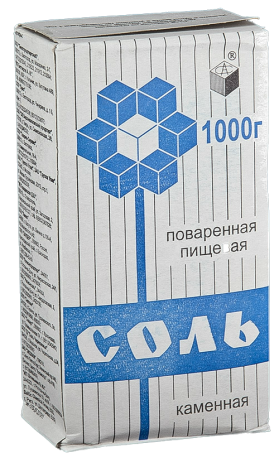 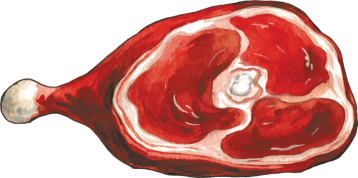 Start
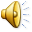 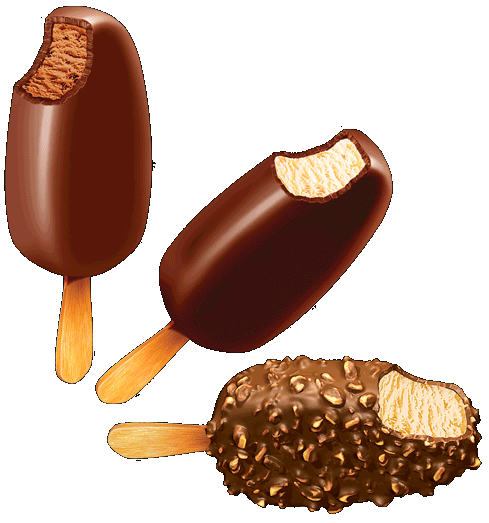 Start
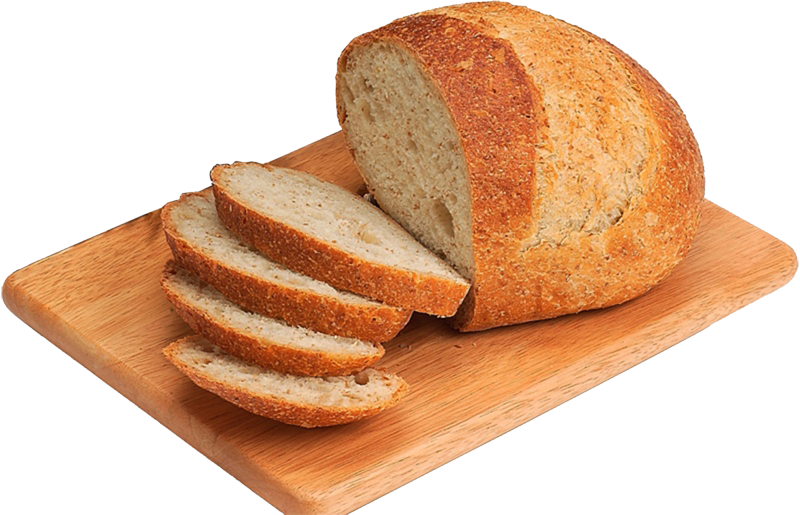 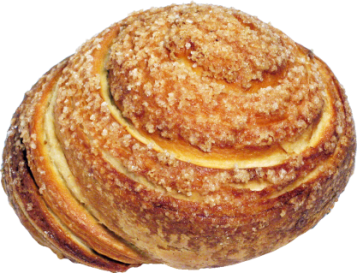 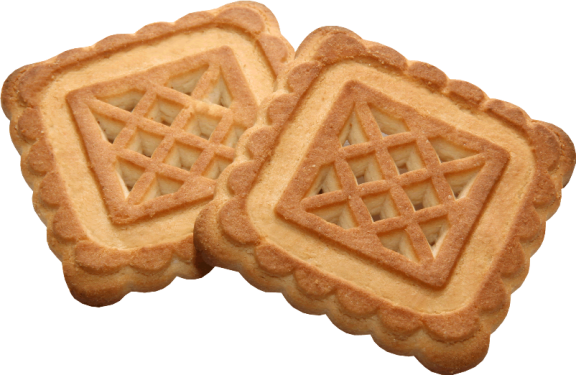 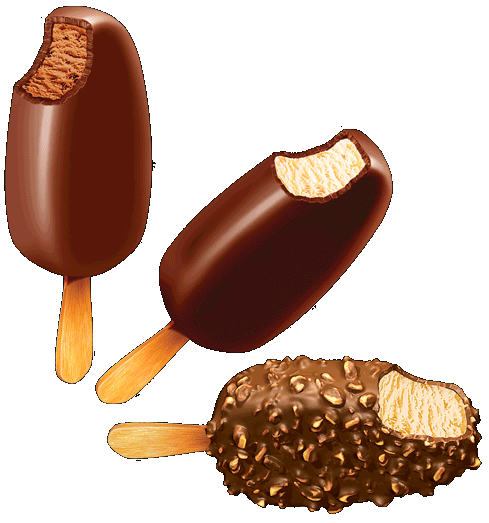 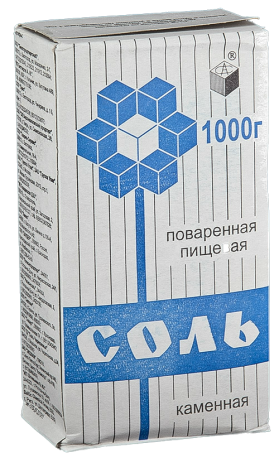 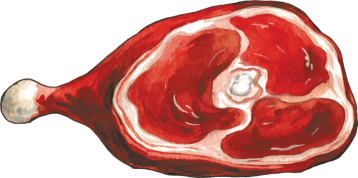 Start
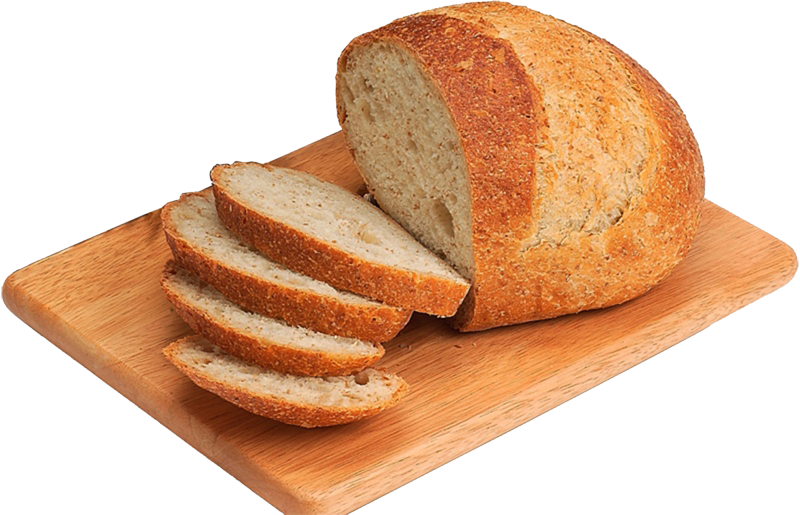 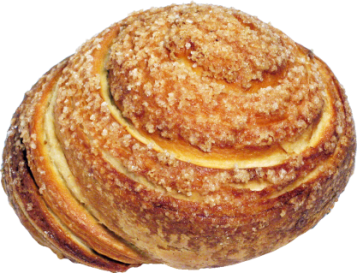 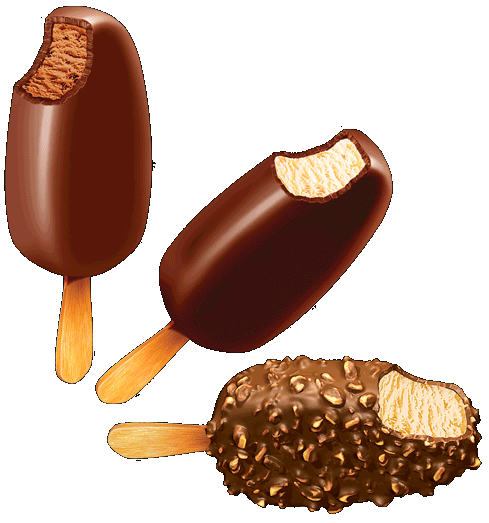 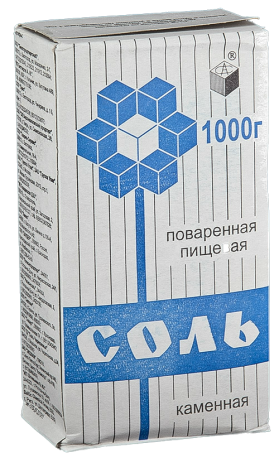 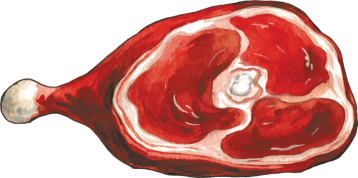 Start
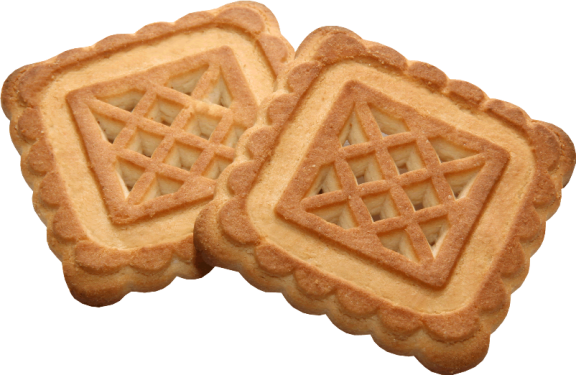 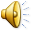 Start
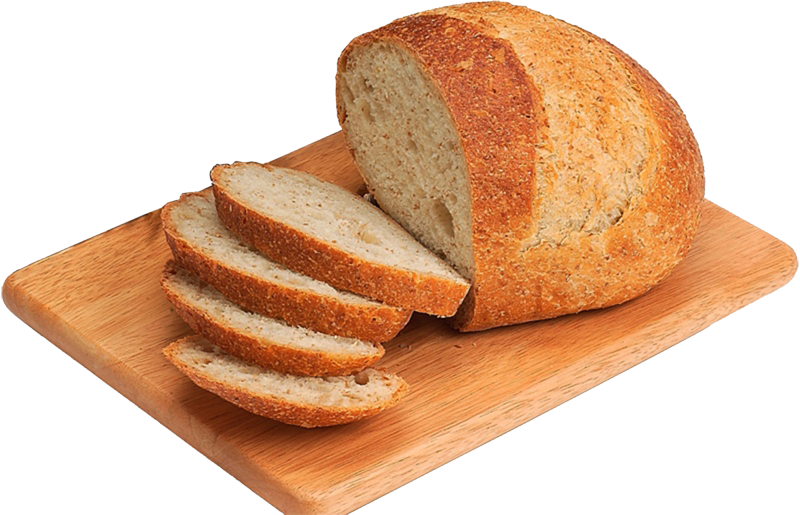 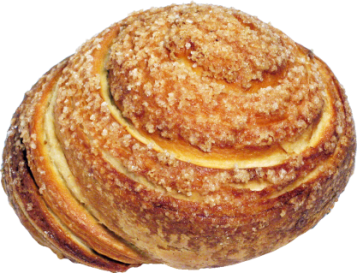 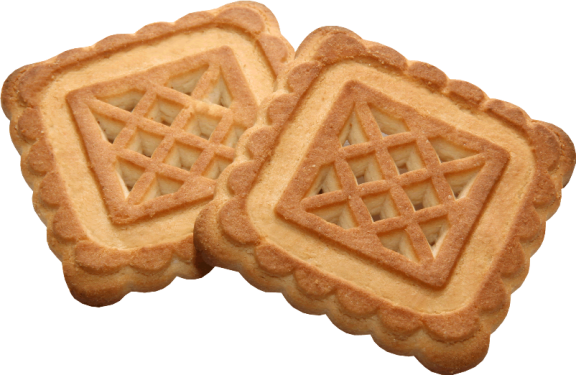 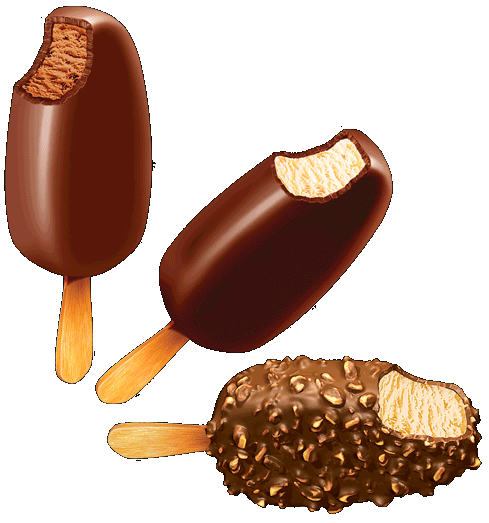 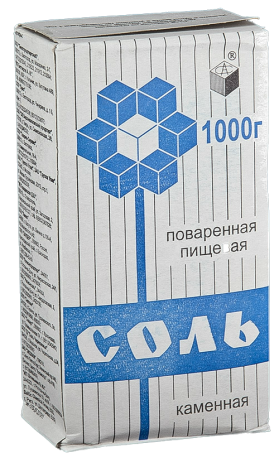 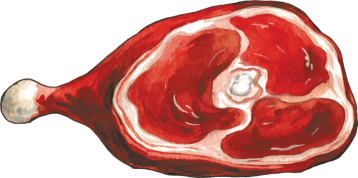 Start
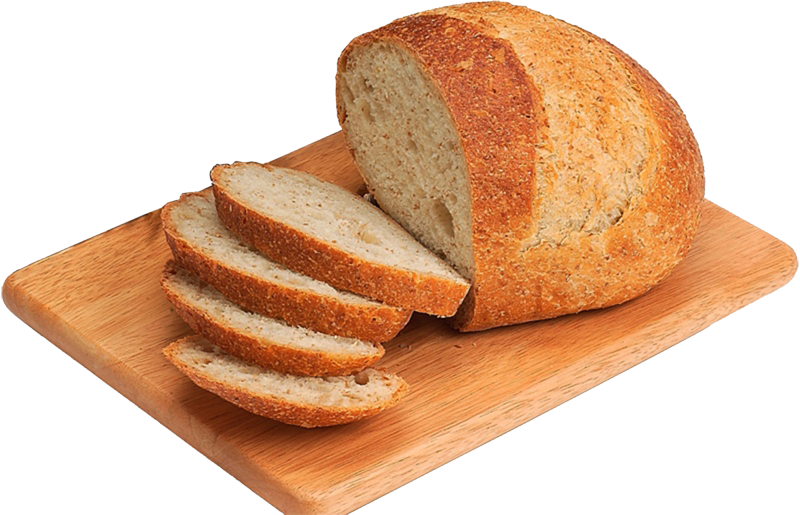 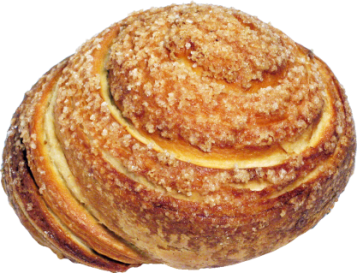 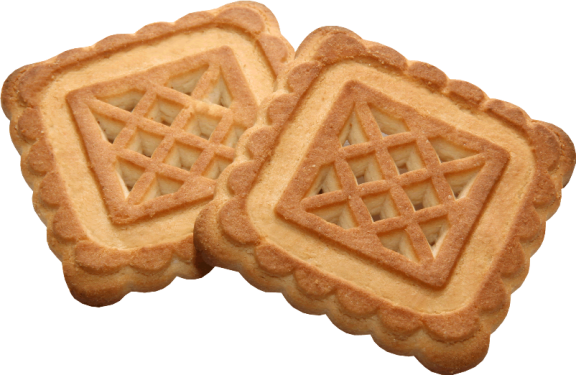 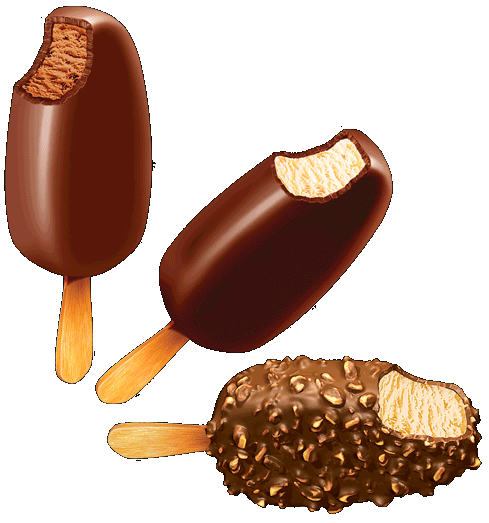 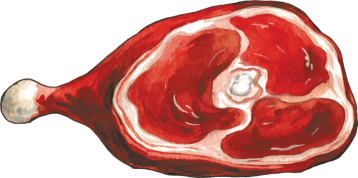 Start
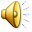 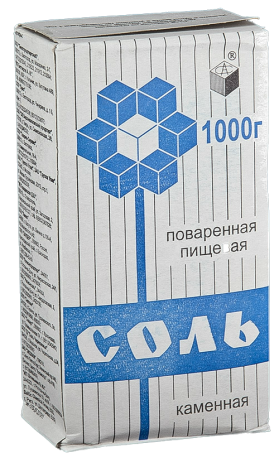 Start
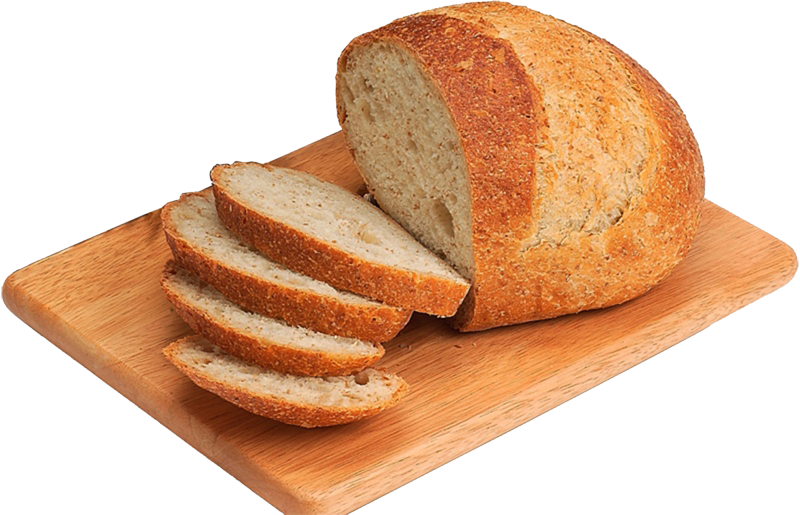 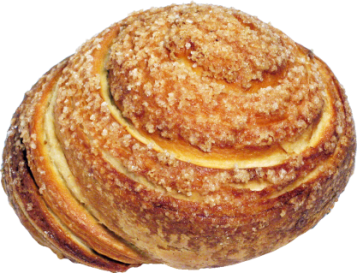 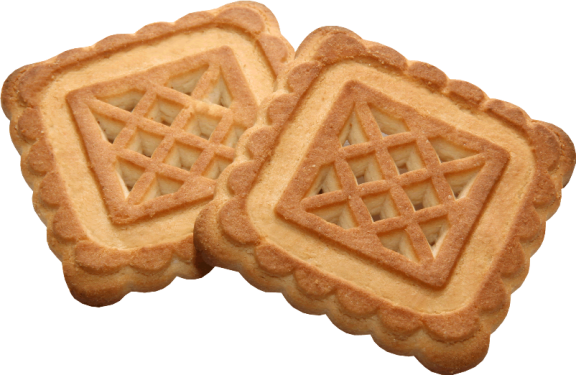 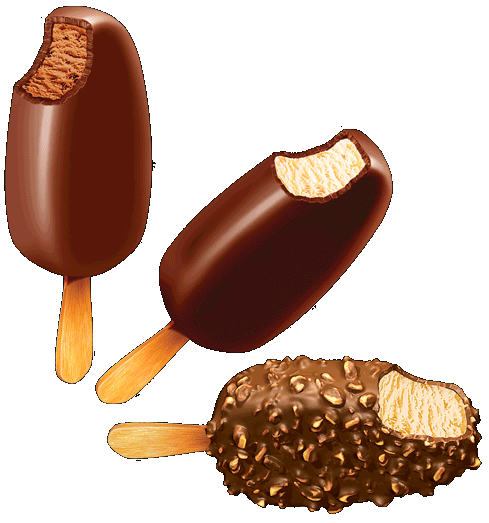 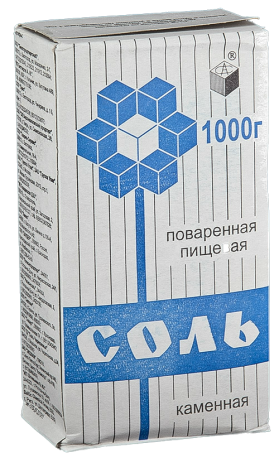 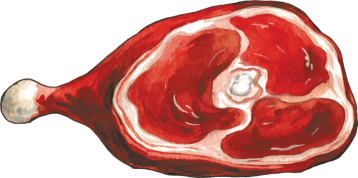 Start
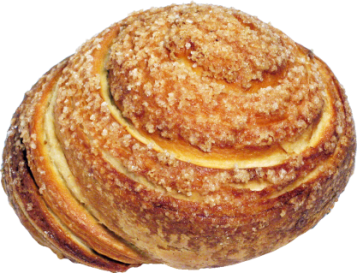 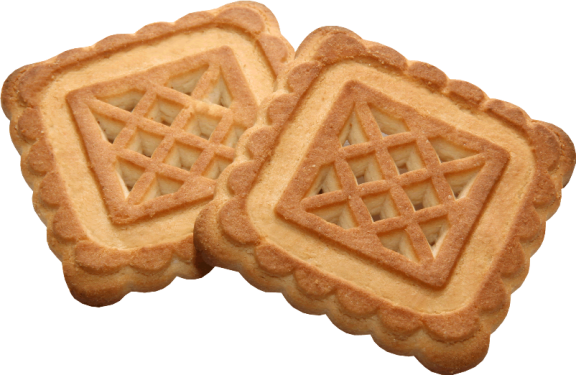 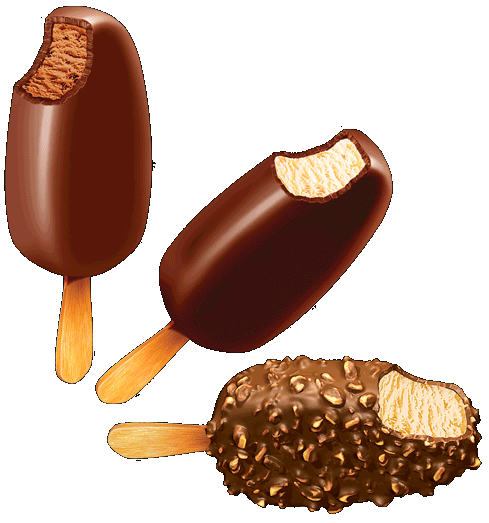 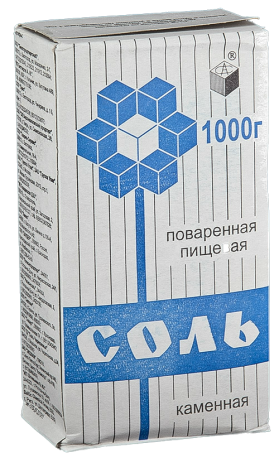 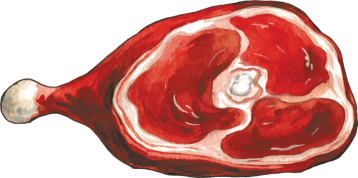 Start
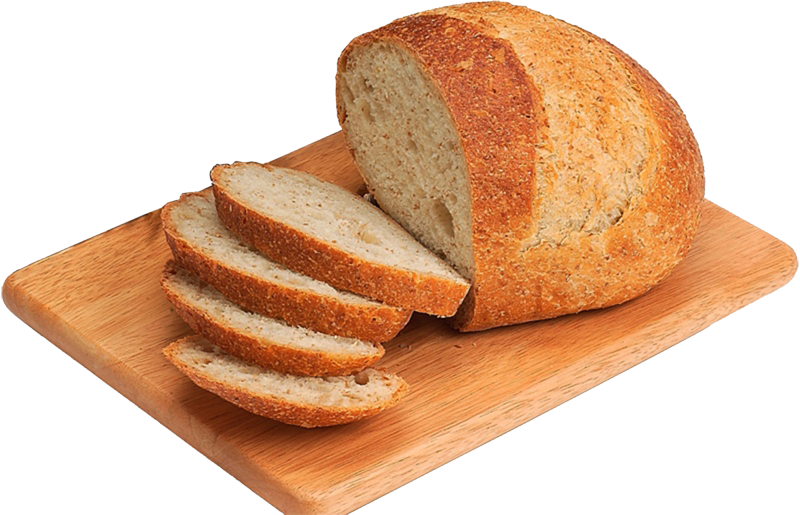 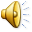 Start
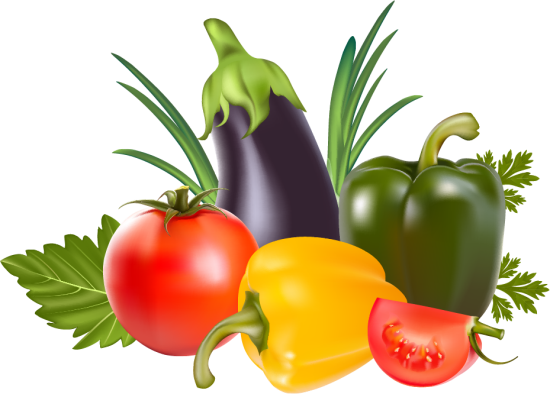 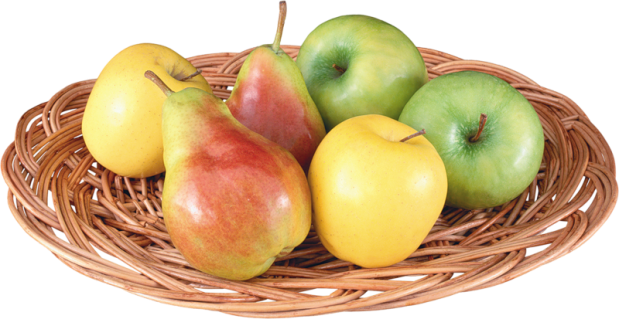 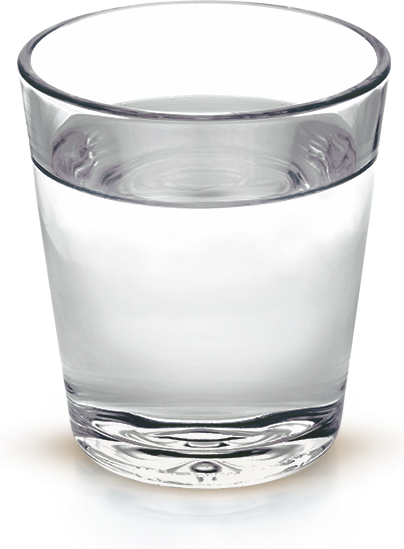 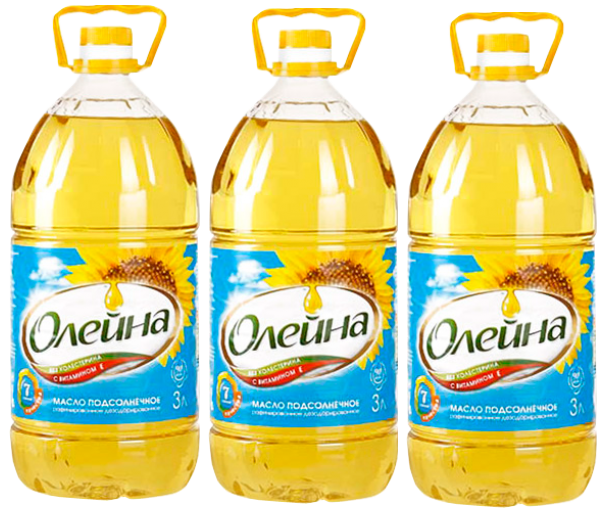 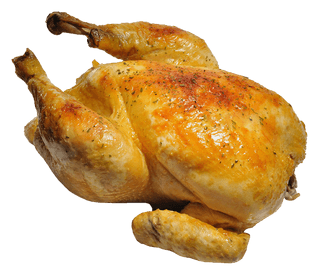 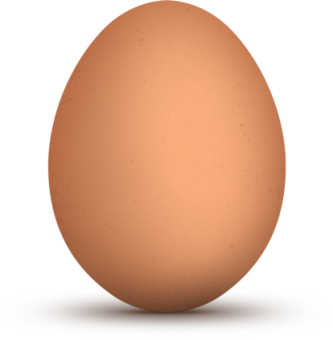 Start
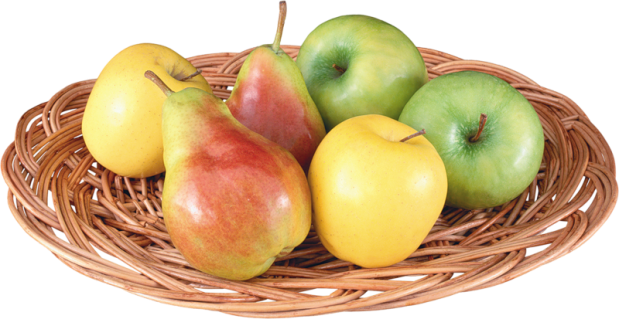 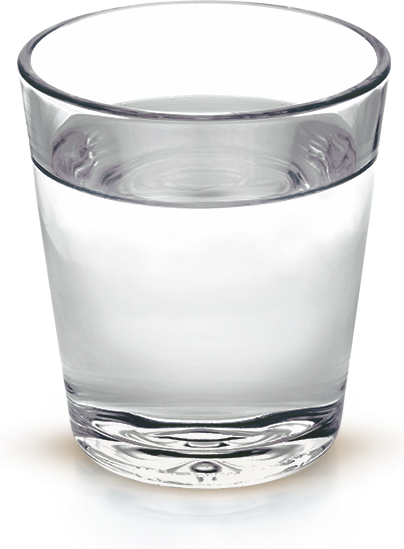 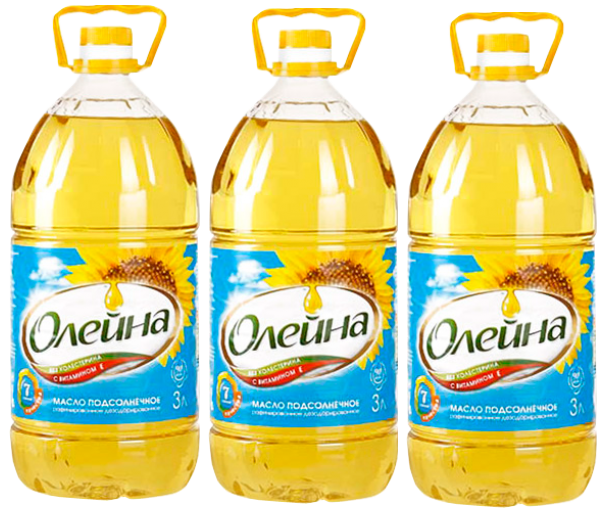 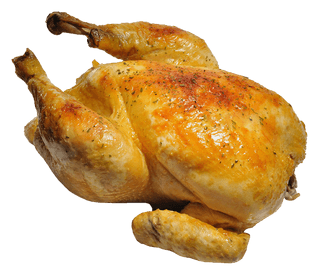 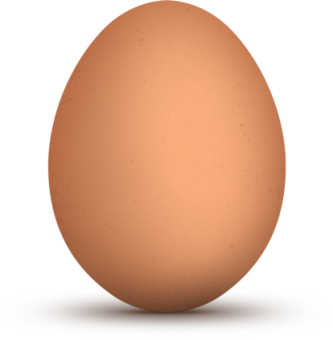 Start
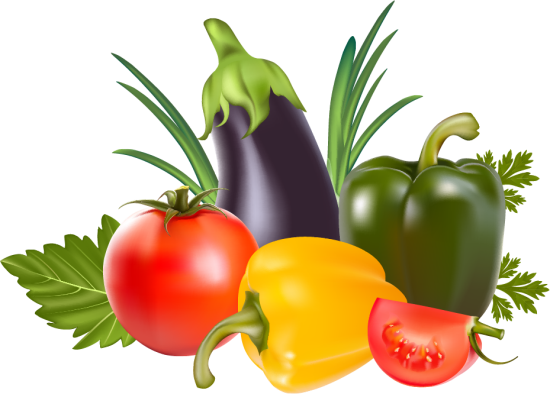 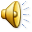 Start
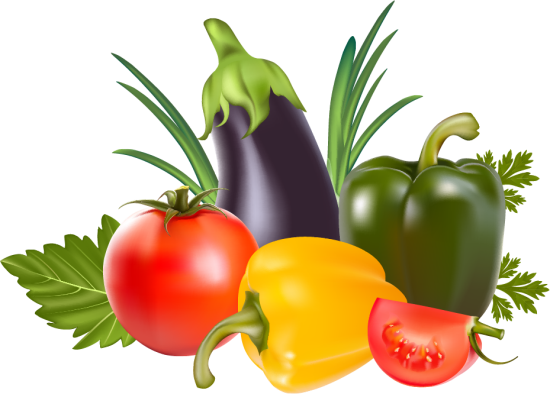 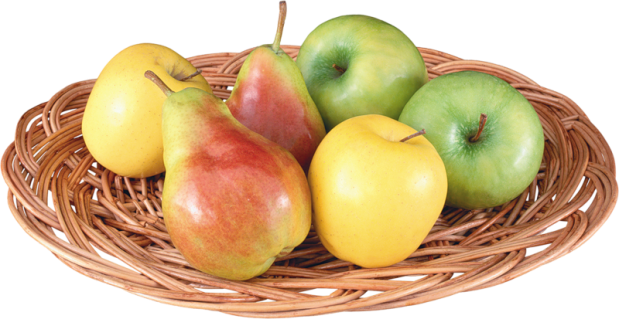 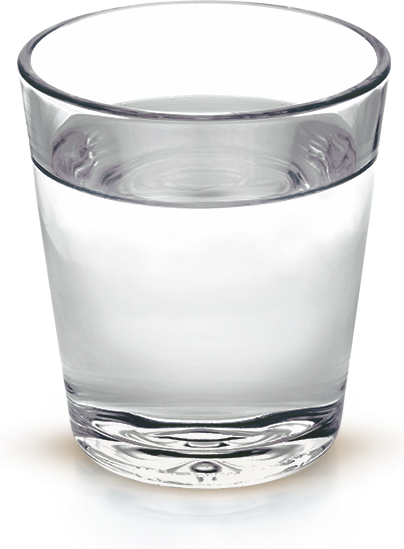 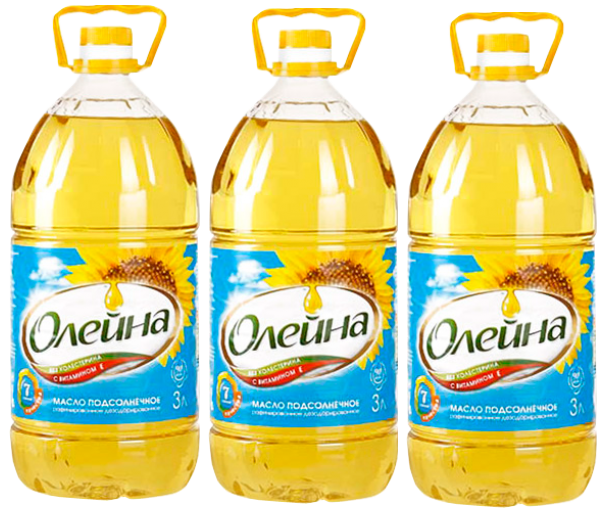 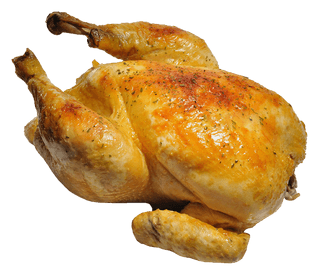 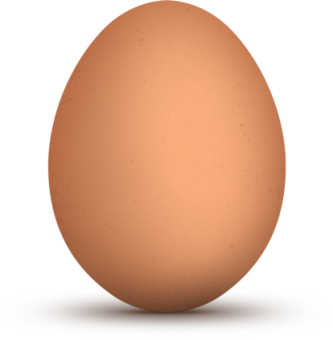 Start
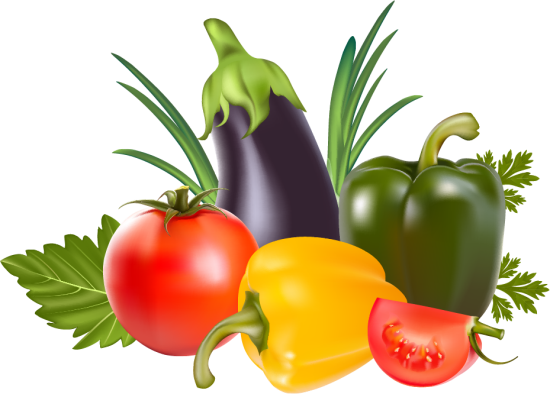 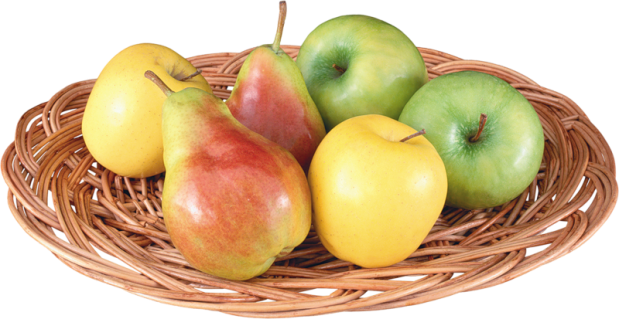 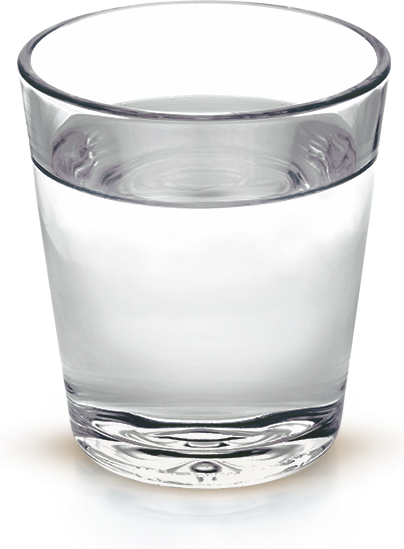 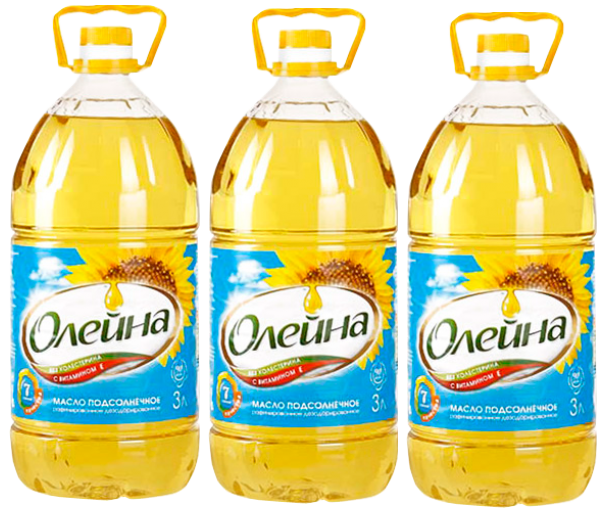 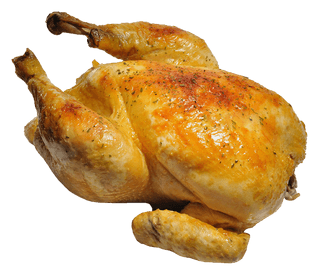 Start
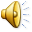 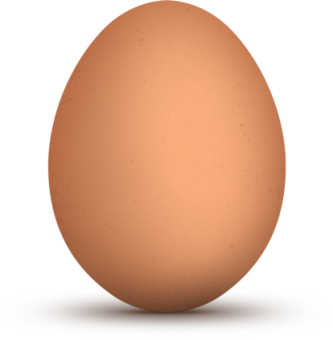 Start
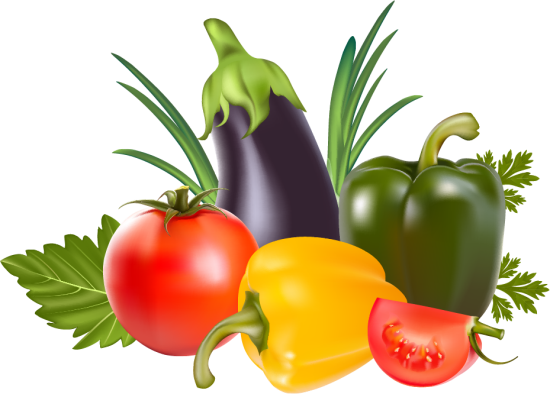 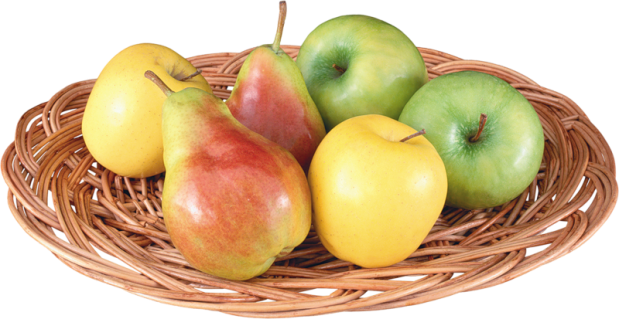 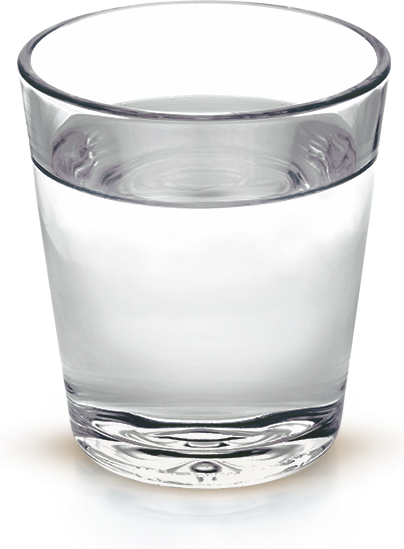 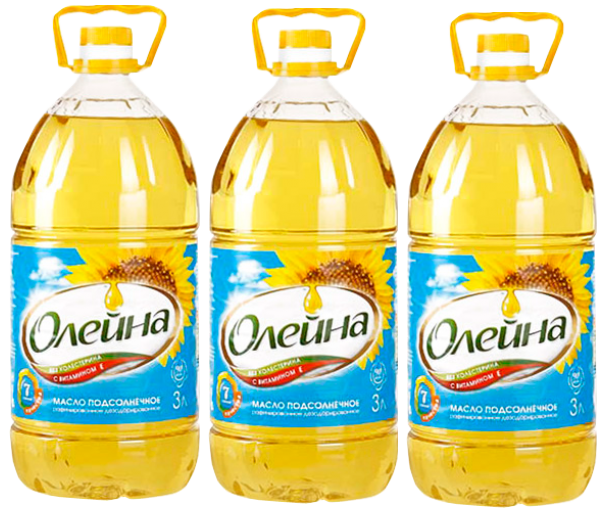 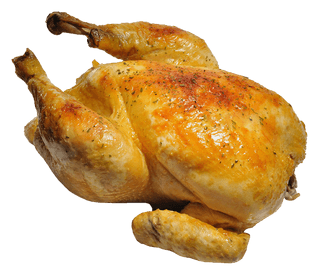 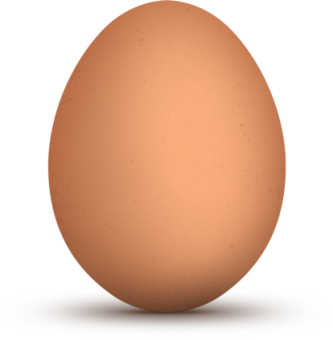 Start
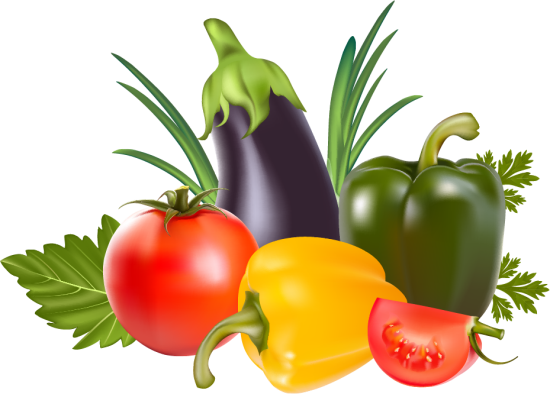 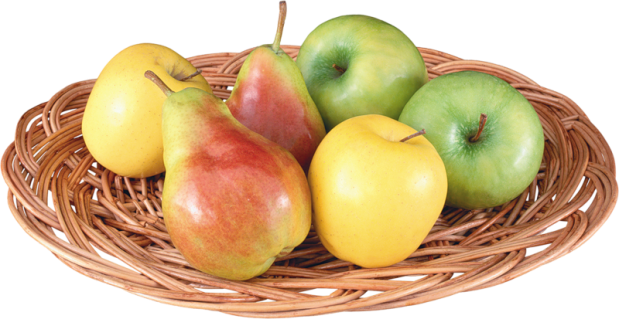 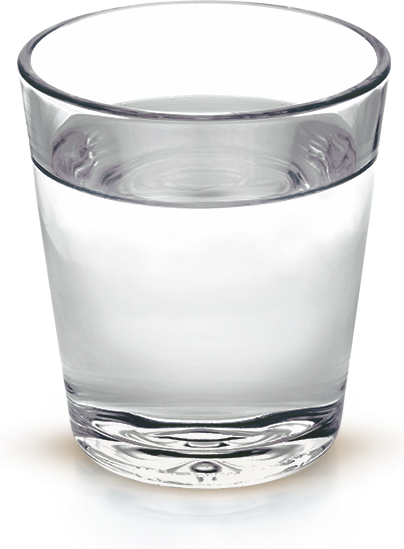 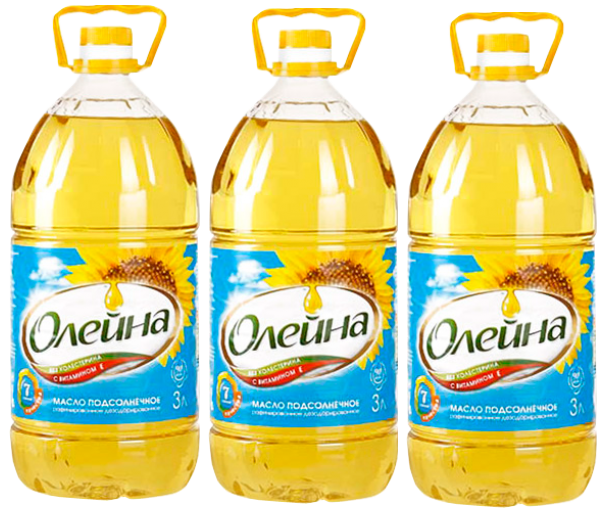 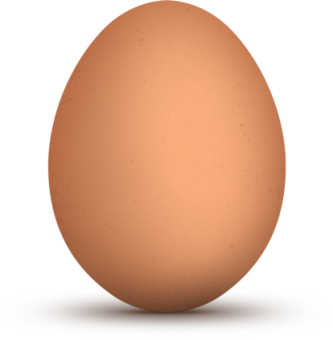 Start
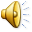 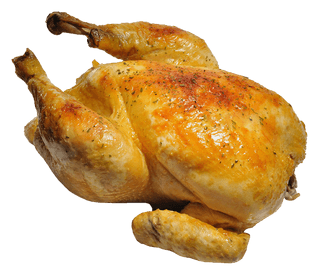 Start
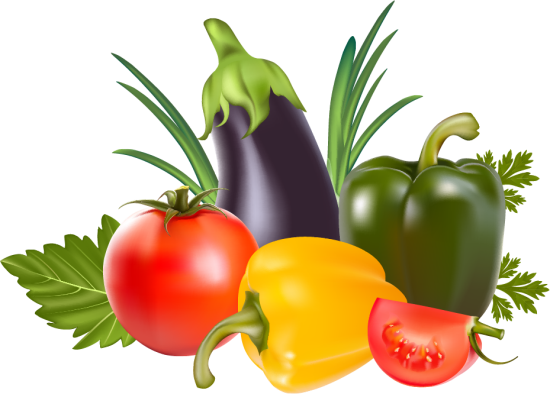 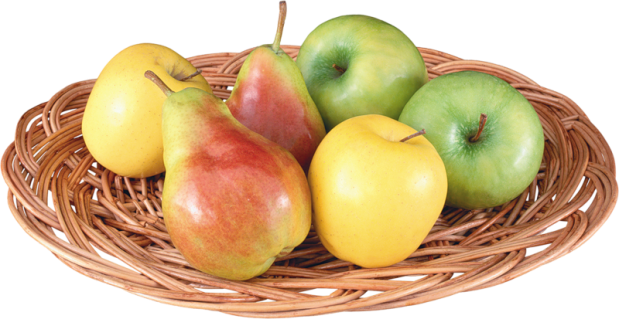 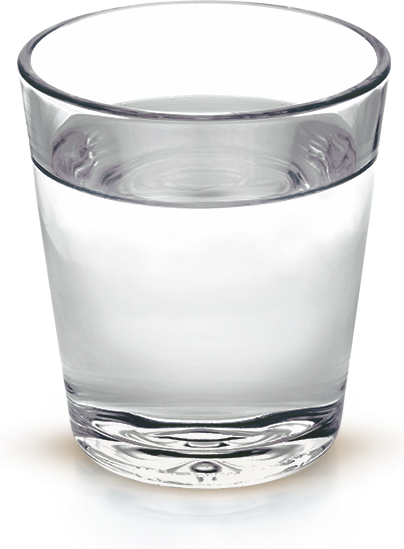 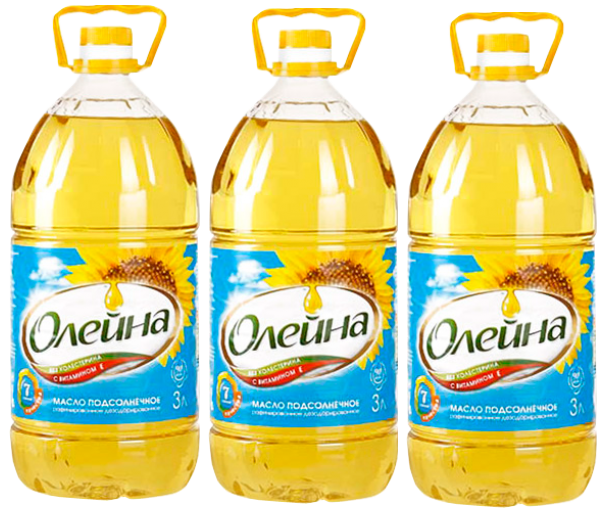 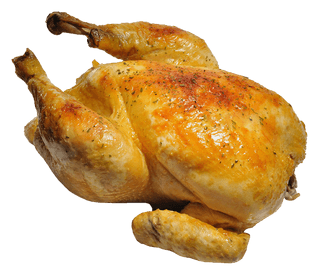 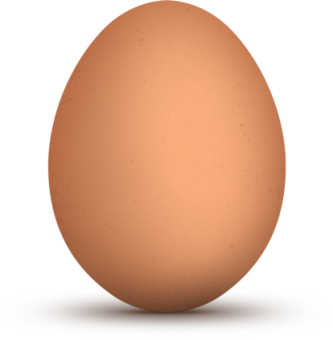 Start
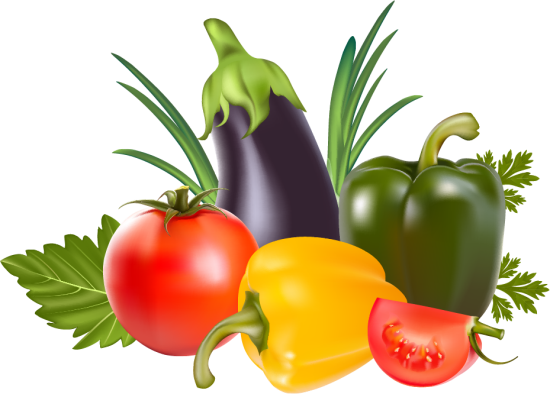 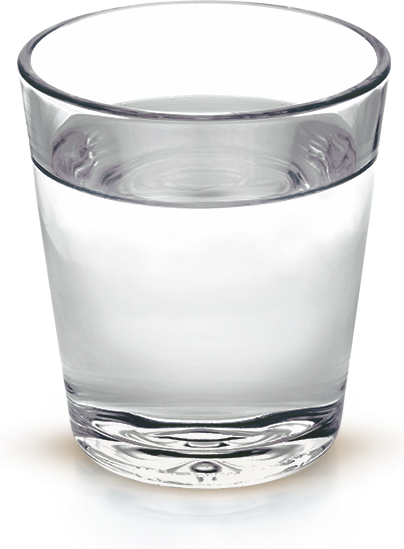 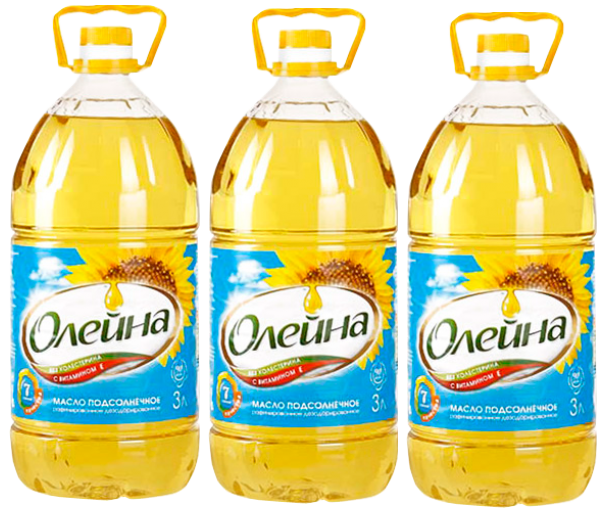 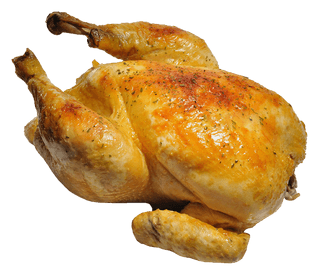 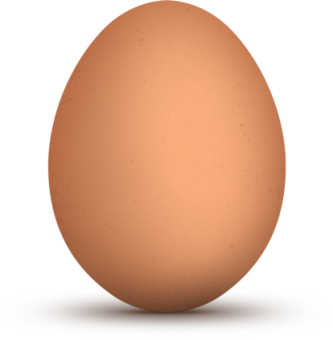 Start
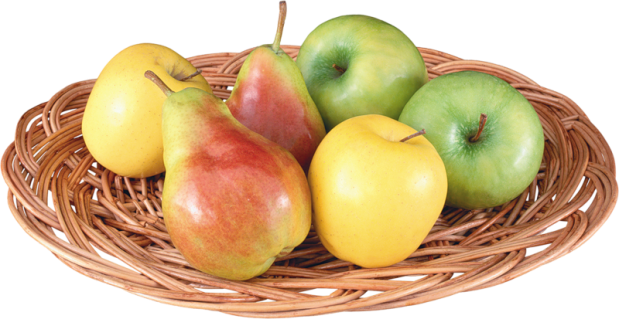 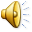 Start
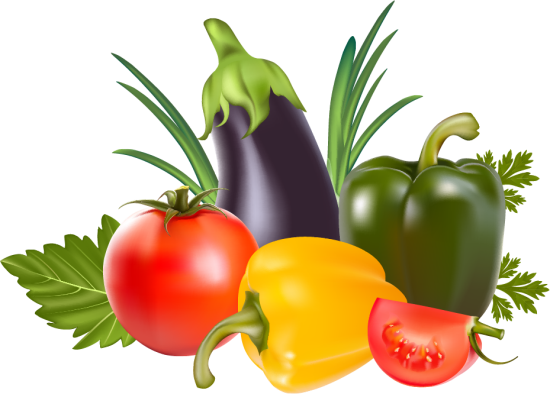 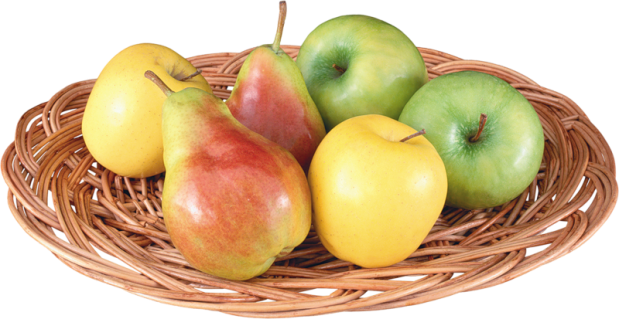 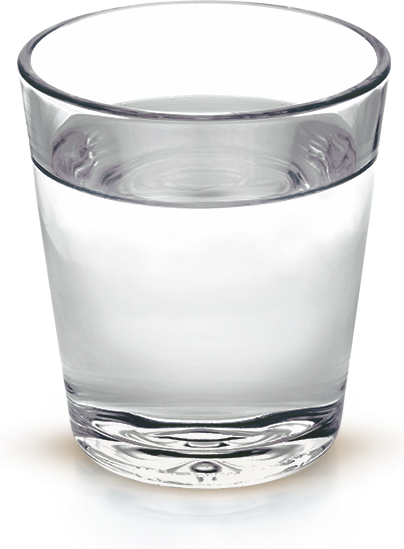 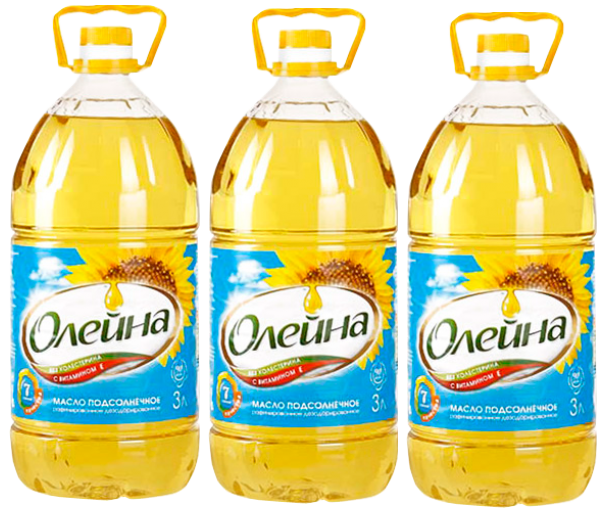 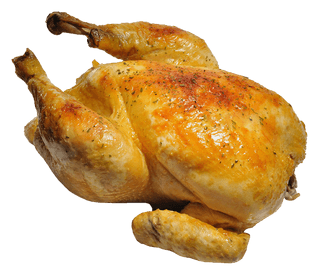 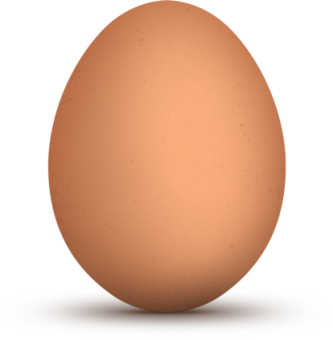 Start
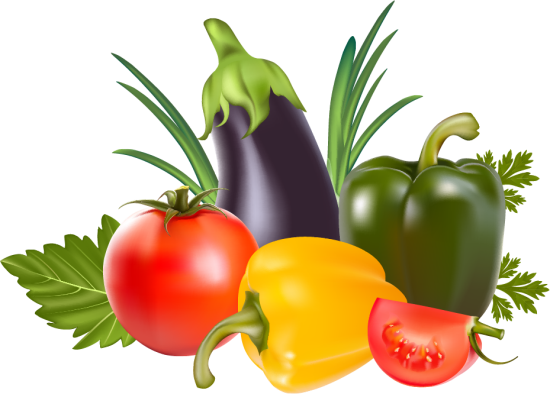 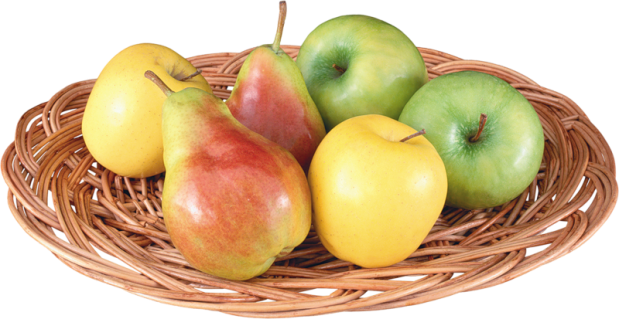 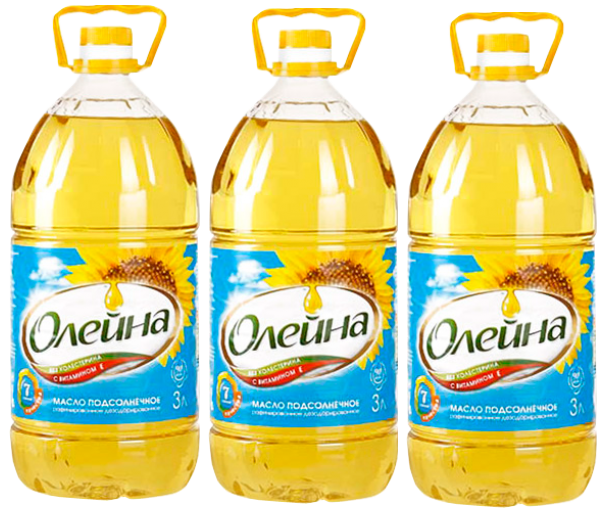 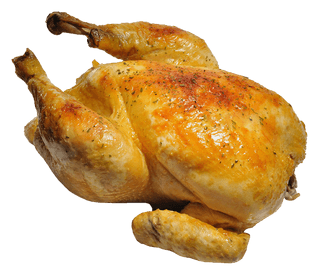 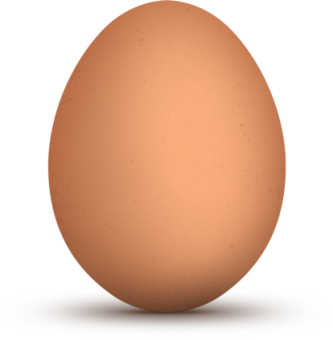 Start
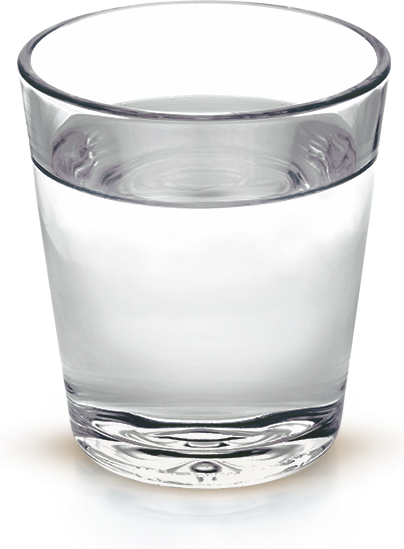 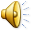 Start
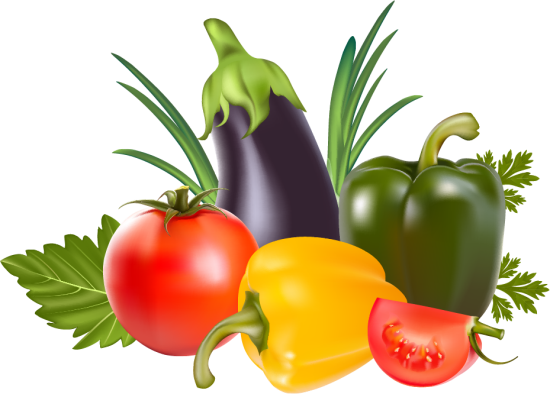 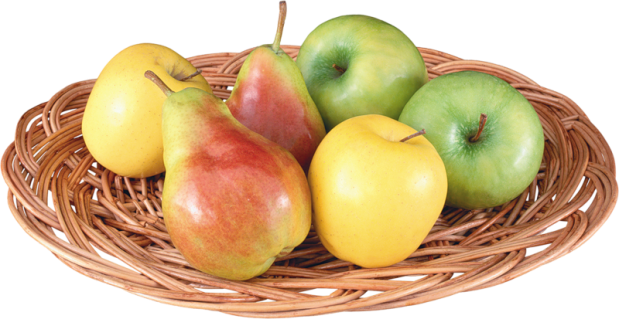 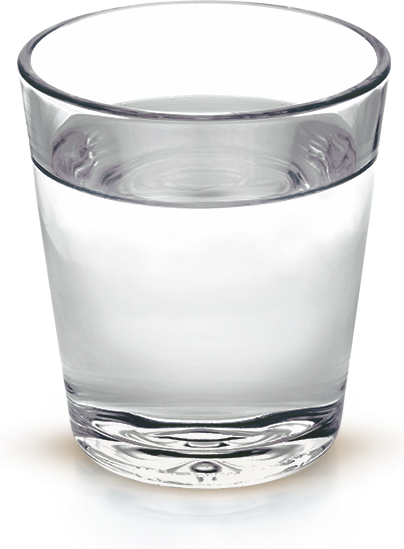 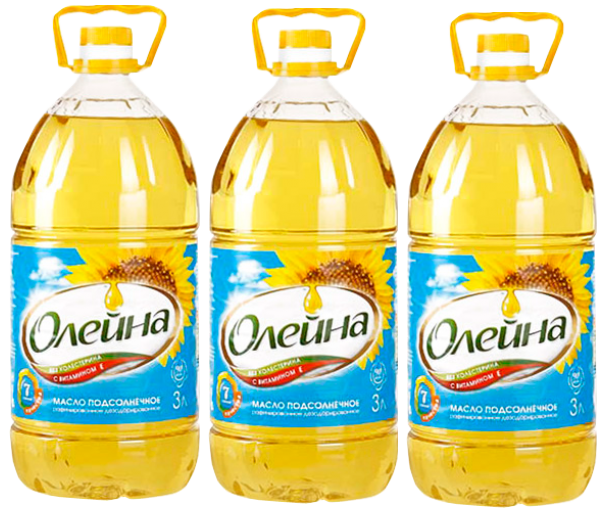 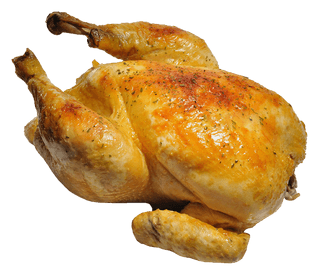 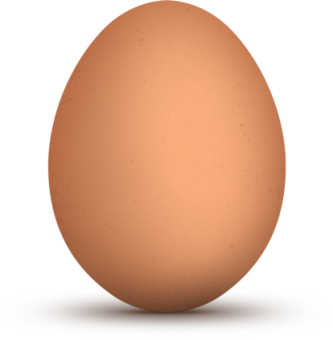 Start
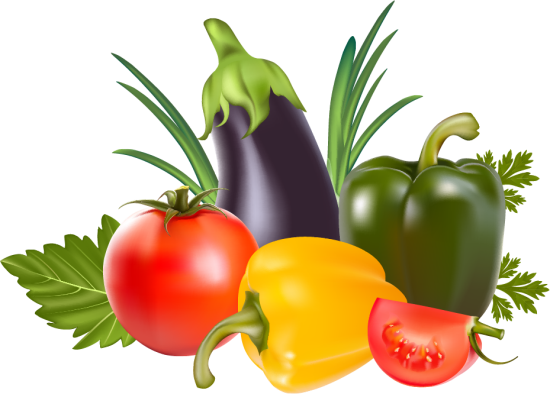 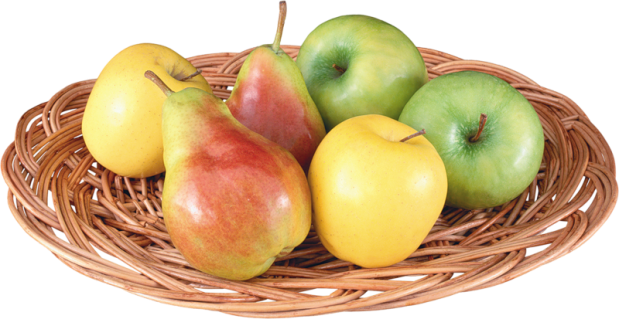 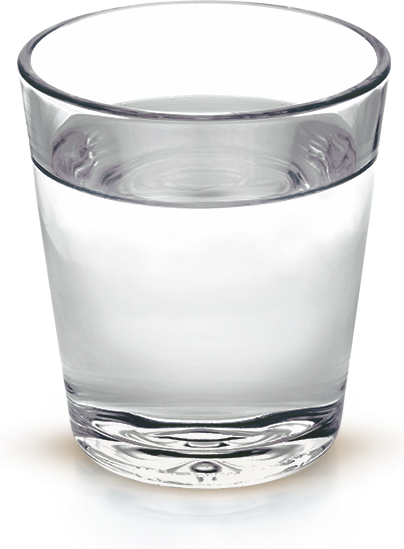 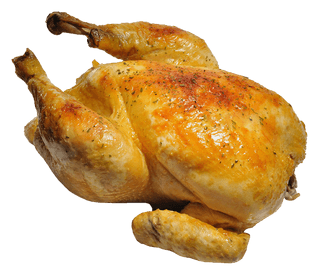 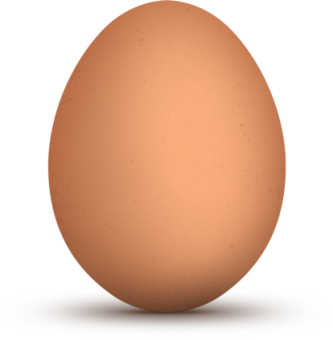 Start
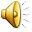 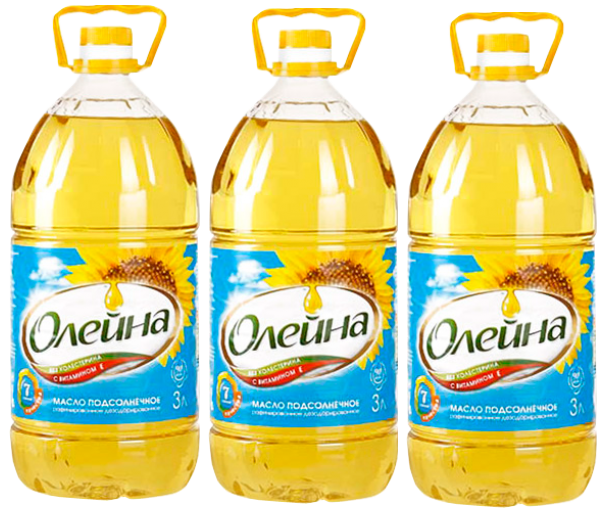 Start
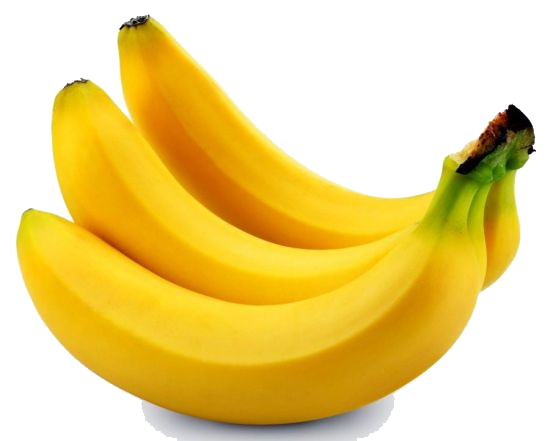 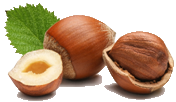 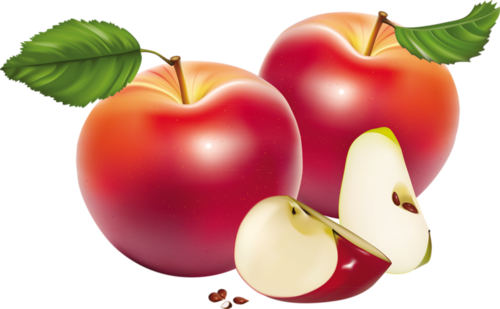 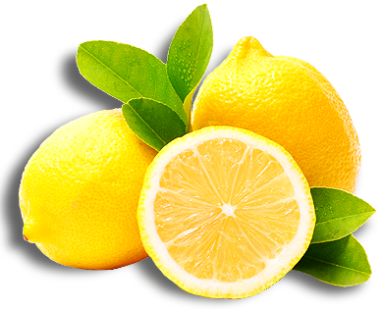 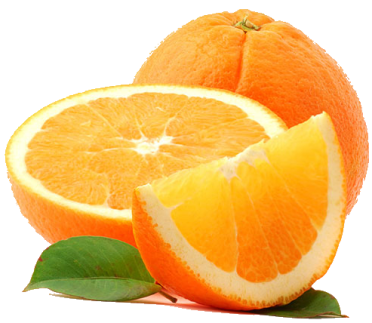 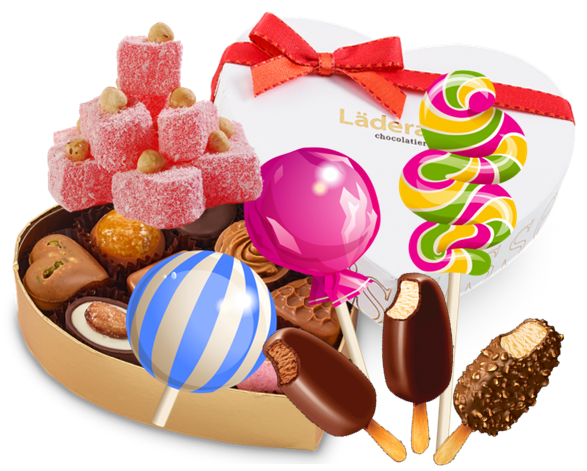 Start
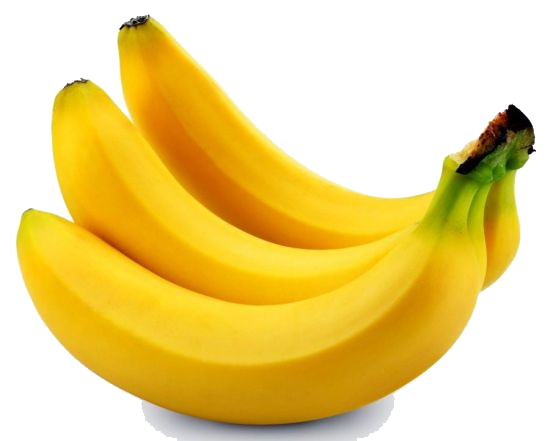 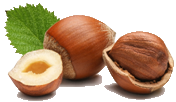 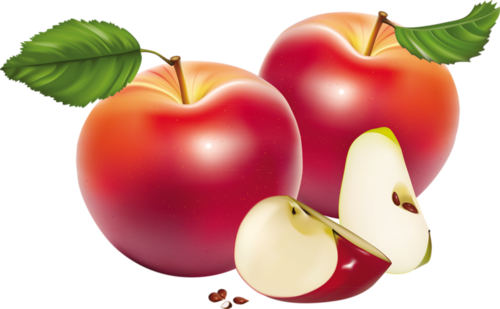 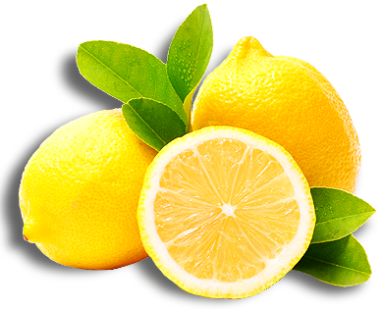 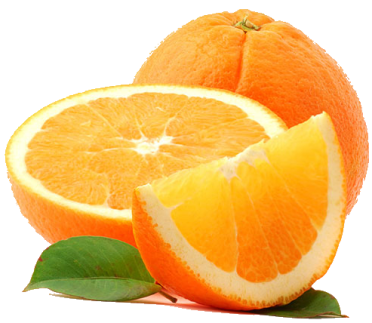 Start
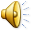 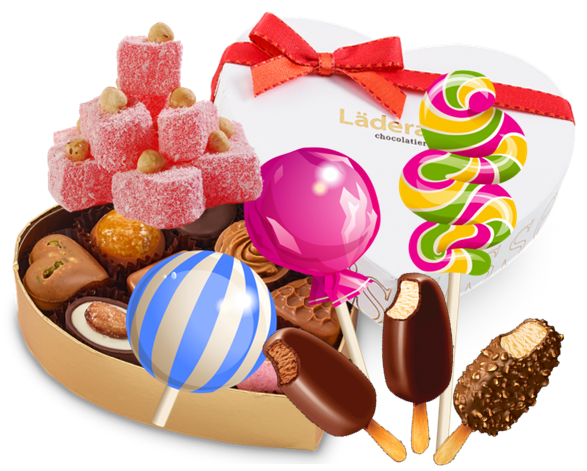 Start
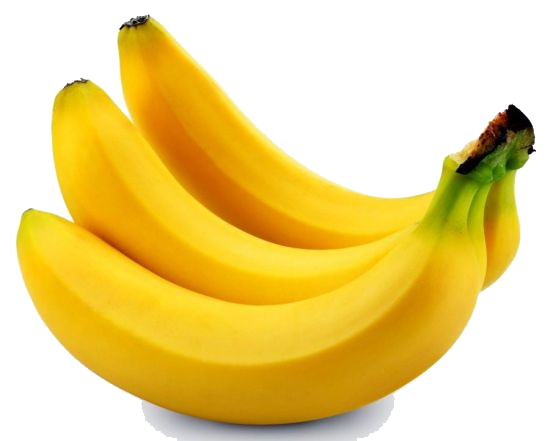 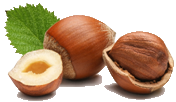 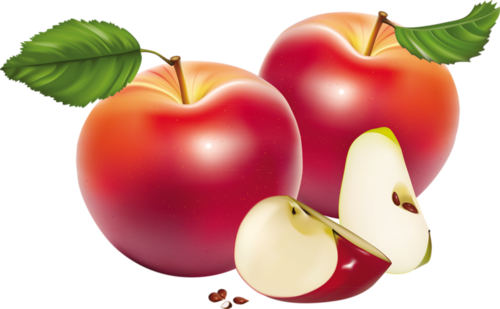 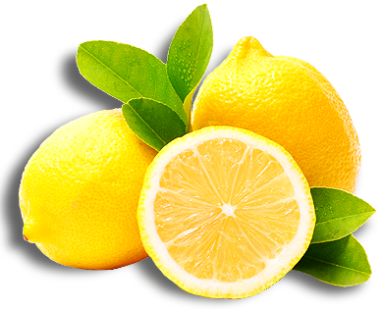 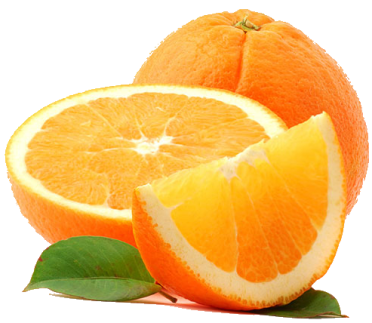 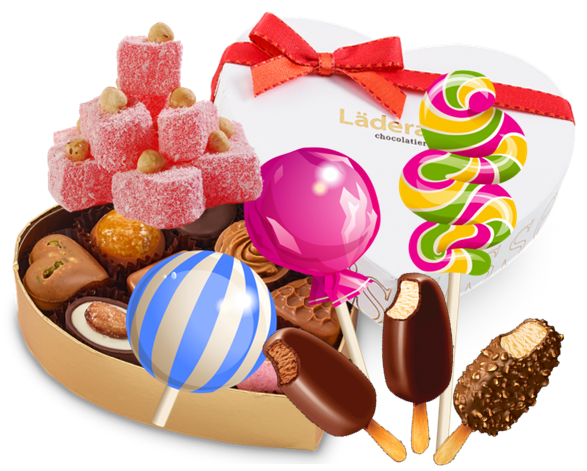 Start
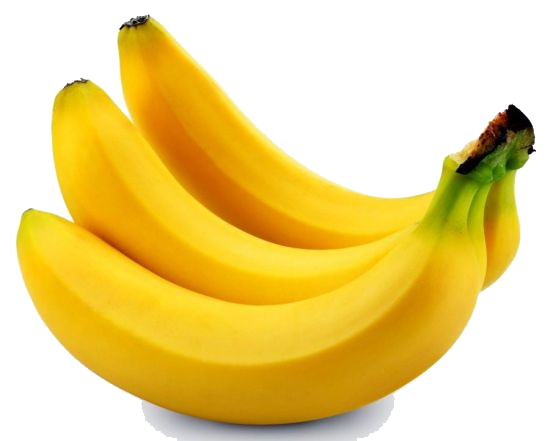 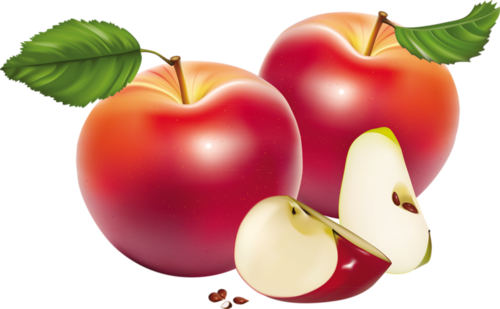 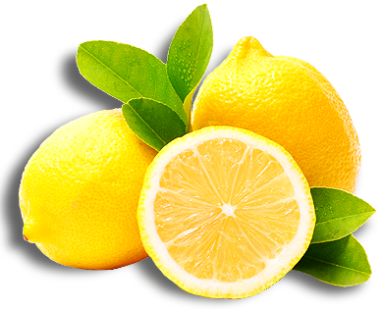 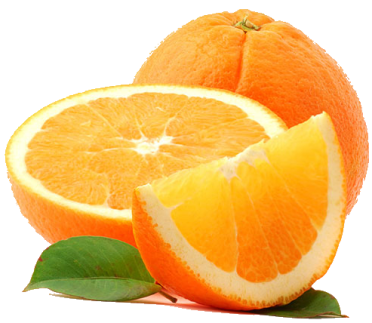 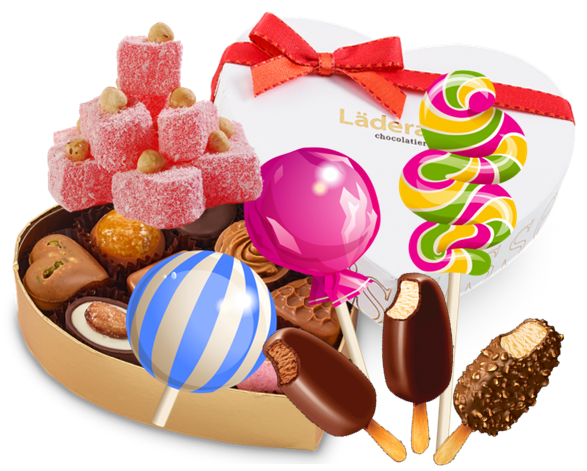 Start
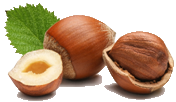 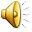 Start
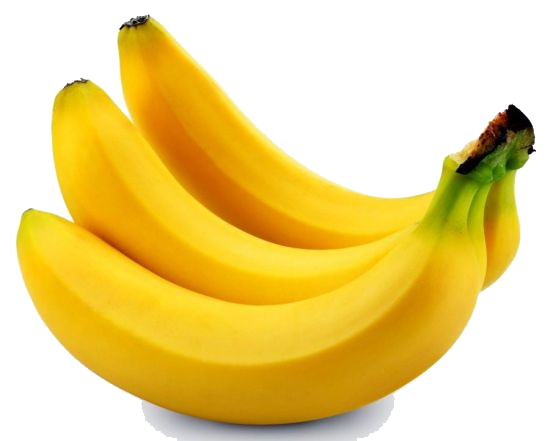 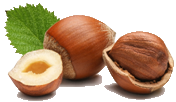 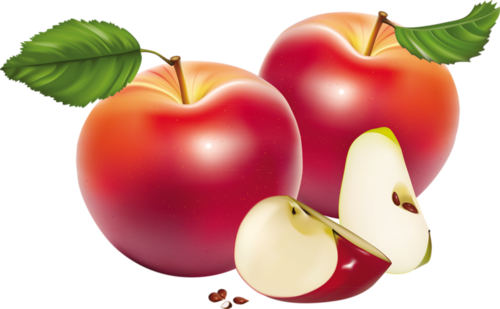 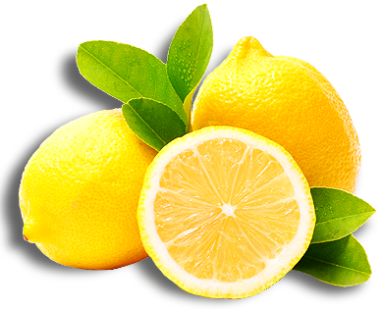 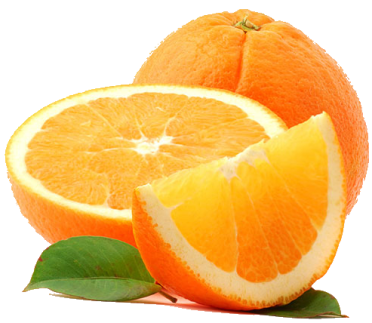 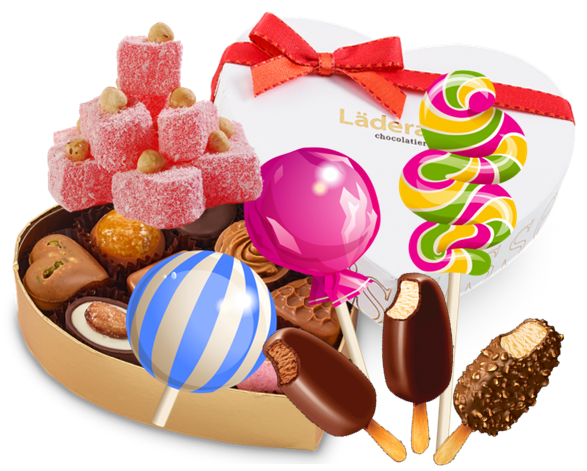 Start
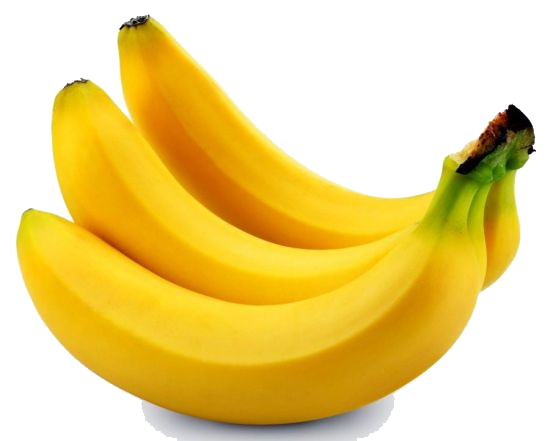 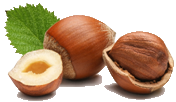 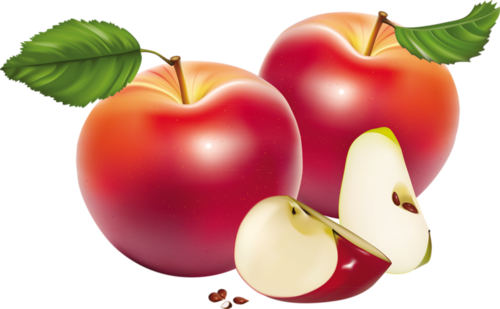 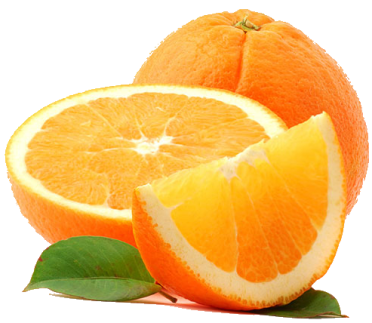 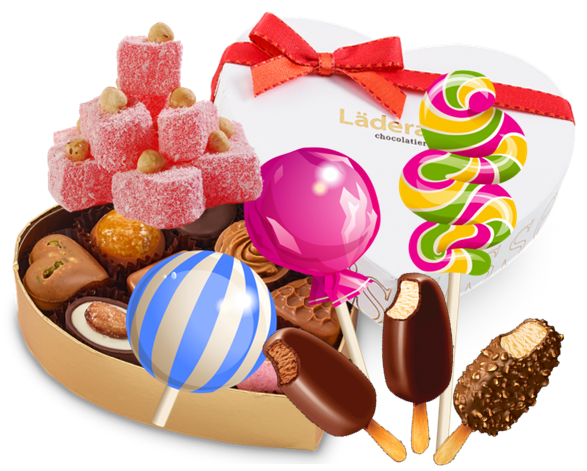 Start
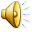 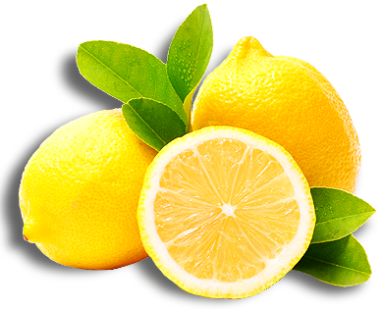 Start
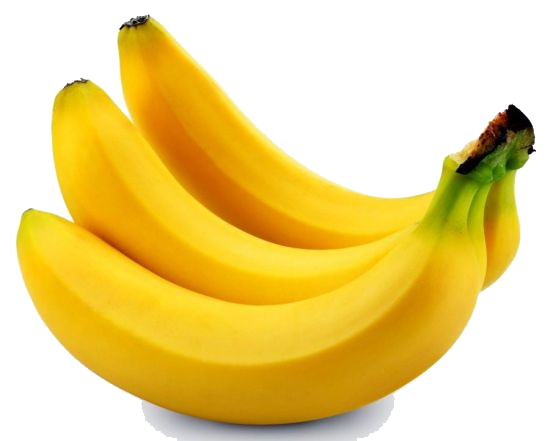 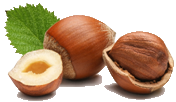 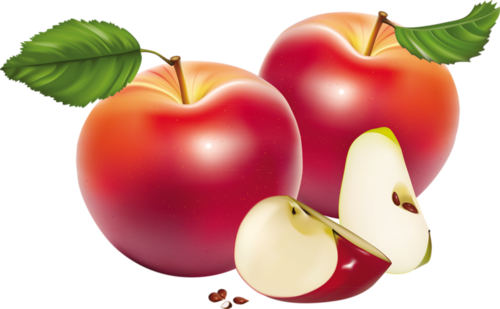 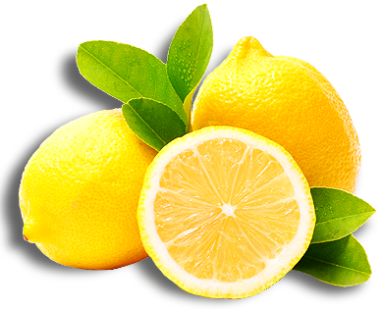 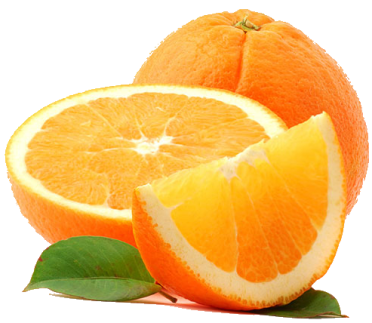 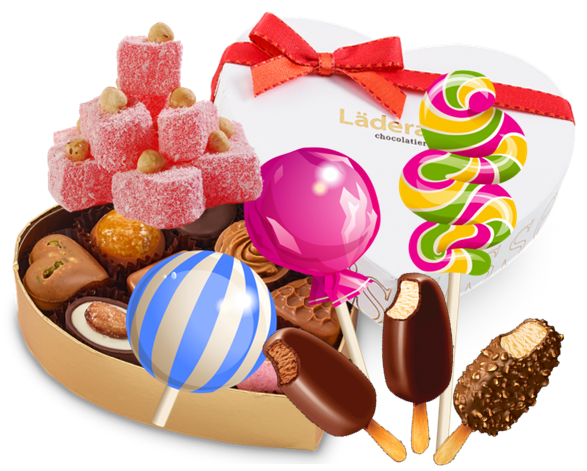 Start
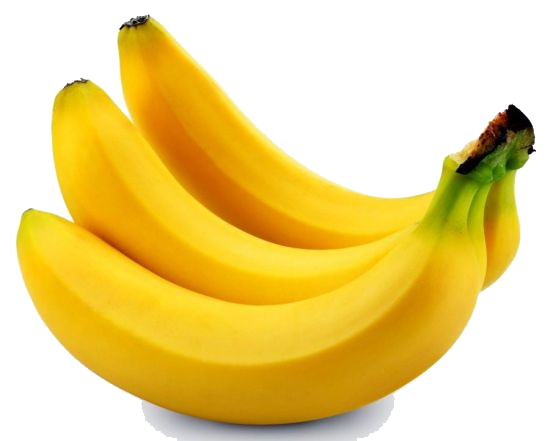 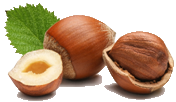 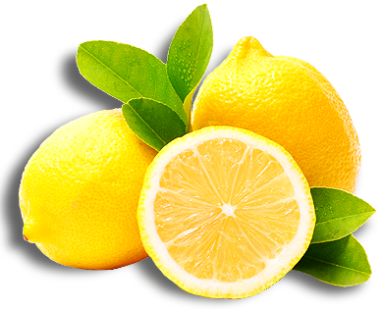 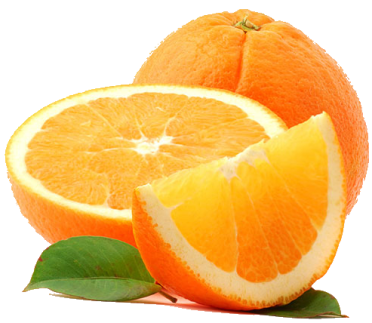 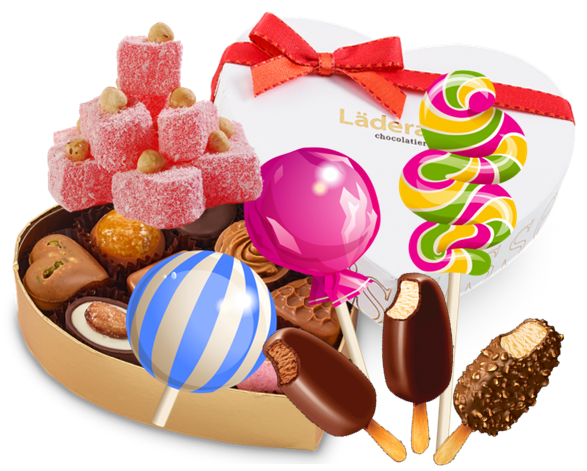 Start
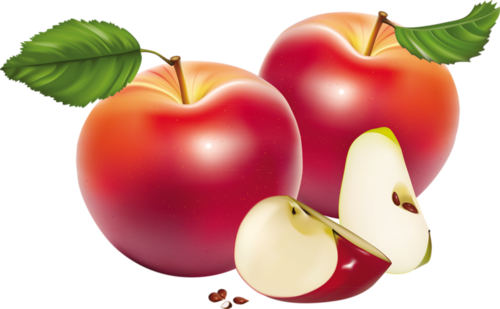 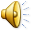 Start
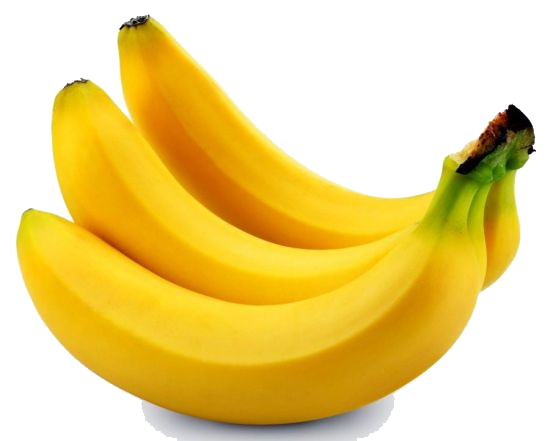 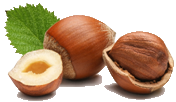 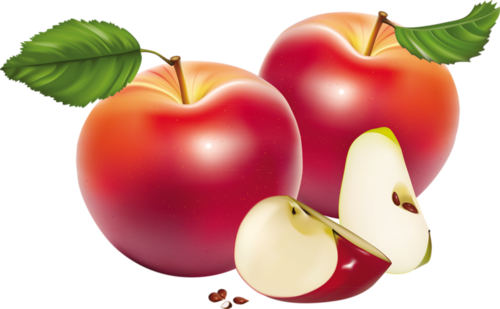 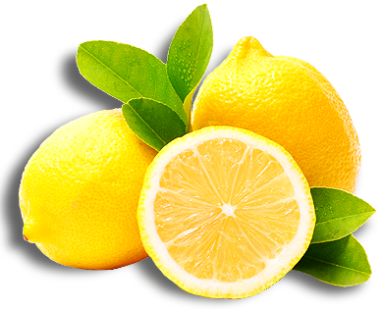 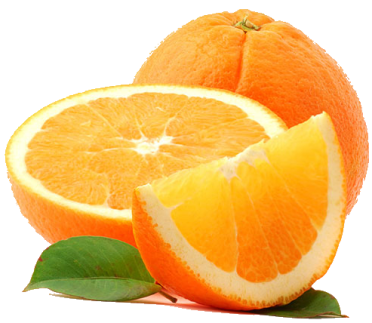 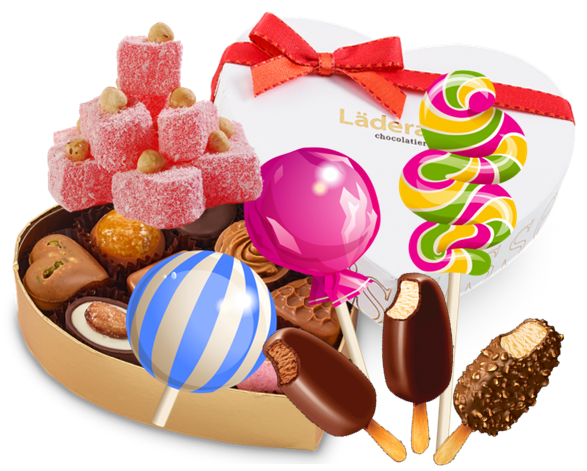 Start
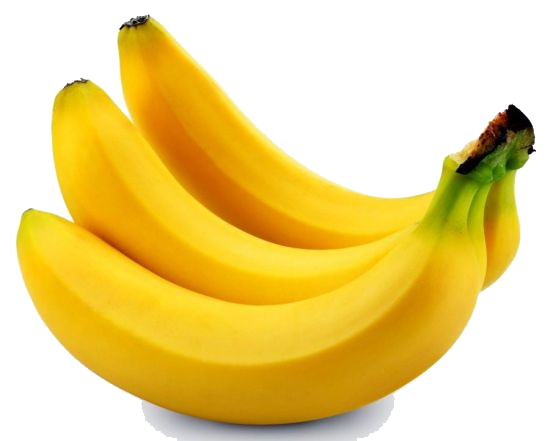 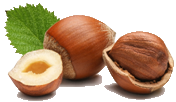 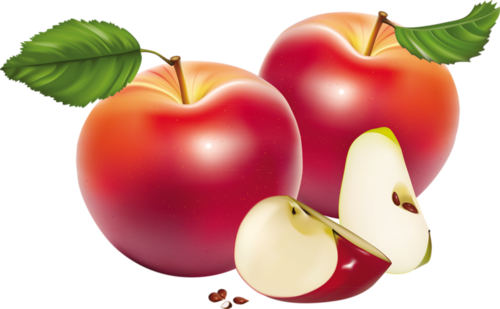 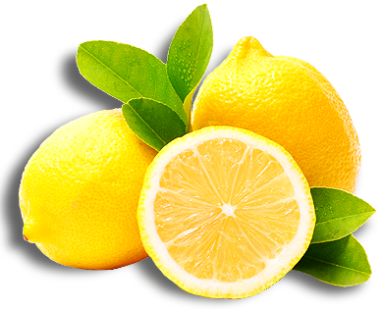 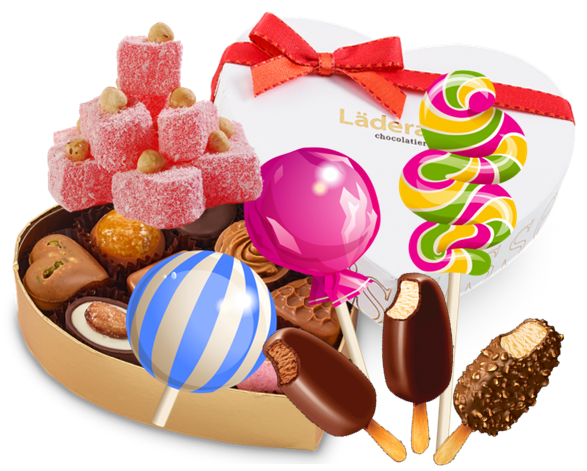 Start
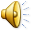 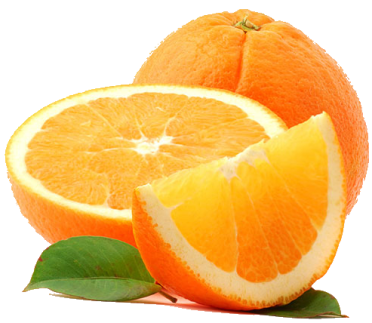 Start
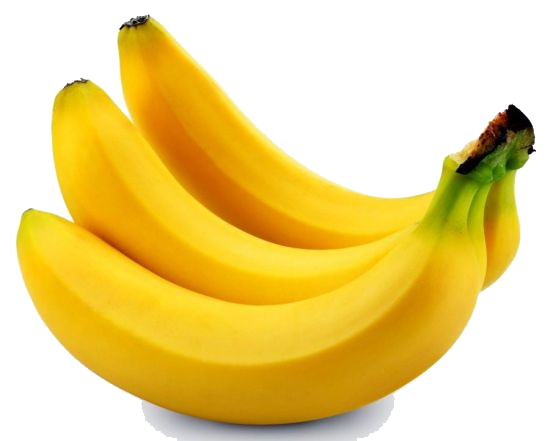 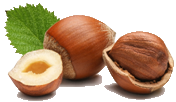 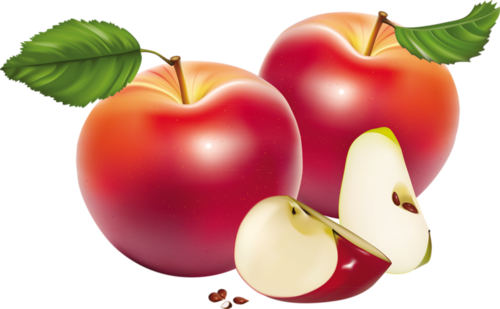 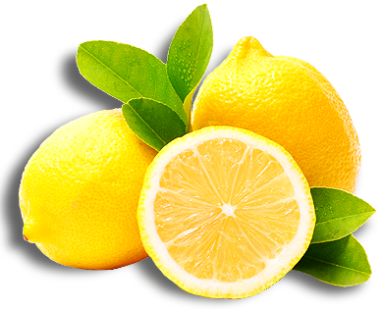 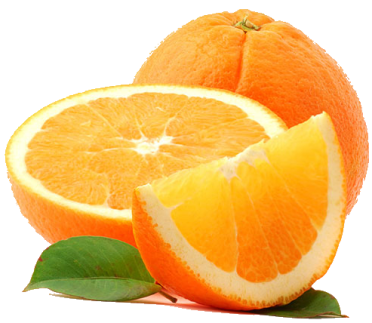 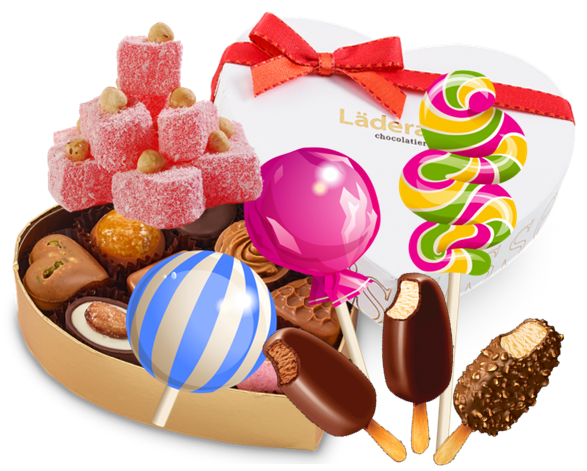 Start
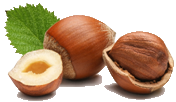 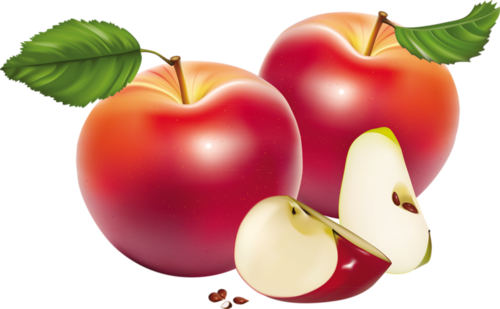 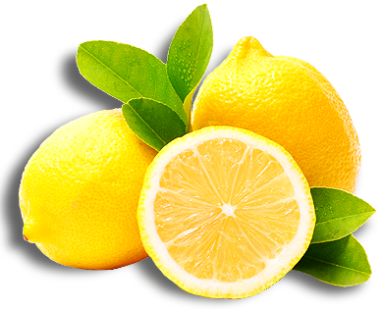 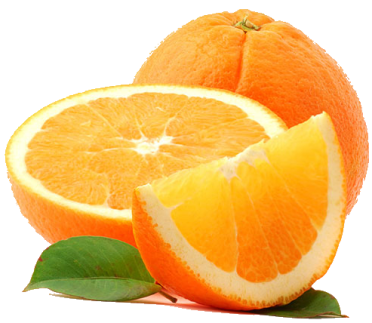 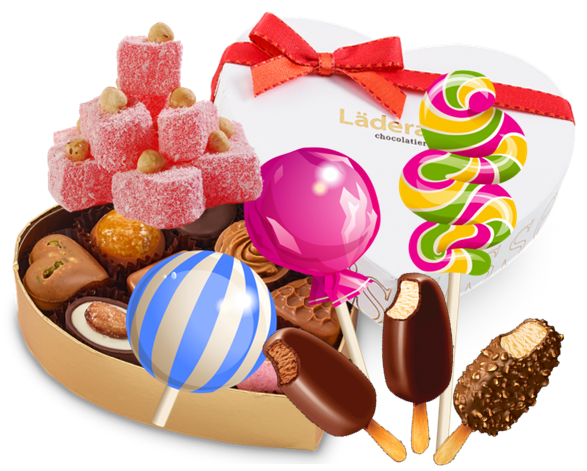 Start
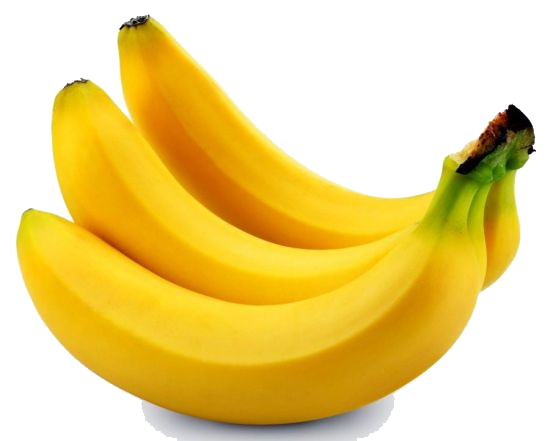 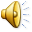 Start
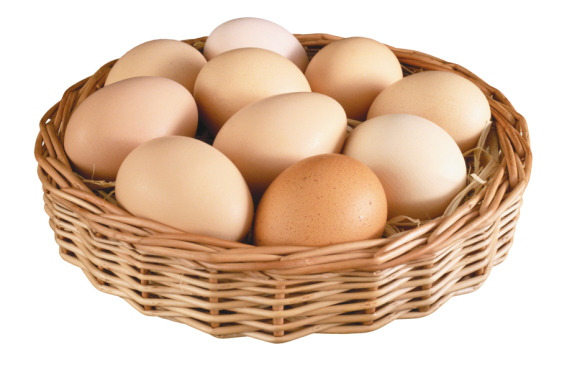 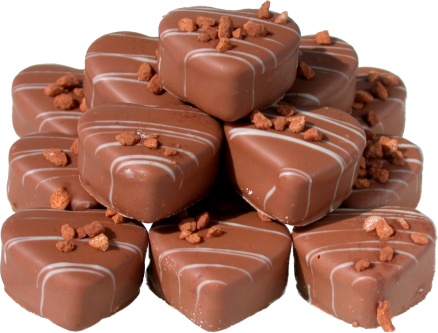 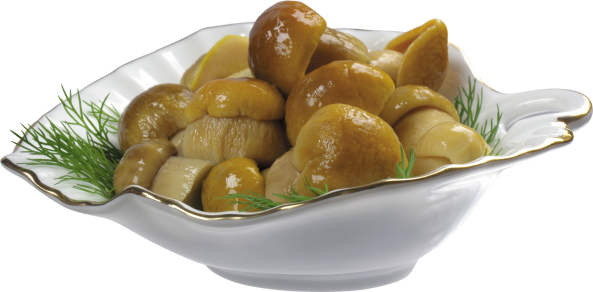 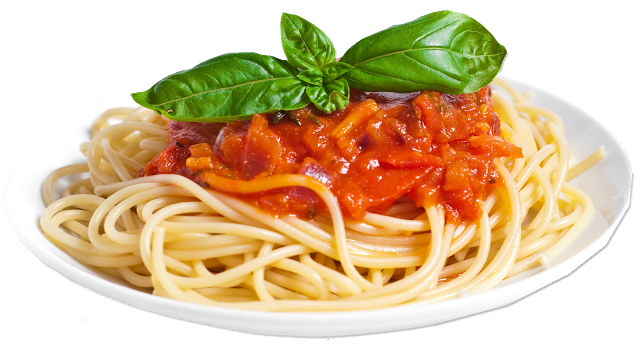 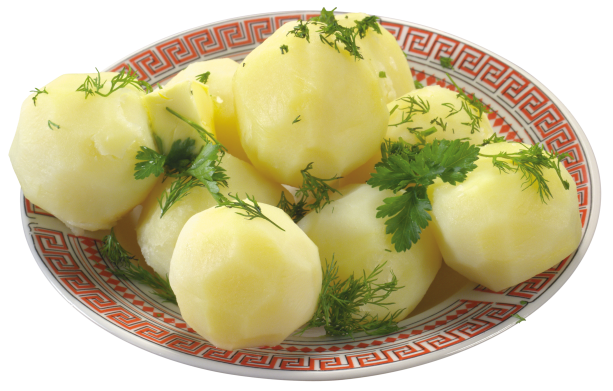 Start
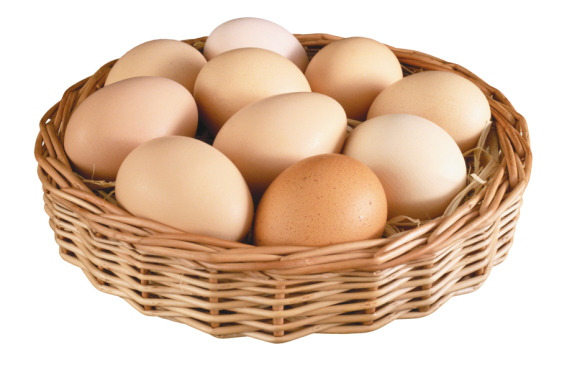 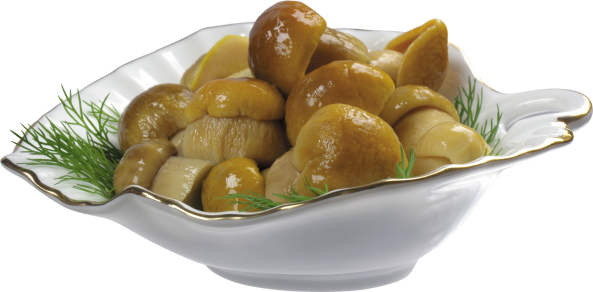 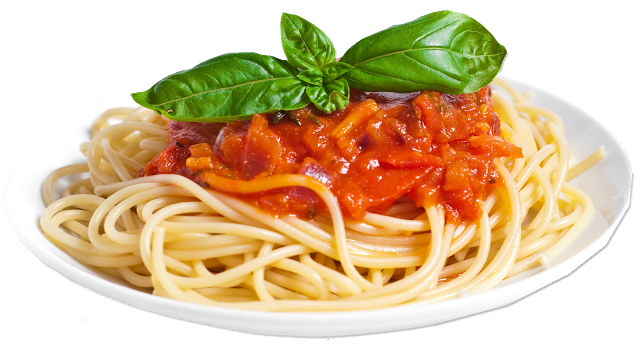 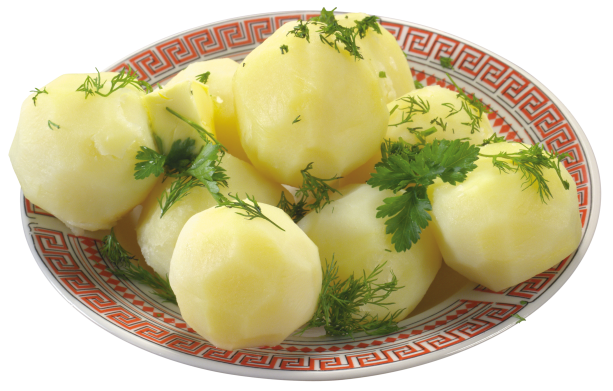 Start
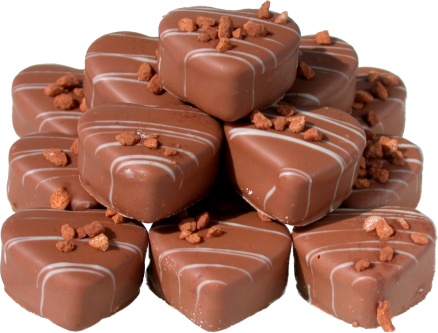 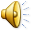 Start
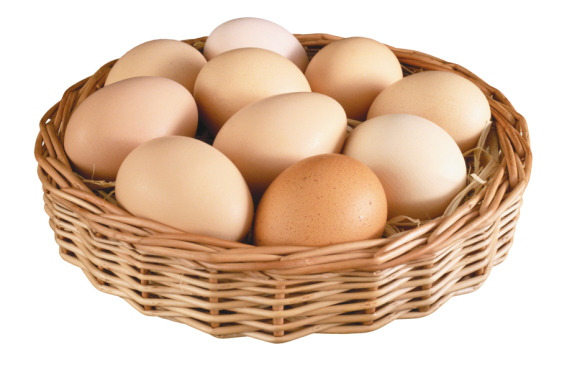 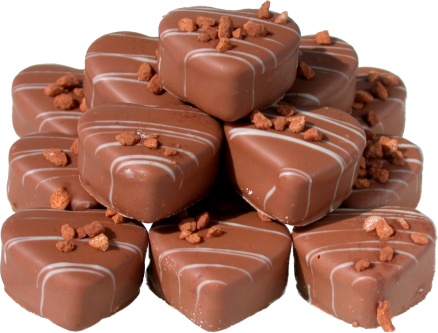 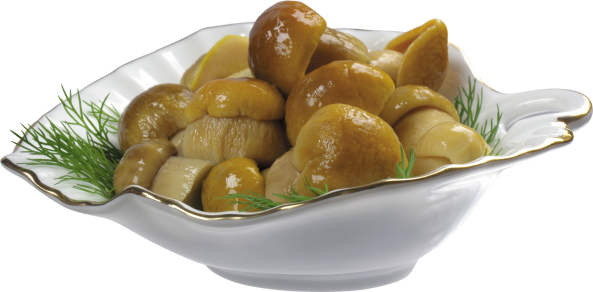 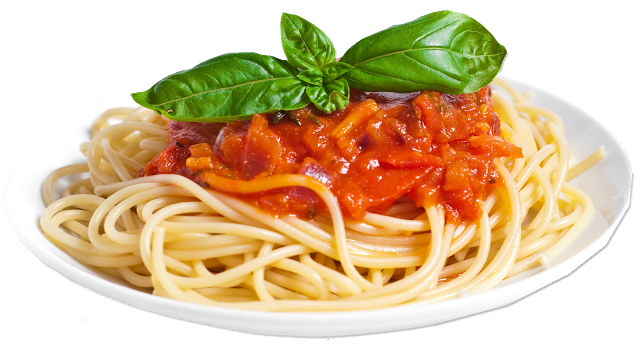 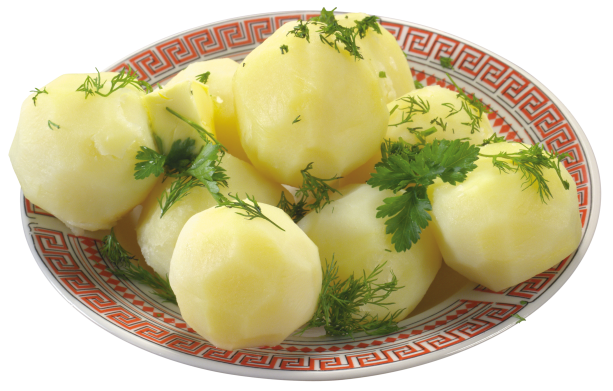 Start
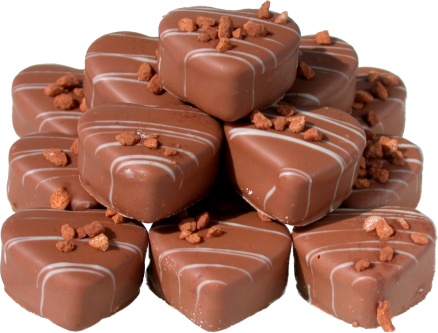 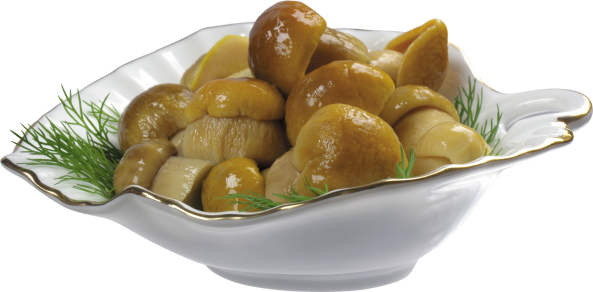 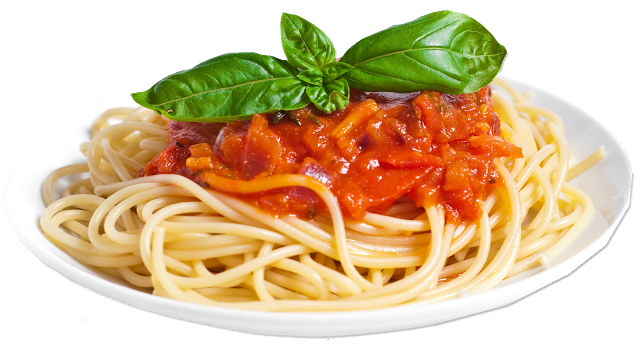 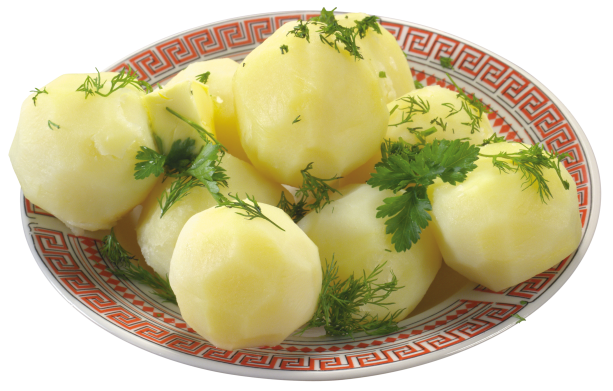 Start
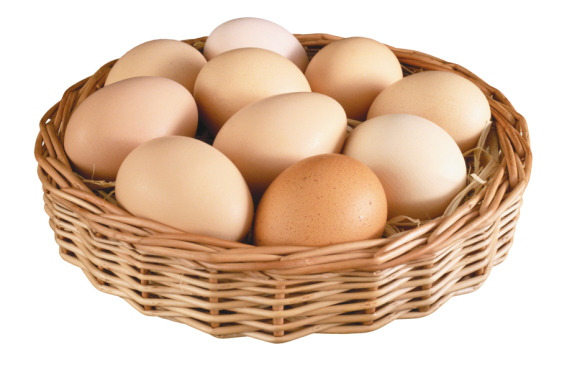 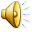 Start
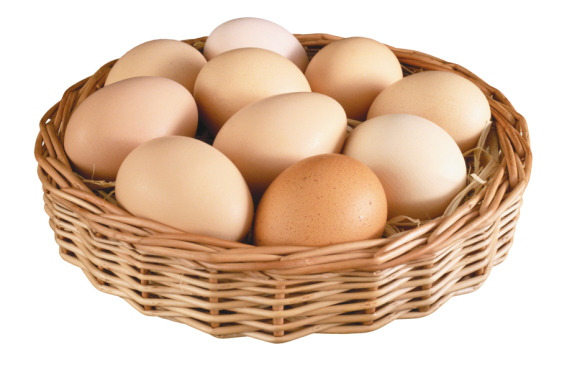 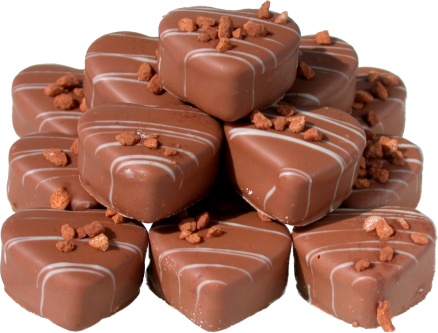 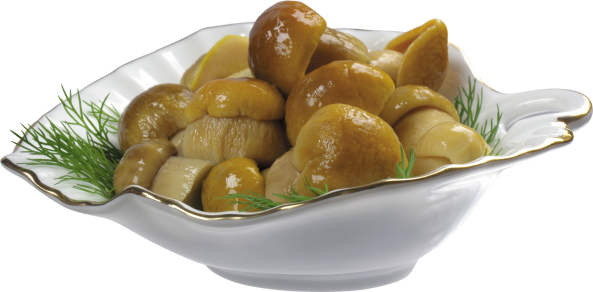 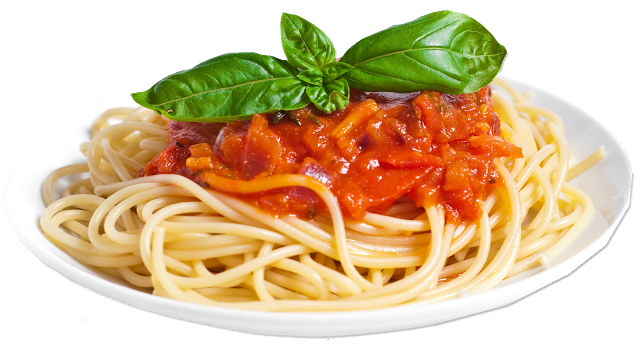 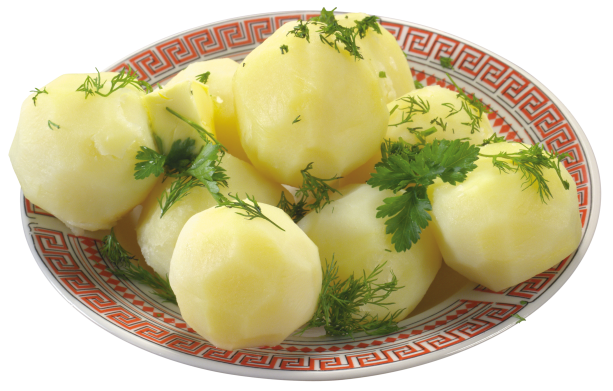 Start
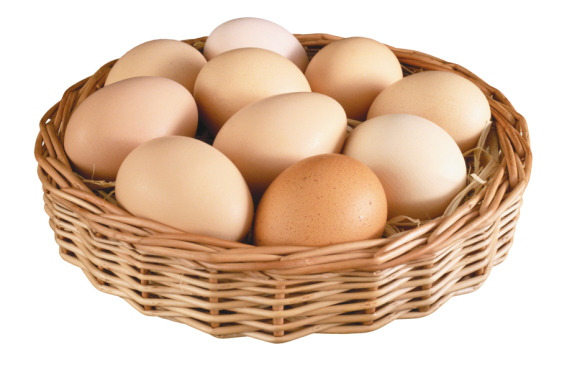 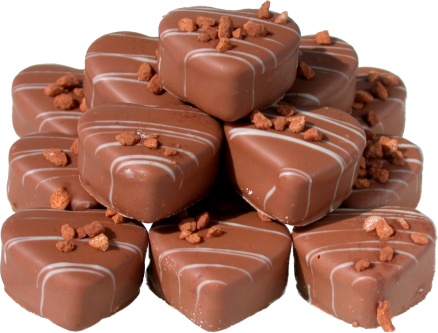 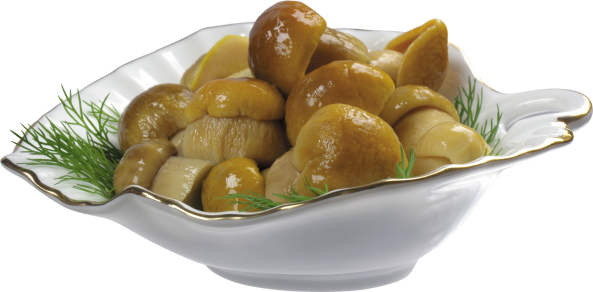 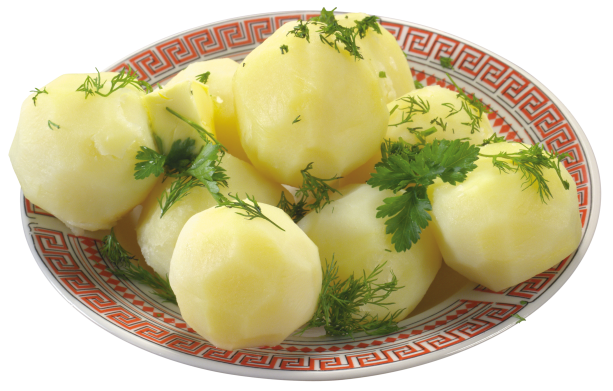 Start
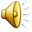 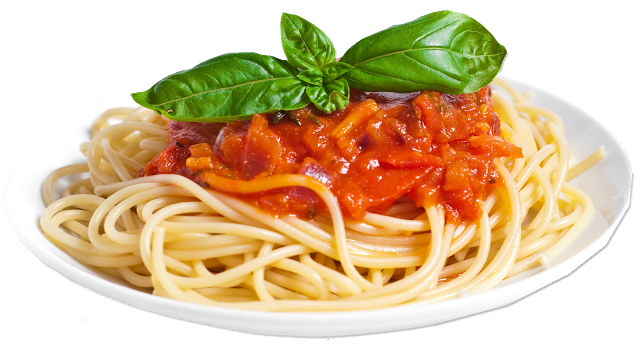 Start
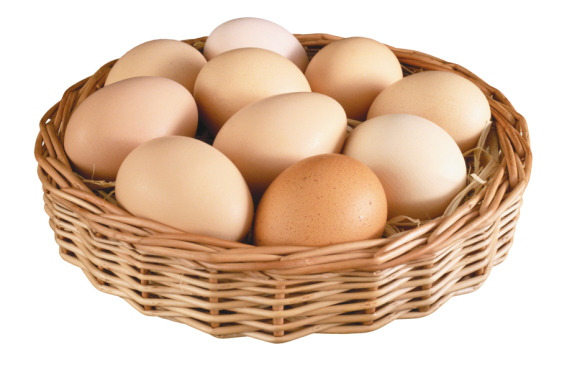 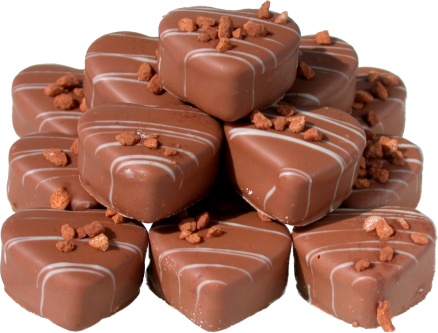 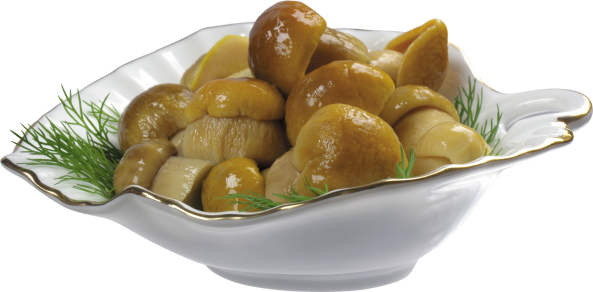 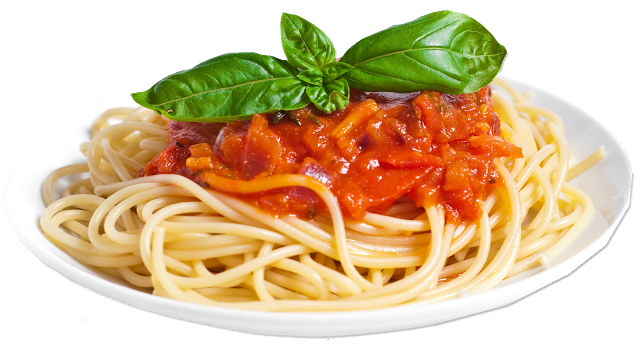 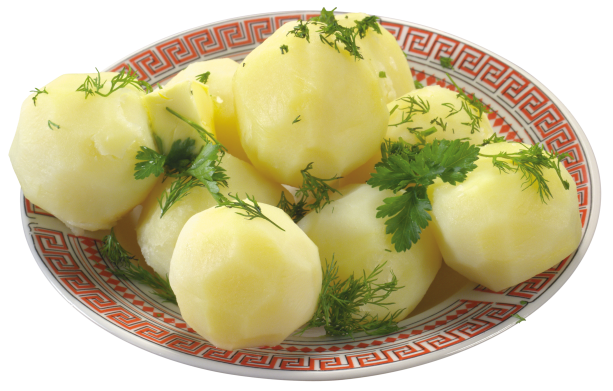 Start
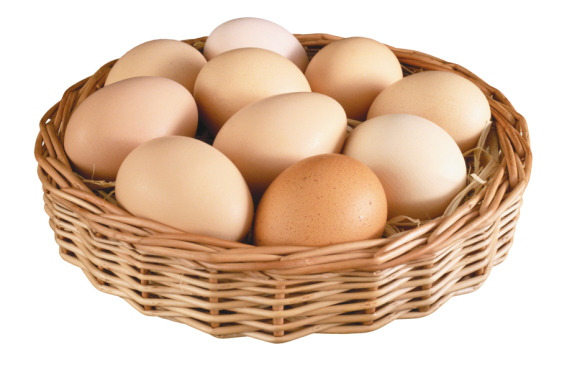 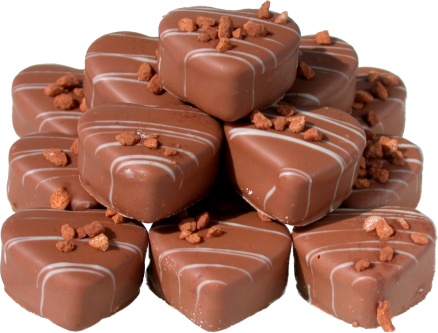 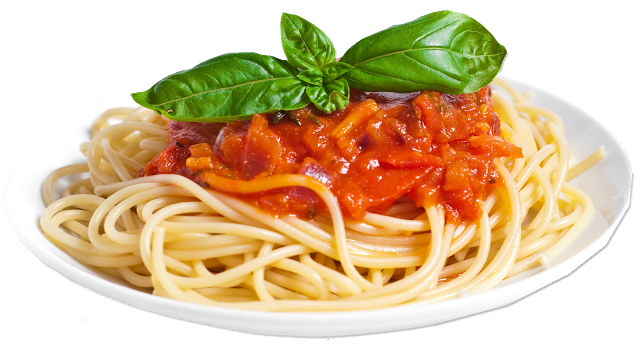 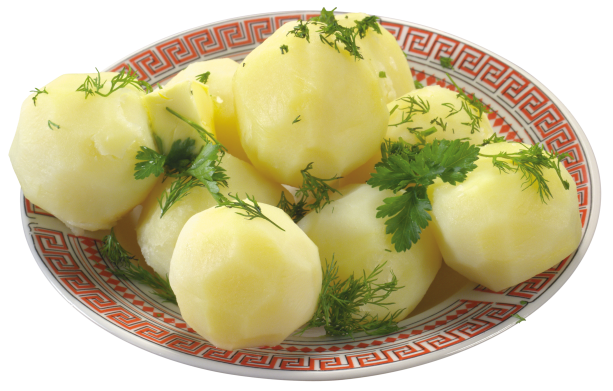 Start
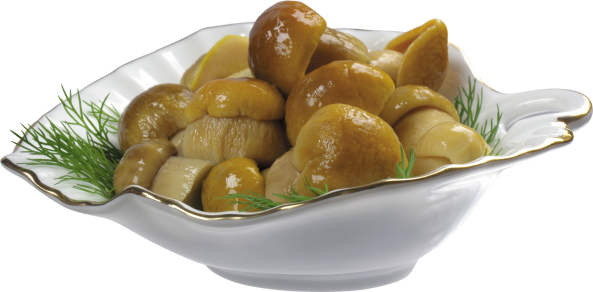 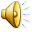 Start
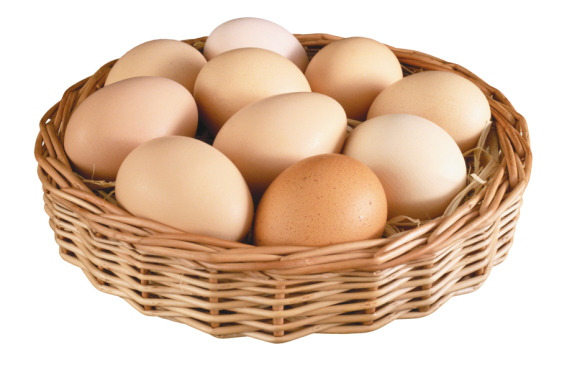 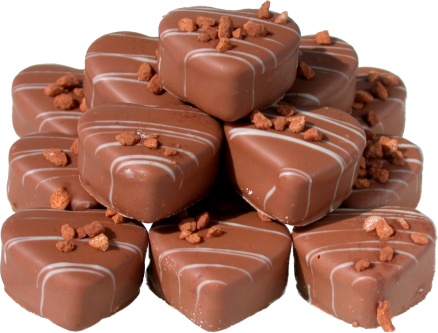 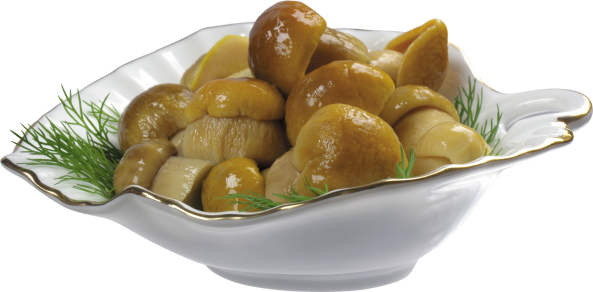 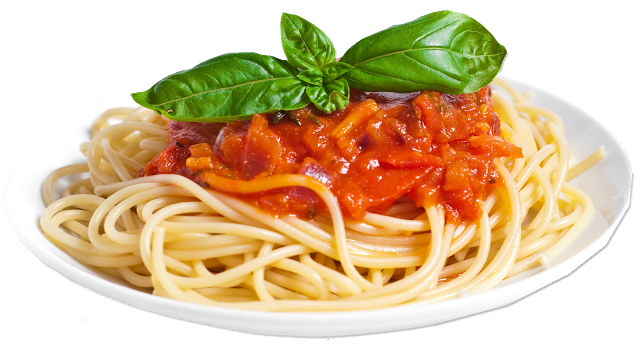 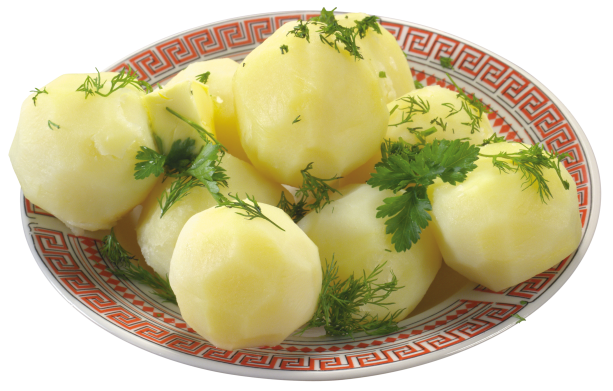 Start
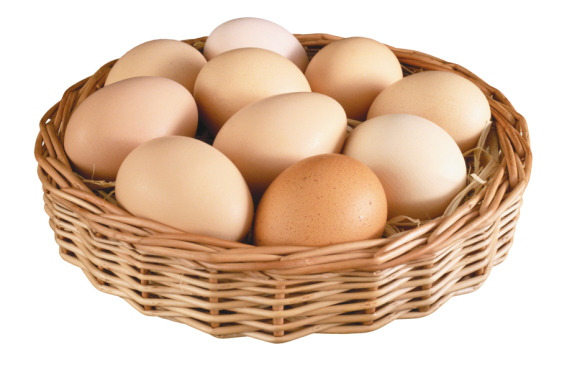 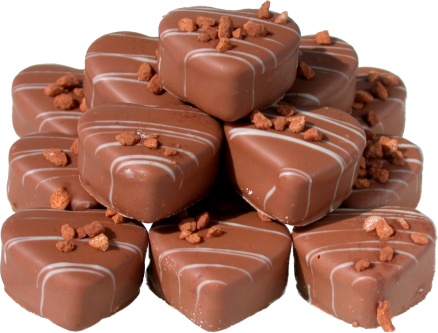 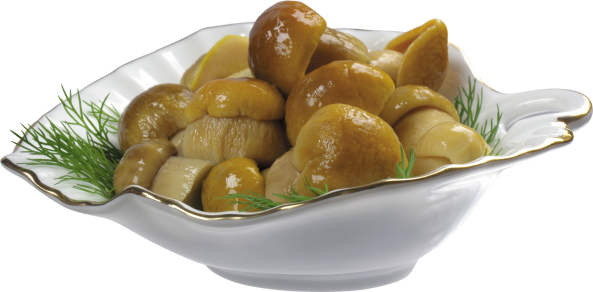 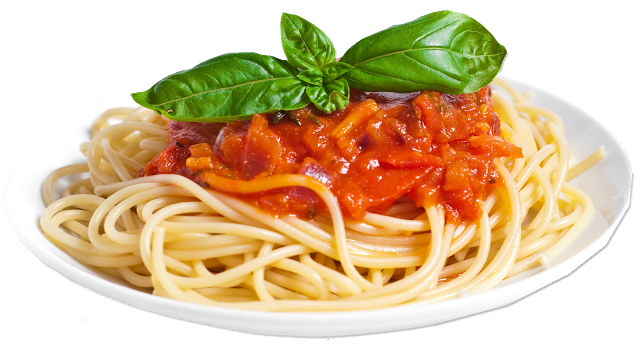 Start
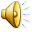 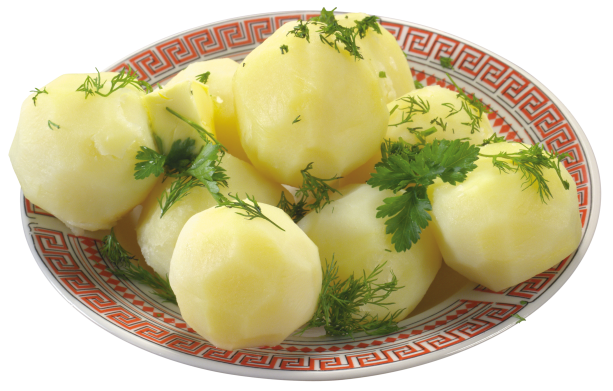 Покажи, что назвали
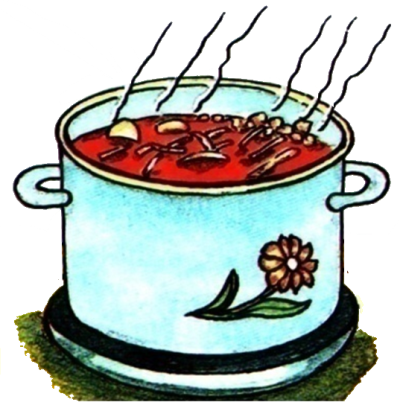 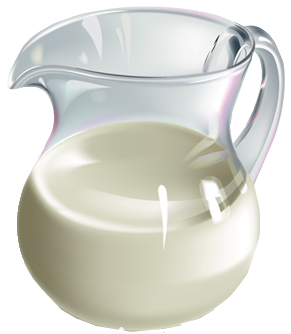 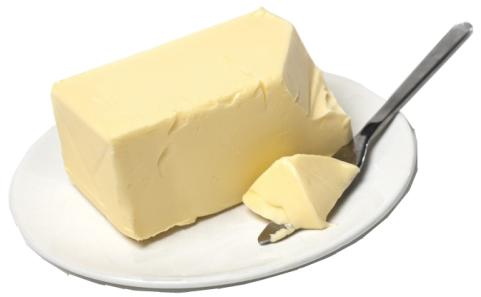 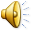 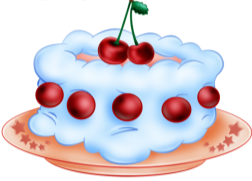 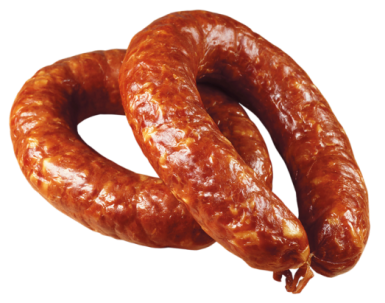 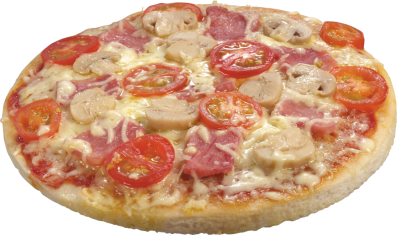 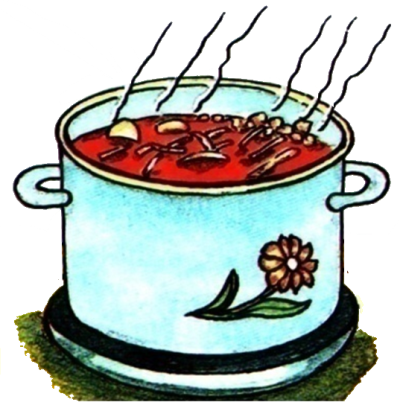 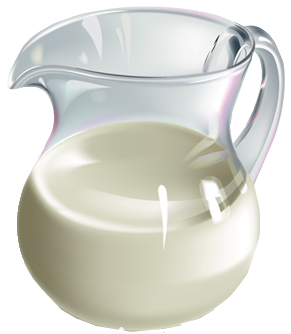 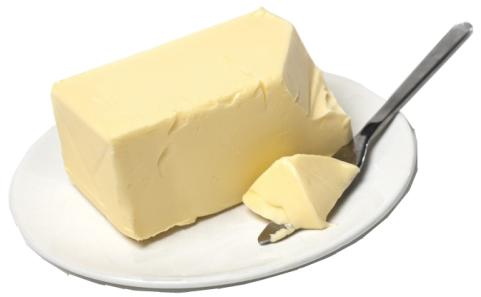 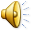 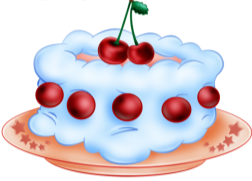 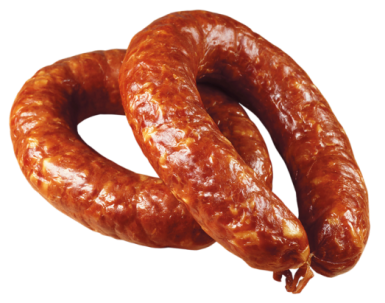 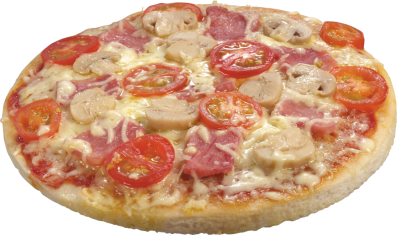 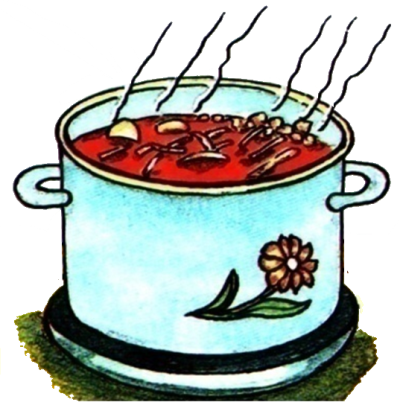 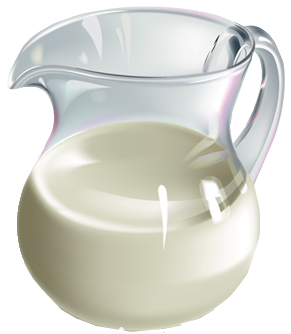 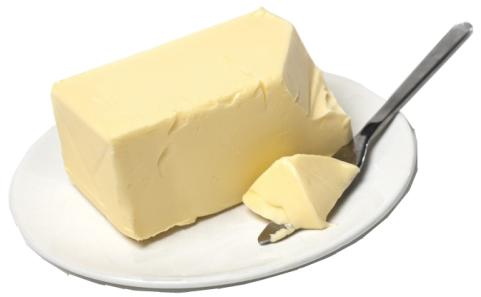 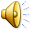 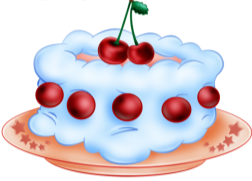 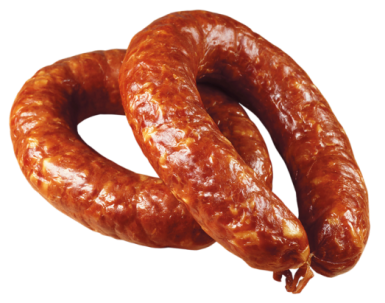 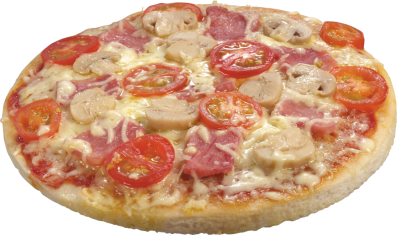 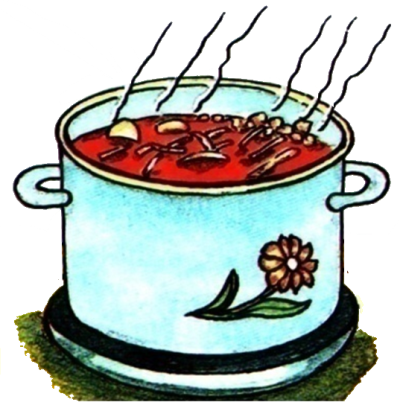 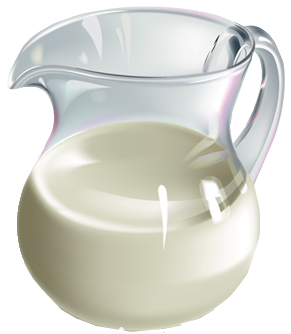 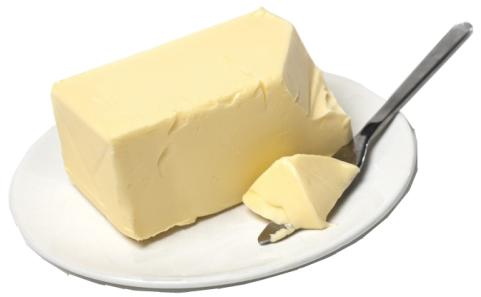 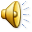 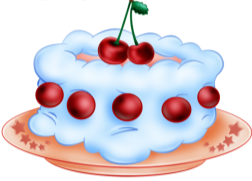 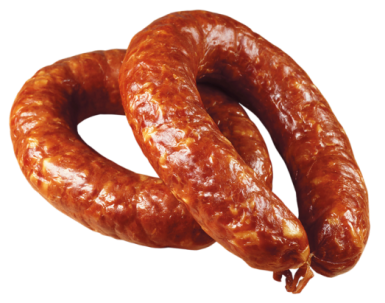 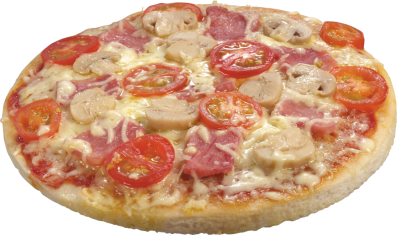 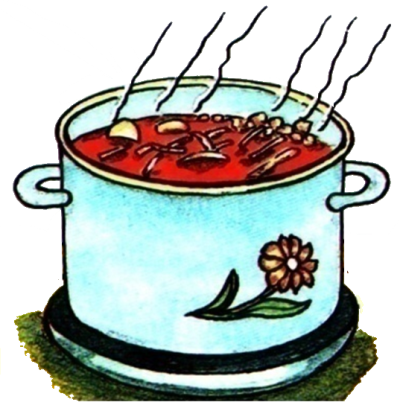 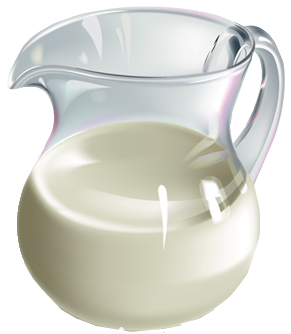 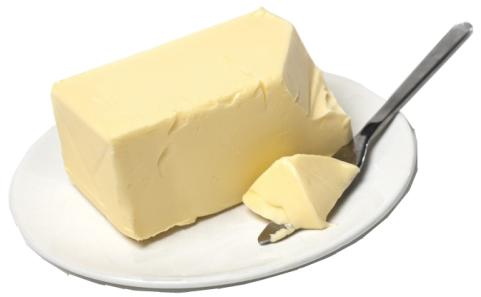 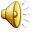 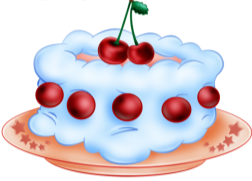 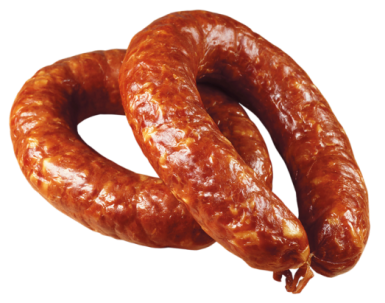 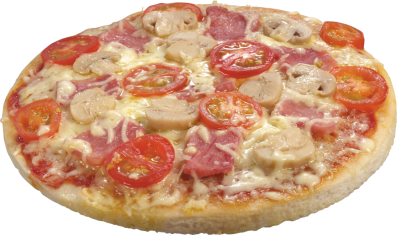 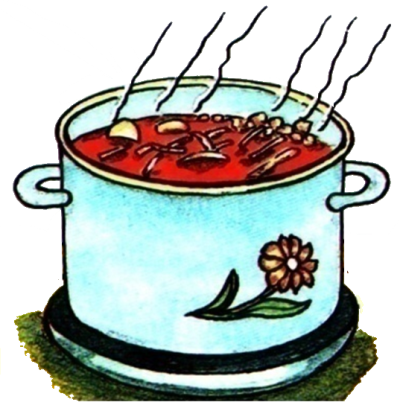 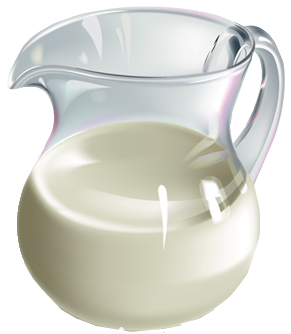 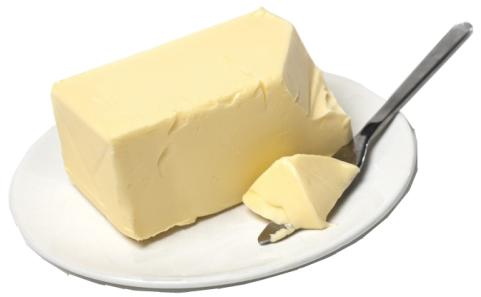 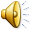 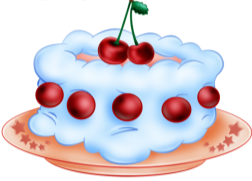 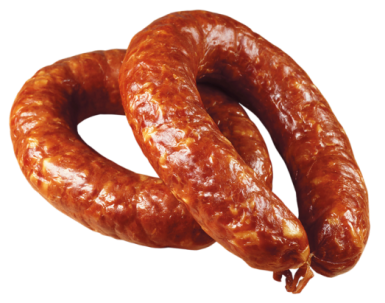 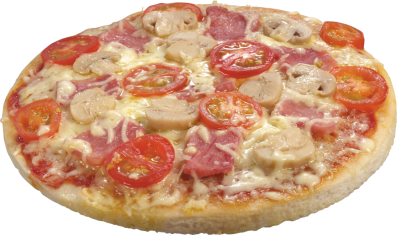 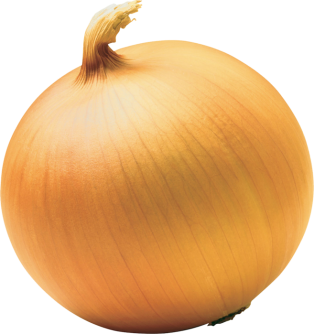 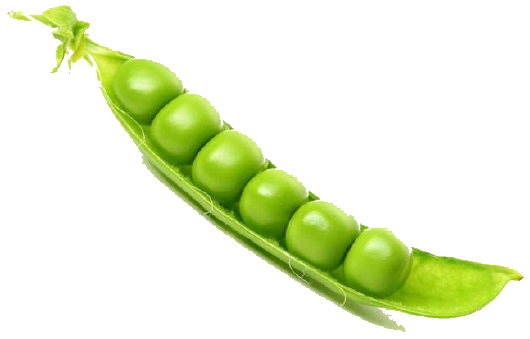 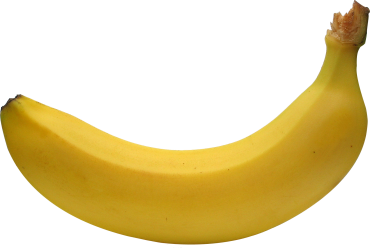 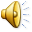 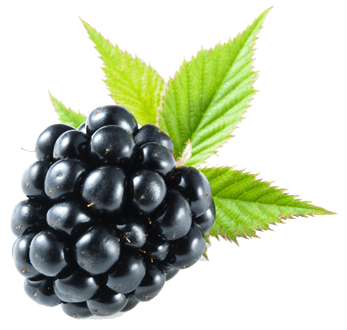 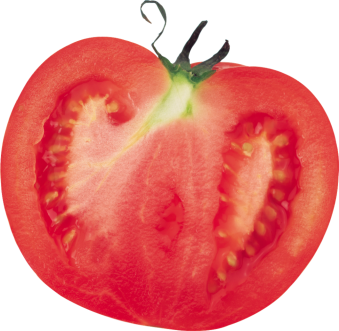 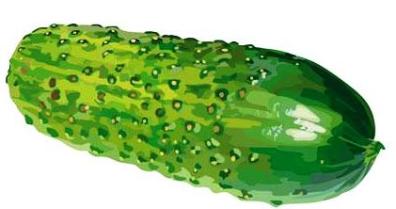 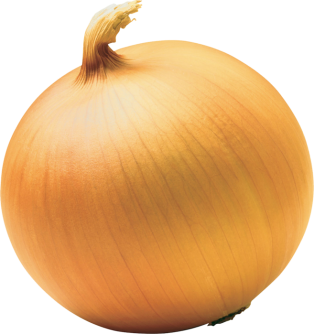 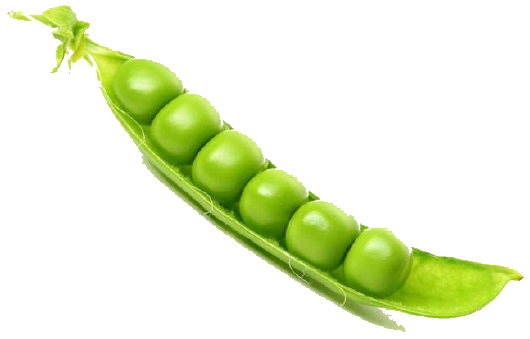 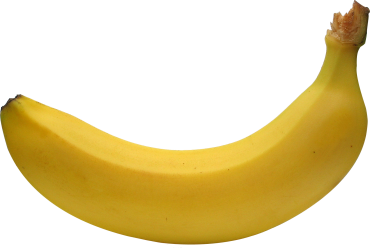 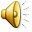 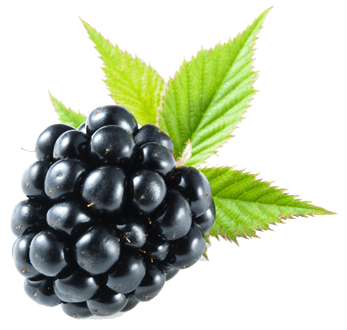 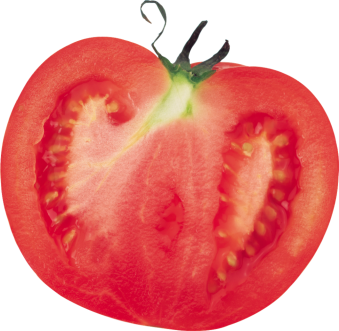 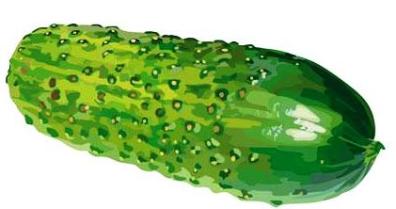 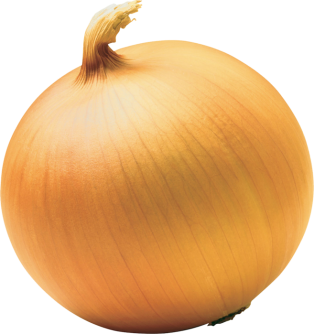 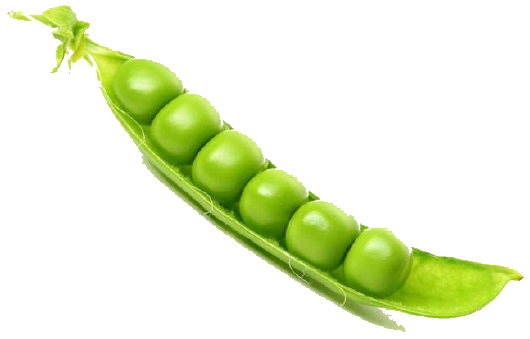 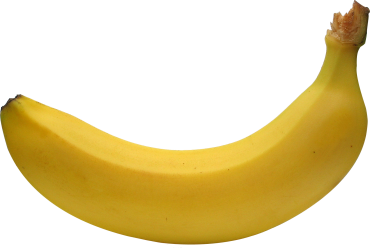 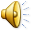 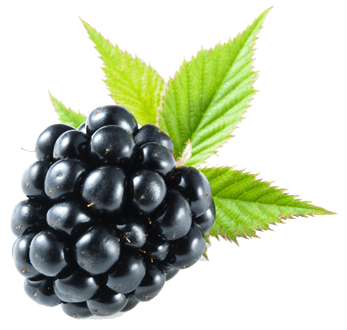 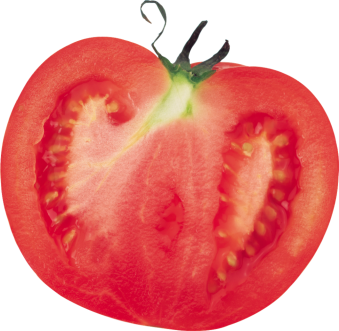 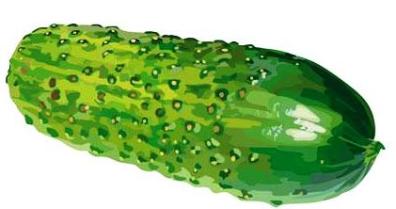 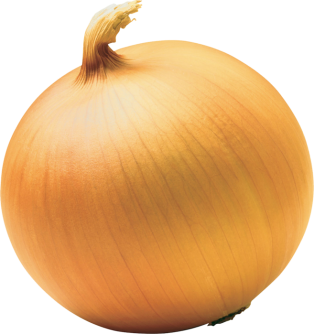 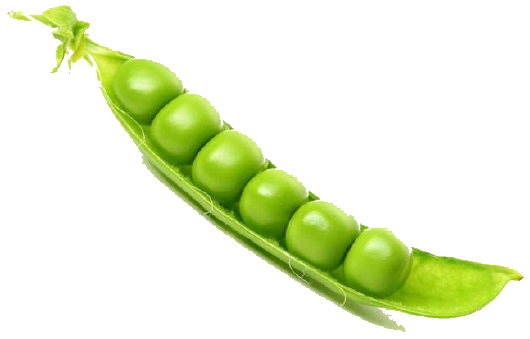 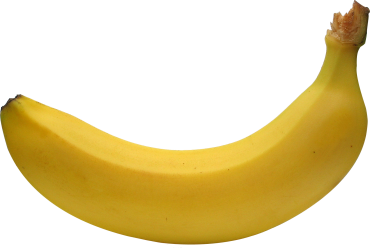 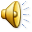 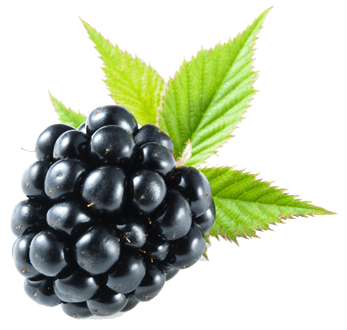 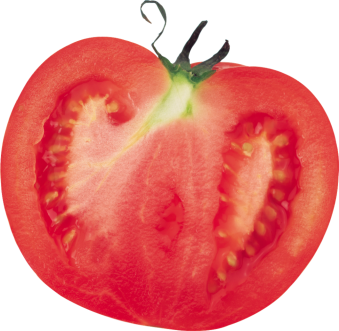 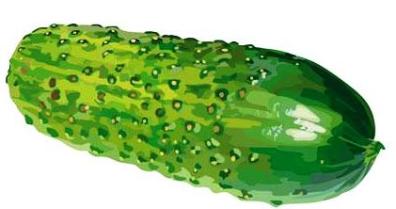 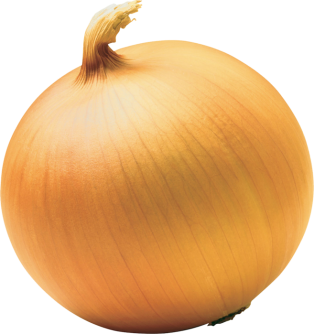 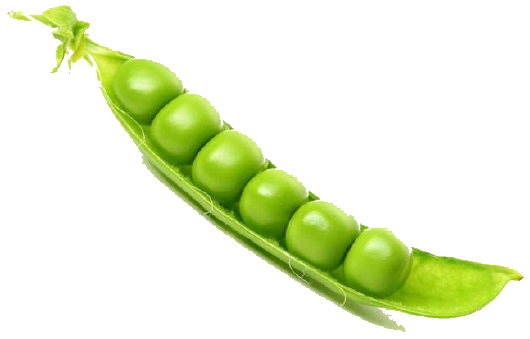 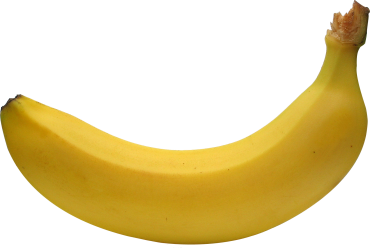 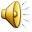 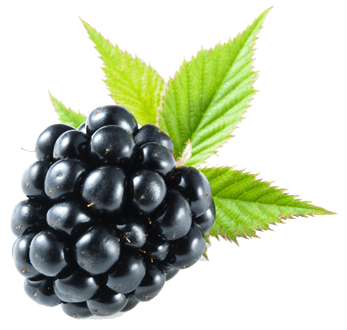 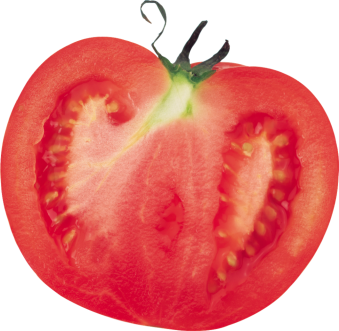 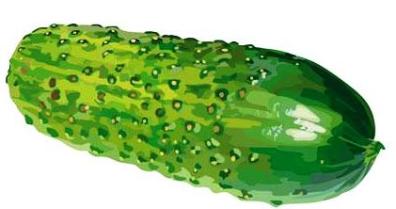 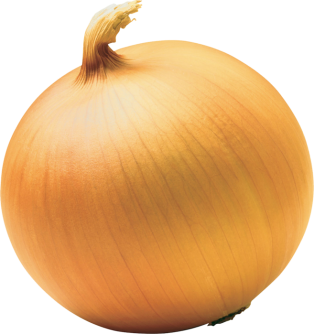 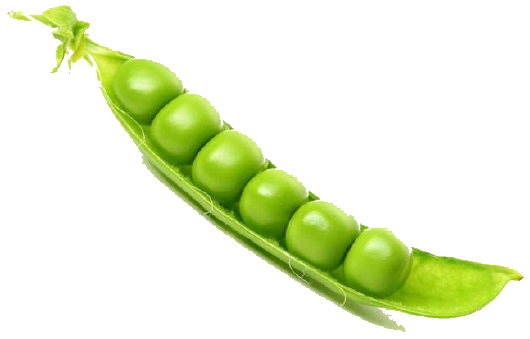 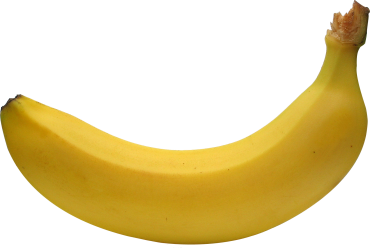 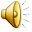 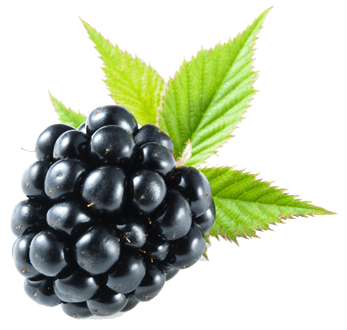 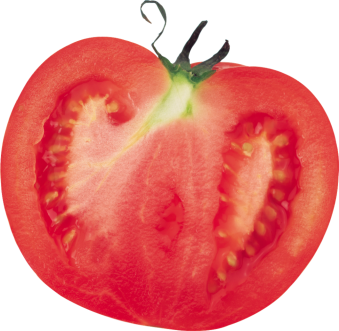 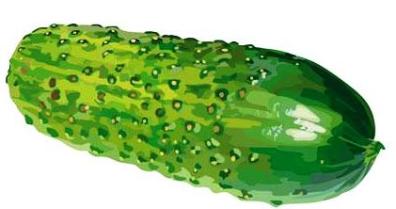 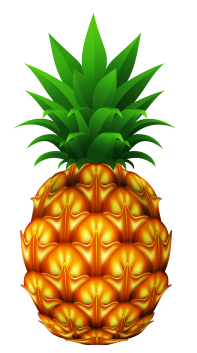 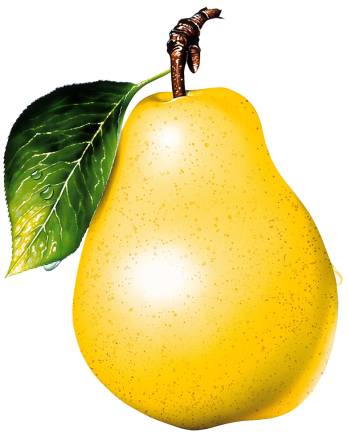 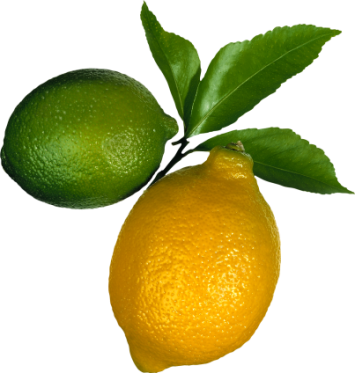 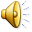 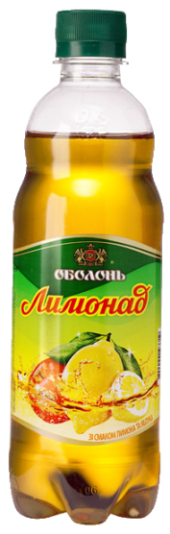 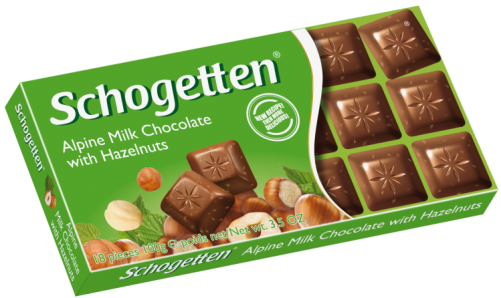 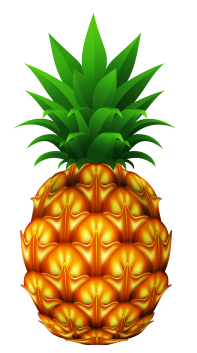 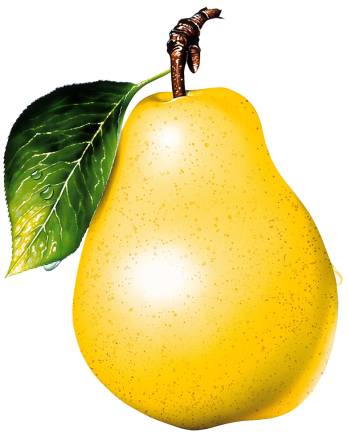 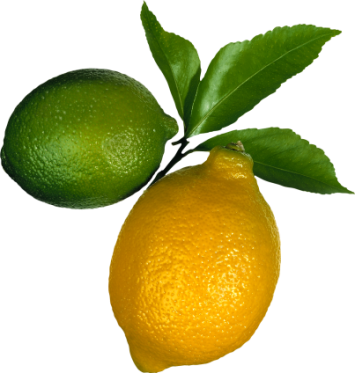 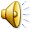 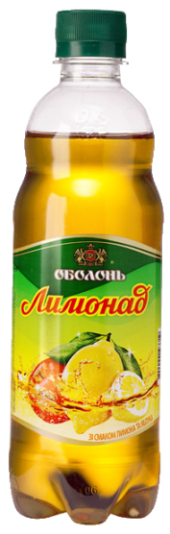 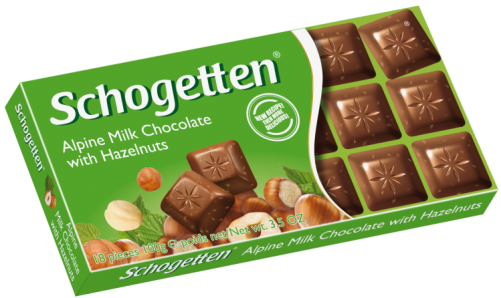 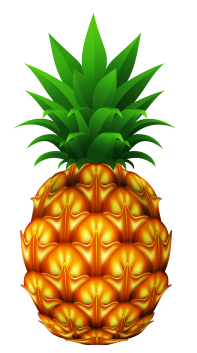 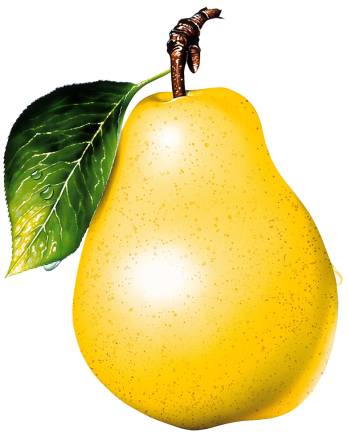 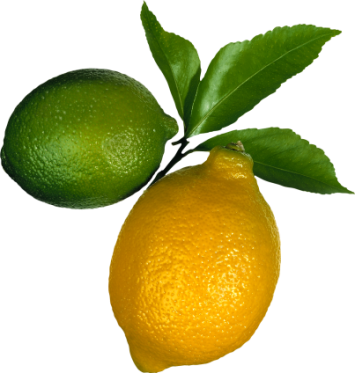 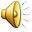 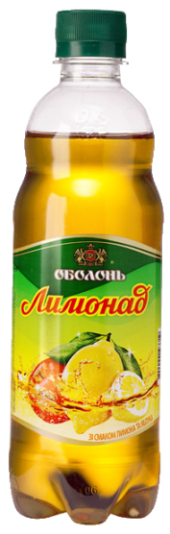 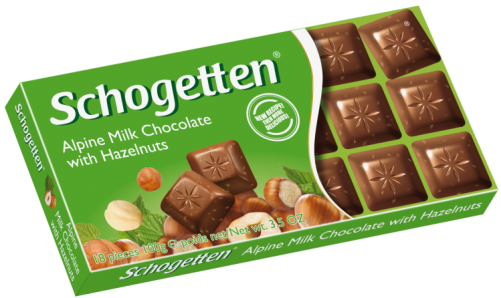 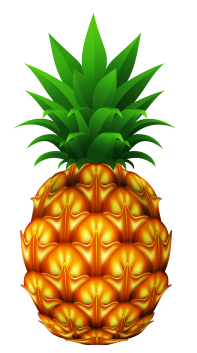 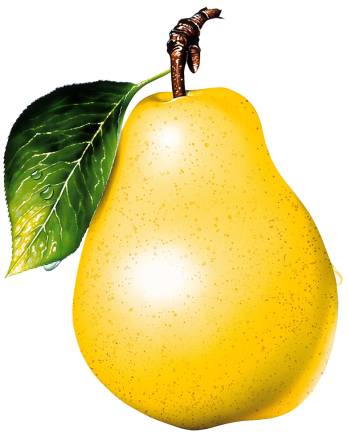 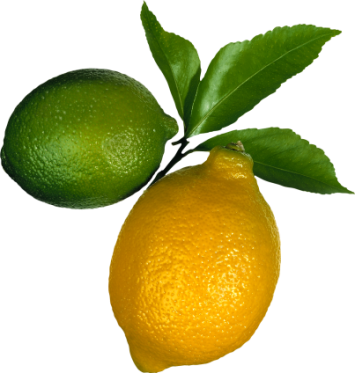 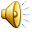 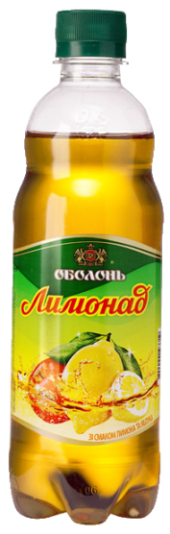 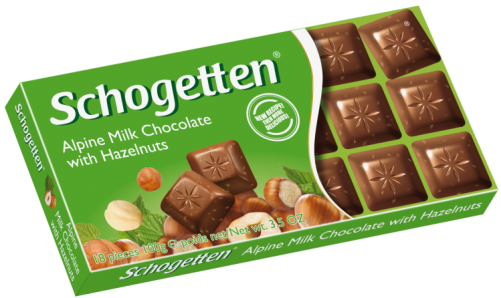 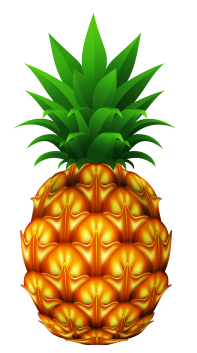 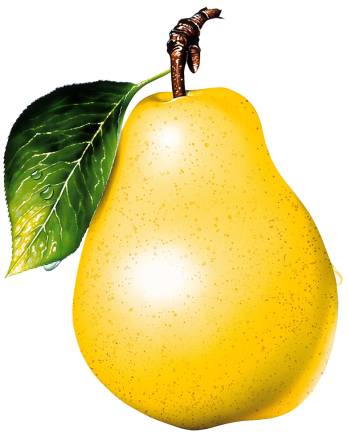 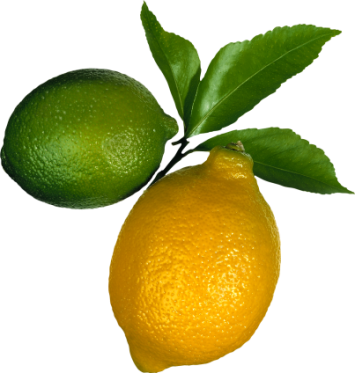 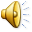 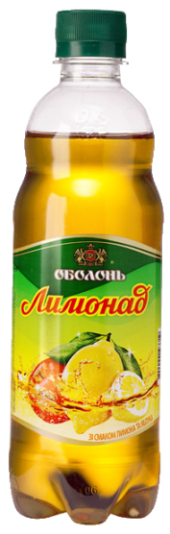 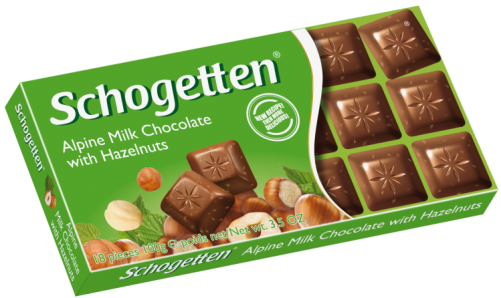 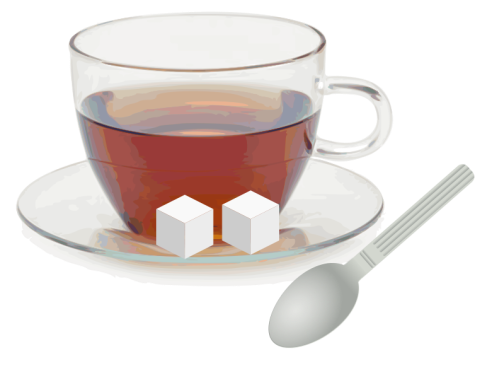 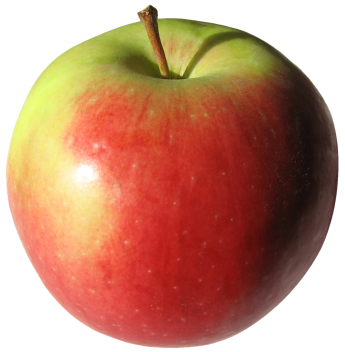 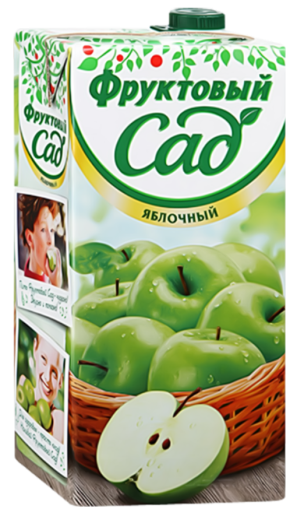 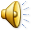 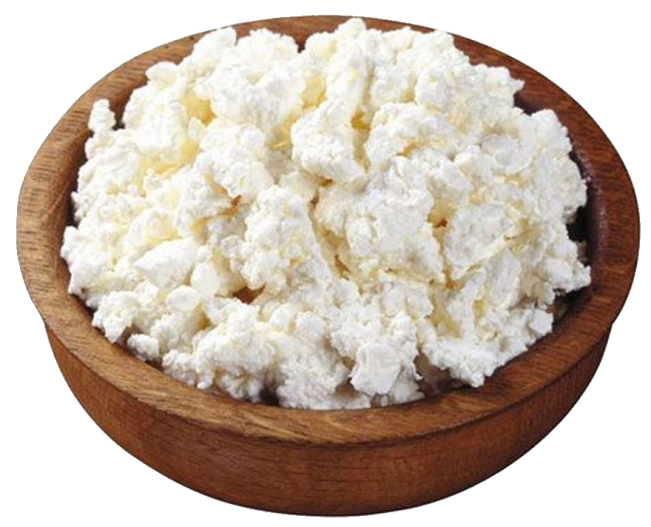 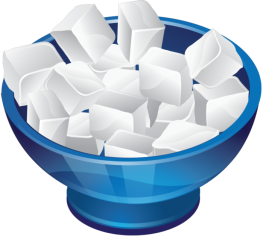 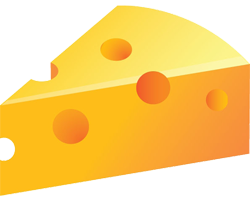 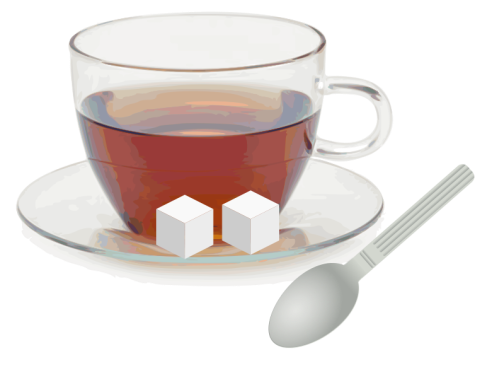 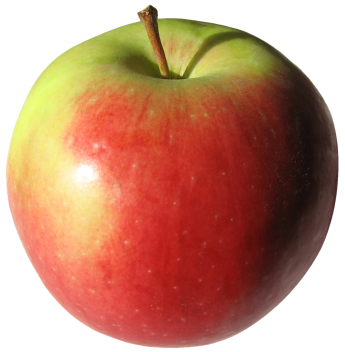 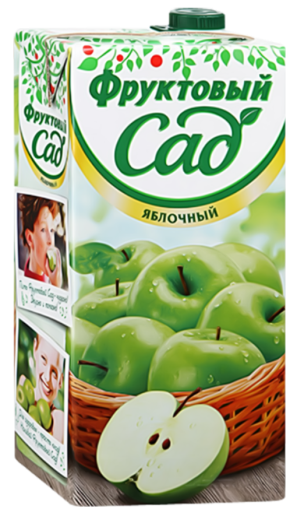 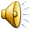 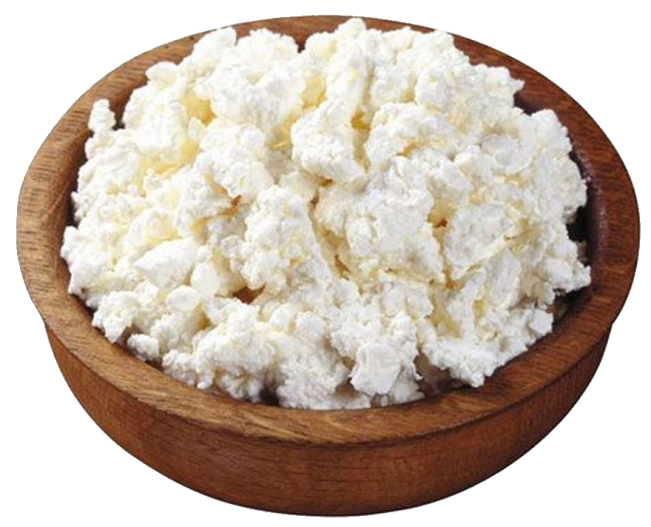 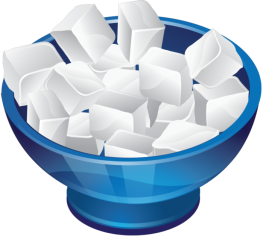 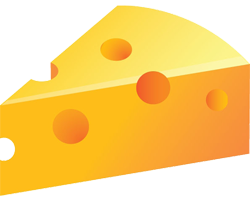 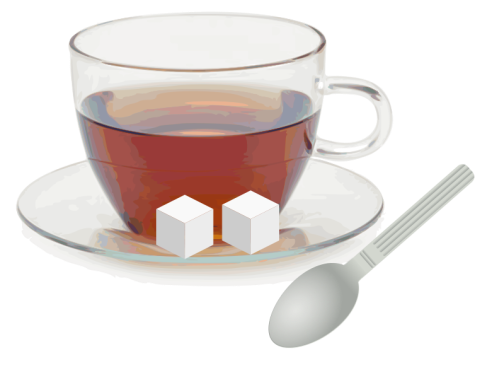 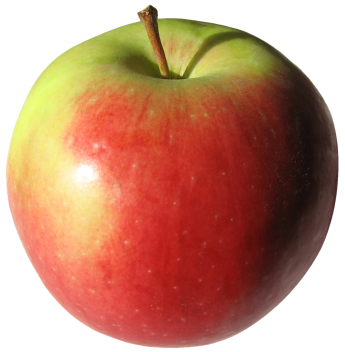 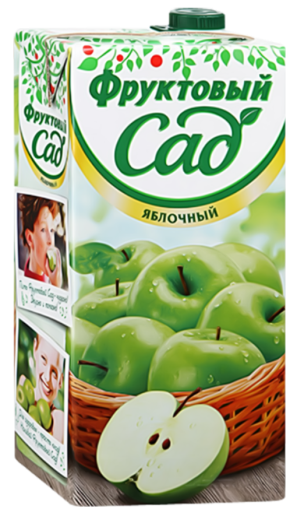 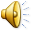 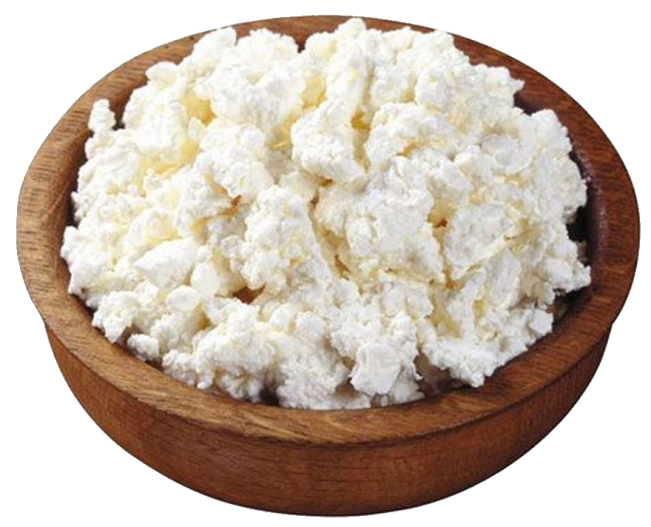 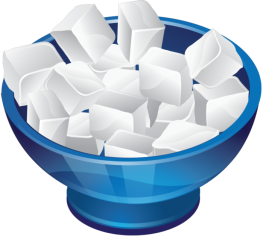 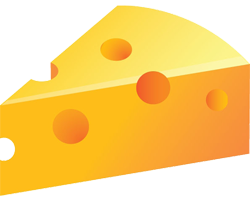 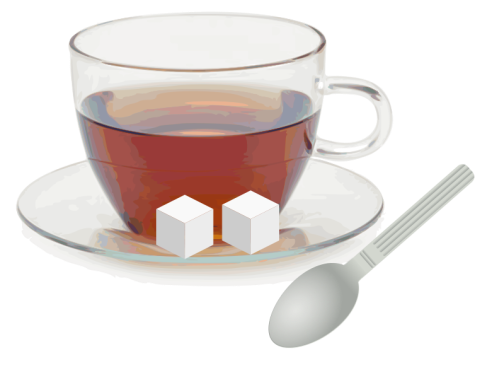 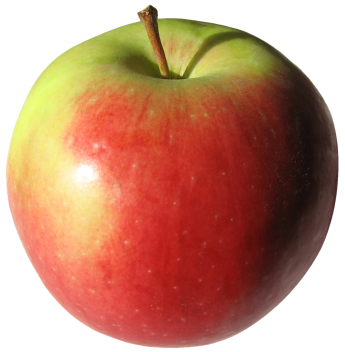 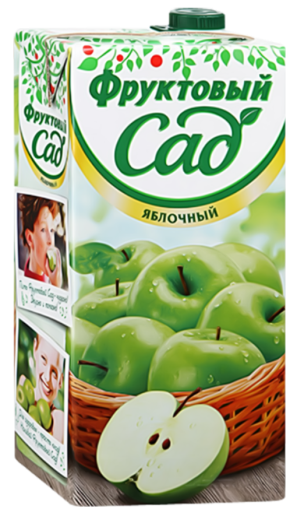 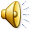 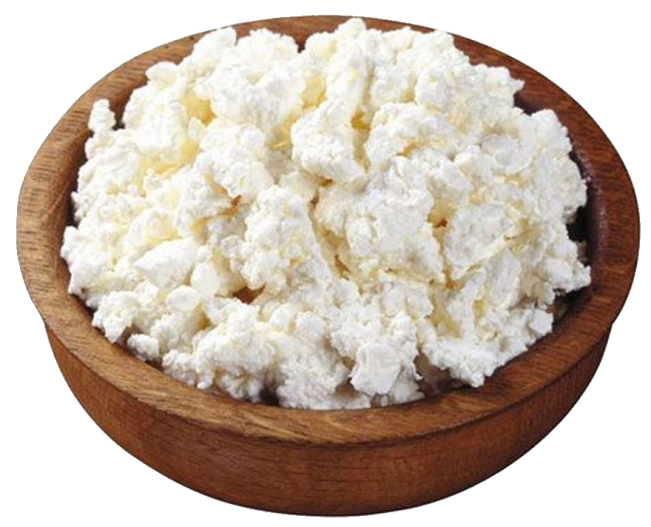 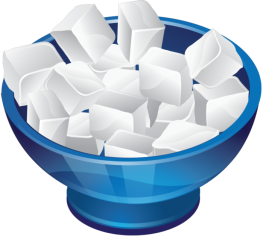 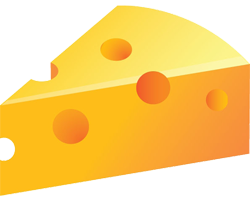 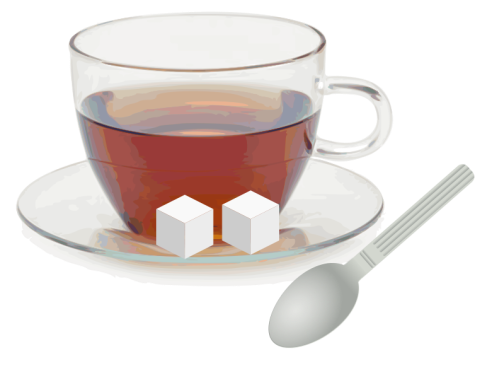 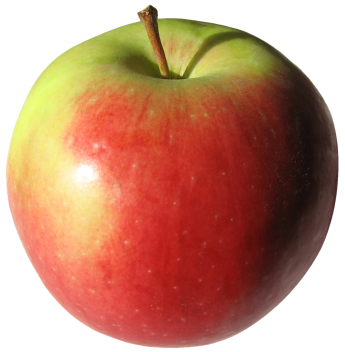 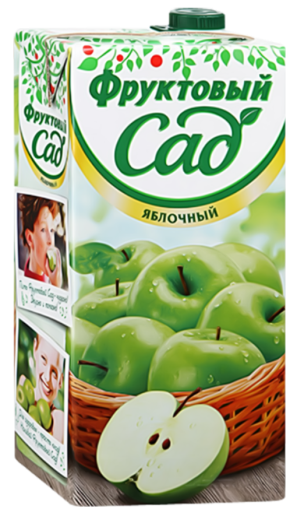 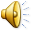 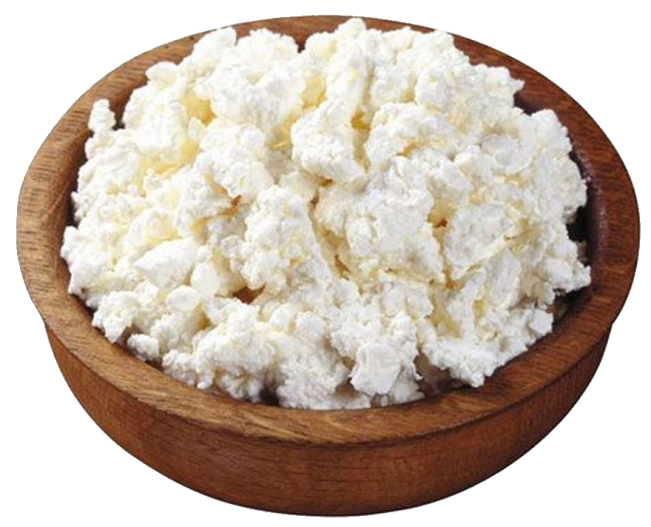 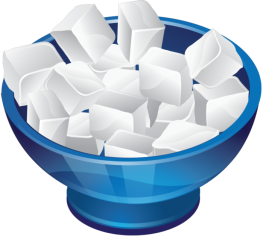 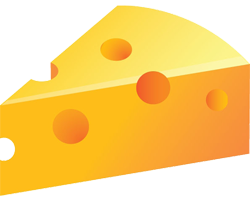 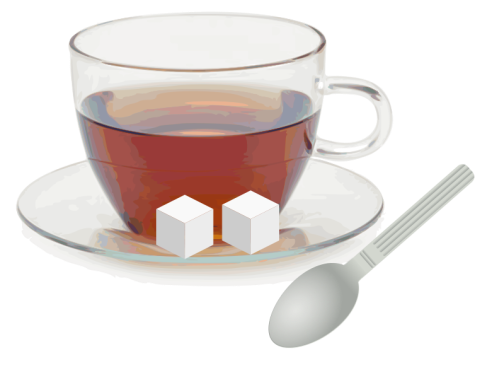 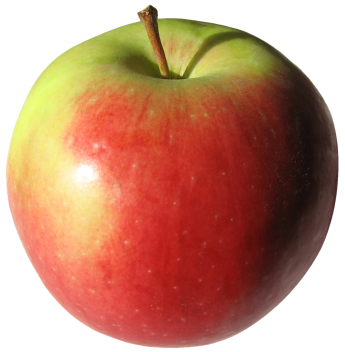 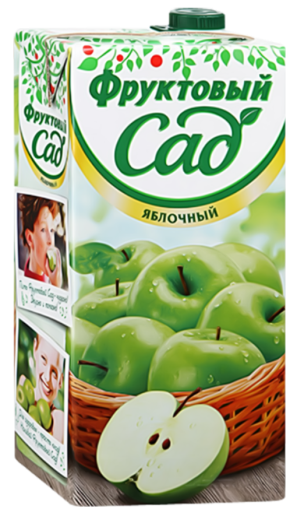 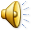 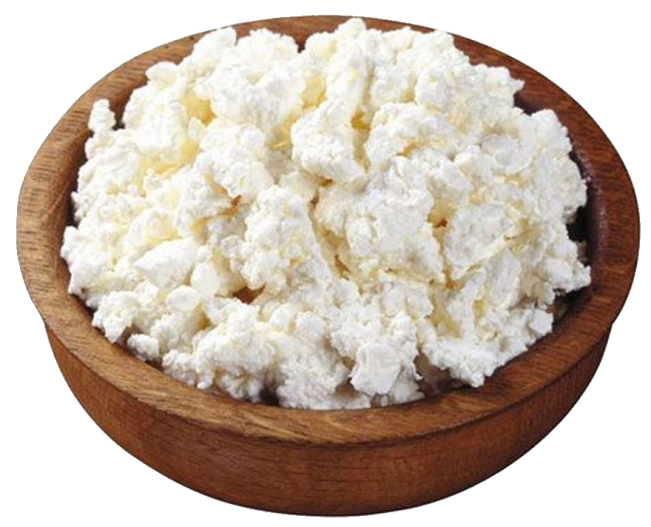 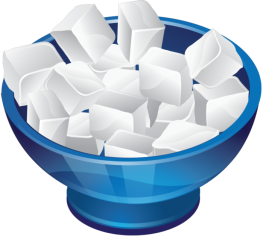 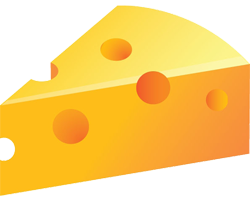 Start
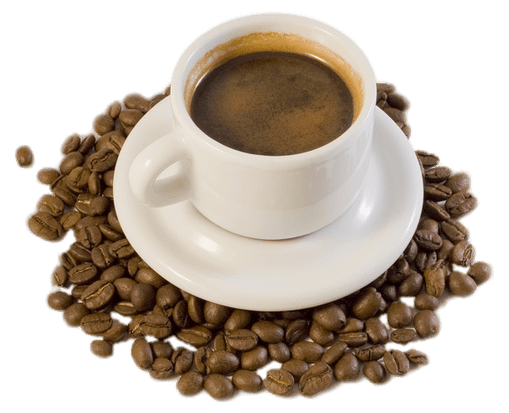 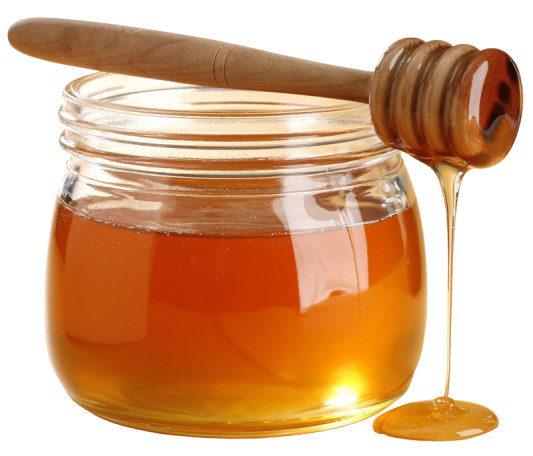 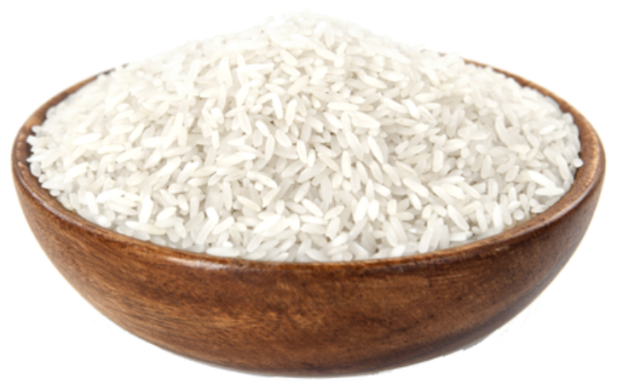 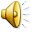 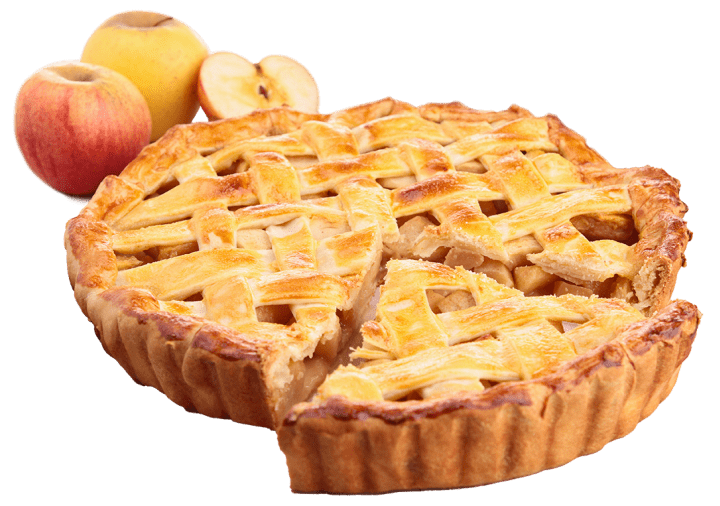 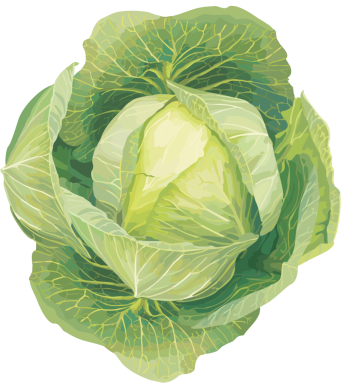 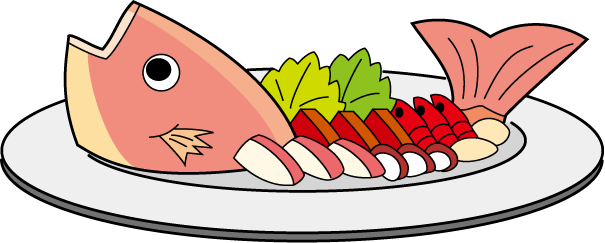 Start
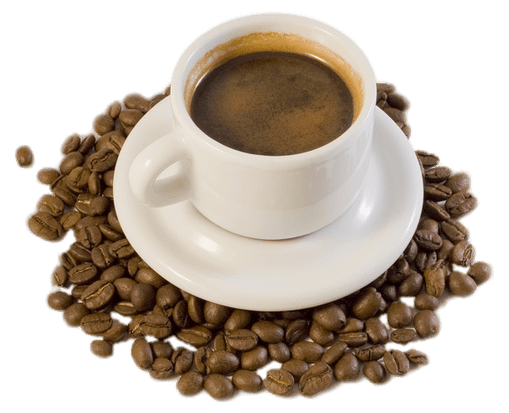 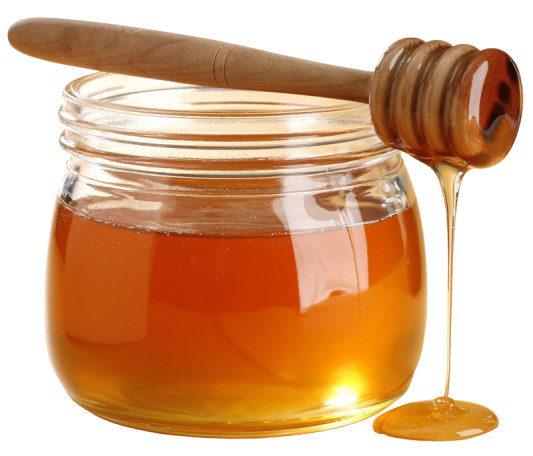 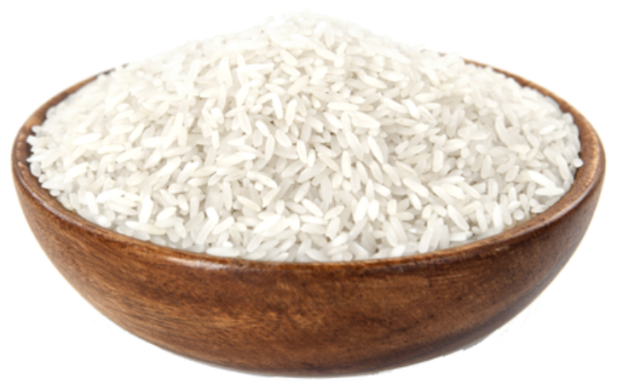 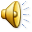 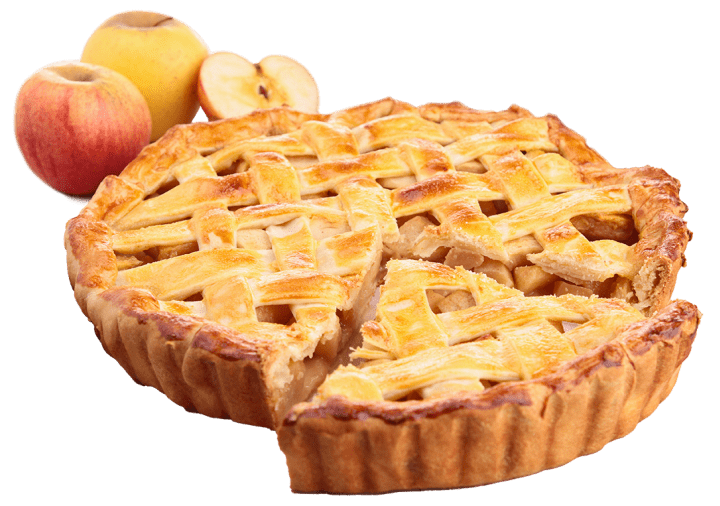 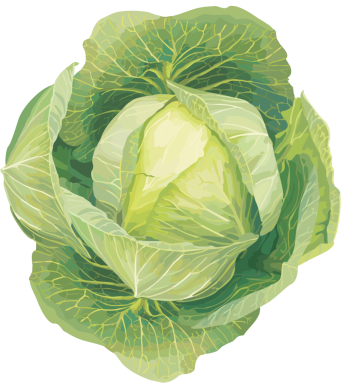 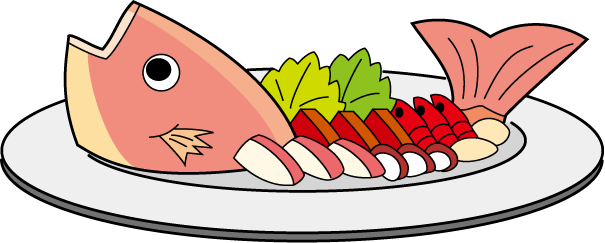 Start
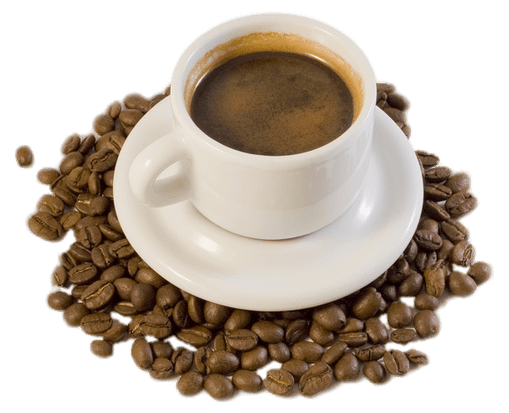 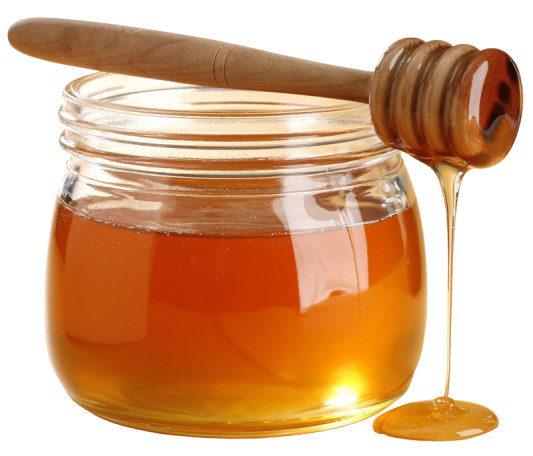 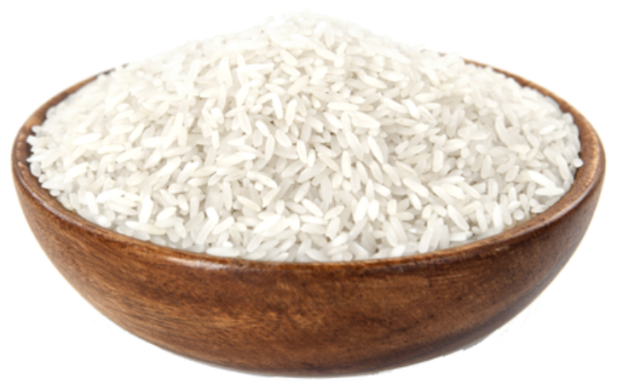 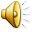 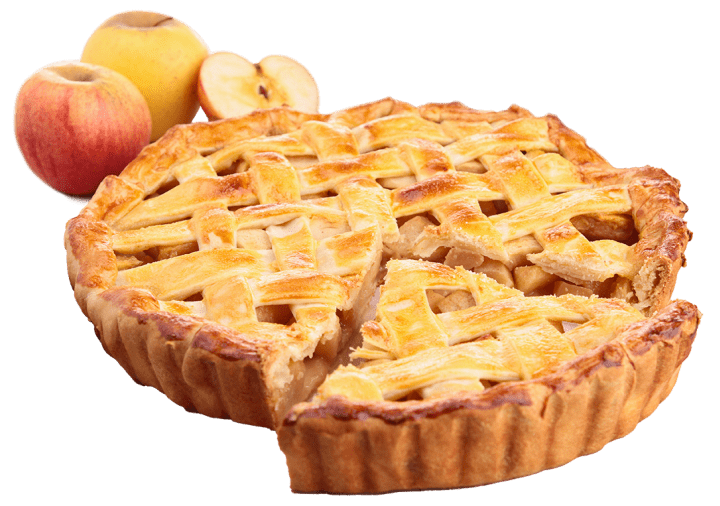 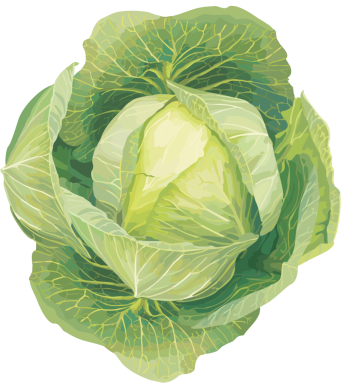 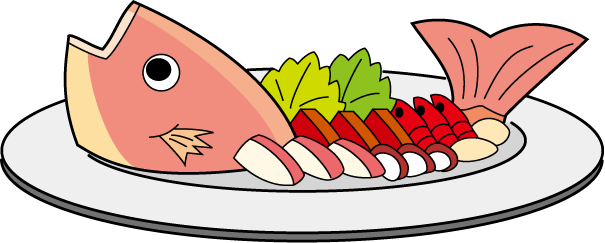 Start
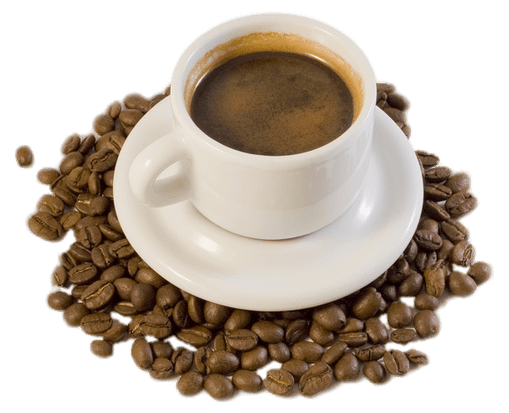 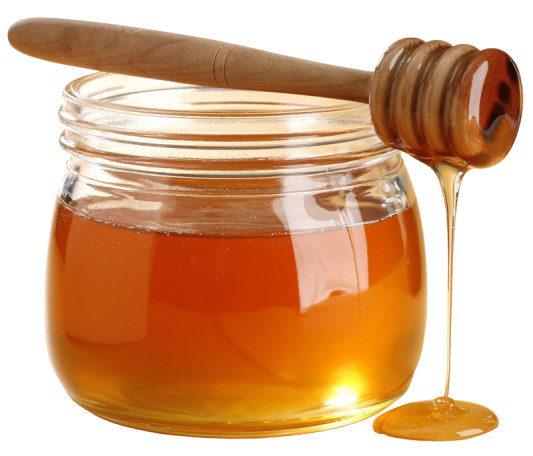 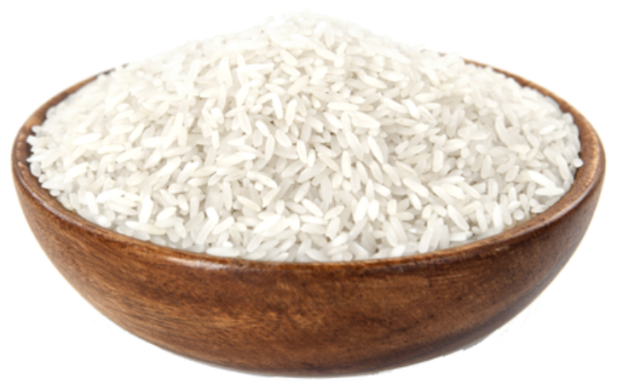 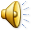 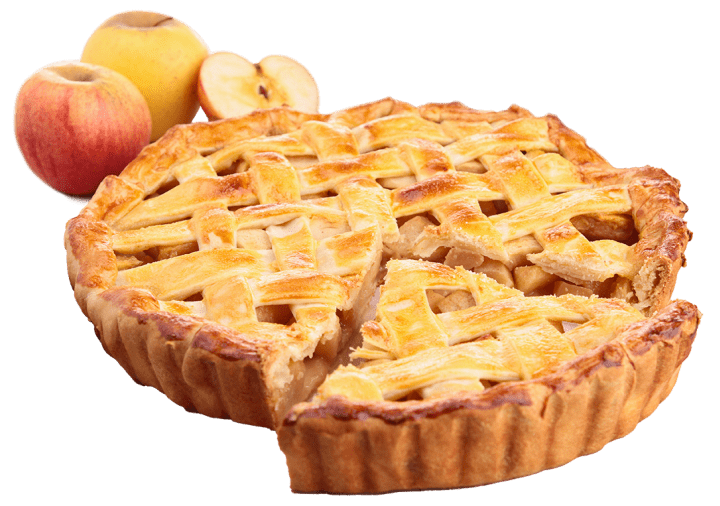 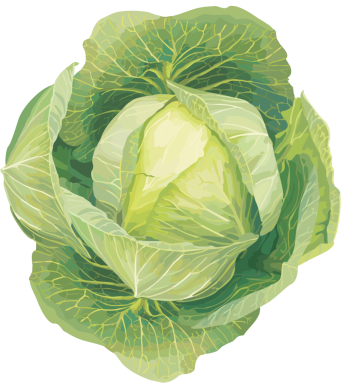 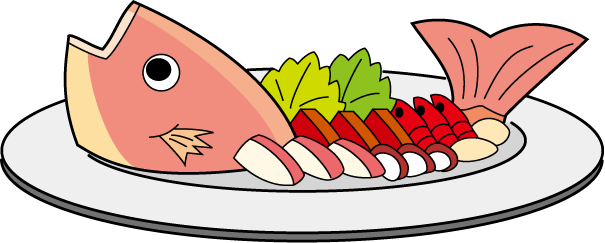 Start
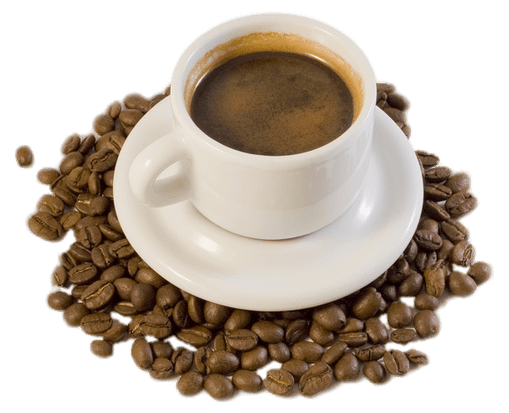 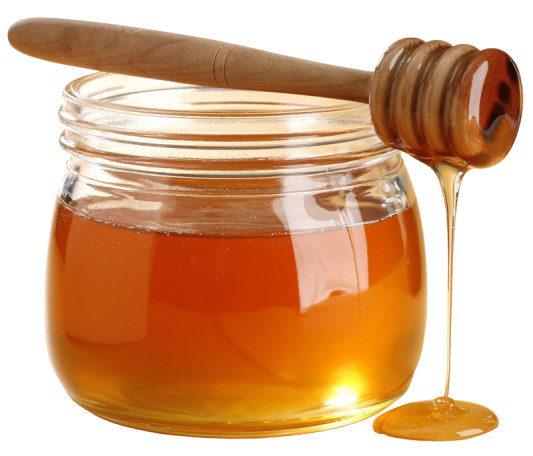 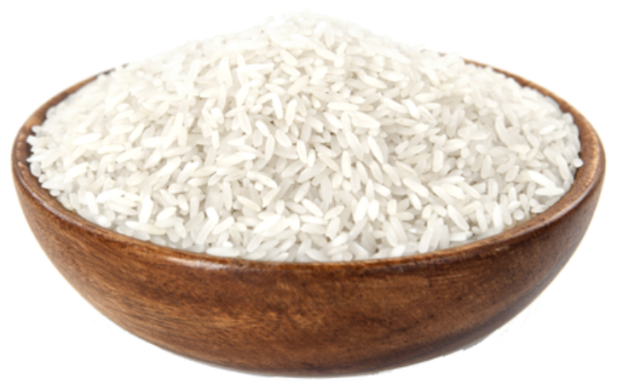 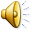 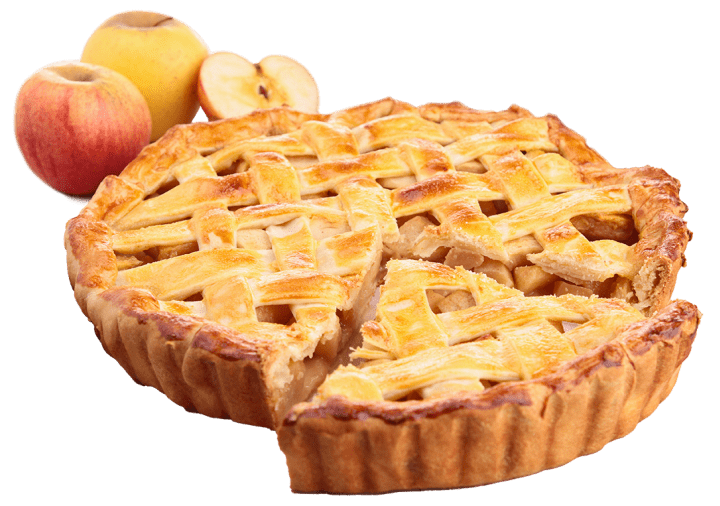 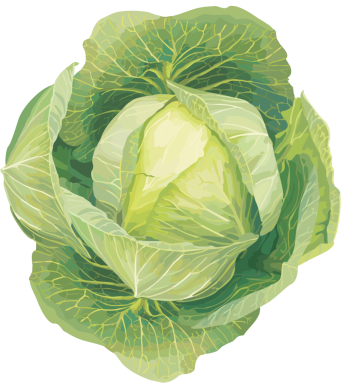 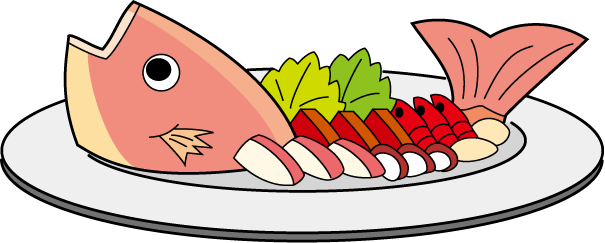 Start
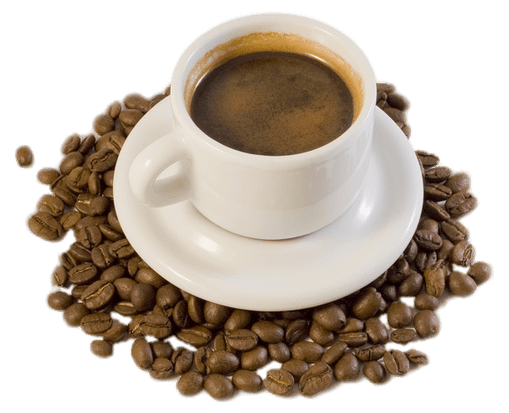 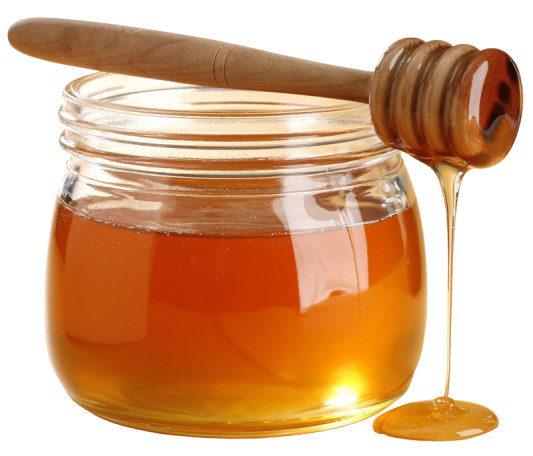 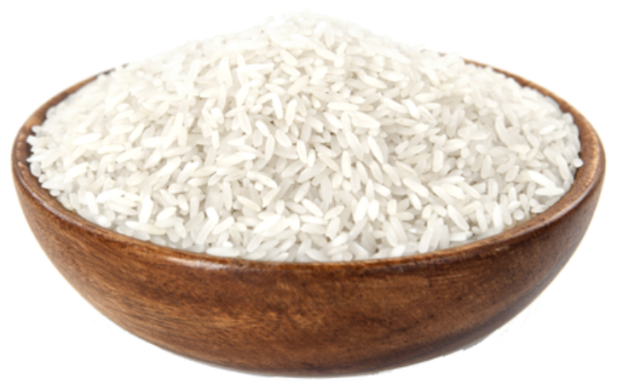 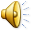 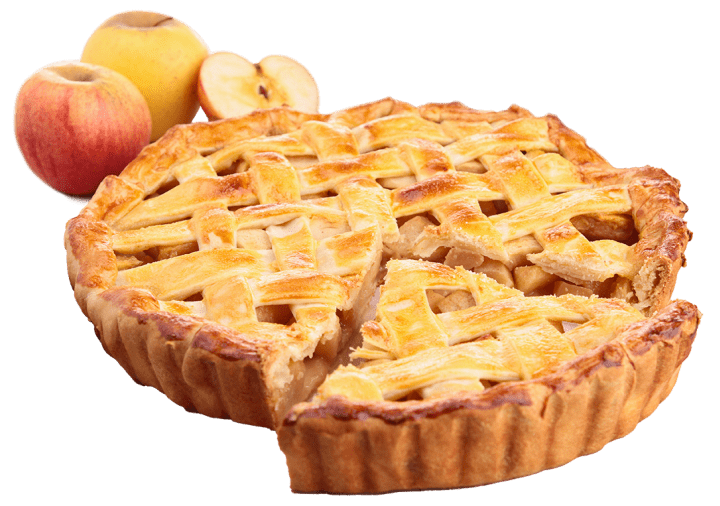 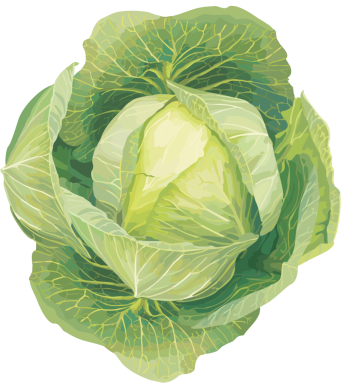 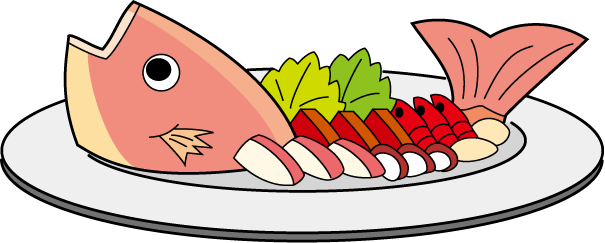 Start
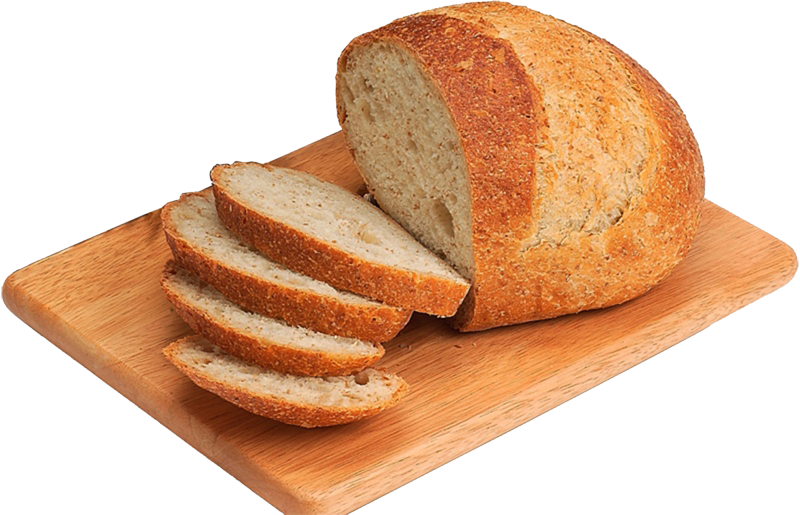 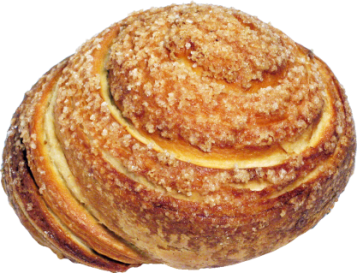 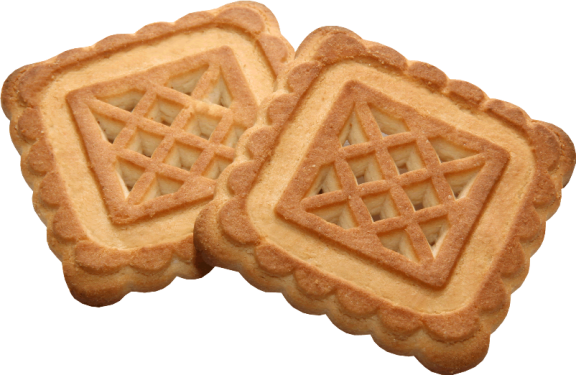 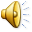 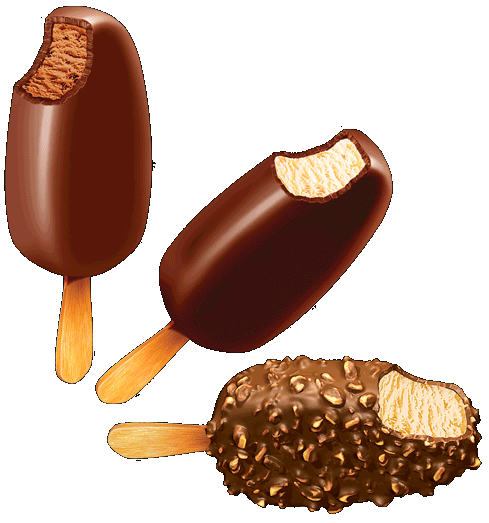 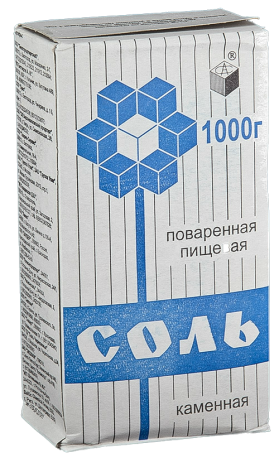 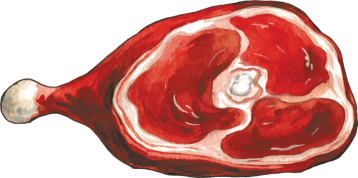 Start
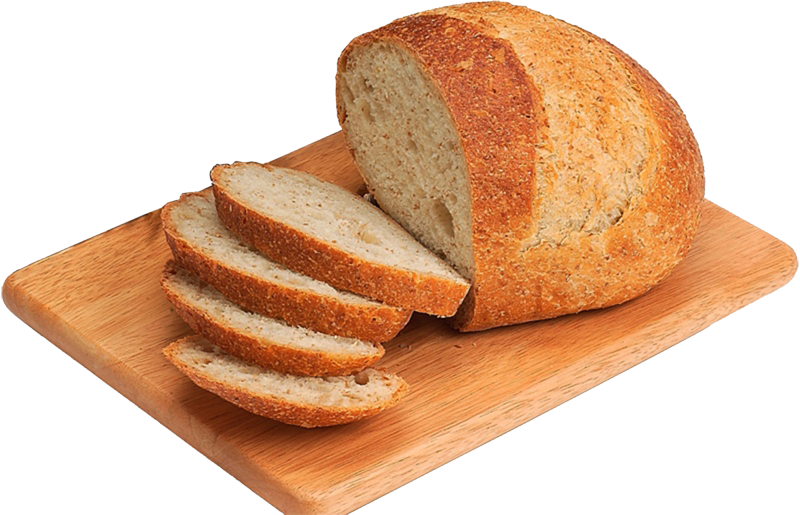 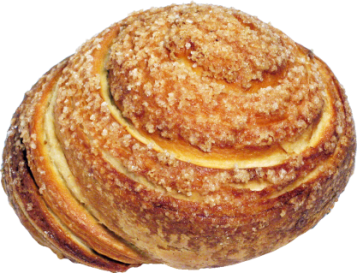 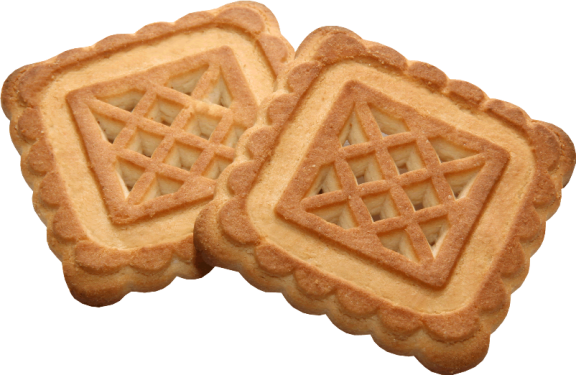 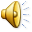 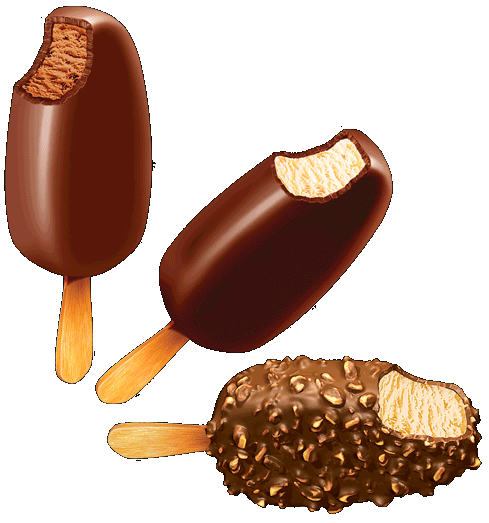 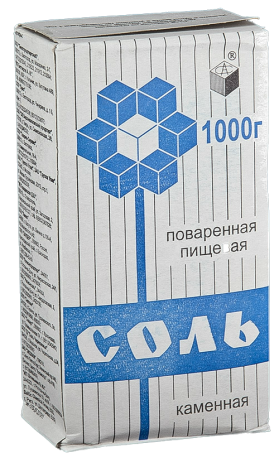 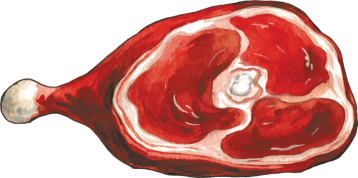 Start
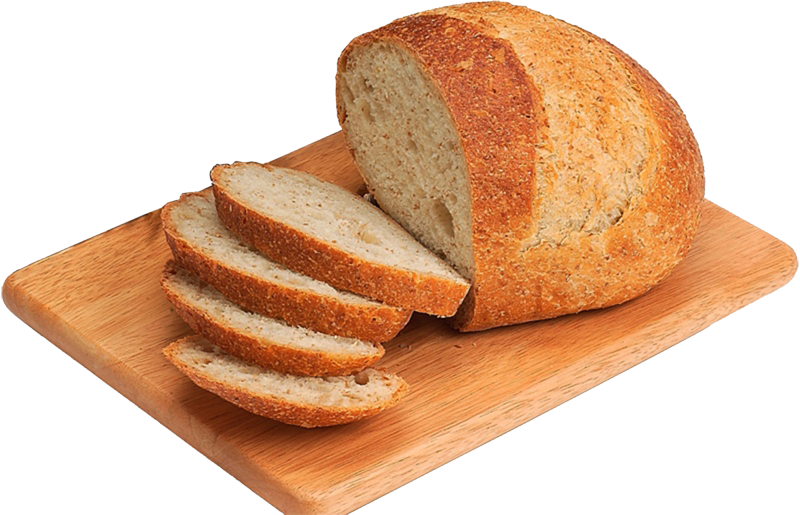 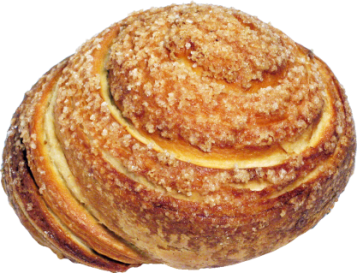 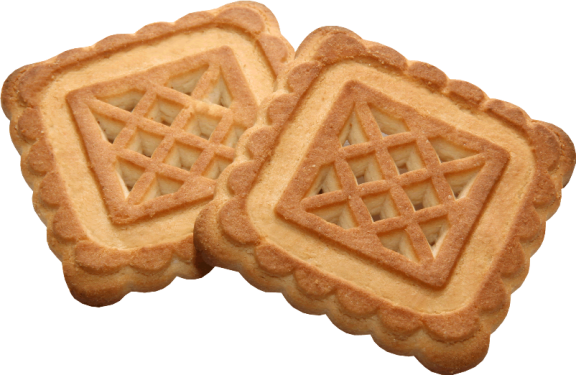 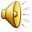 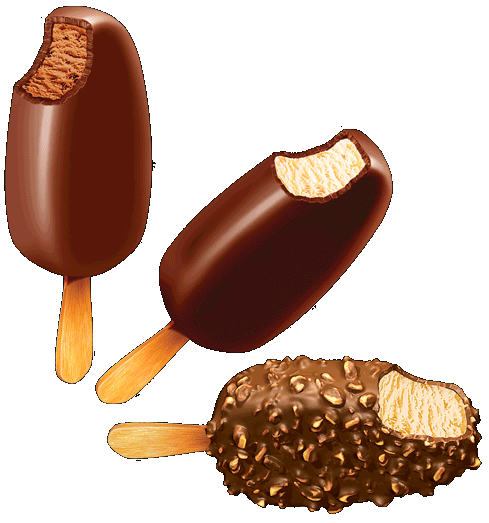 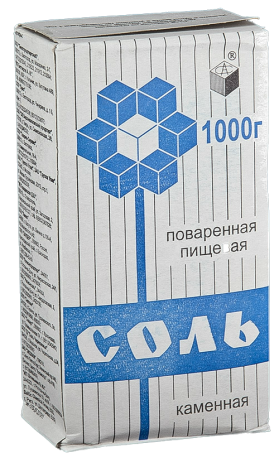 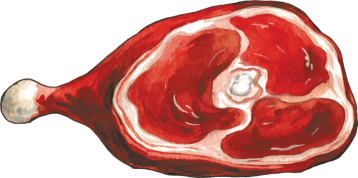 Start
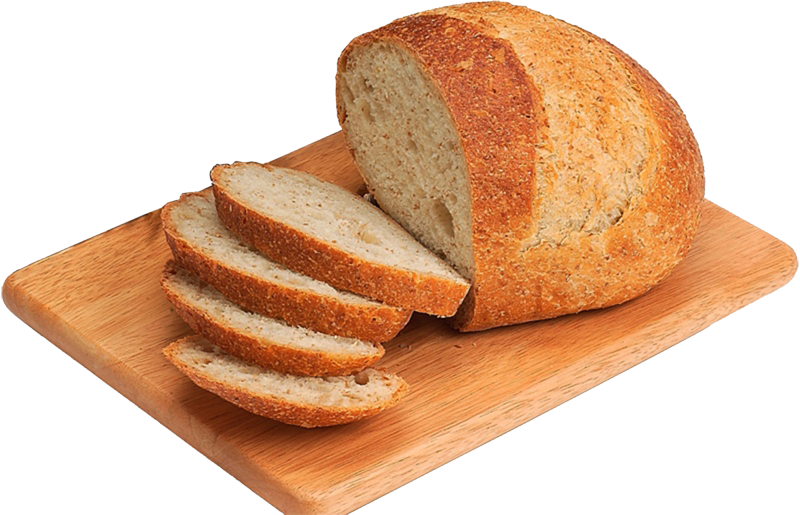 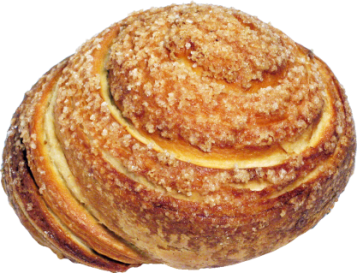 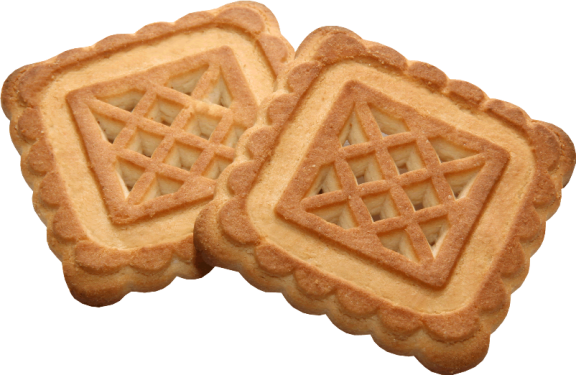 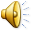 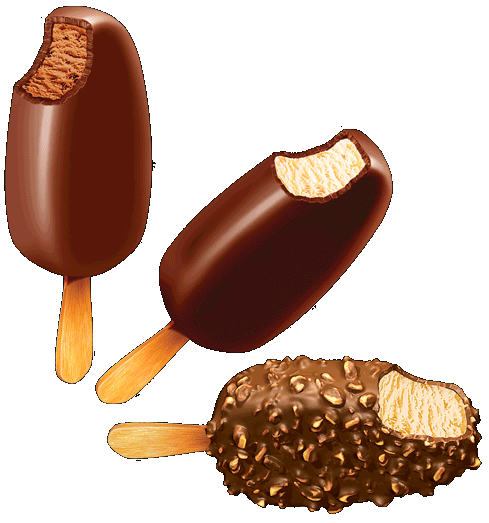 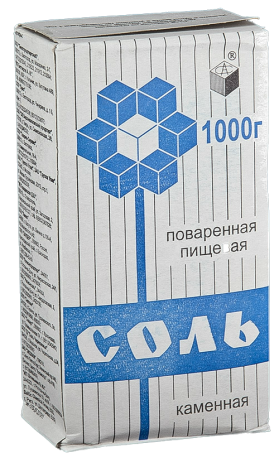 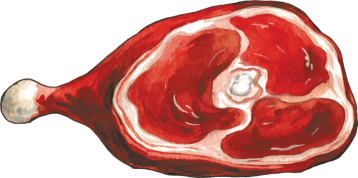 Start
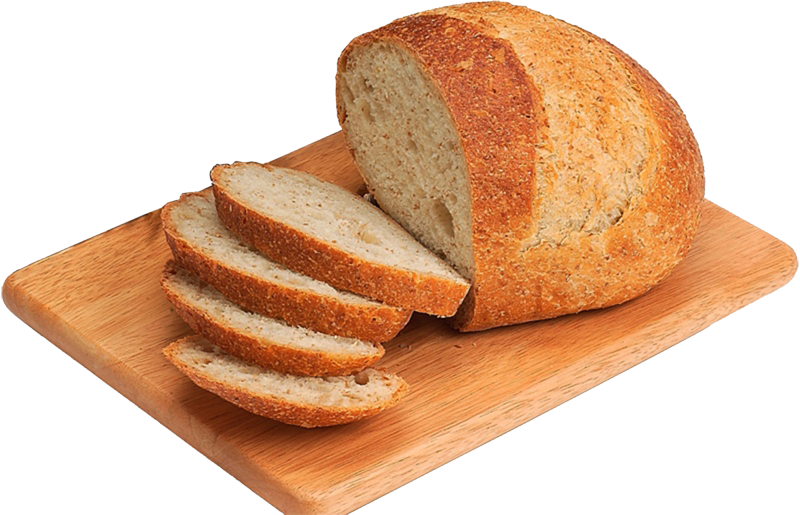 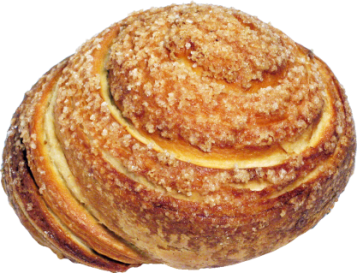 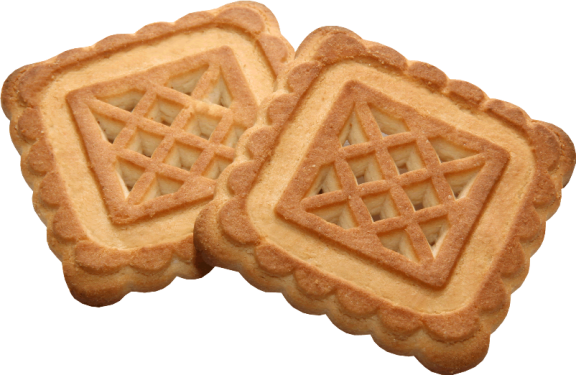 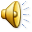 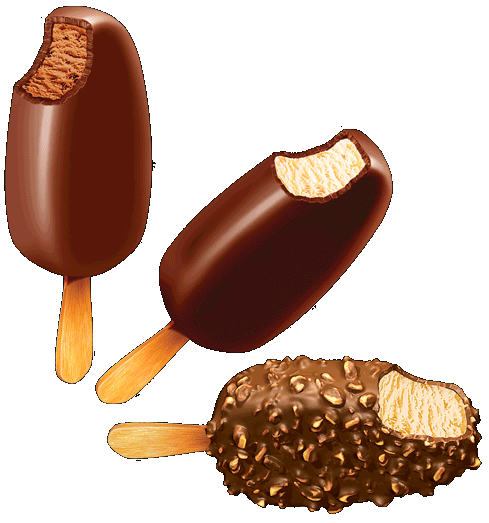 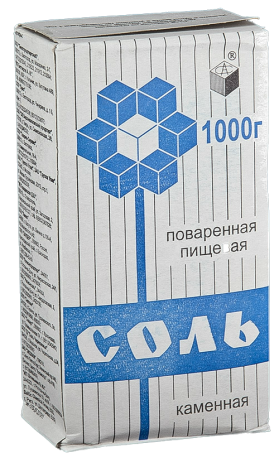 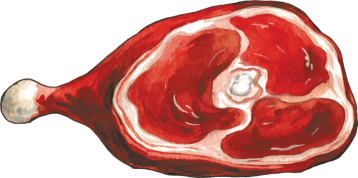 Start
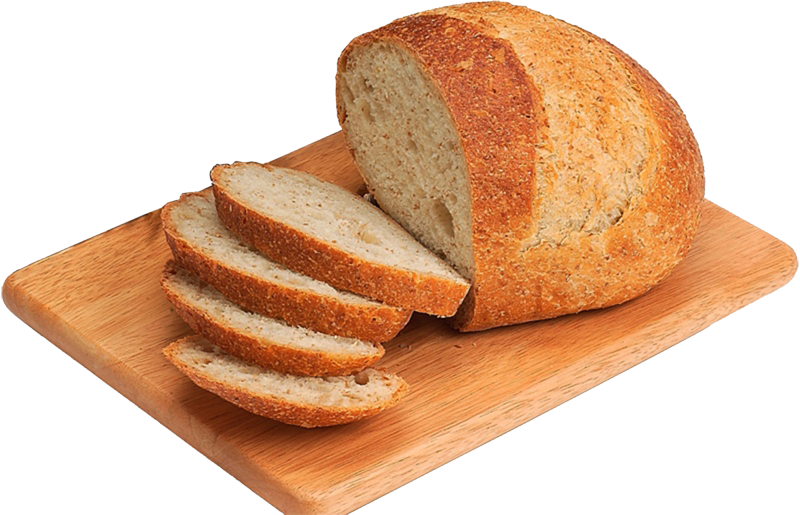 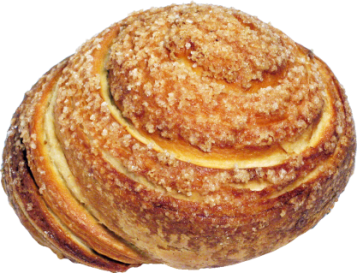 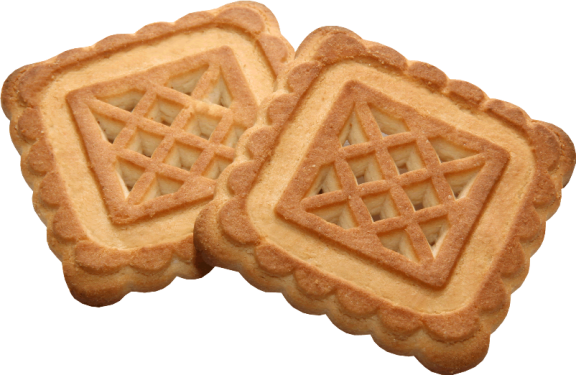 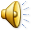 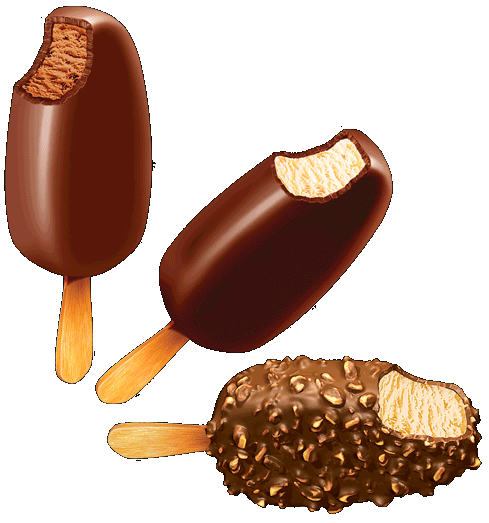 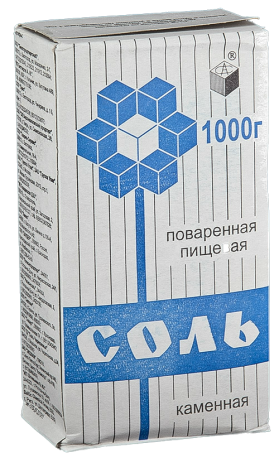 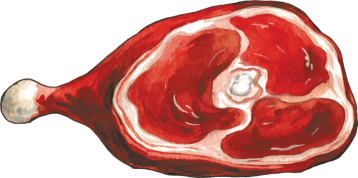 Start
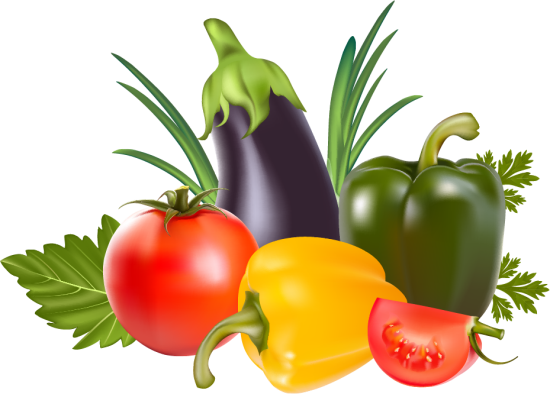 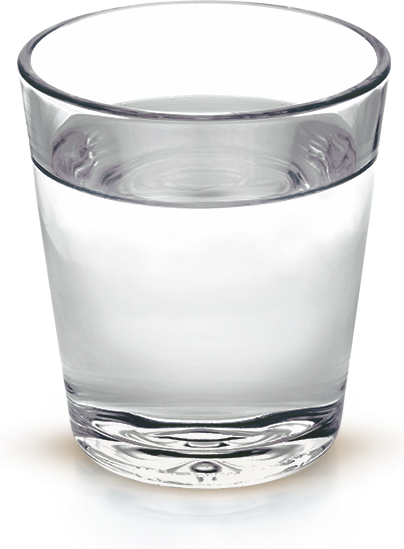 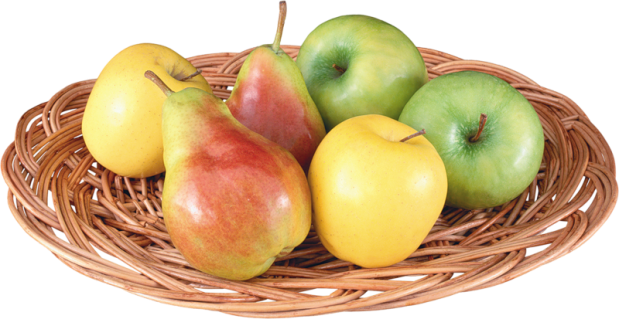 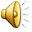 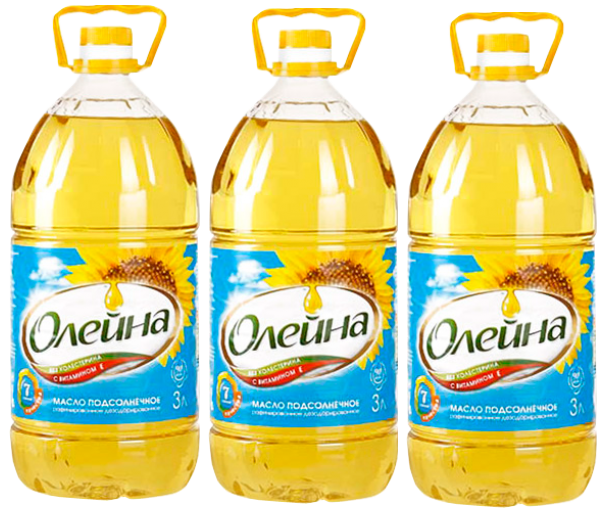 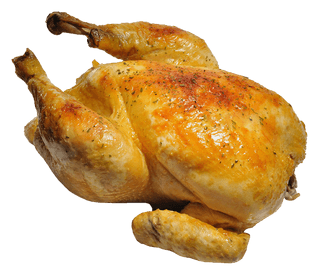 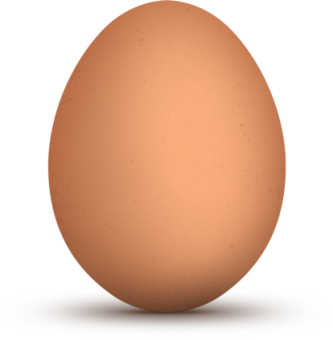 Start
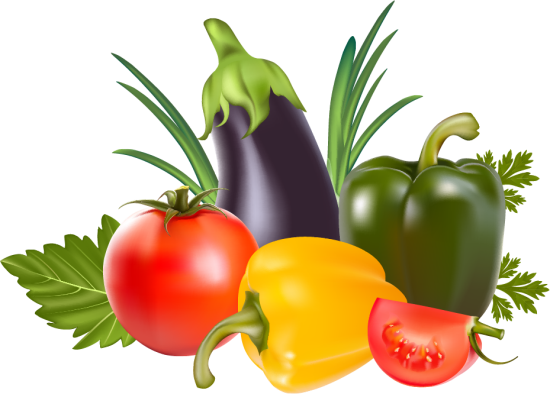 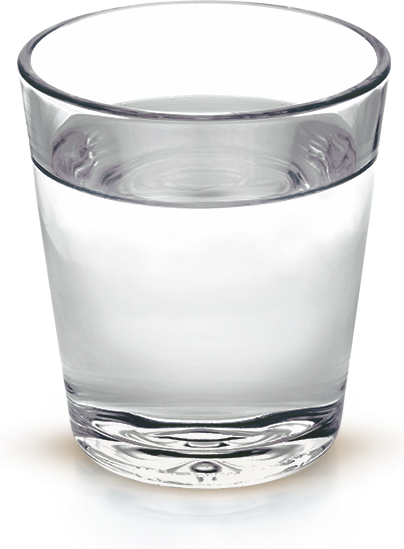 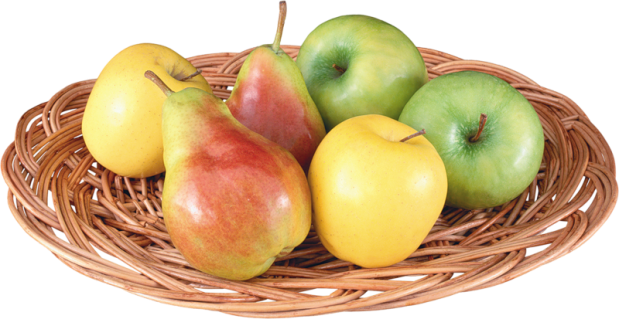 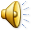 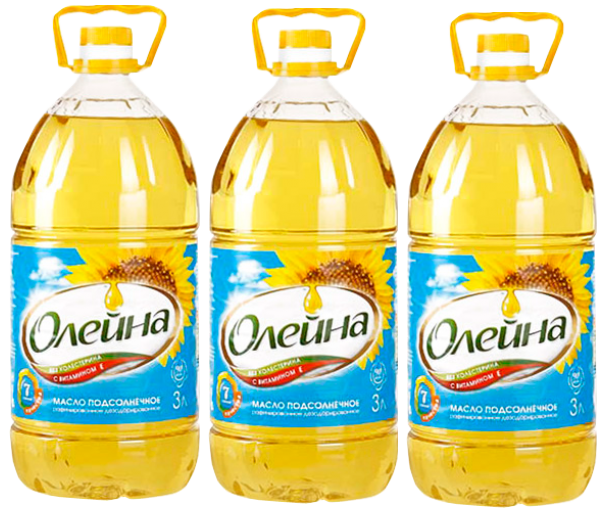 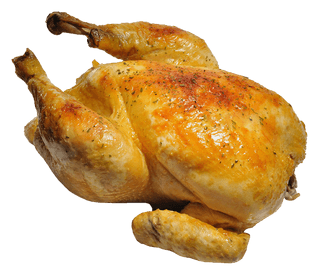 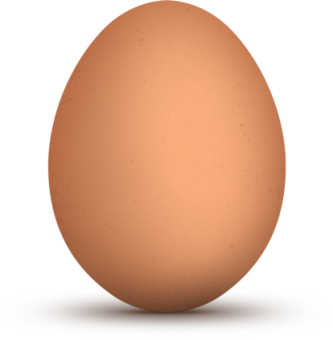 Start
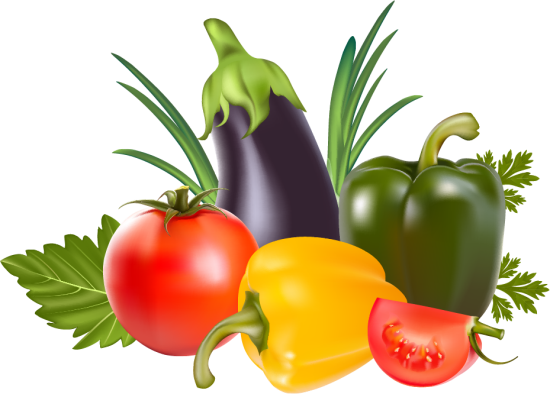 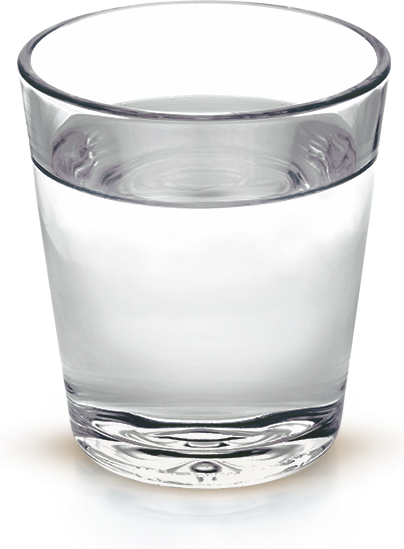 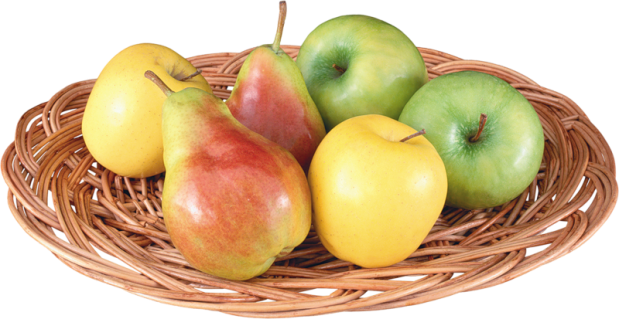 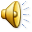 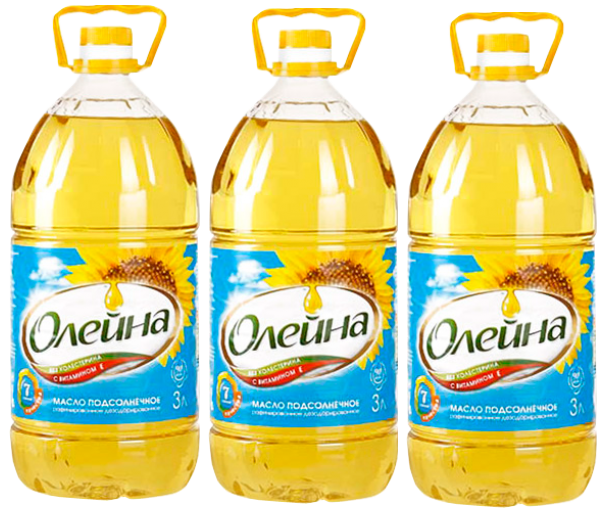 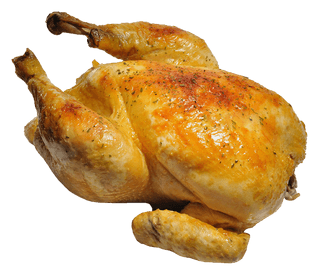 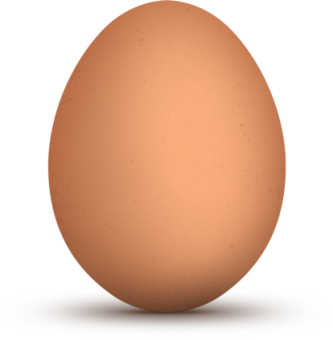 Start
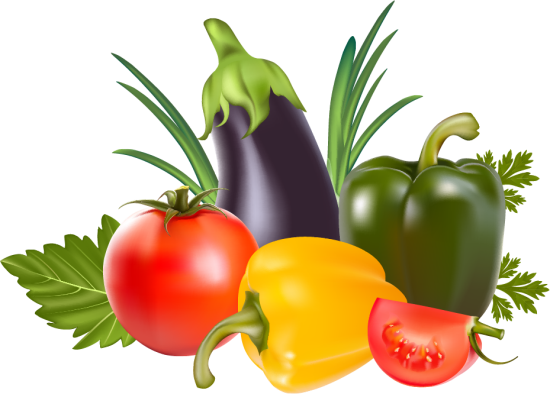 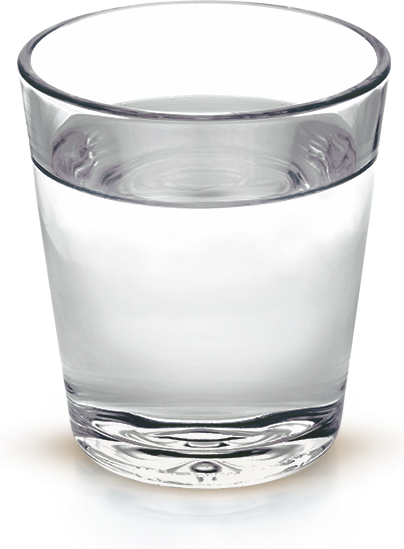 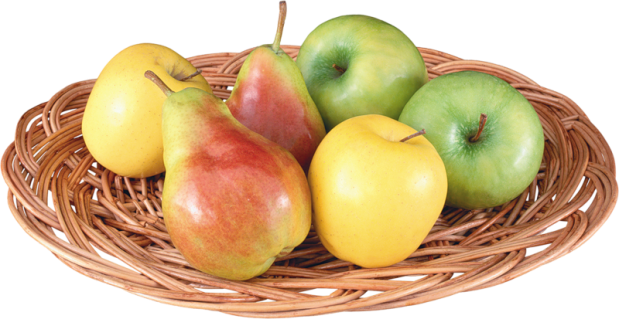 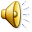 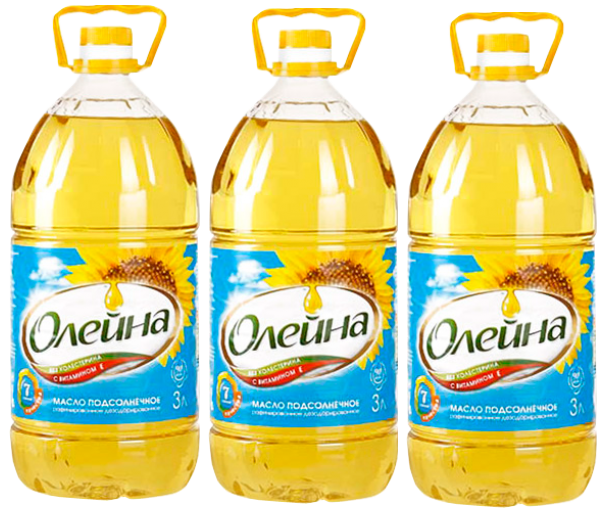 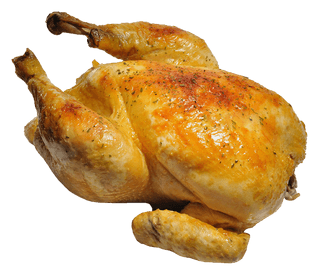 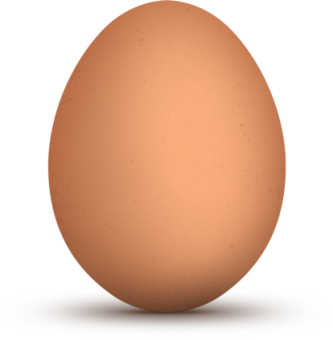 Start
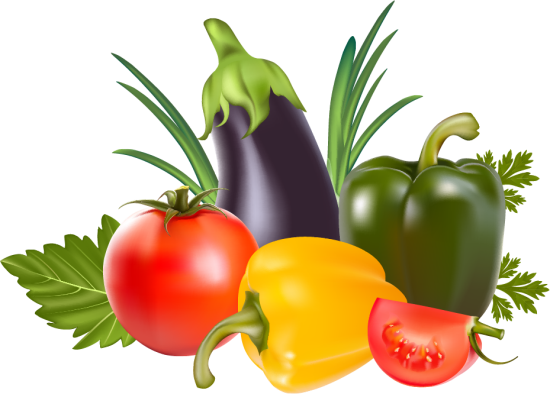 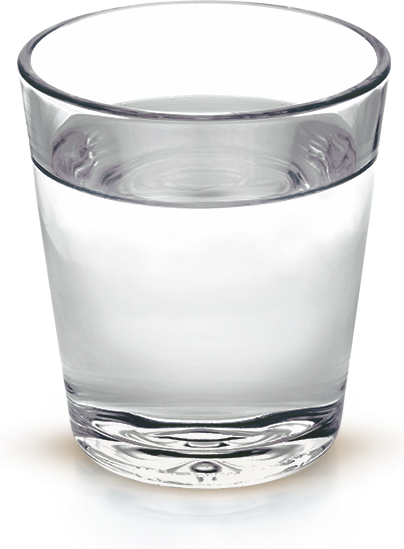 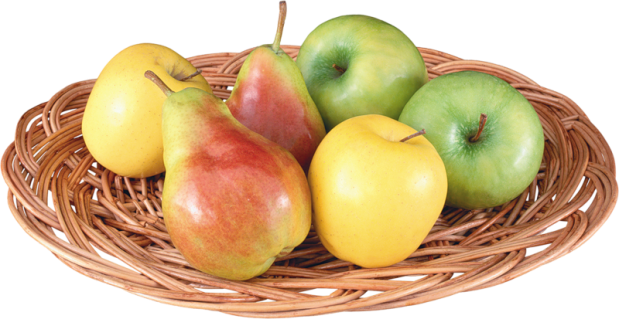 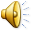 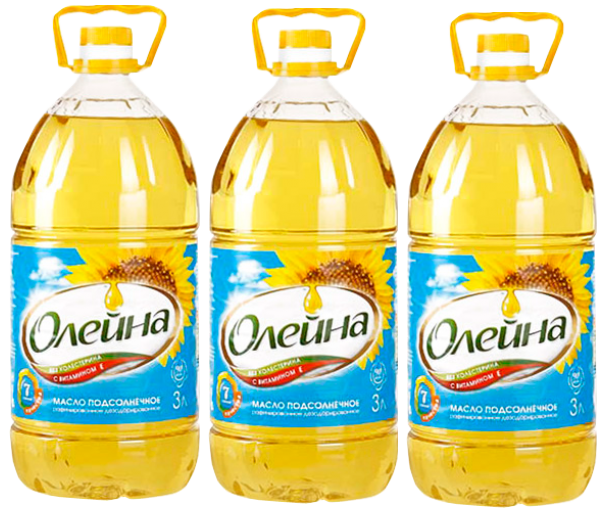 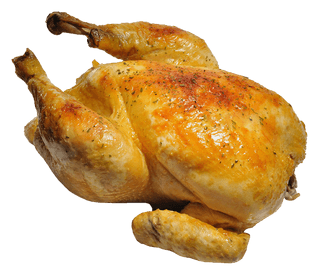 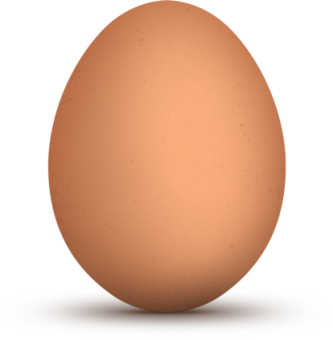 Start
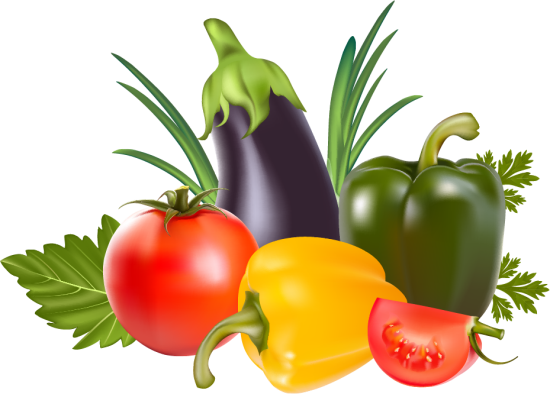 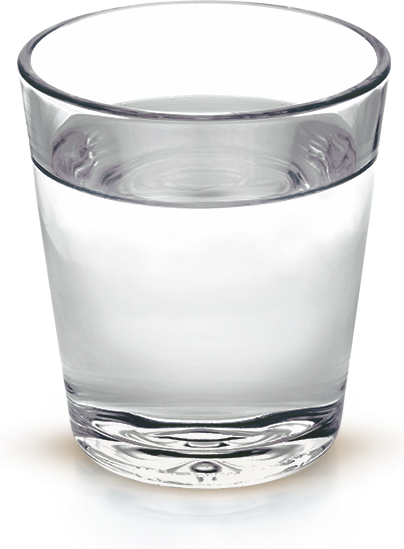 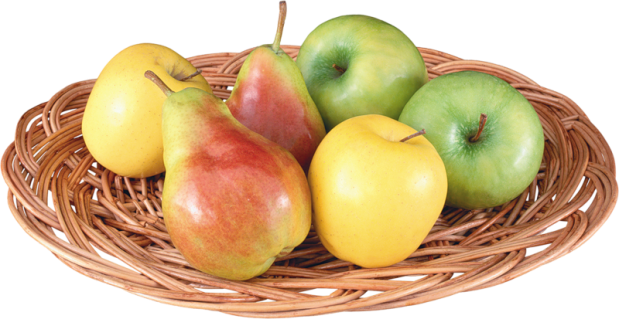 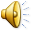 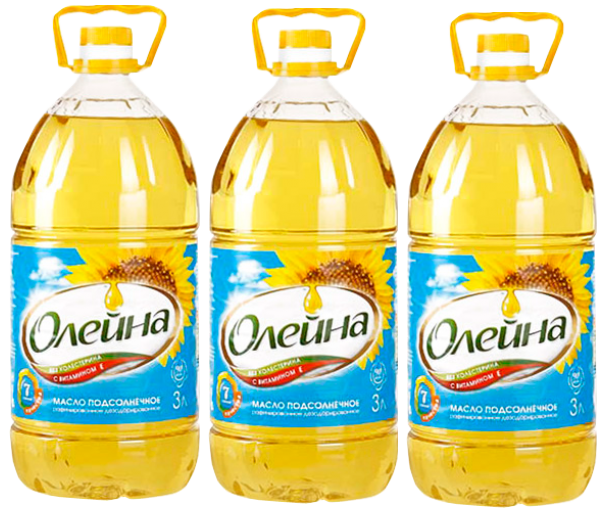 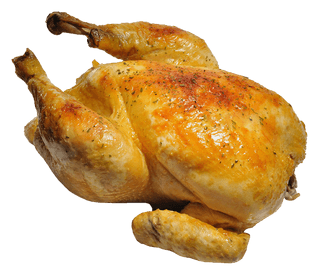 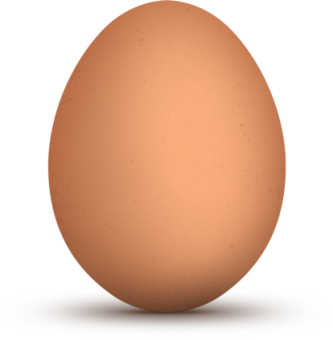 Start
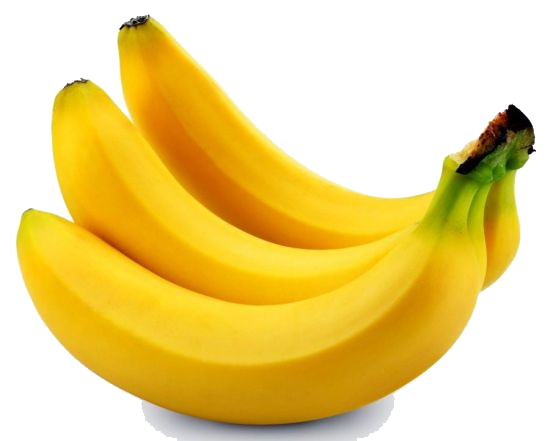 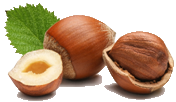 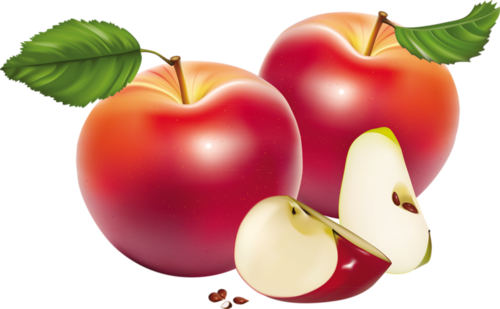 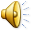 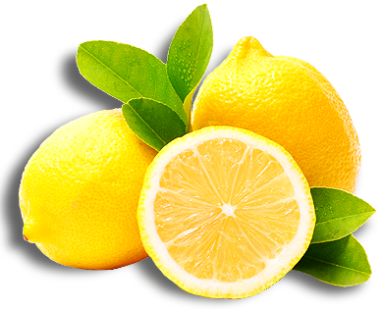 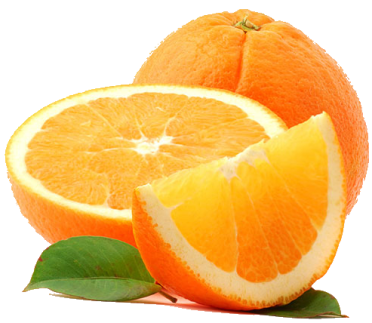 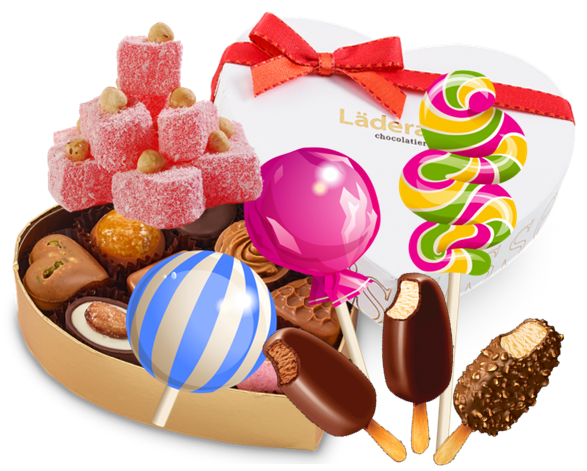 Start
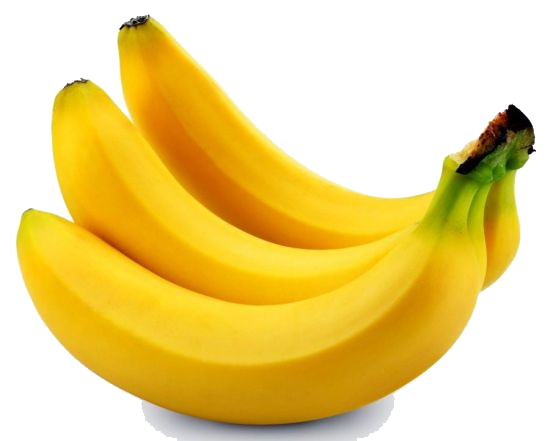 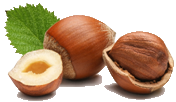 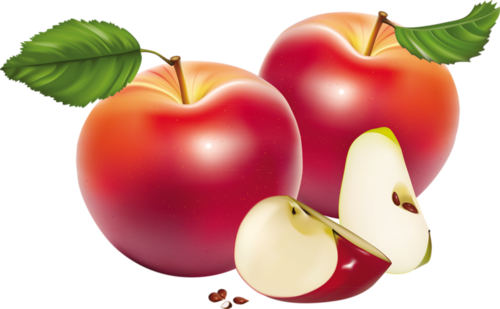 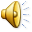 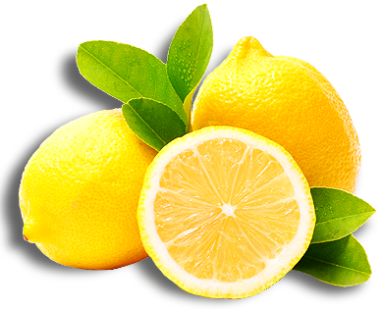 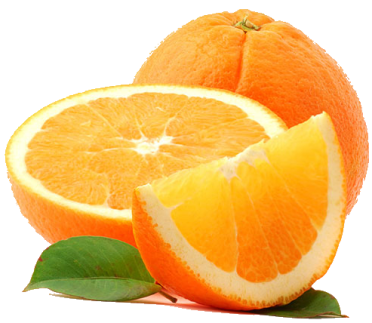 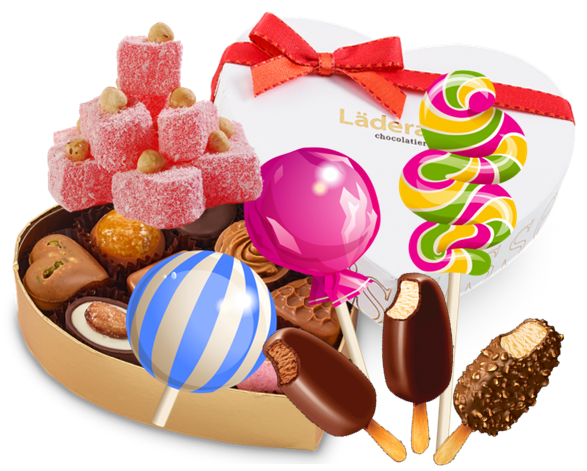 Start
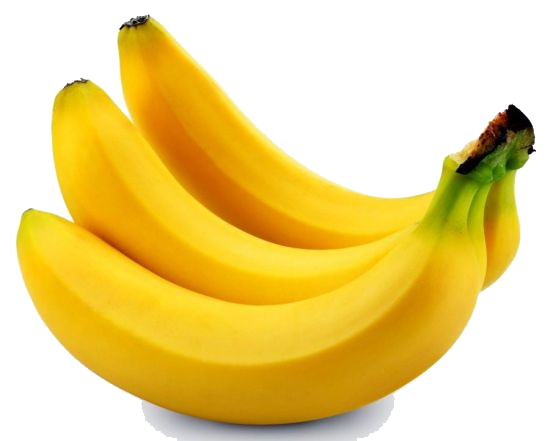 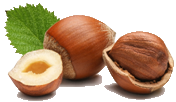 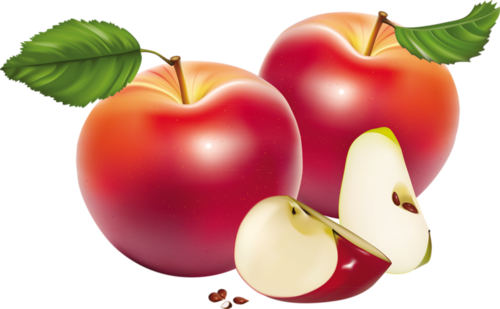 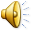 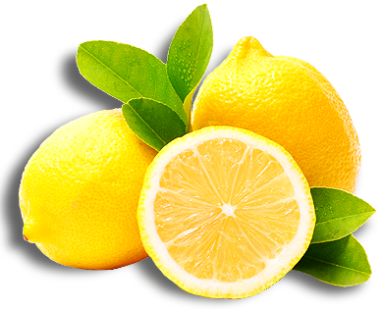 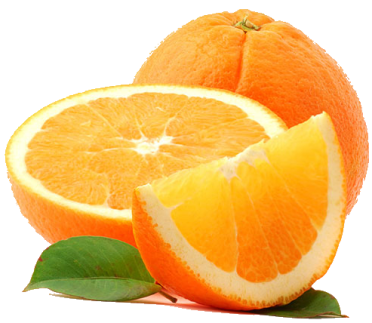 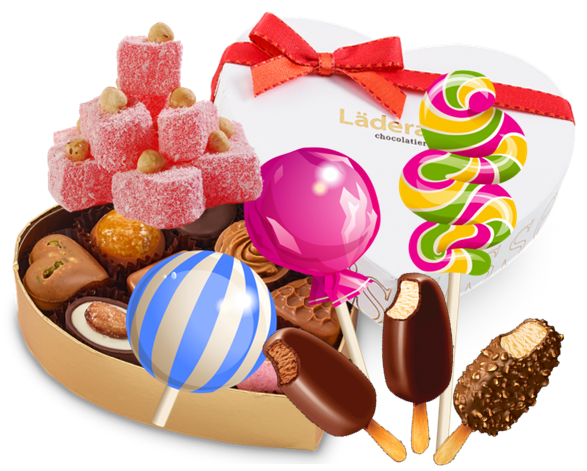 Start
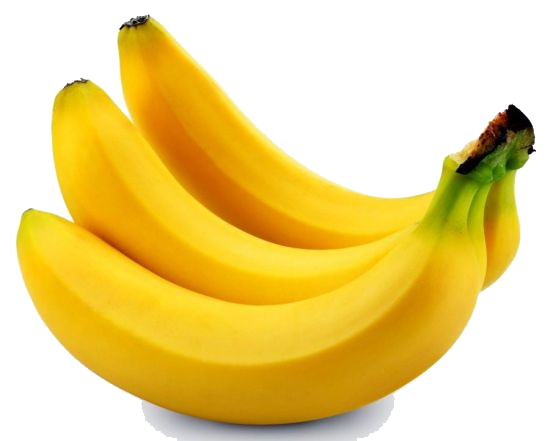 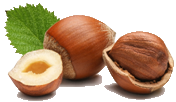 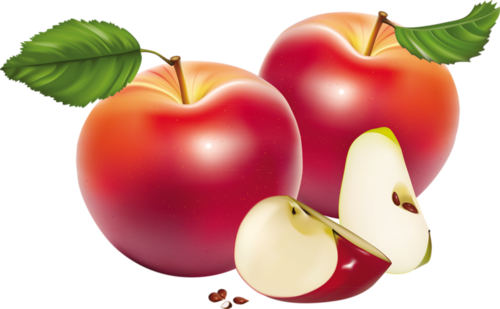 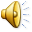 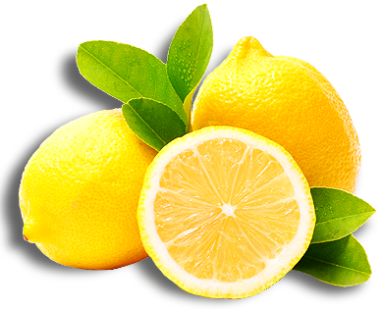 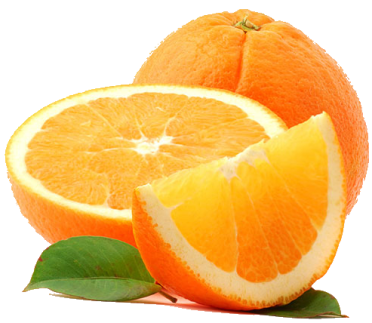 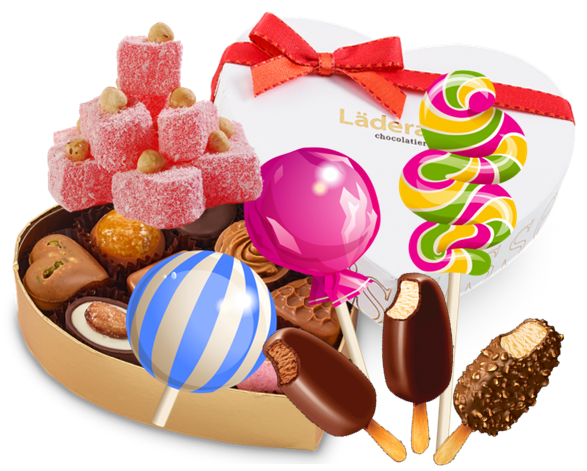 Start
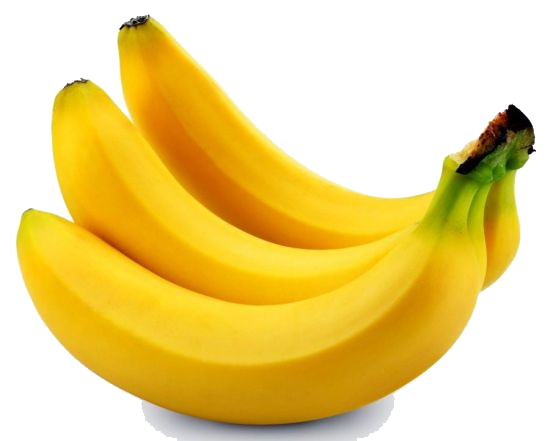 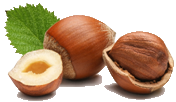 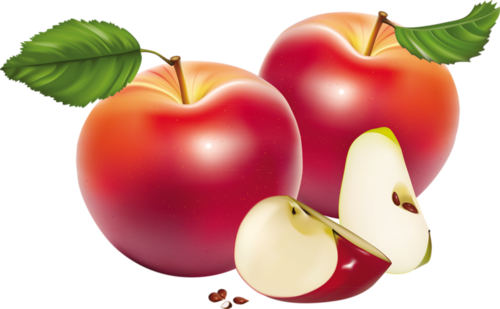 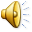 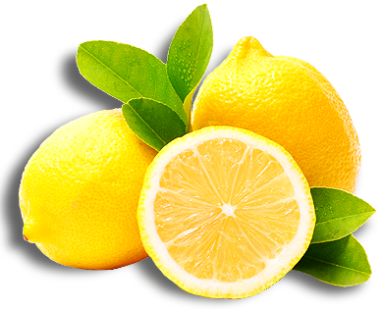 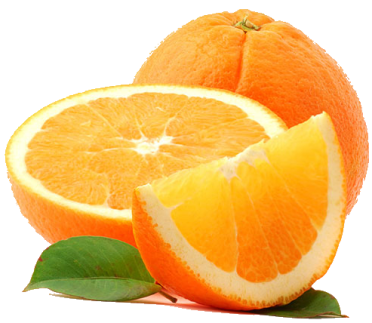 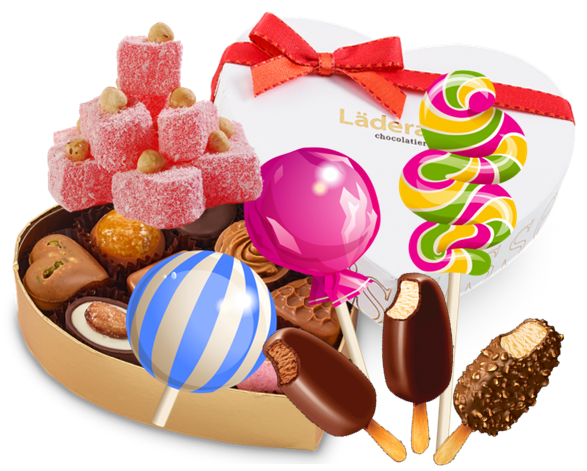 Start
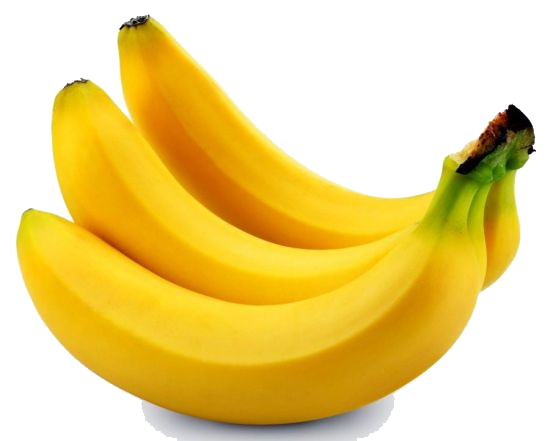 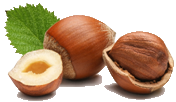 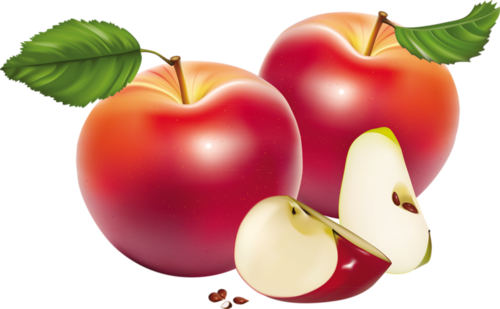 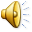 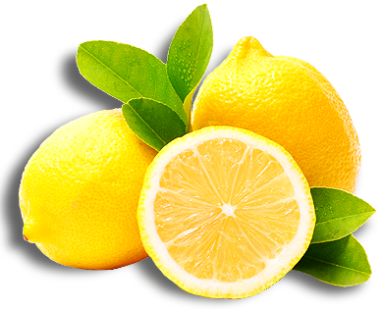 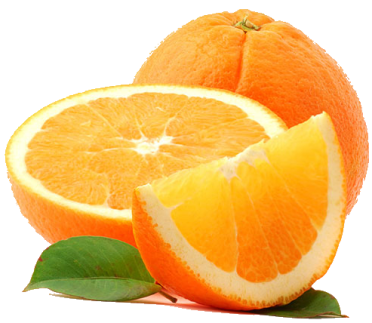 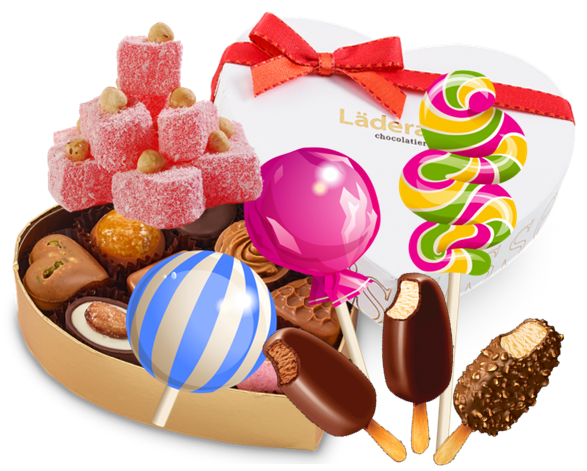 Start
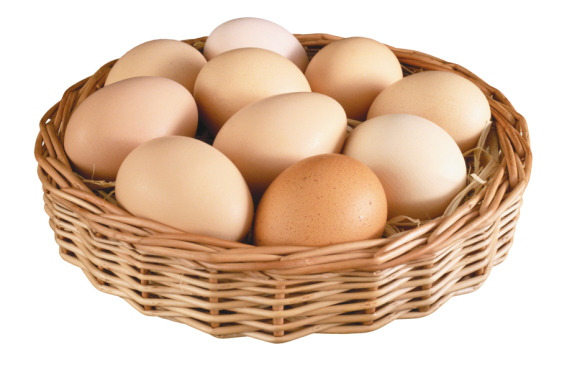 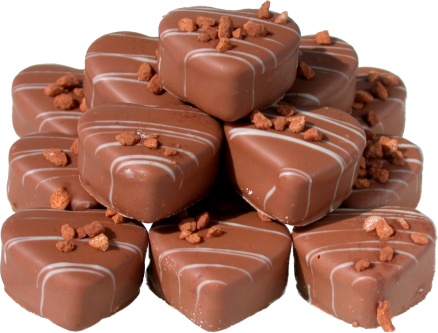 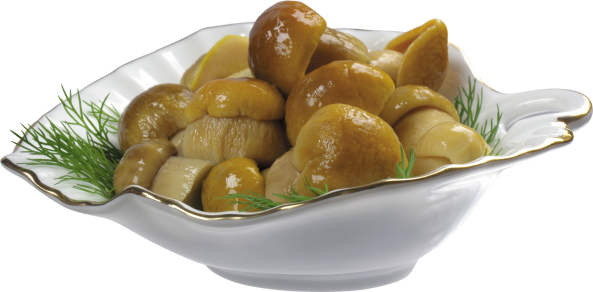 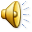 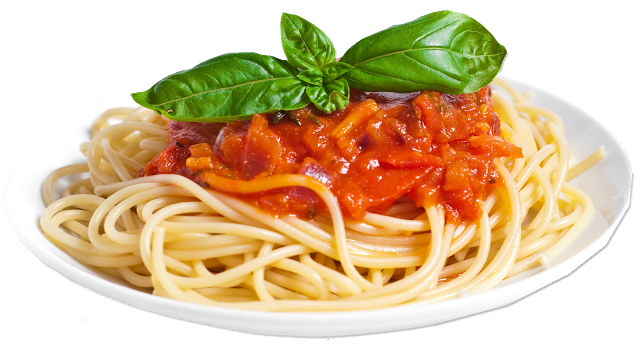 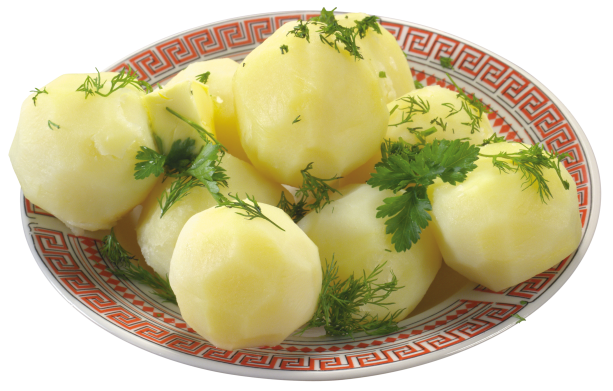 Start
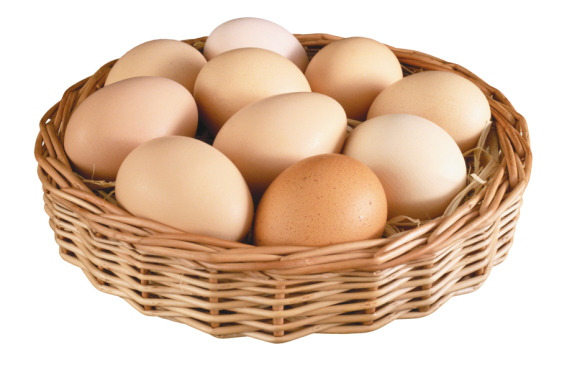 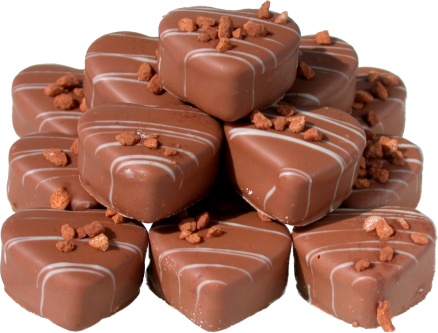 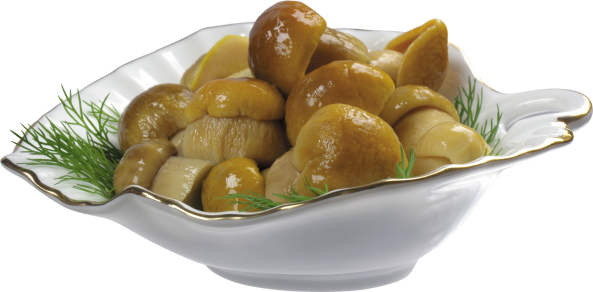 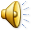 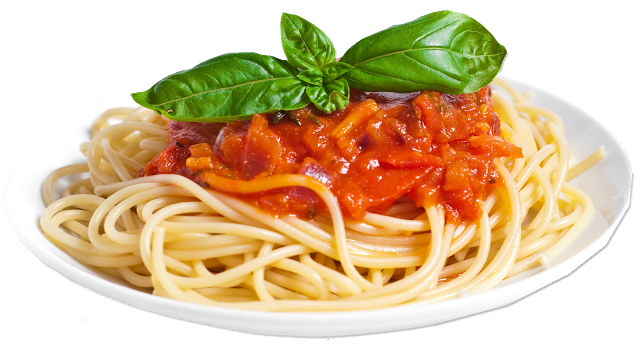 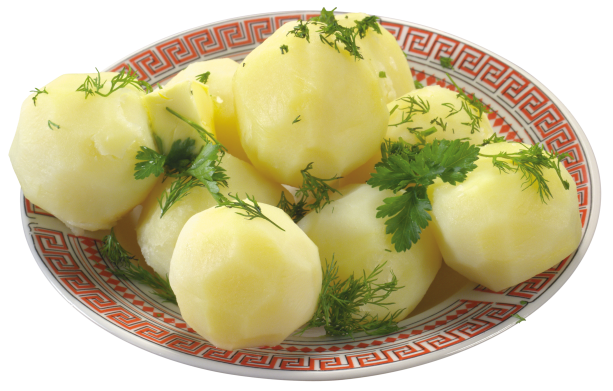 Start
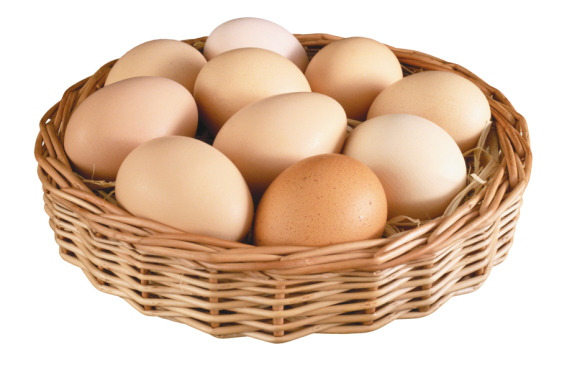 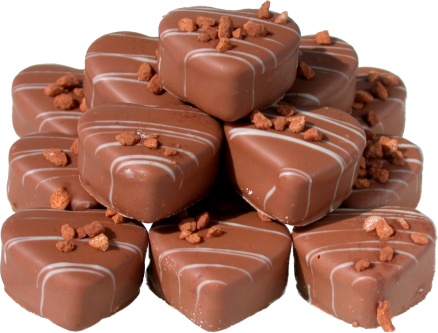 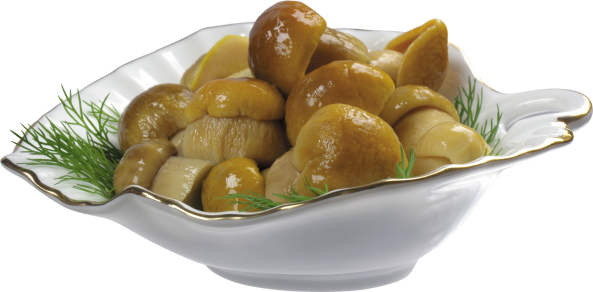 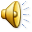 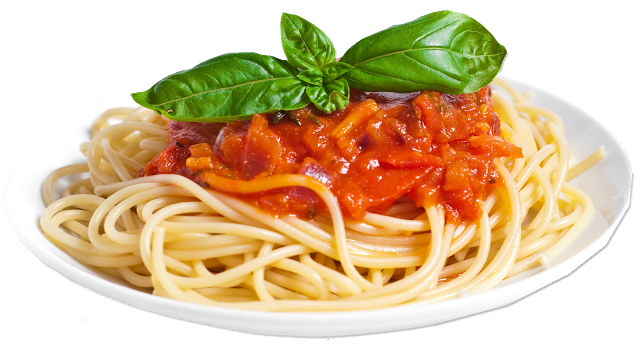 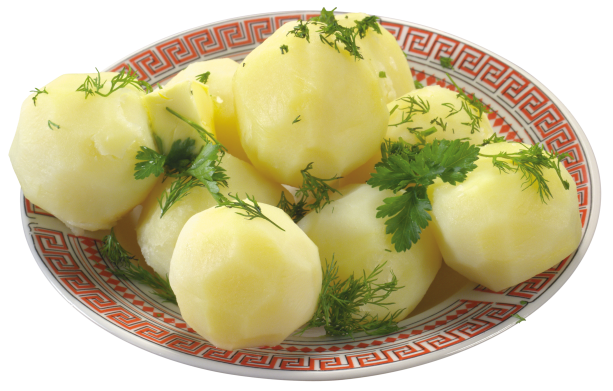 Start
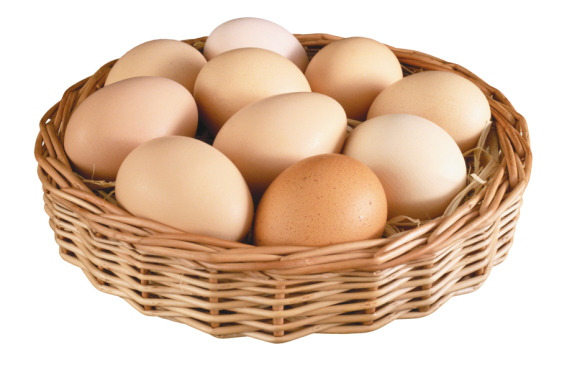 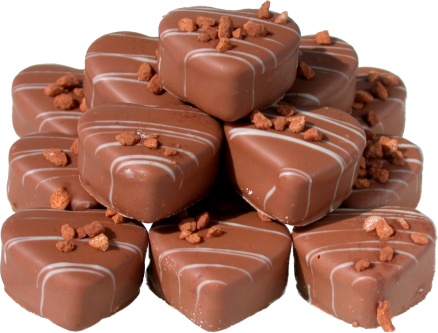 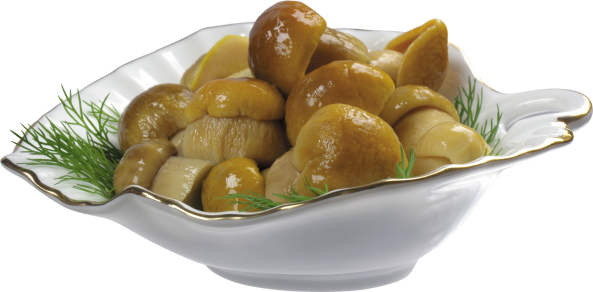 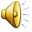 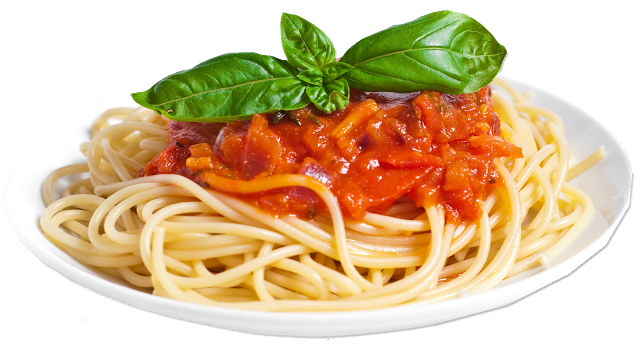 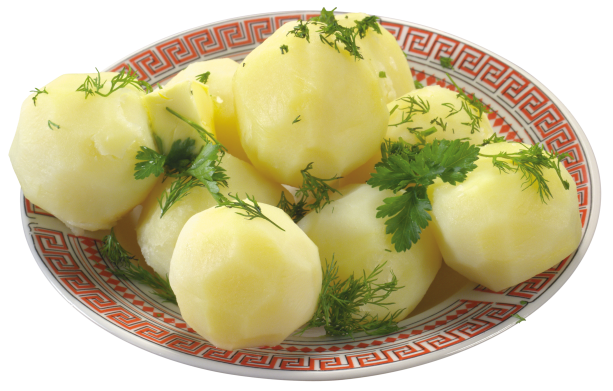 Start
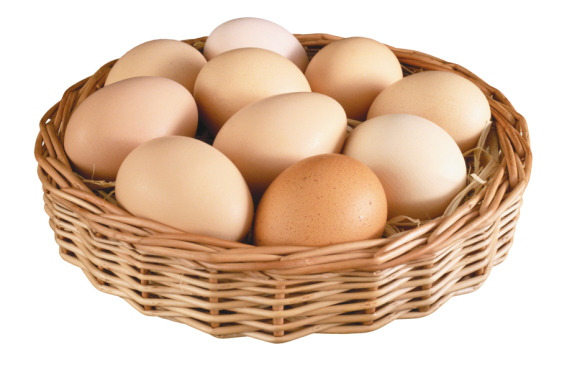 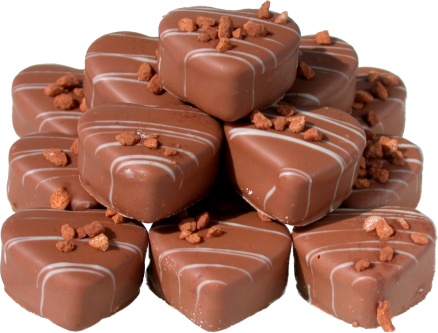 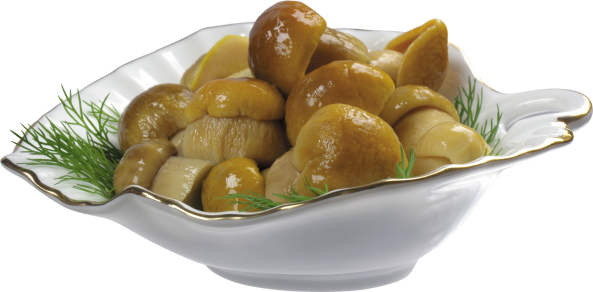 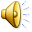 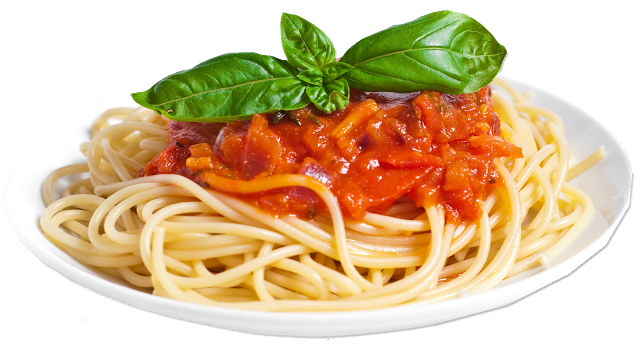 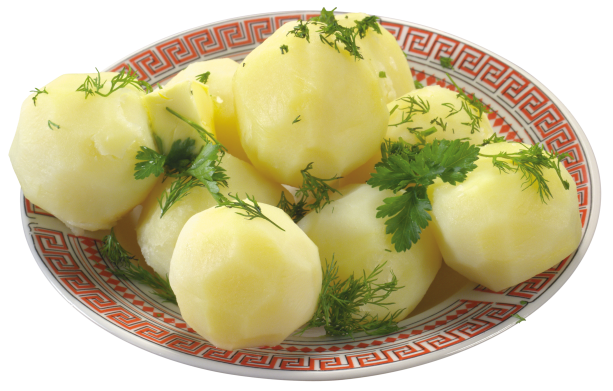 Рисунки взяты с сайта
http://kira-scrap.ru/index/katalog/0-21